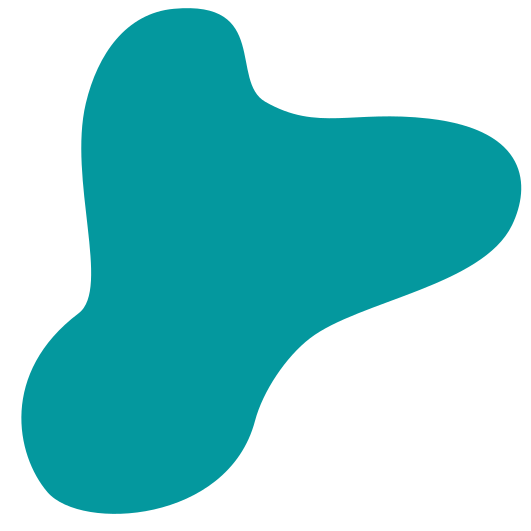 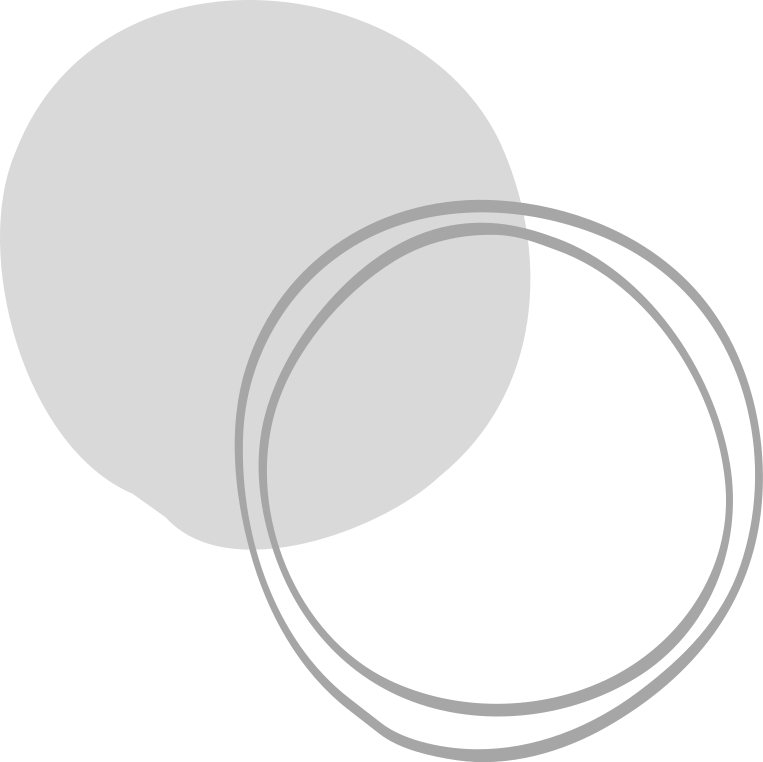 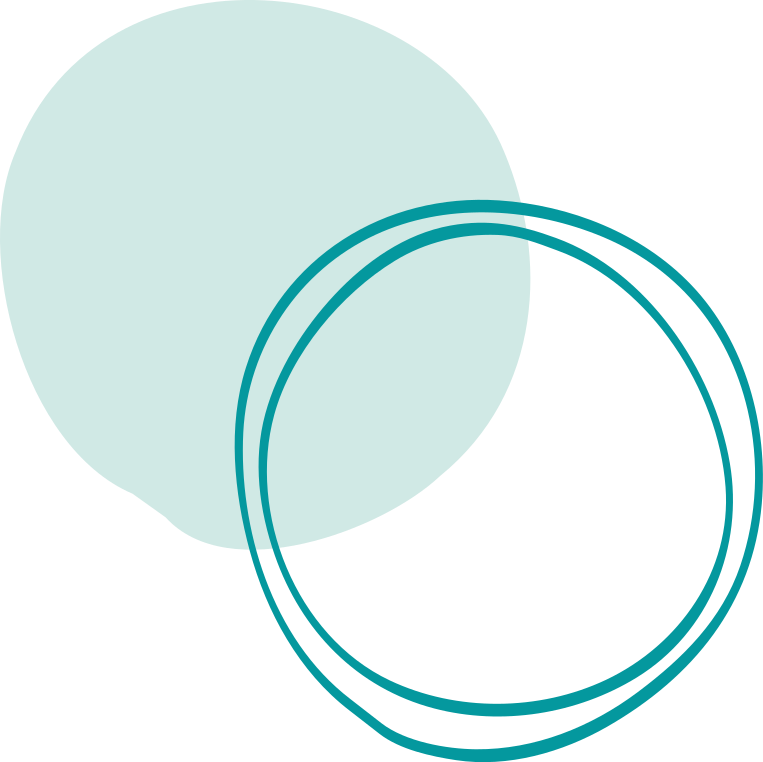 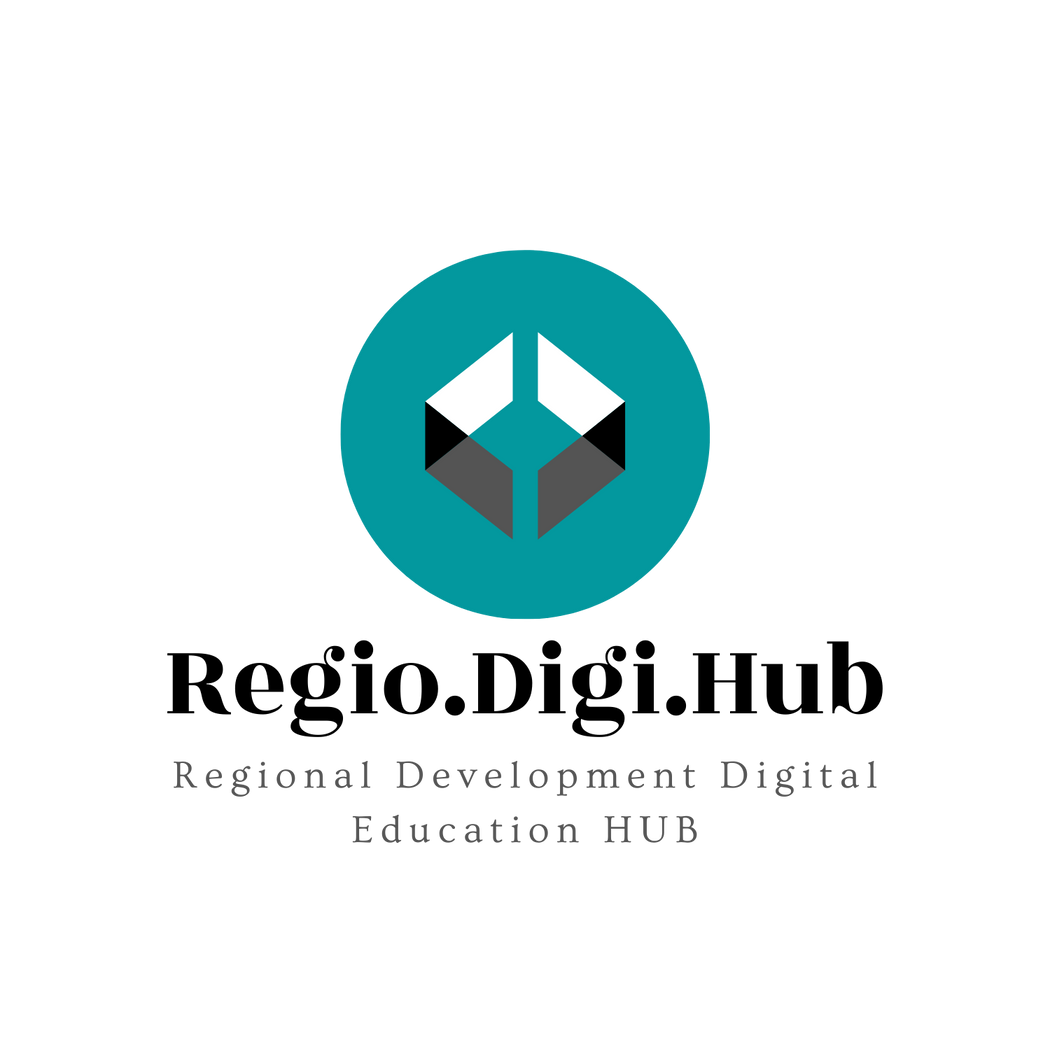 Подпомагане на регионалното развитие чрез изграждане на капацитет в системата на професионалното образование и обучение (ПОО)
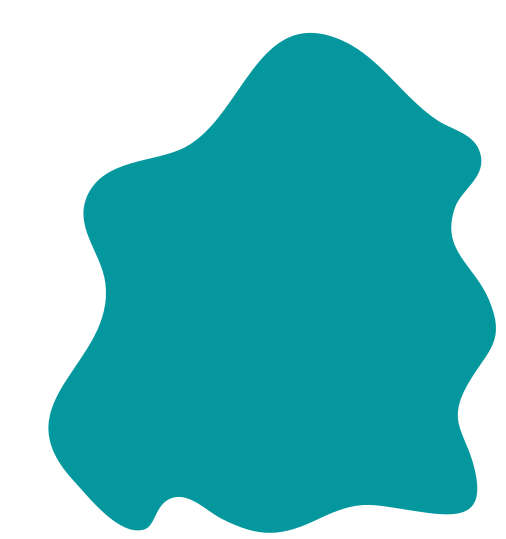 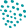 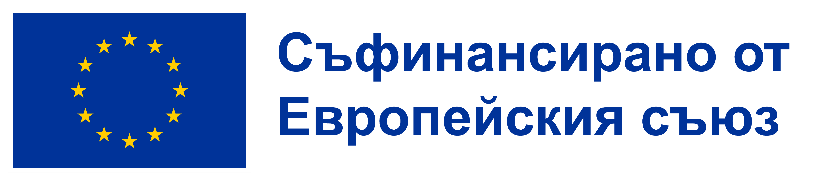 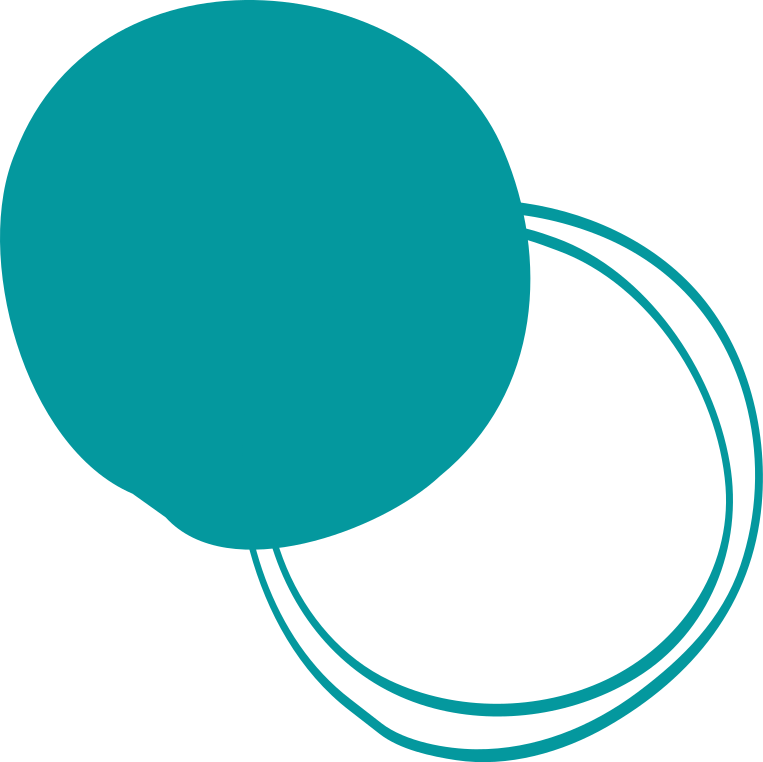 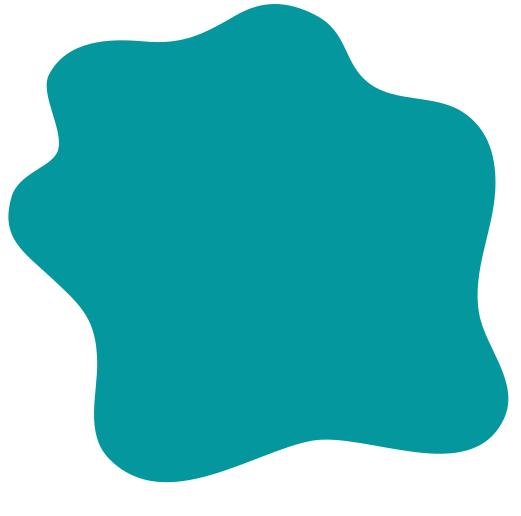 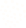 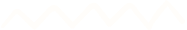 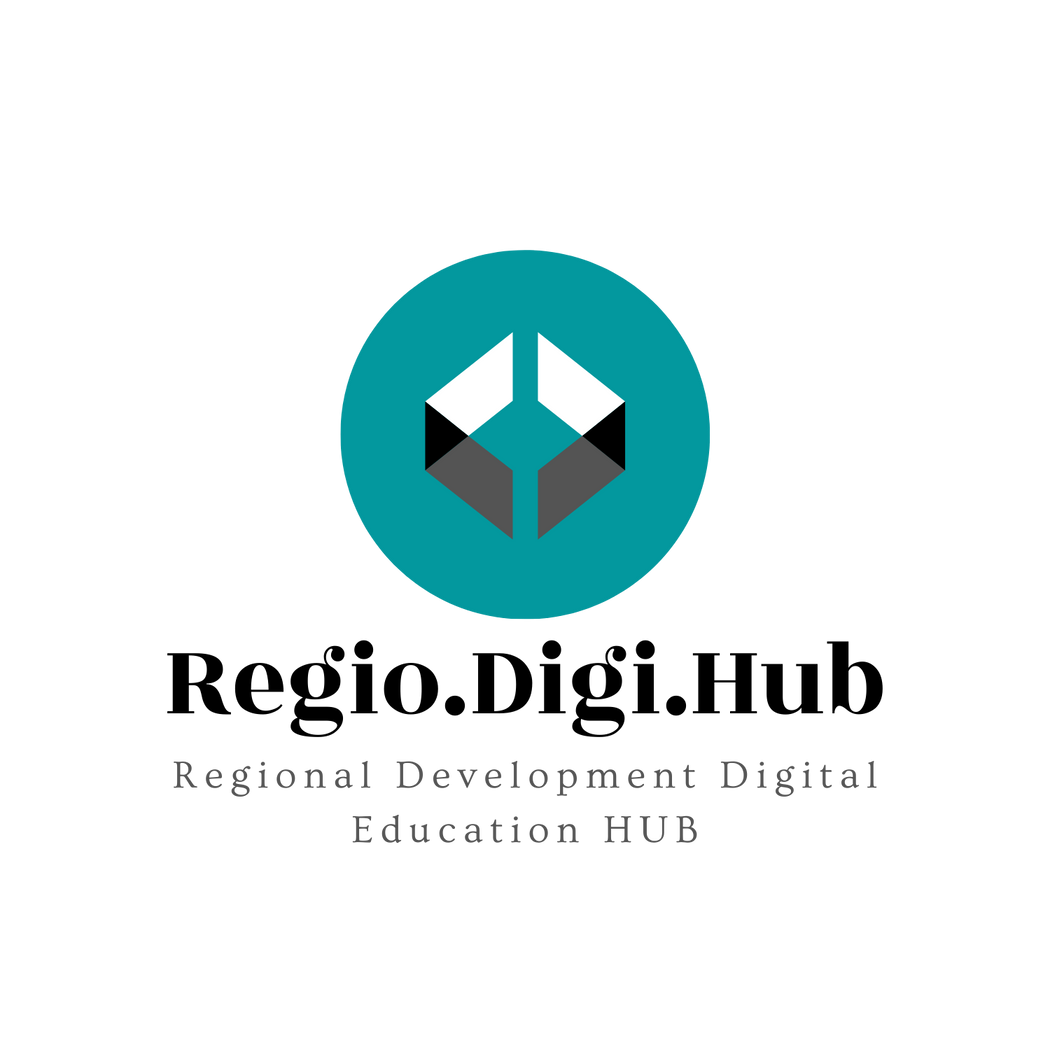 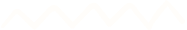 6.	Зелено мислене и устойчивост в иновациите, лидерството и корпорациите
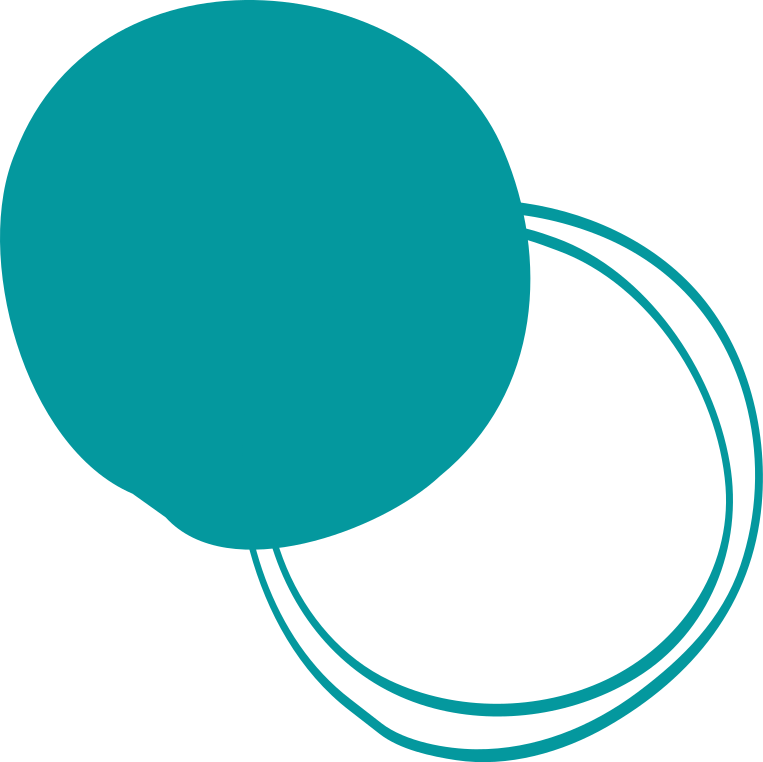 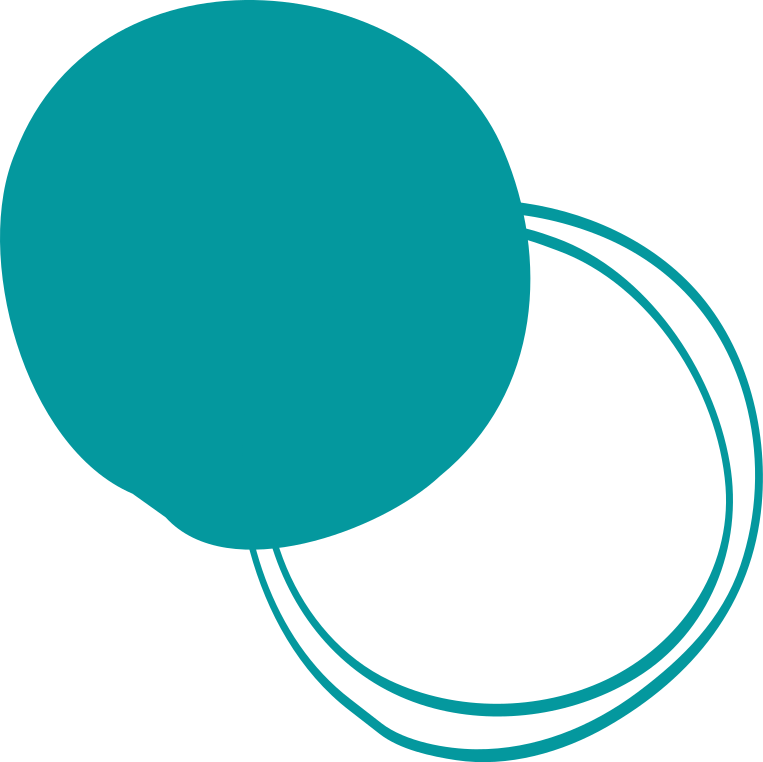 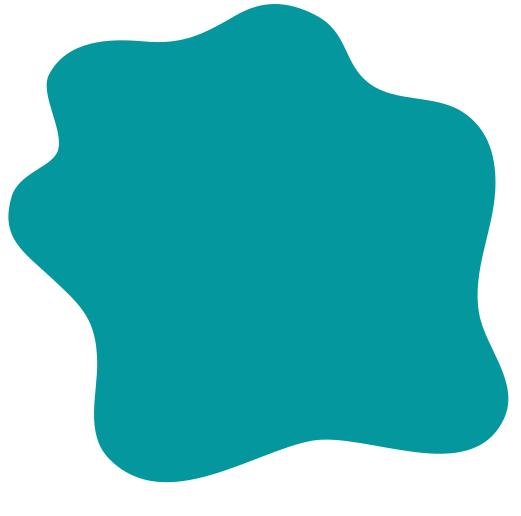 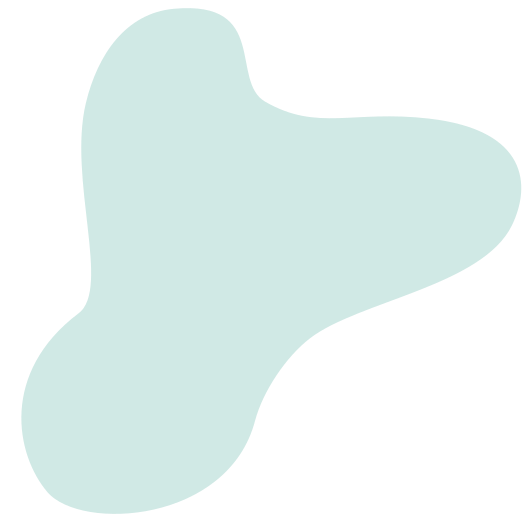 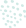 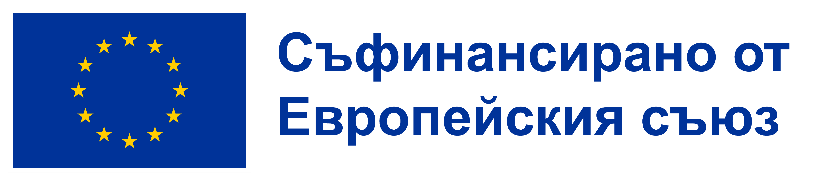 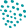 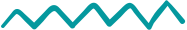 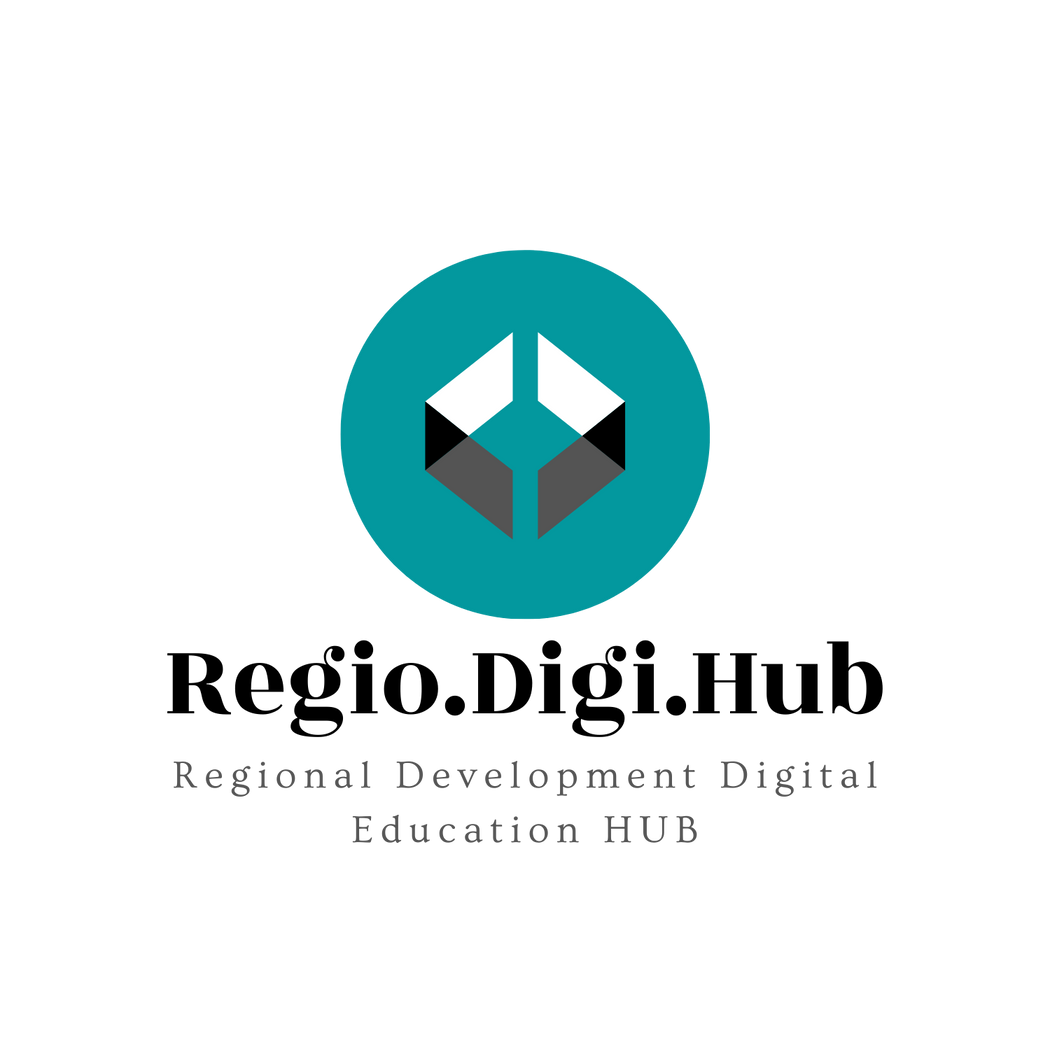 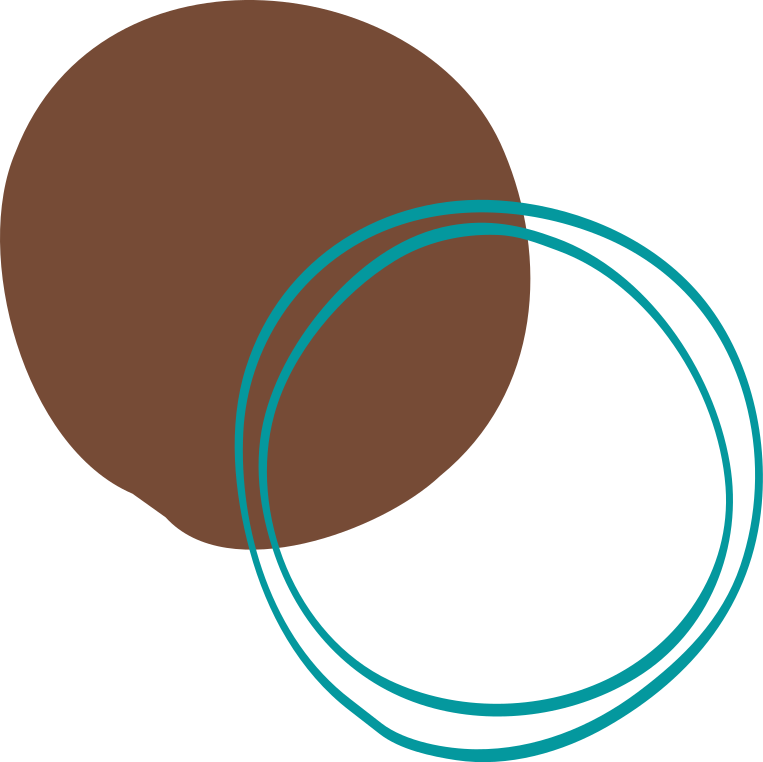 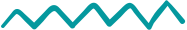 Подкрепата на Европейската Комисия за създаването на тази публикация не представлява одобрение на съдържанието, което отразява само гледните точки на авторите. Комисията не носи отговорност за използването на съдържащата се в нея информация. 

Проект Nº: 2021-1-RO01-KA220-VET-000028118
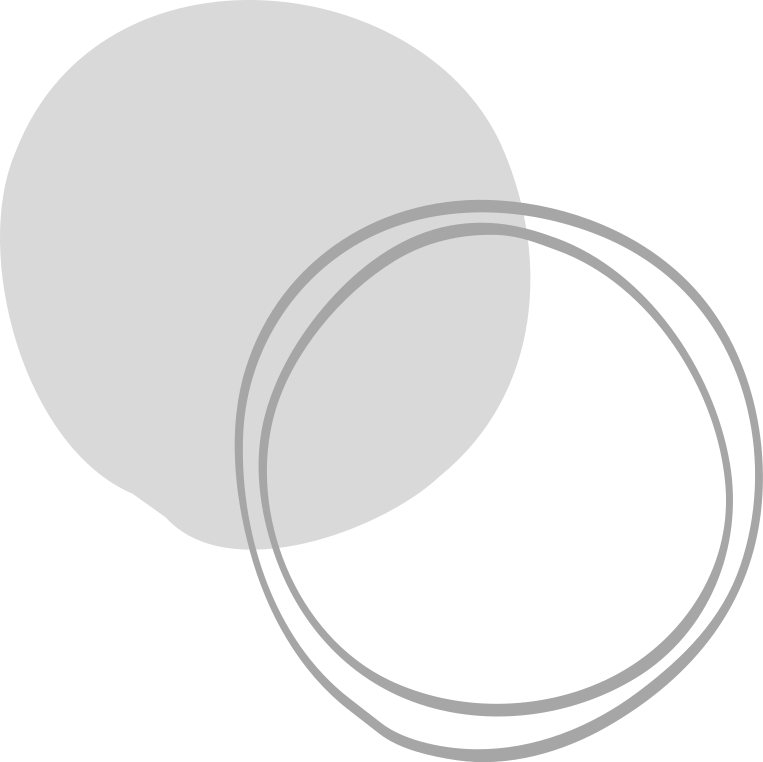 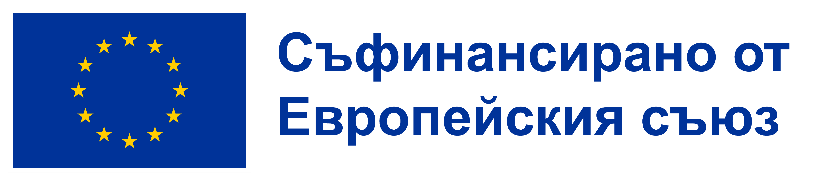 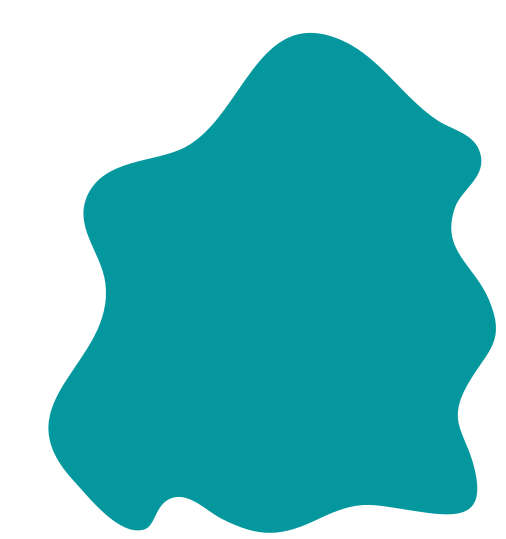 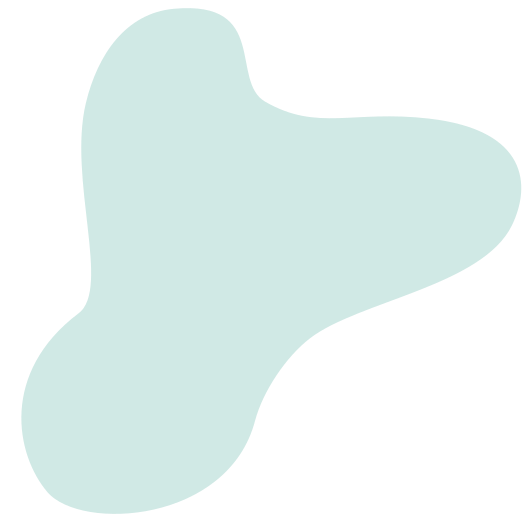 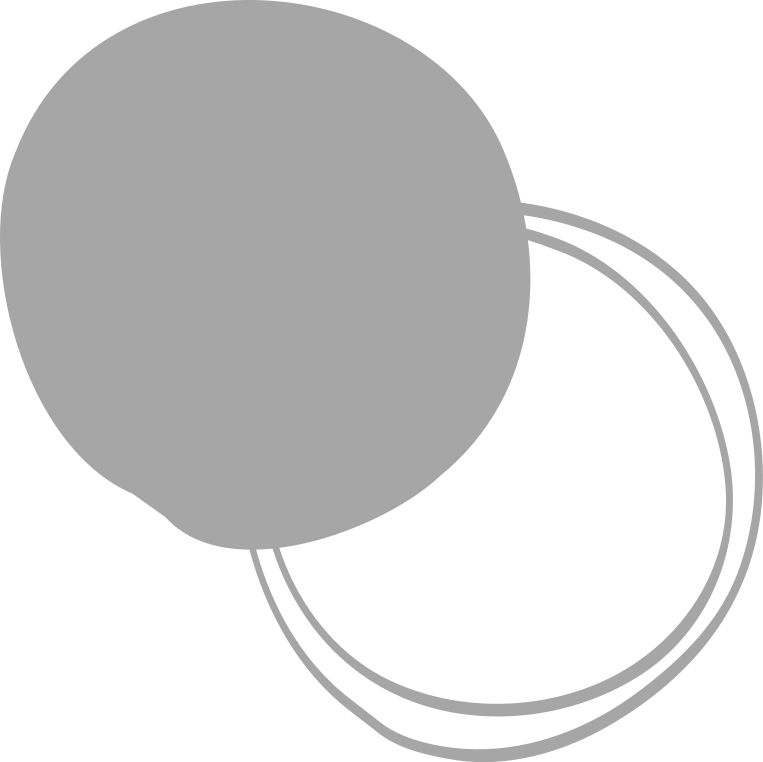 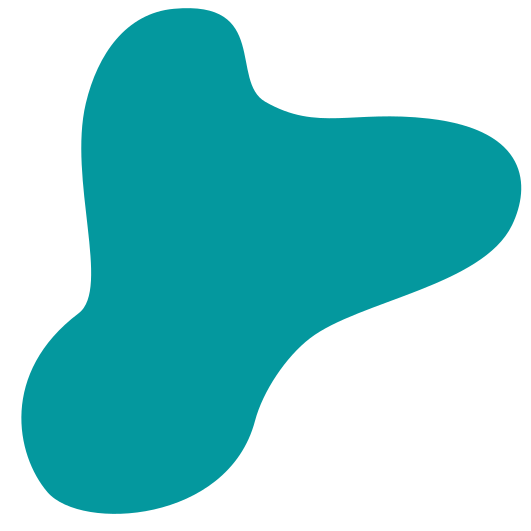 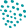 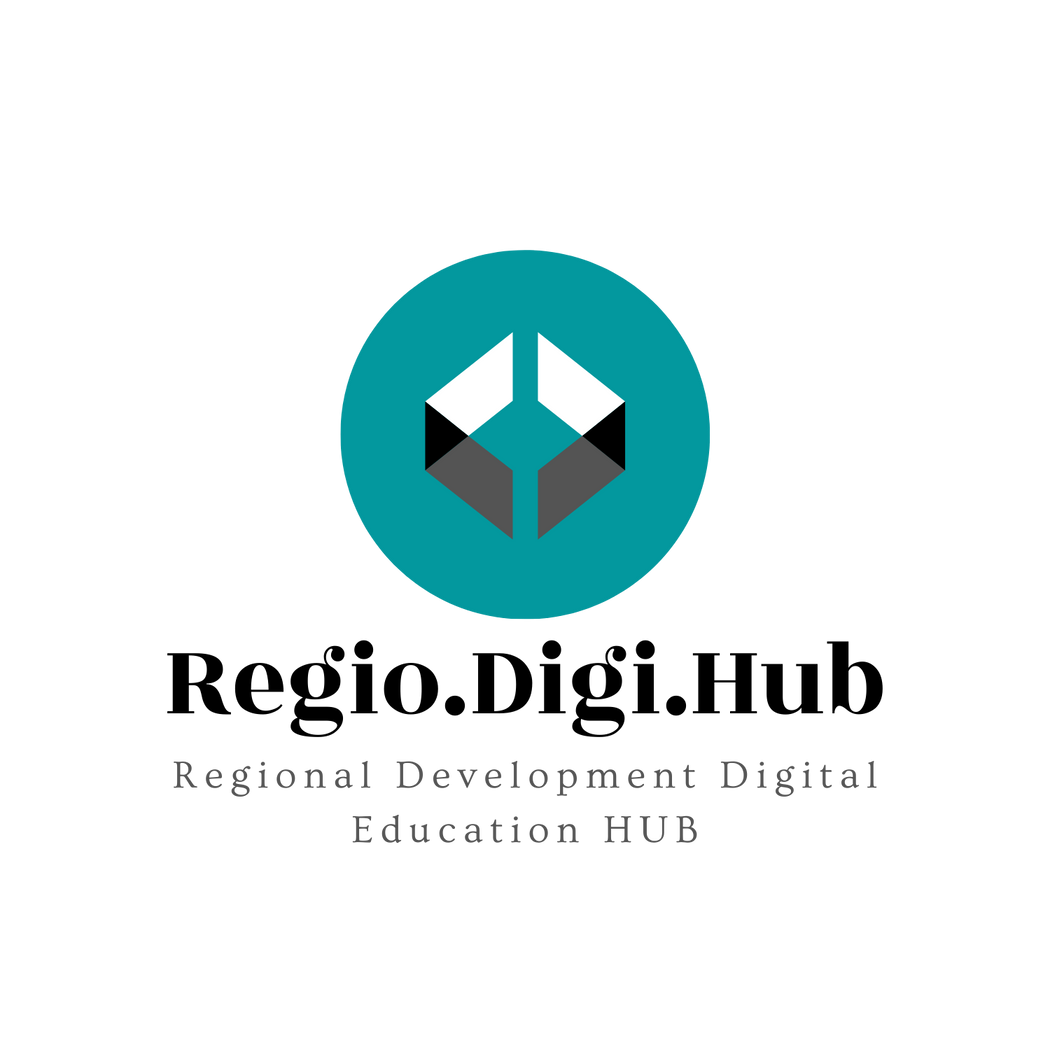 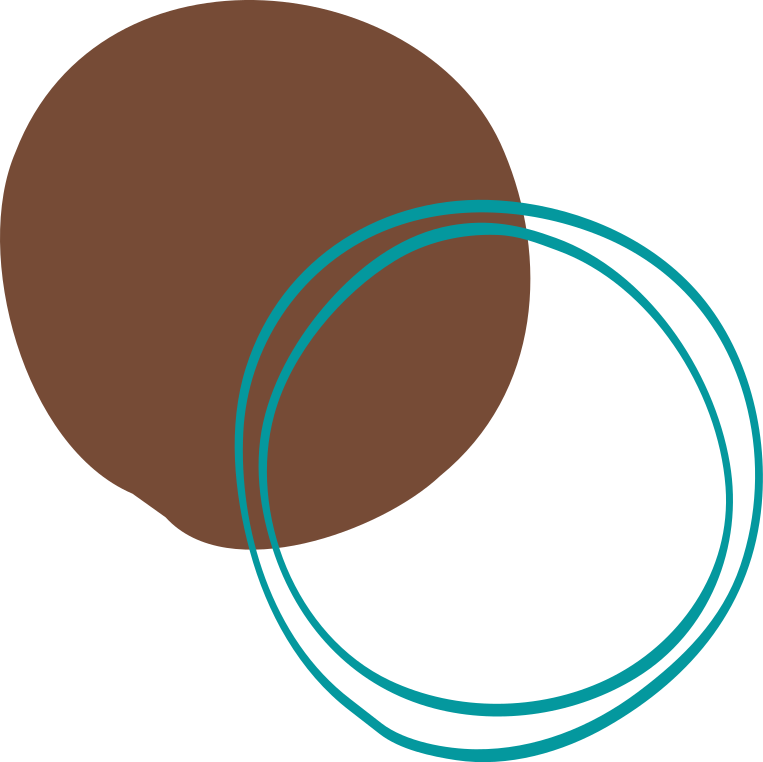 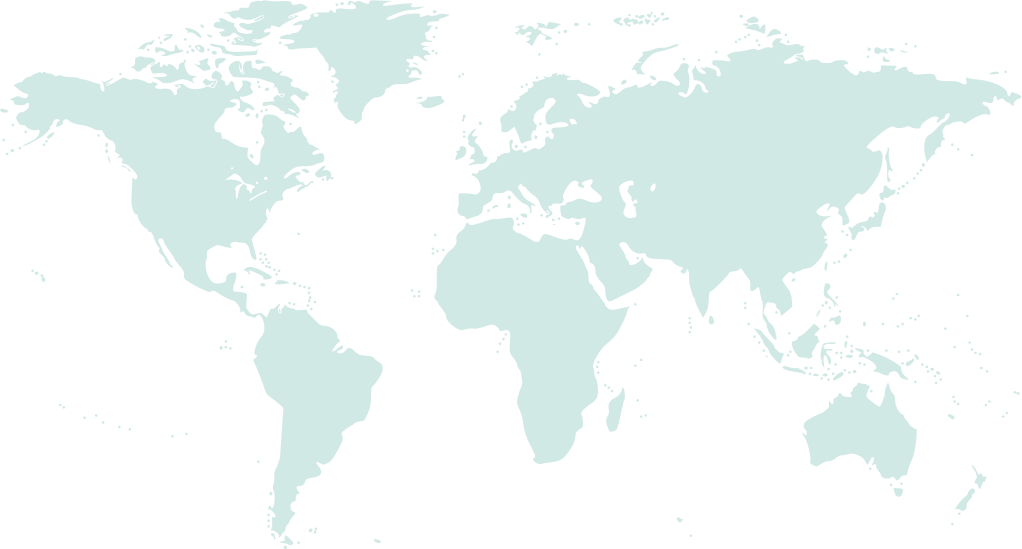 Консорциум
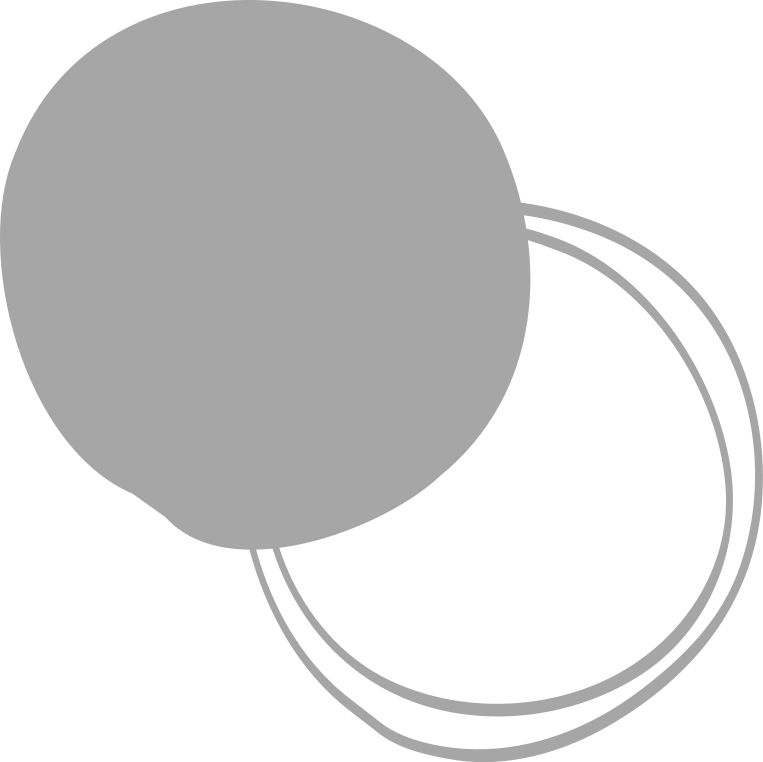 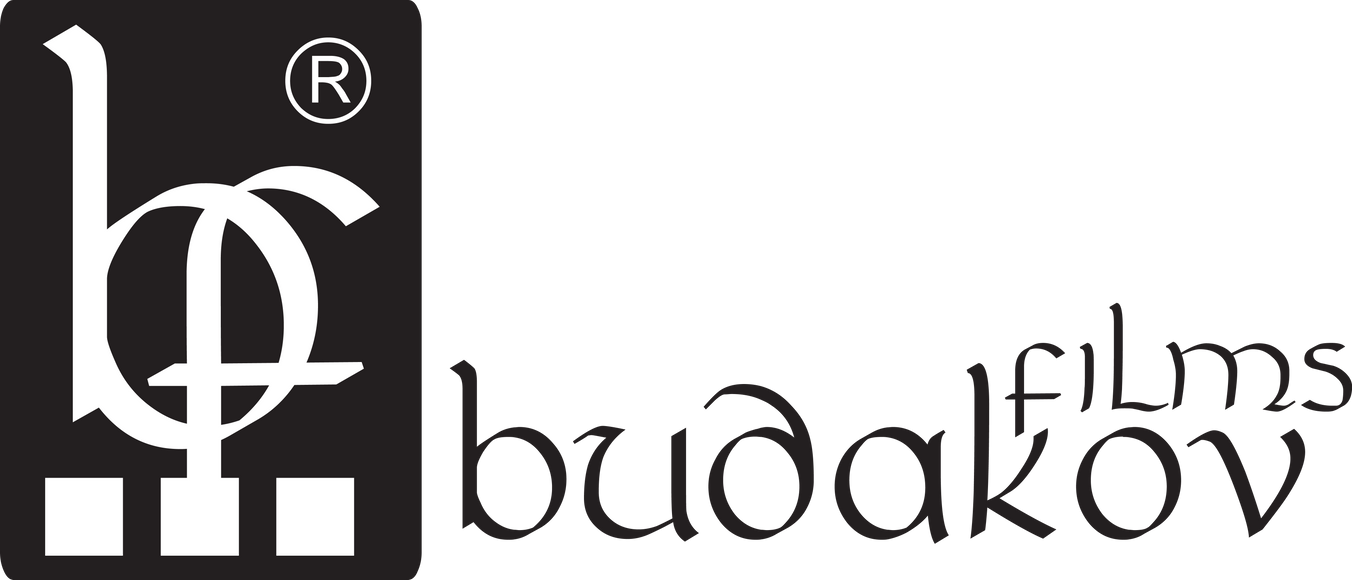 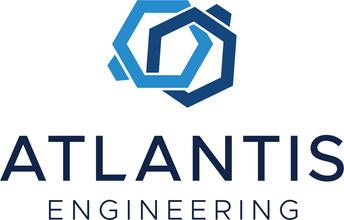 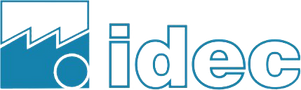 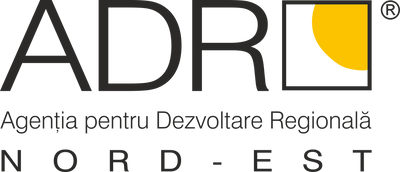 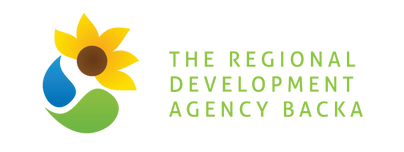 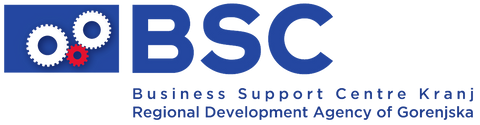 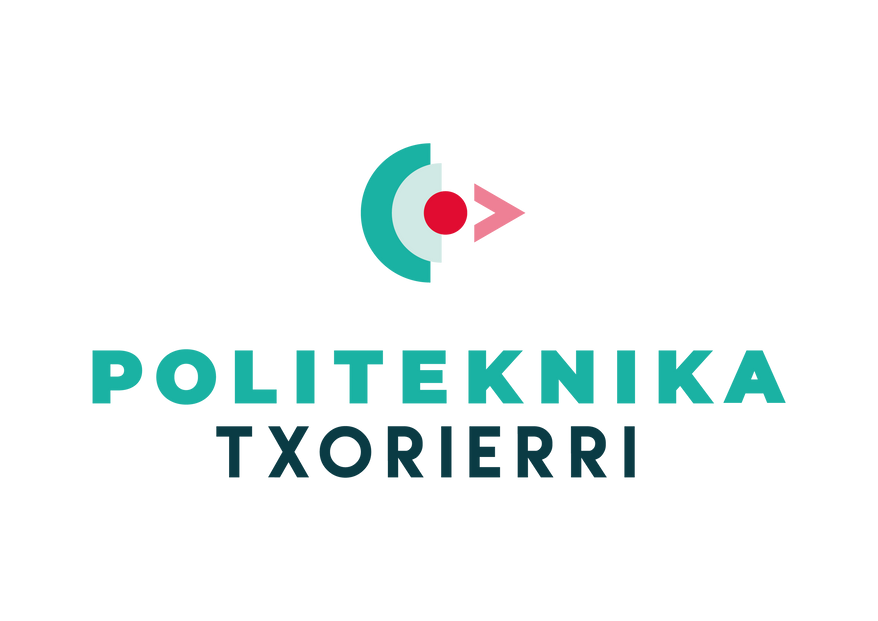 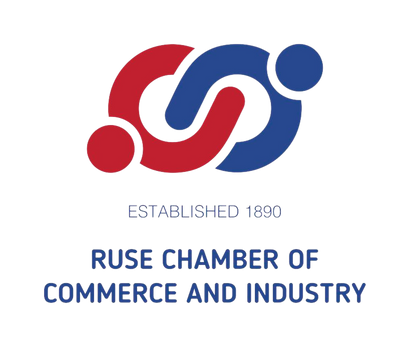 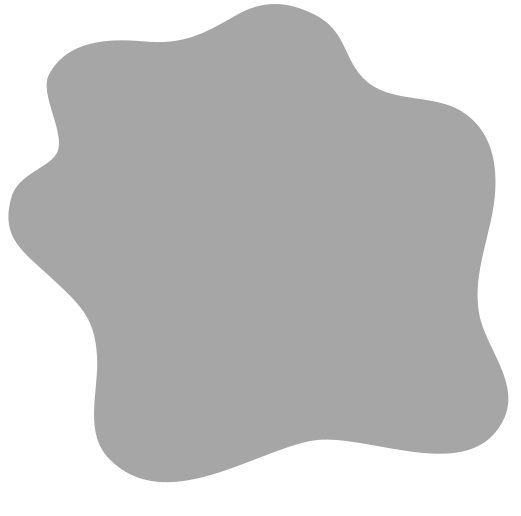 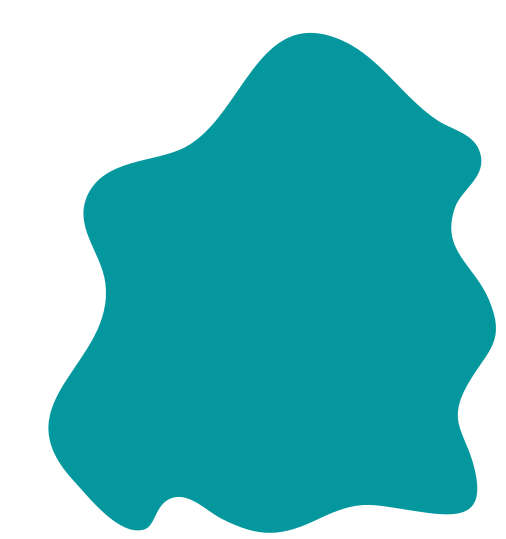 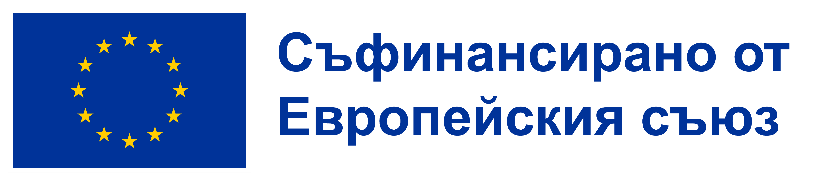 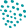 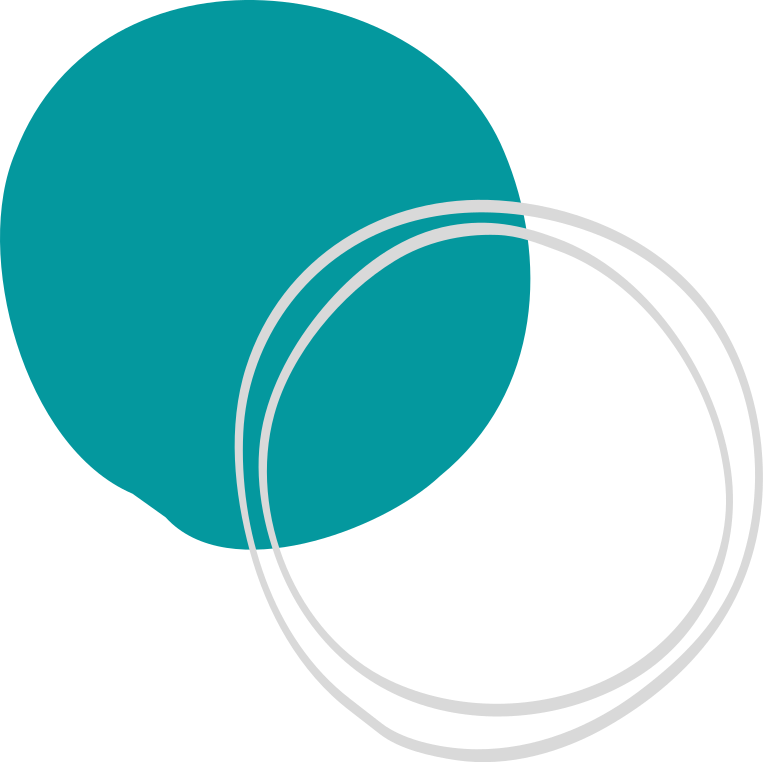 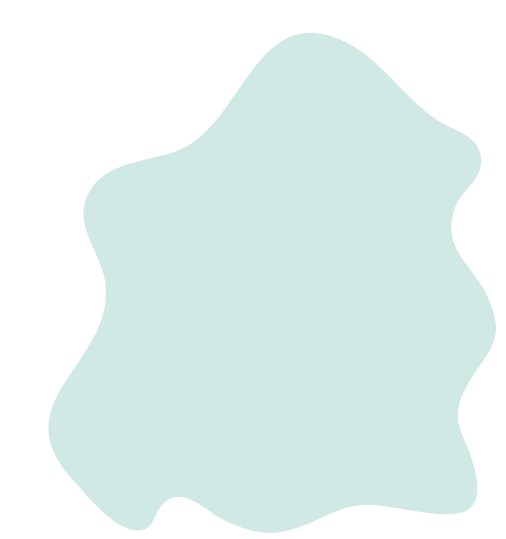 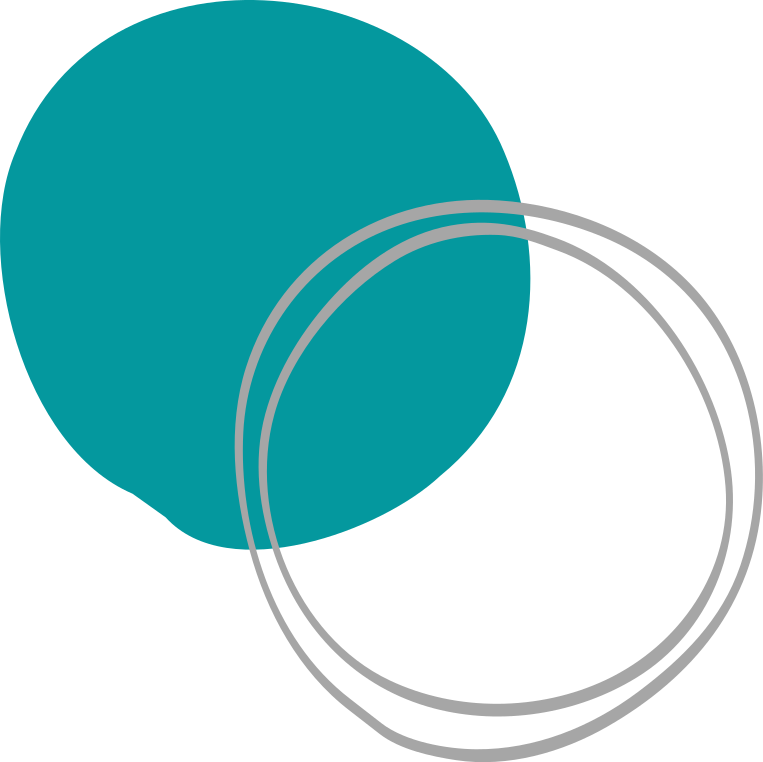 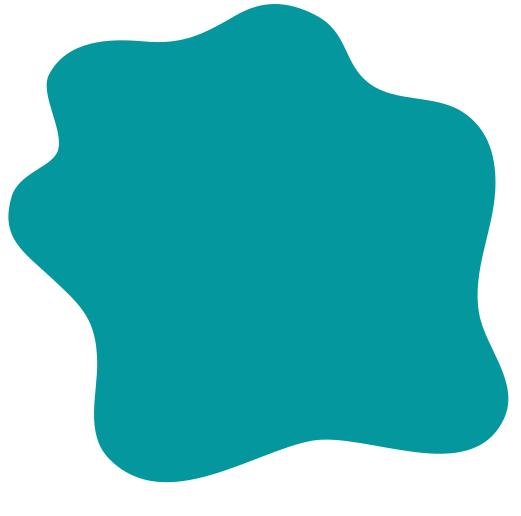 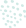 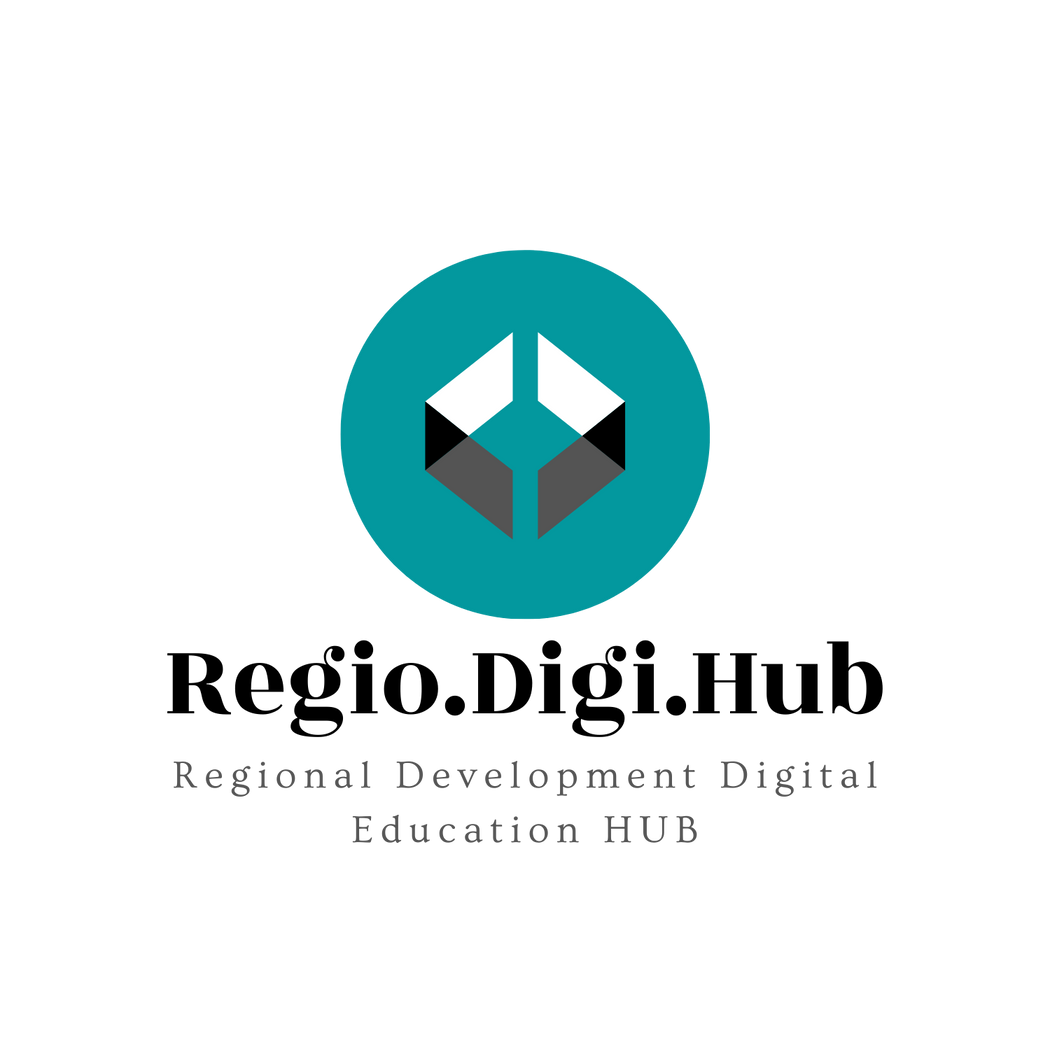 01
Концепция „Нулеви отпадъци“
02
Факти за пластмасата и отпадъците
03
Устойчивост и бизнес
Съдържание
04
Примери за екосъобразни компании
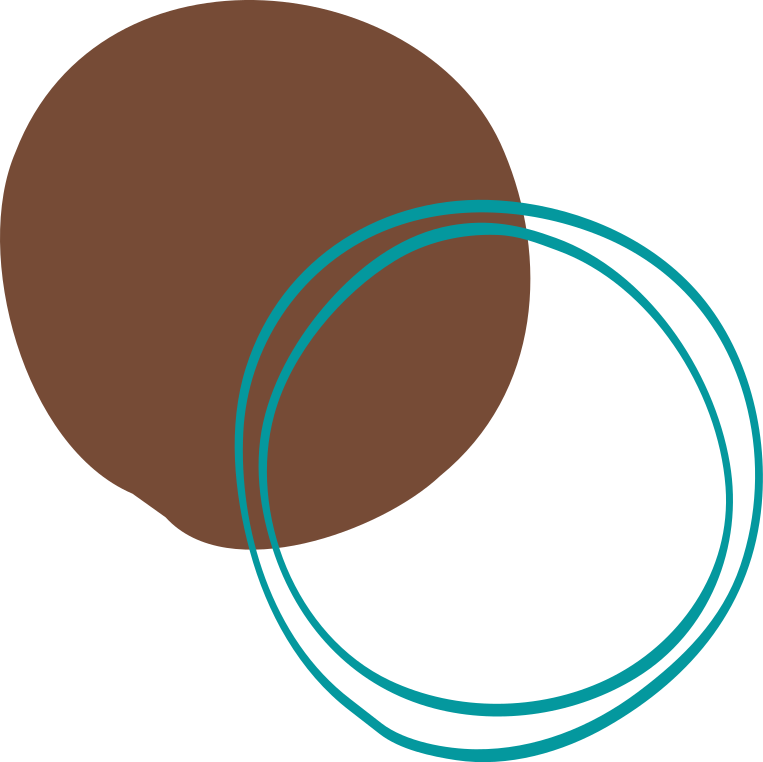 05
Източници
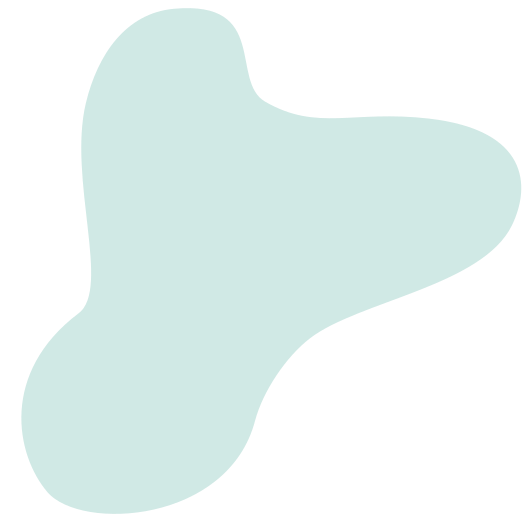 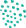 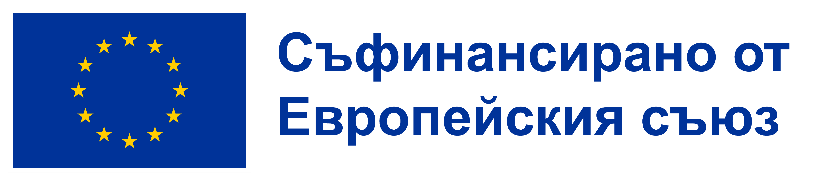 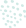 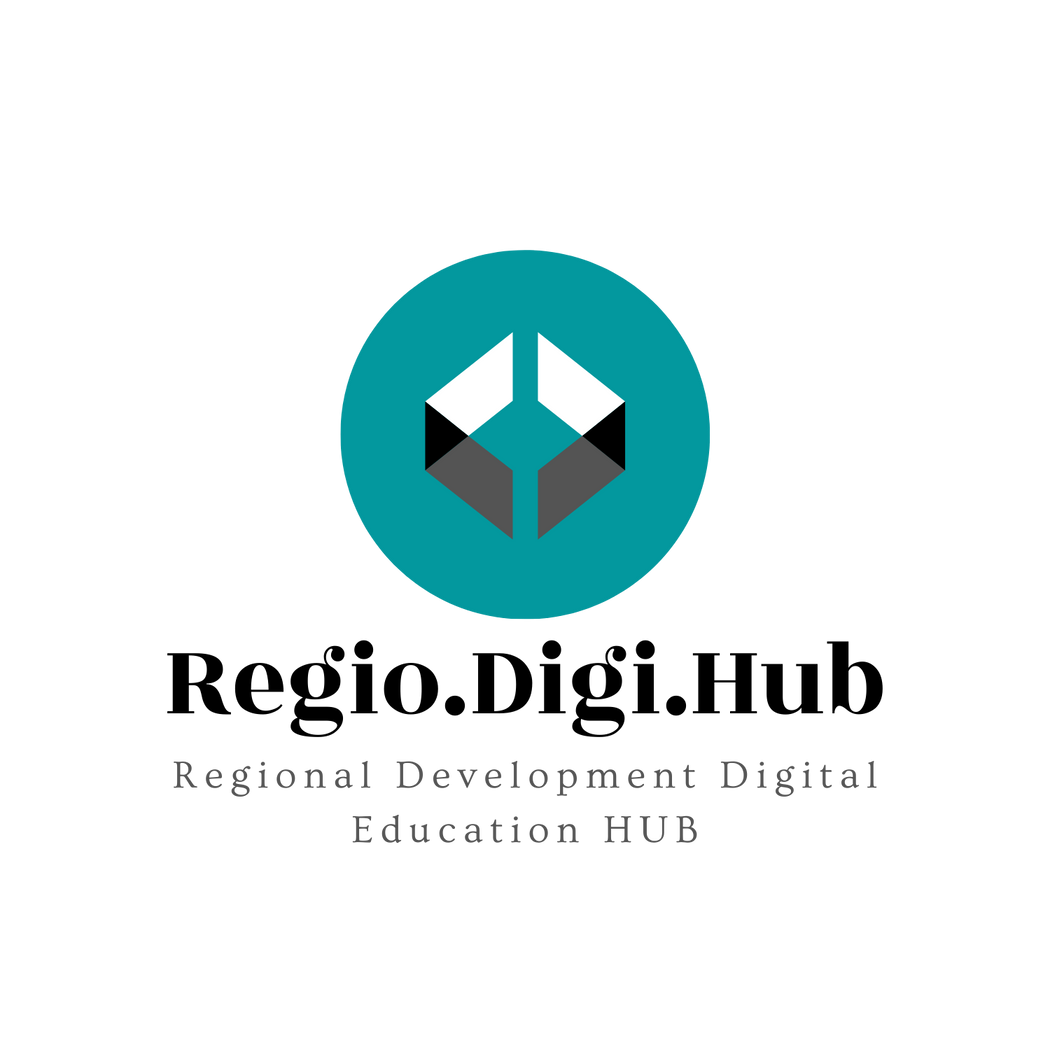 Концепция „Нулеви отпадъци"
Какво е и защо е популярно?
През последните няколко години терминът "нулеви отпадъци" стана популярен в България и извън нея. Това не е просто мода, а философска концепция, световно движение, към което все повече хора, малки и големи фирми, корпорации се обръщат.
В България, например, всичко започва през 2018 г., когато провокирани от количеството отпадъци в ежедневието, няколко иновативни активисти с различни професии създадоха сдружение „Нулев отпадък“ България. Това се случи на символичната дата 22 април - Международен ден на Земята.
Говорейки за зелено мислене, нулевите отпадъци определено са част от него, защото това движение възниква в резултат на стремежа към опазване на природата и по-осъзнато потребление.
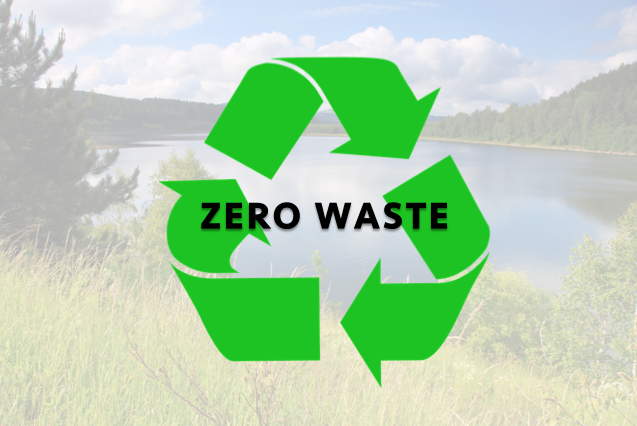 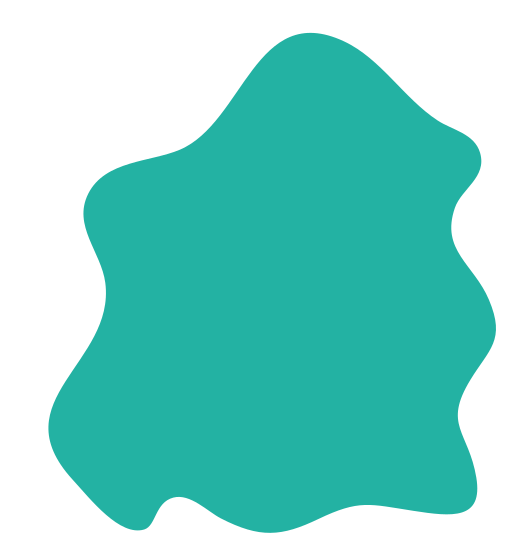 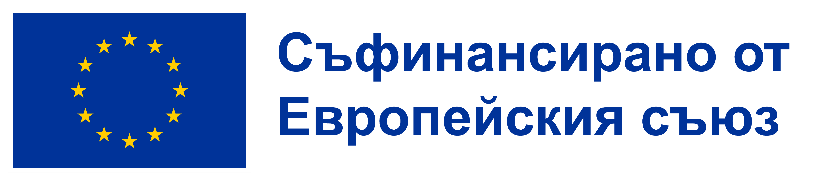 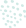 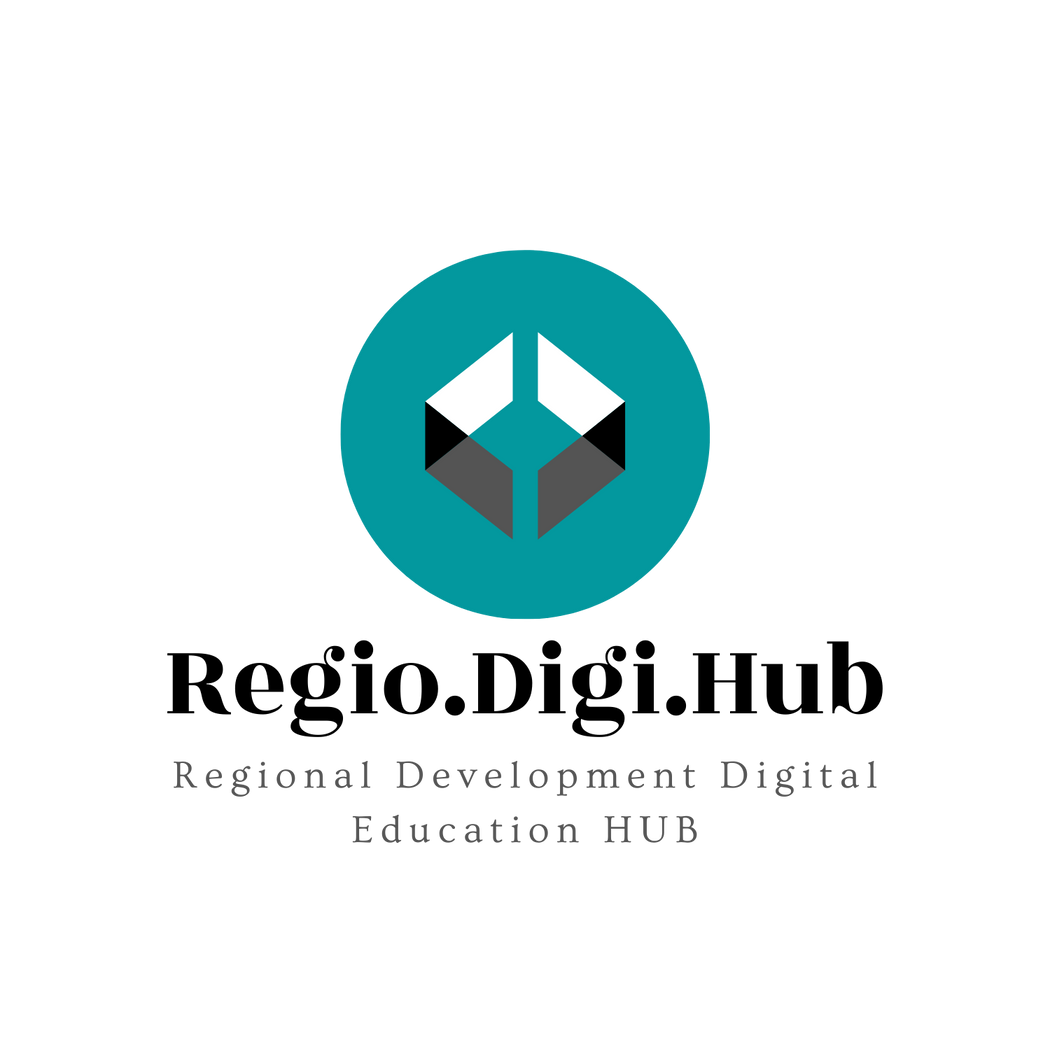 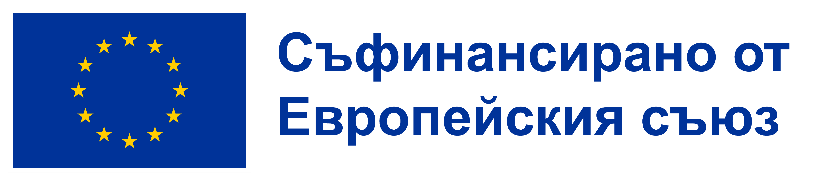 Какво всъщност са "нулевите отпадъци"?
Дефиниция и принципи
Концепцията за "нулеви отпадъци" е насочена срещу  нашия подход "вземи, произведи и изхвърли" към производство и консумация, насърчавайки кръговото използване на ресурсите. В основни линии целта на движението за нулевите отпадъци е да насочи икономиките към постигането «нулево изпращане» на отпадъци на сметища, инсинератори и в океана.

Принципите за "нулеви отпадъци" включват три основни задължения, насочени към различни сектори от обществото:
Дефиницията на "нулеви отпадъци" според Международен алианс за нулеви отпадъци (Zero Waste International Alliance - ZWIA) е следната:

"Нулеви отпадъци: Запазване на всички ресурси чрез отговорно производство, консумация, повторна употреба и възстановяване на продукти, опаковки и материали без изгаряне и без отпадъци, които се изхвърлят на земя, вода или въздух, заплашващи околната среда или човешкото здраве."
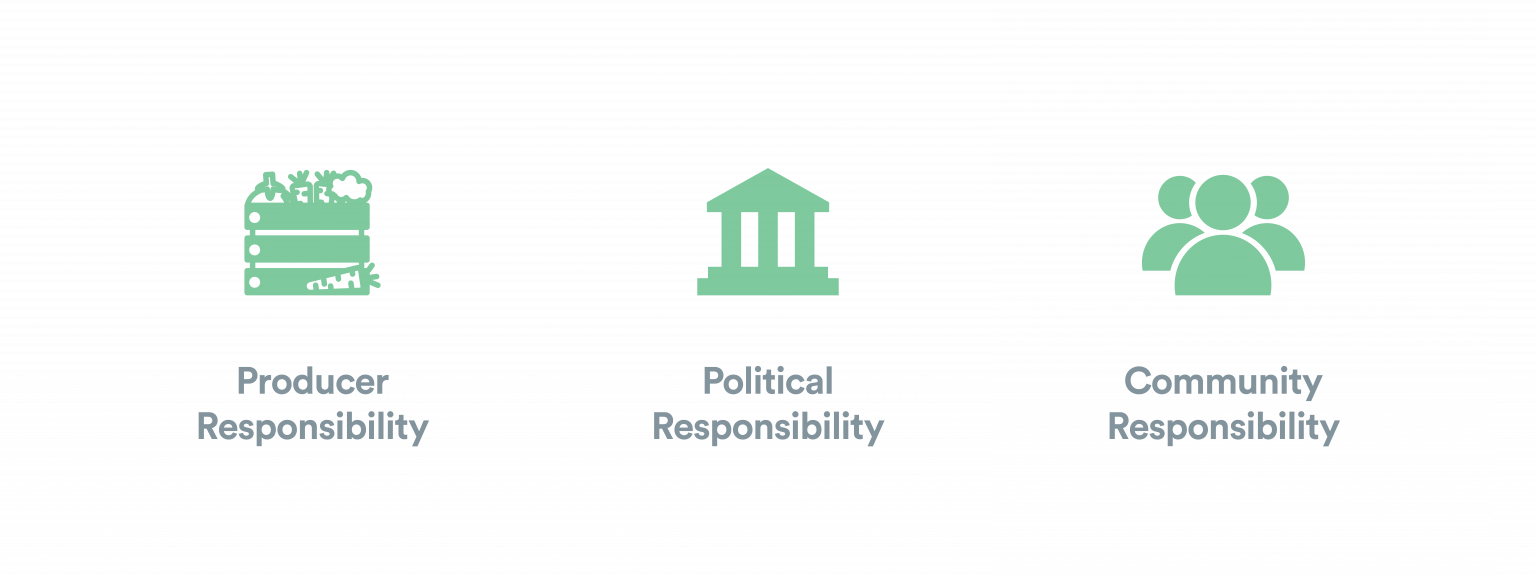 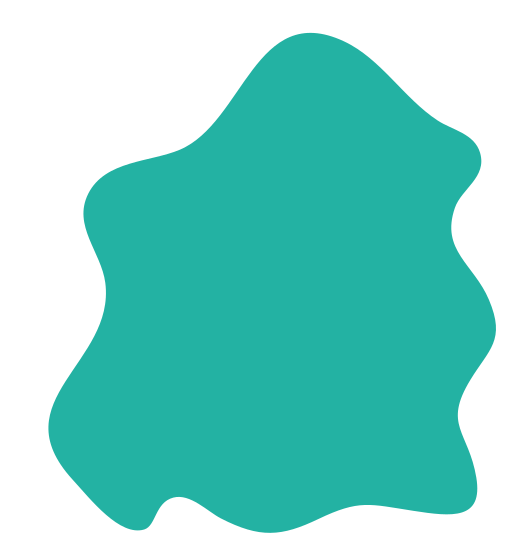 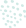 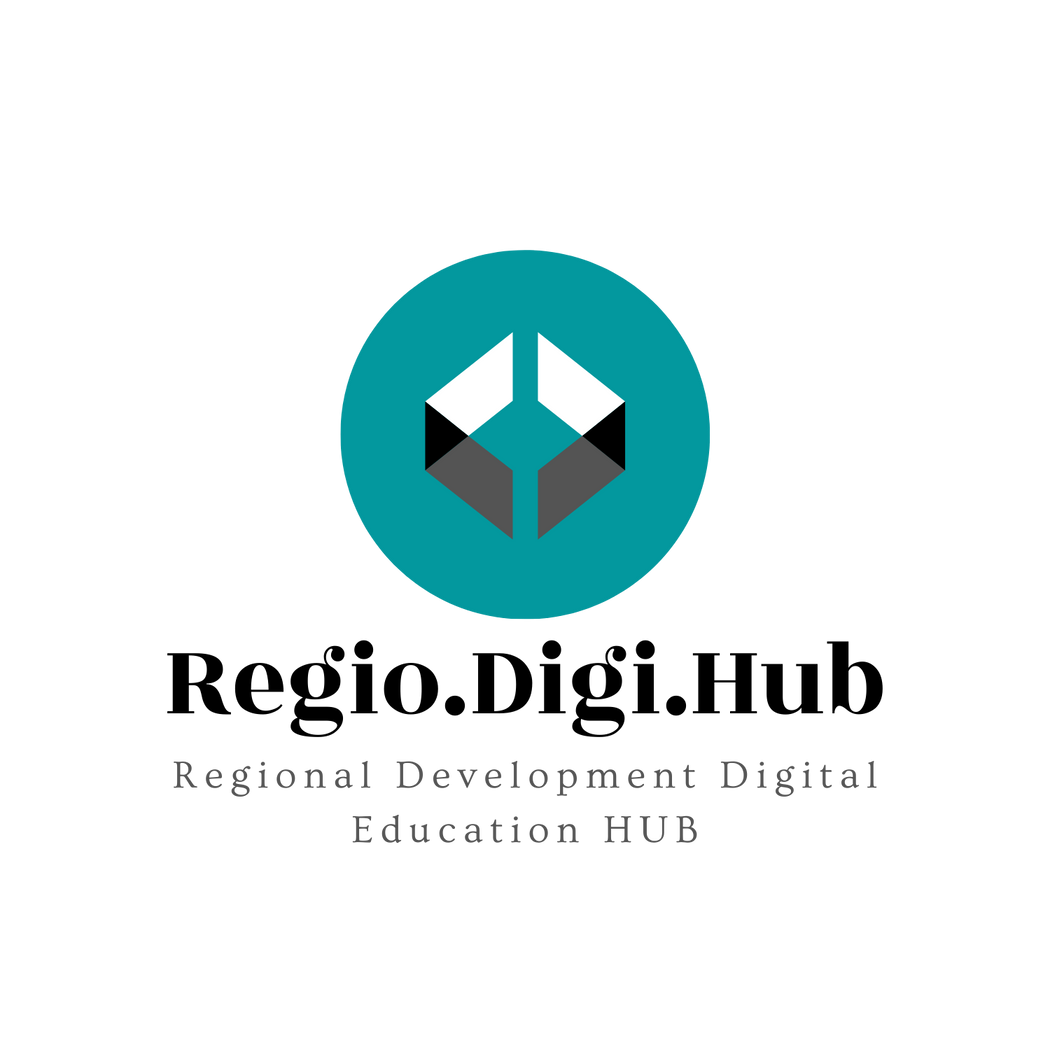 Всички вероятно сме чули фразата "намаляване, повторно използване, рециклиране". Но чували ли сте за другите две правила? Петте правила: Отказ, намаляване, повторно използване, рециклиране, разграждане. Петте правила са основни принципи за намаляване на отпадъците, които произвеждаме и следват специфичен ред.


Защо са важни 5-те правила в управлението 
на отпадъците?

Както е посочено в 5-те правила за нулеви отпадъци, чрез повторна употреба и рециклиране ние можем да намалим тежестта, която се стоварва върху по-бедните страни, страдащи от последиците на нашите навици да купуваме и изхвърляме.
Петте правила за „Нулеви отпадъци“
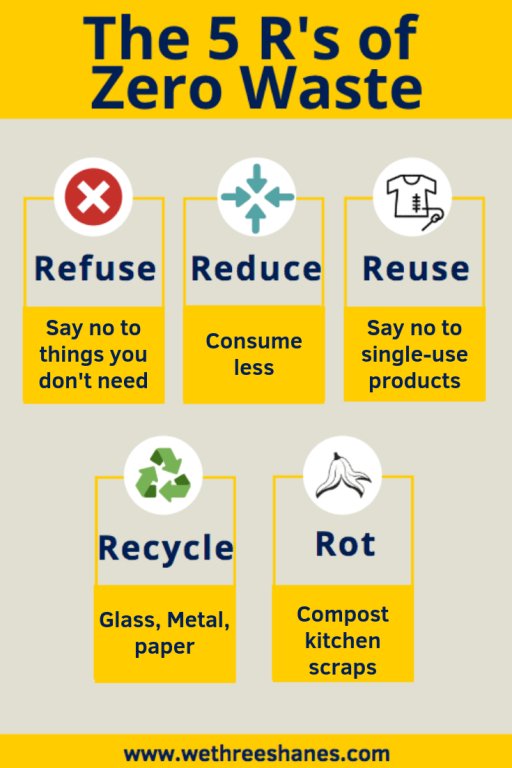 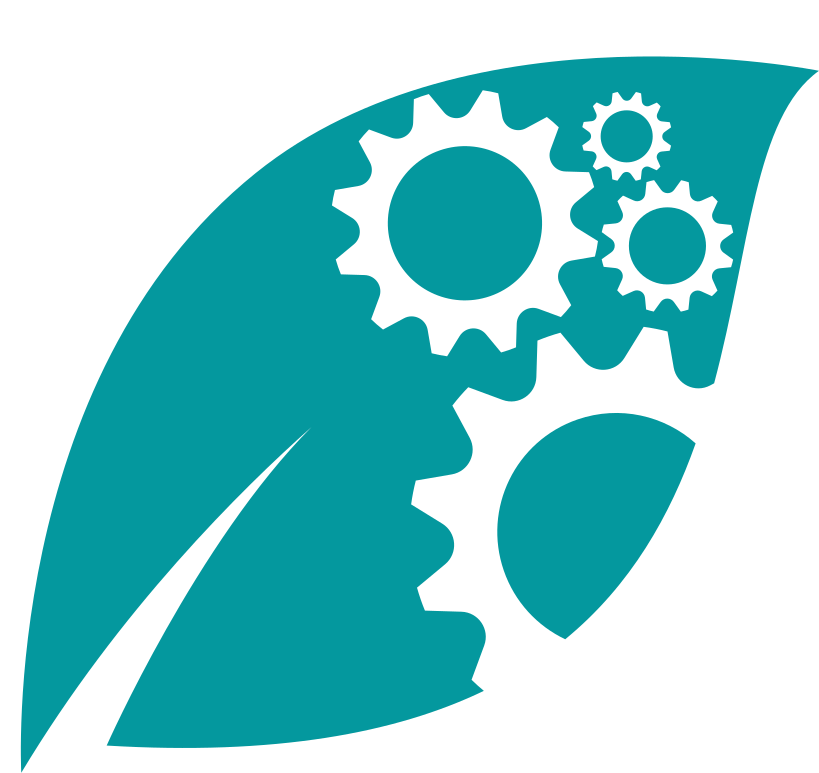 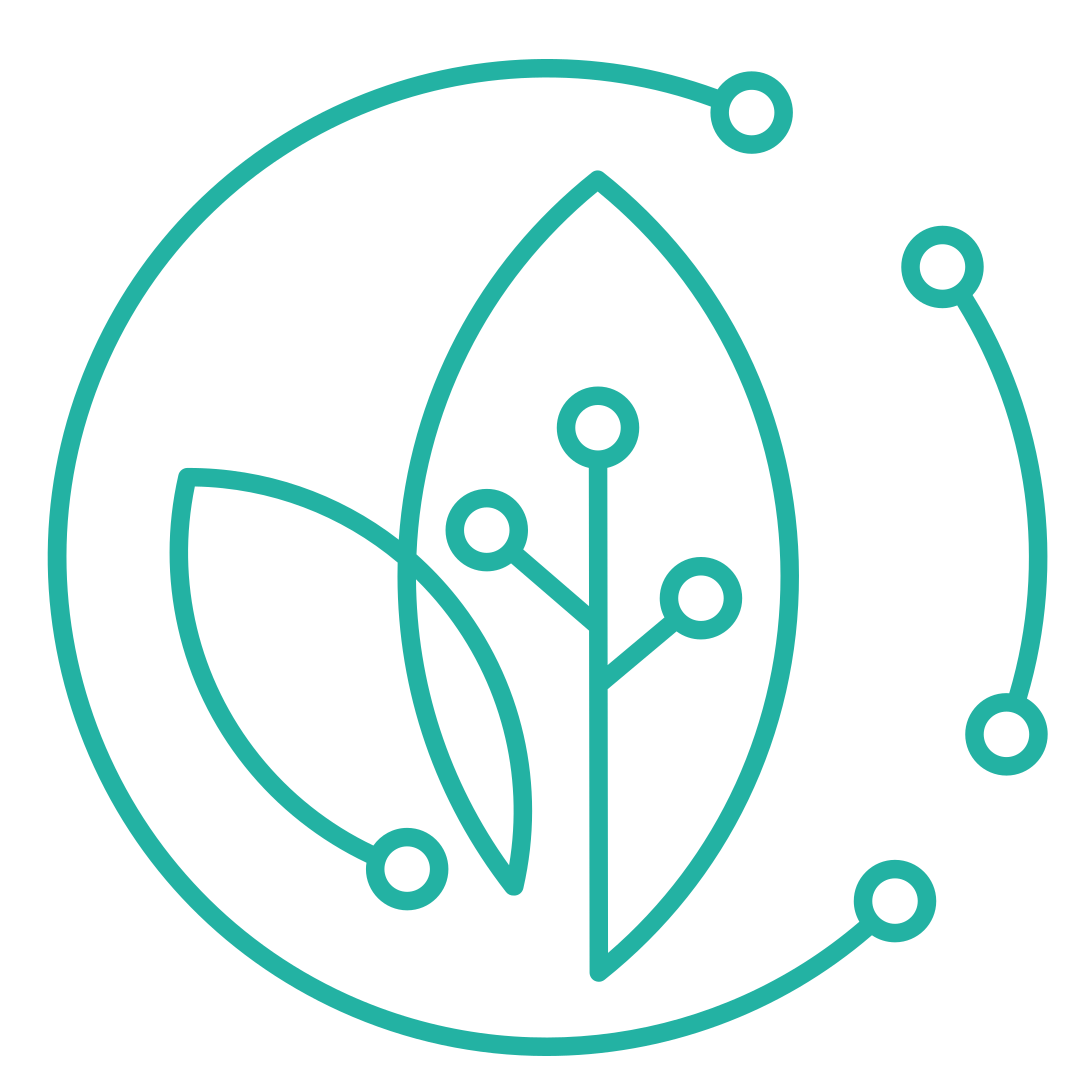 Освен това, създава се устойчива околна среда, като се спестяват скъпоценни природни ресурси за бъдещите поколения .
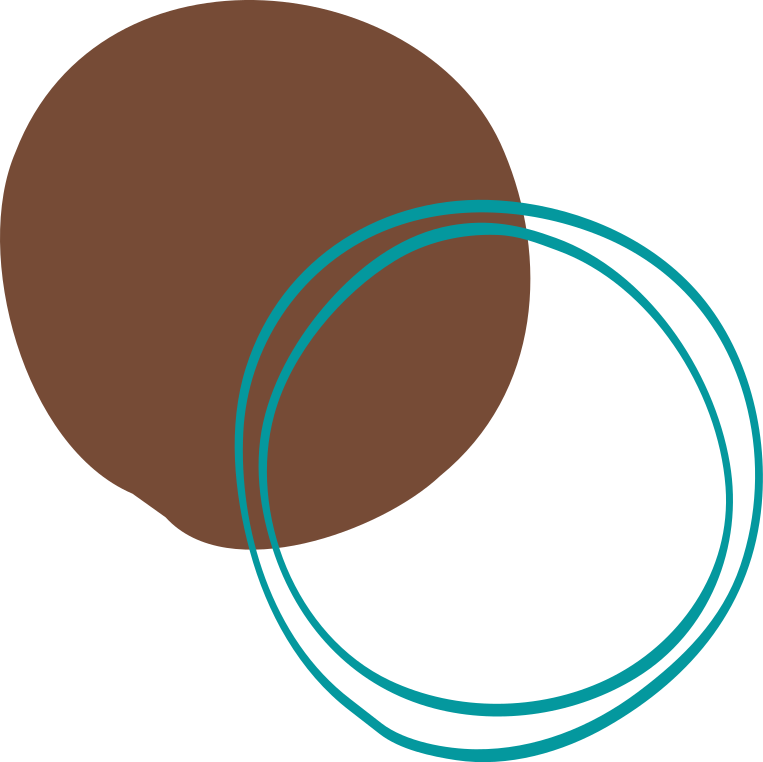 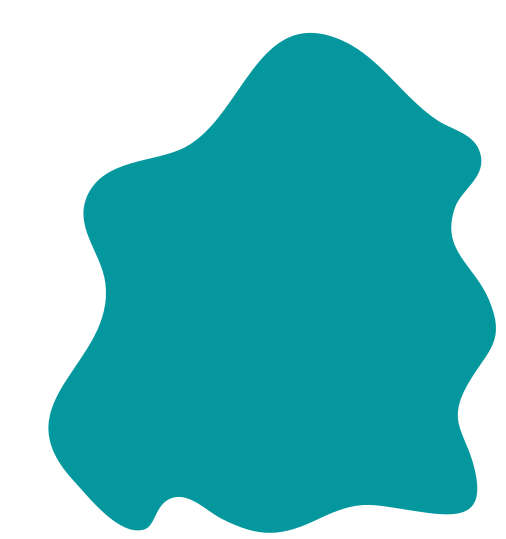 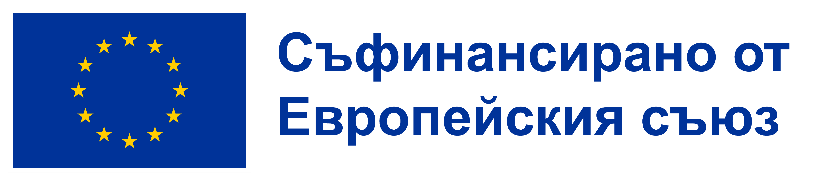 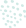 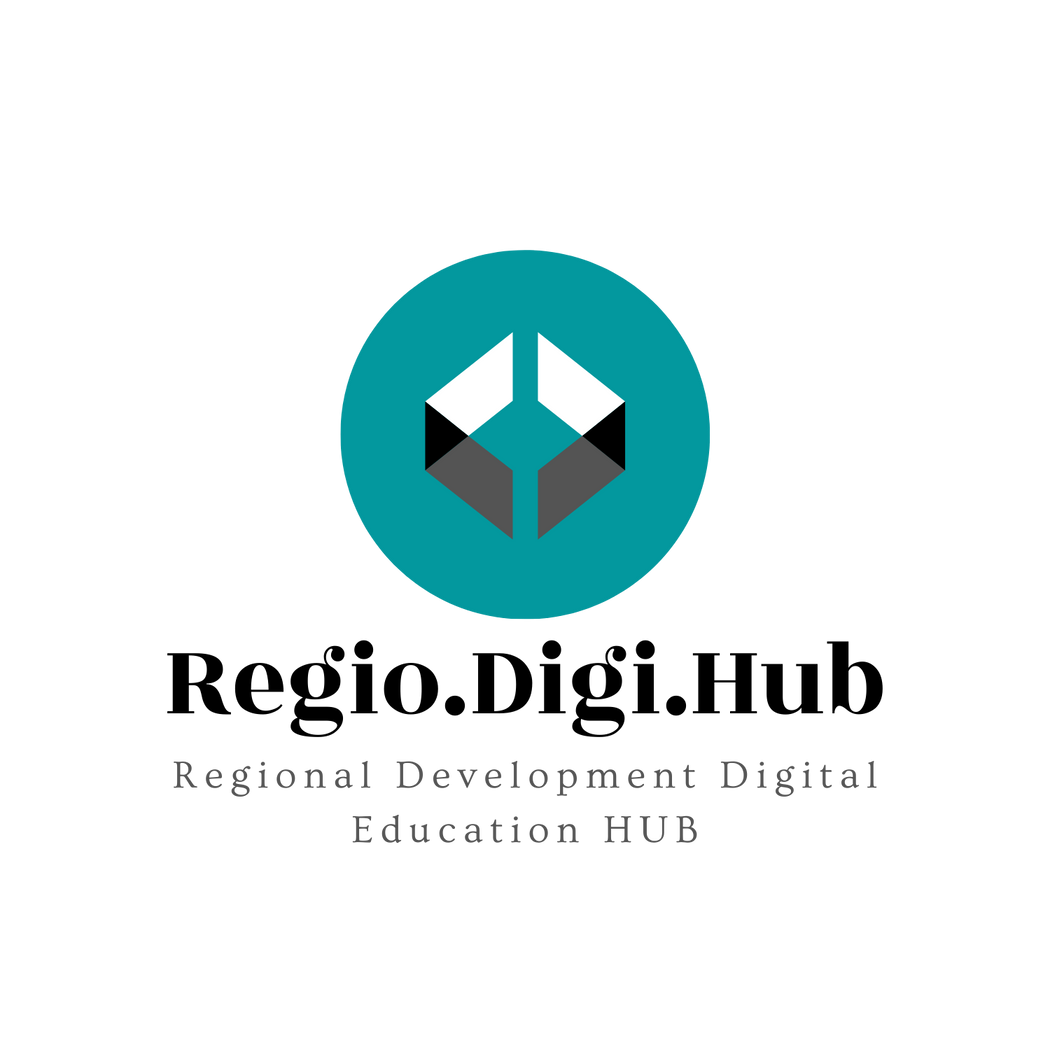 Нулеви отпадъци - възникване
Концепцията "нулеви отпадъци" не е нова. Всъщност всяка древна или предмодерна цивилизация, племе или селище биха незабавно разпознали концепцията за нулеви отпадъци или по-скоро биха се запитали кога точно нашите безотговорни практики са станали норма.
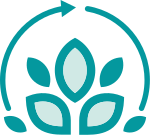 Историята на нулевите отпадъци започва през 1980-та година като спечелва популярност през последните 40 години, за да стане това, което е днес. Вижте съкратена хронология за нулевите отпадъци от книгата "The Zero Waste Solution: Untrashing the Planet One Community at a Time" на Пол Конет.
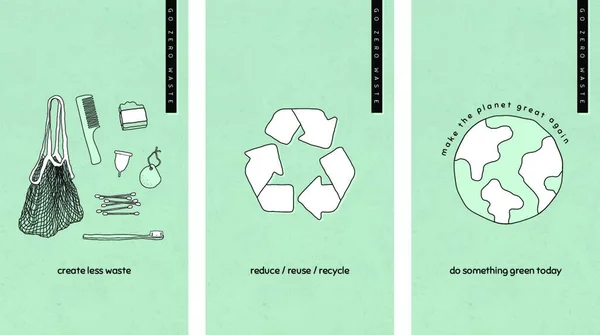 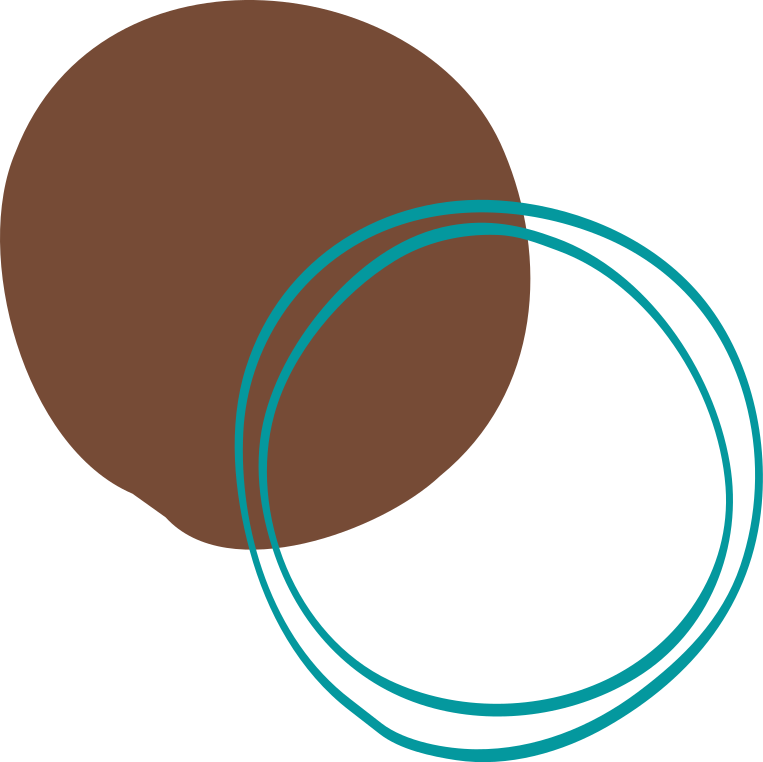 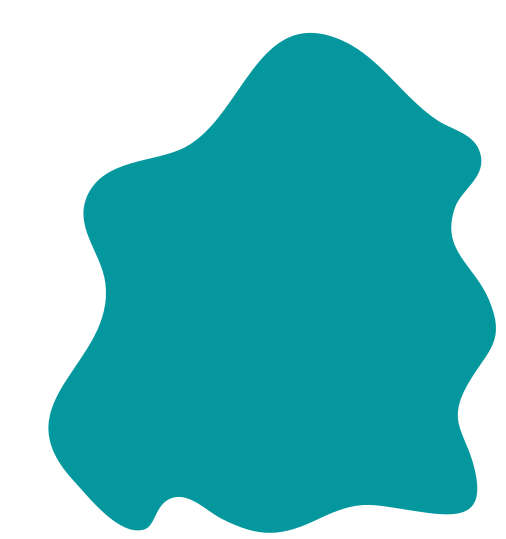 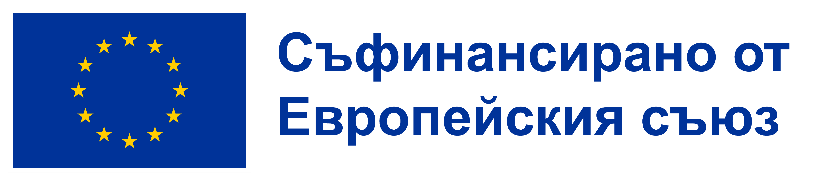 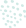 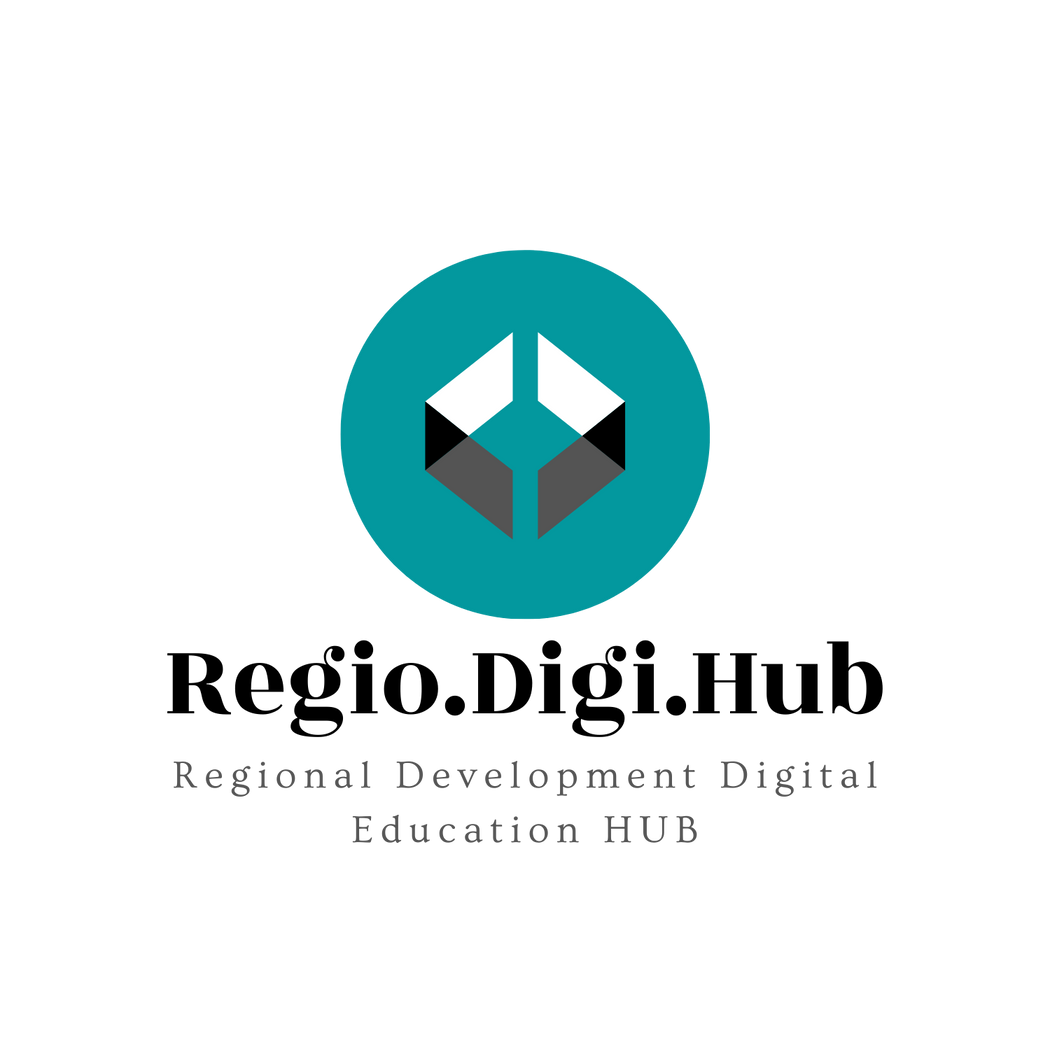 Нулеви отпадъци - възникване
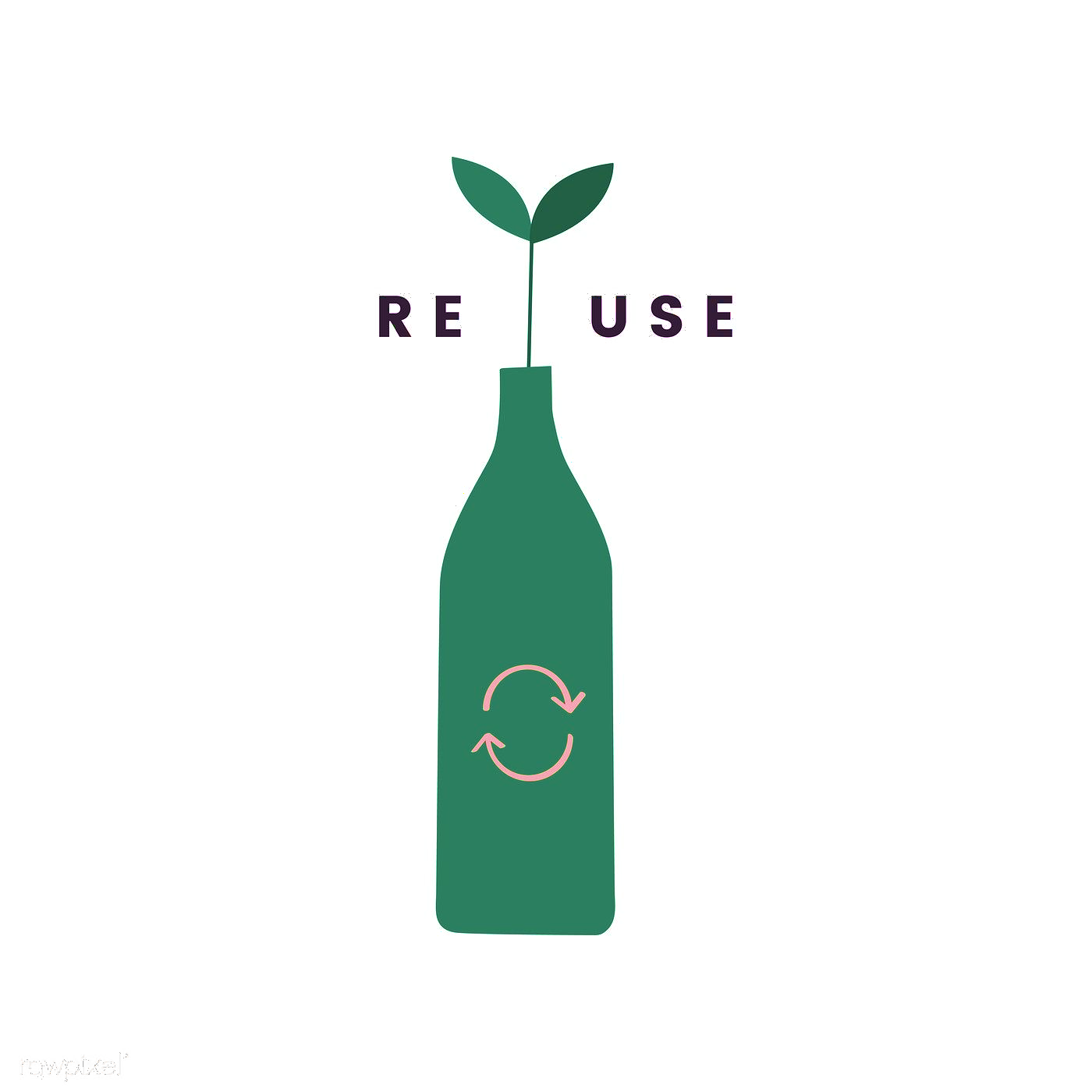 По-възрастните може би си спомнят времето, когато са връщали бутилки за мляко в магазина или са използвали торбички, контейнери и буркани за многократна употреба в кухнята и в супермаркета.
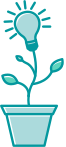 Вероятно първото споменаване на термина "нулеви отпадъци" идва от концепцията на Даниел Нап за пълно рециклиране. През 1980г. Нап и съпругата му основават предприятие за изкупуване на отпадъци и пазар, наречено Urban Ore, в Бъркли, Калифорния. Чрез този реален експеримент показват как всички видове отпадъци могат да бъдат пренасочени от депата за отпадъци и повторно използвани в общността. Техният успех продължава и до днес, а Urban Ore изчислява, че всяка година  оползотворява над 8 000 тона отпадъци, предназначени за депониране.
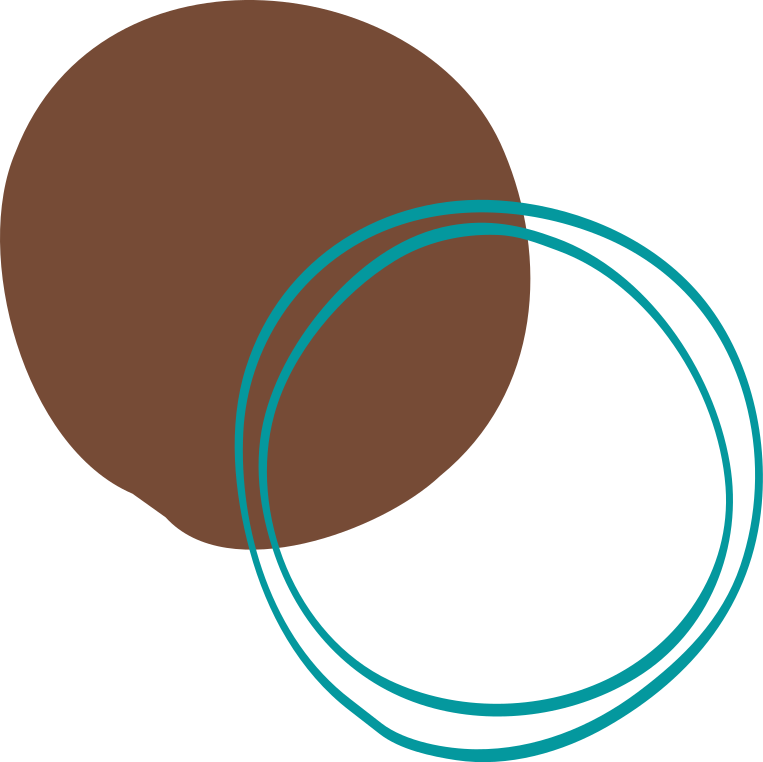 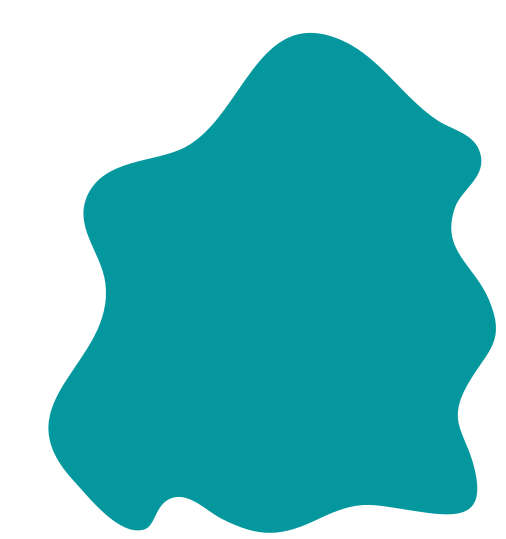 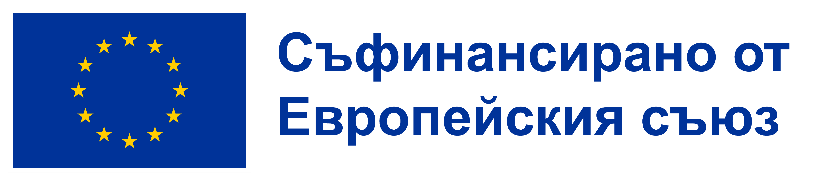 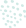 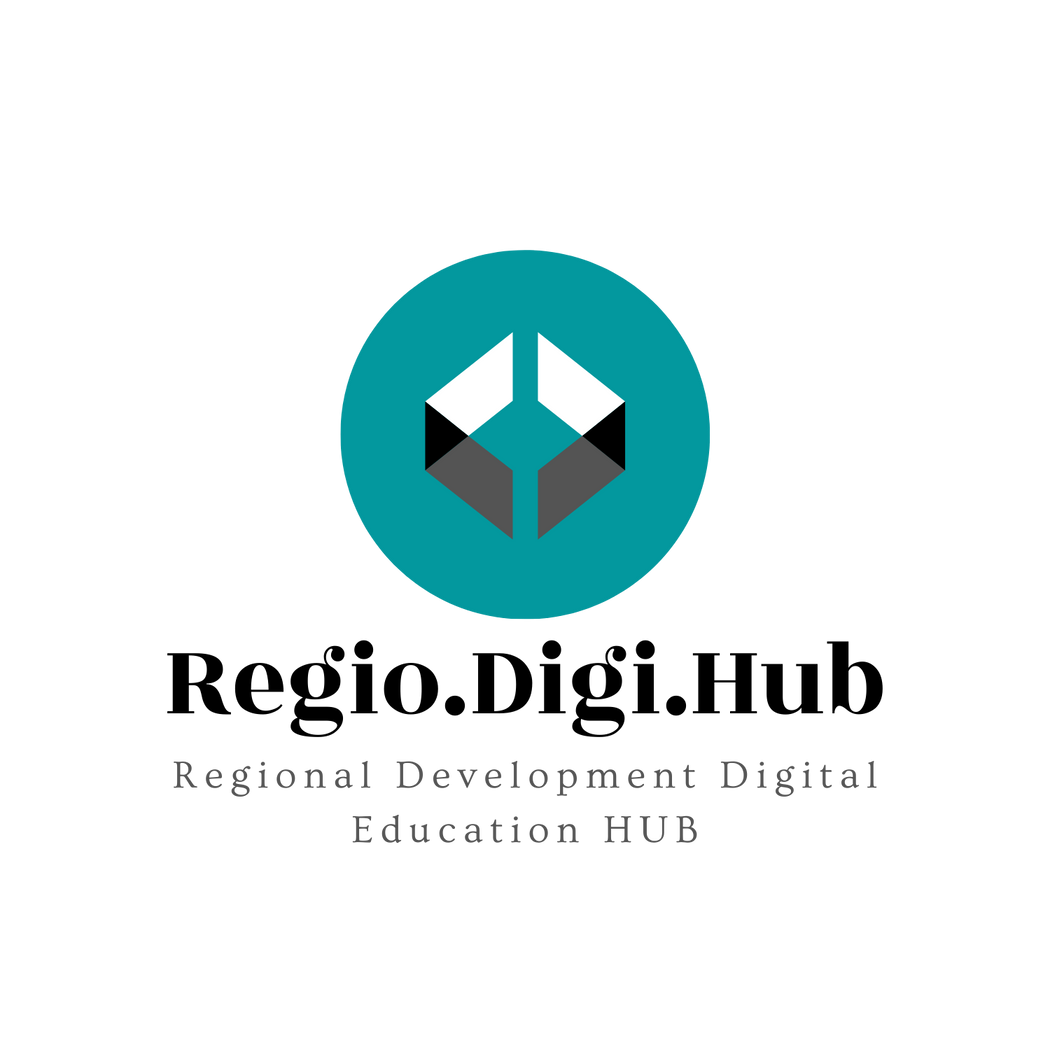 2010
Начин на живот с нулеви отпадъци
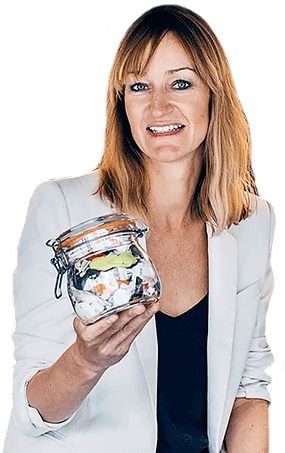 През второто десетилетие на новото хилядолетие концепцията за нулеви отпадъци вече не се използва само от специалисти, политици и еколози, а започва да се разпространява в обществото. Беа Джонсън от френско-американски произход, живееща в Калифорния, е инициатор на начина на живот с нулеви отпадъци. Тя започва с прилагането на мерки в четиричленното си семейство и споделя опита си в блога сиZero Waste Home.
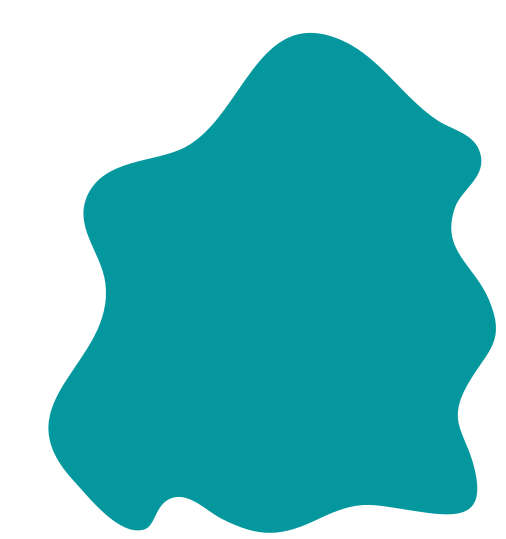 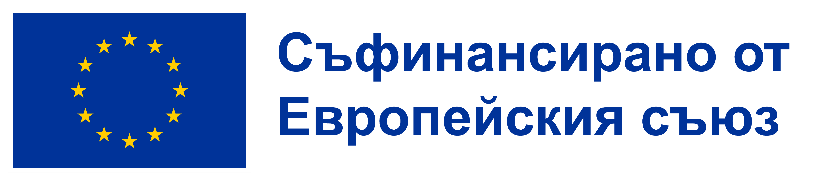 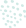 Задаването на цели за постигане на нулеви отпадъци в бизнеса може да бъде непосилно и много пъти объркващо. Важно е да започнете с основните неща. Какво изхвърля вашият бизнес? Познаването на генерираните отпадъци ще улесни взимането на решения относно закупуването на материали, ангажиментите на служителите и персонала и начина, по който трябва да се отделят отпадъците, с цел да се насърчи повторното използване и рециклирането.

За бизнеса нулеви отпадъци са тези при които се пренасочват 90% от отпадъците от депата и инсинераторите [Източници: ZWIA и TRUE].
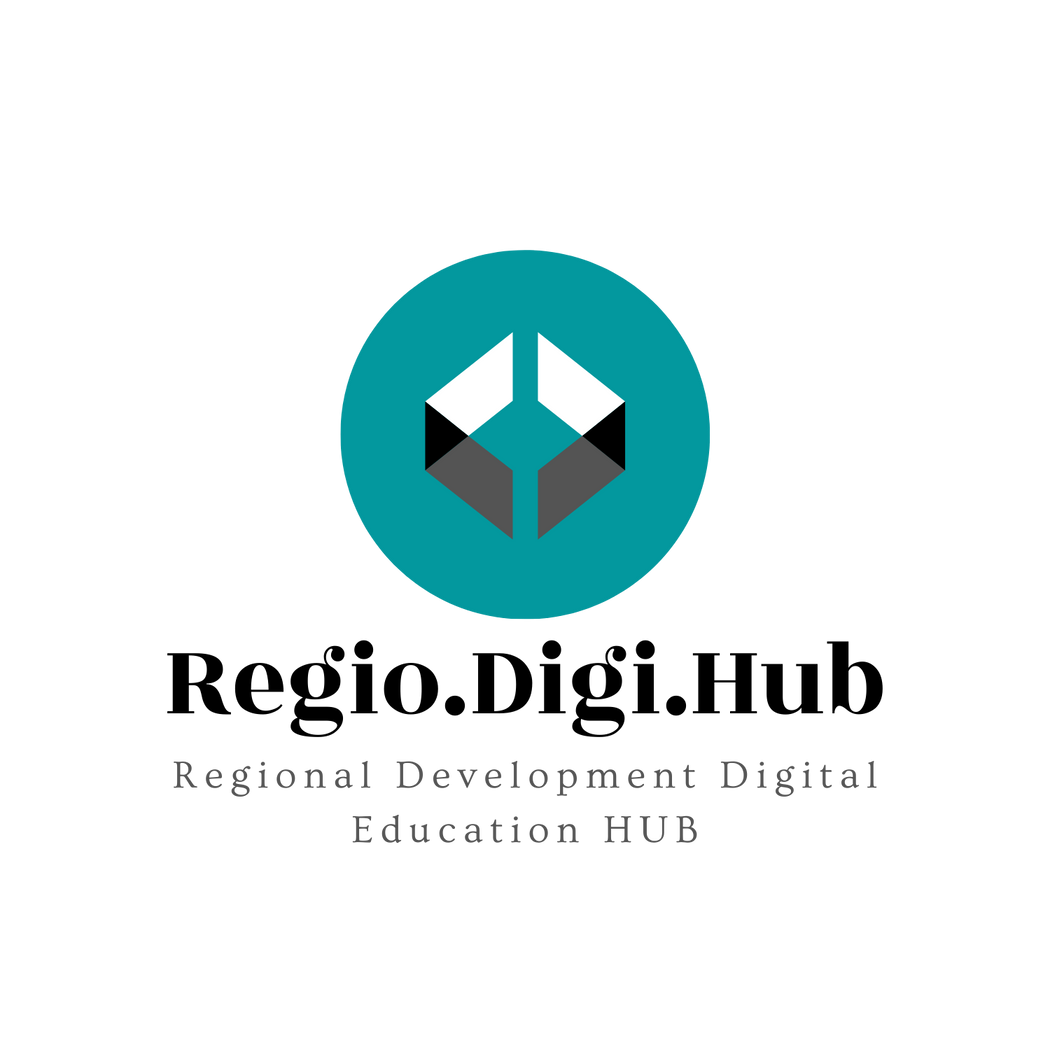 Нулев отпадък за бизнеса
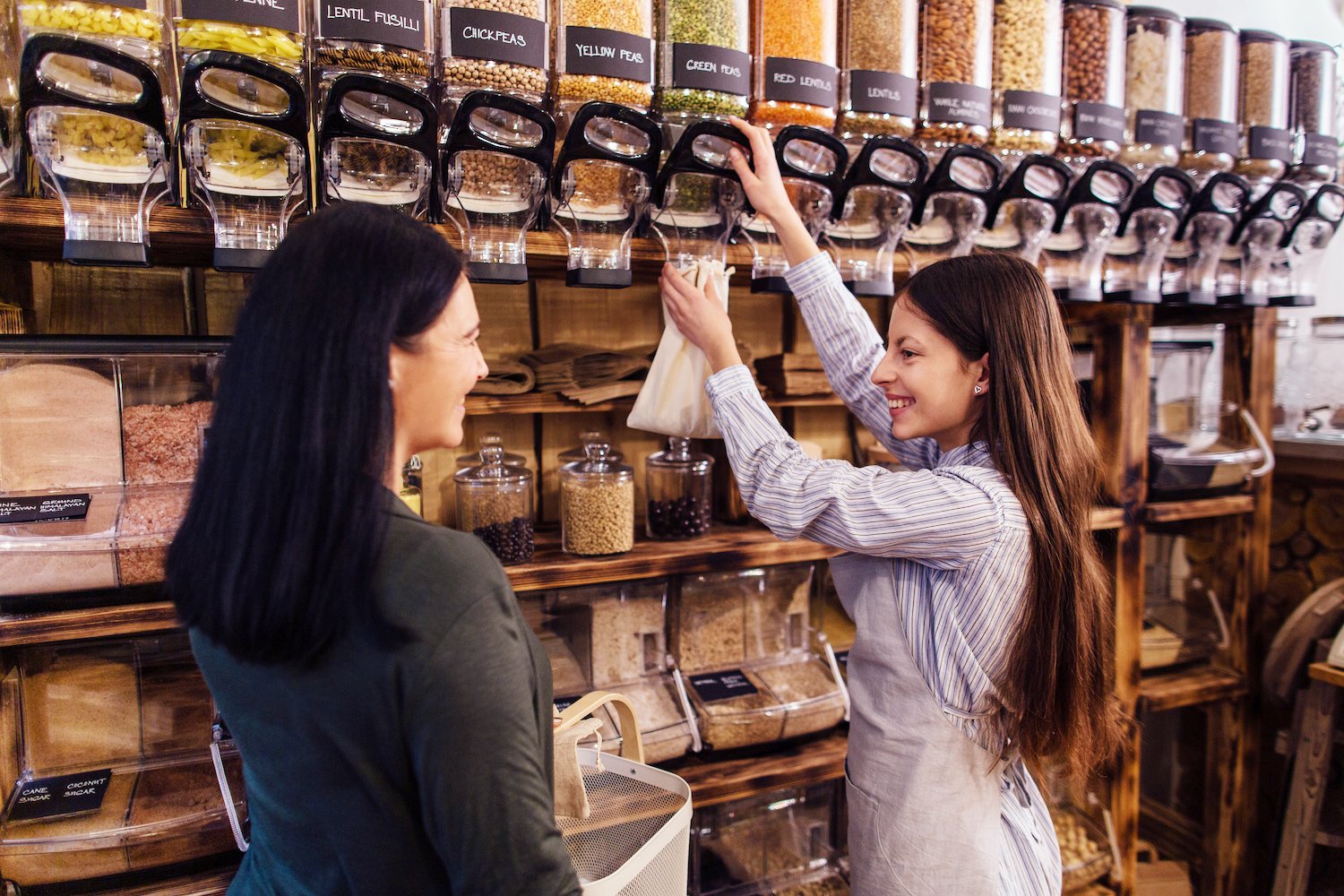 Ако искате да научите повече, може да прочетете тази статия - “Tips for Making Your Office Zero Waste”.
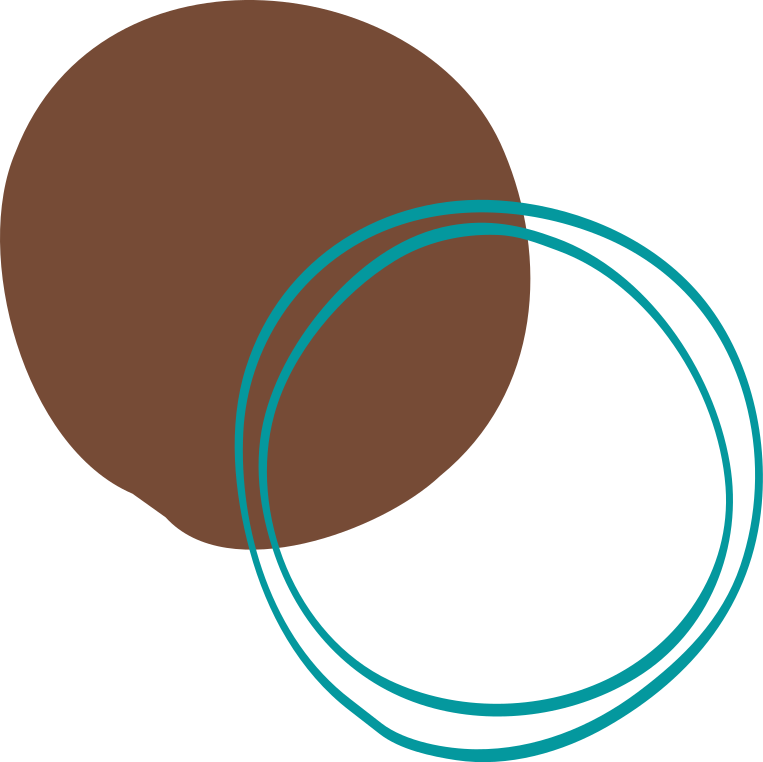 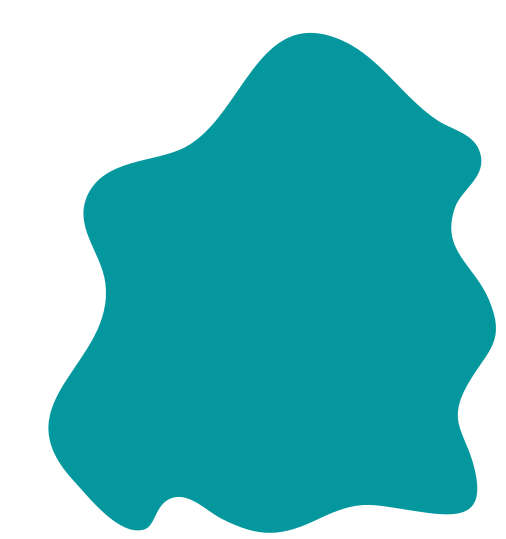 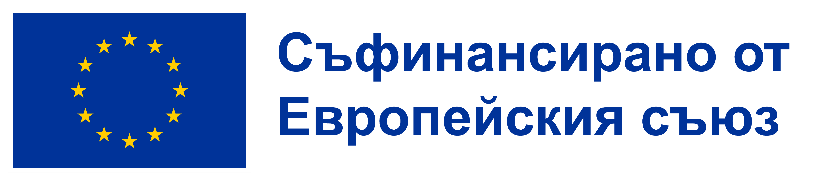 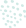 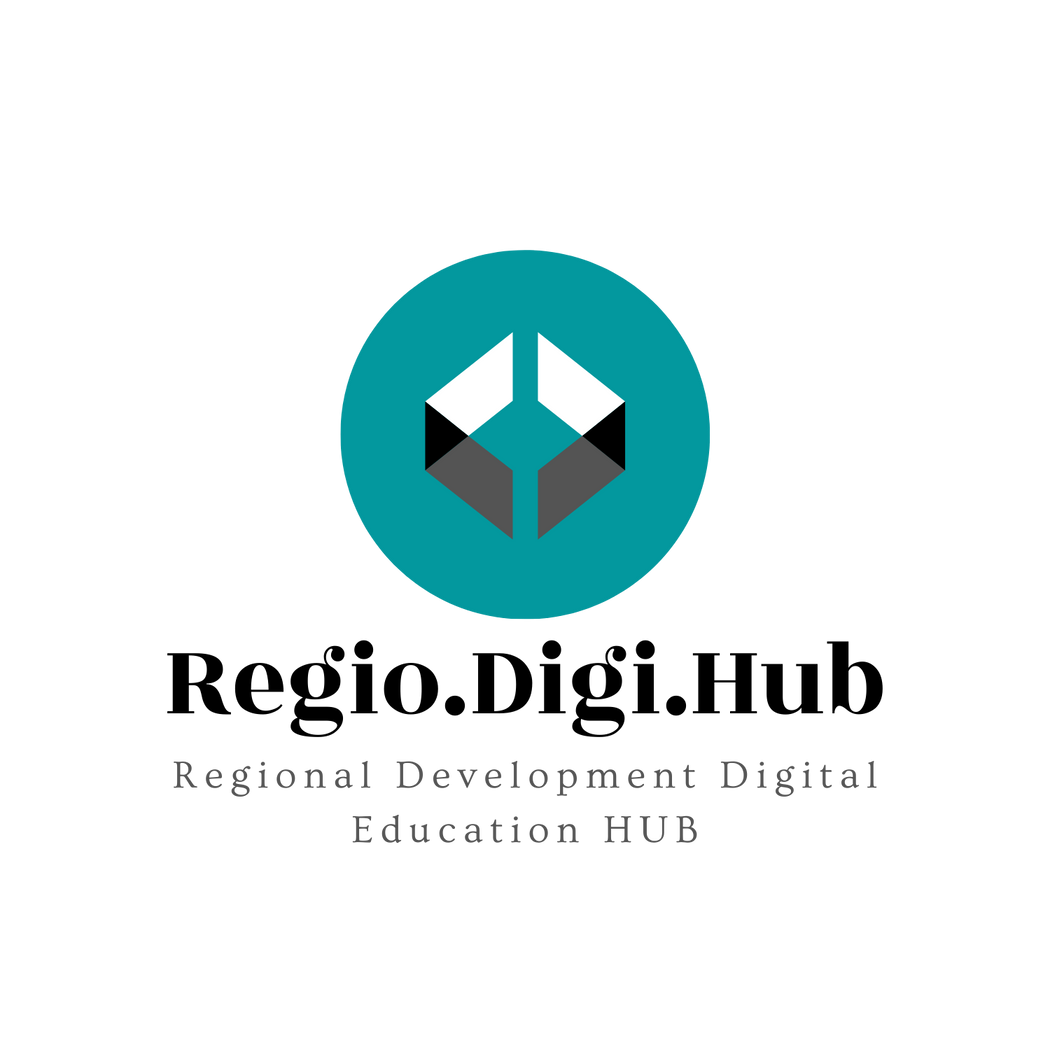 Бъдещето ли са магазините с нулеви отпадъци?
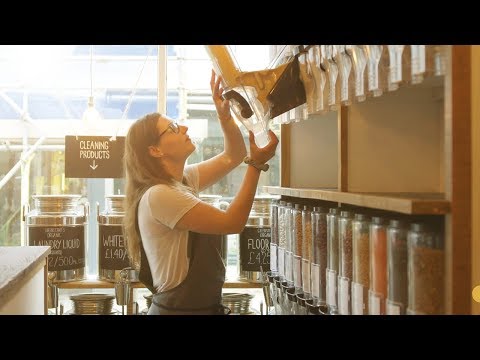 Влезте в първия супермаркет във Великобритания, който предлага стоки без опаковки. Намиращ се в Тотнес, Девон, Earth Food Love е магазин, управляван от бившия футболист Ричард и неговата съпруга Никола. Това е успешна история за отговорна консумация, устойчивост, иновации и промяна на поведението. Те обясняват какво означава да не се създават отпадъци и дали това може да е началото на нова ера в навиците за пазаруване.
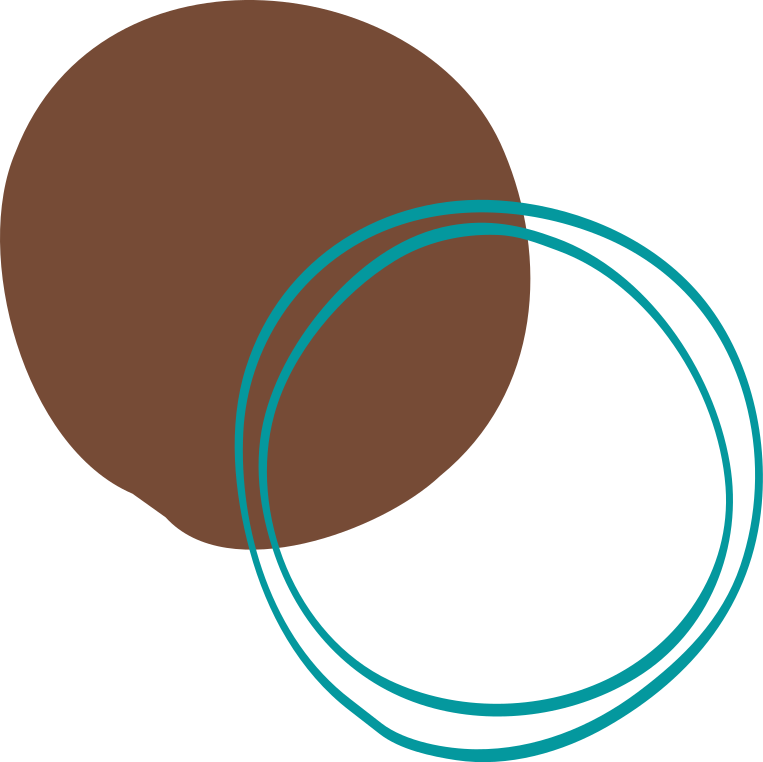 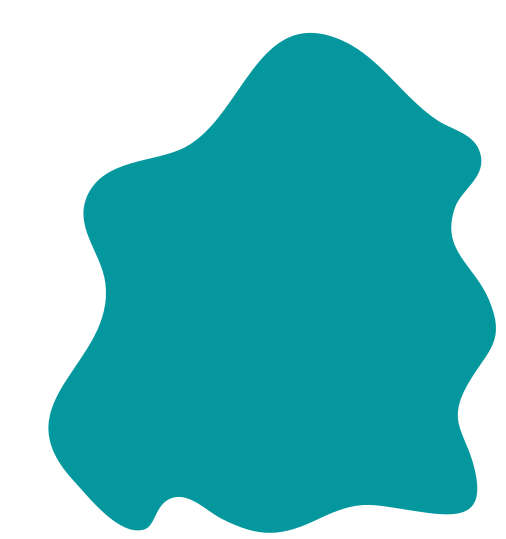 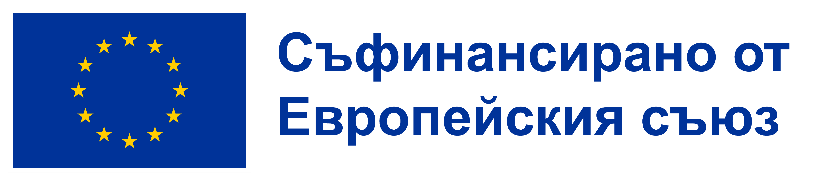 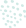 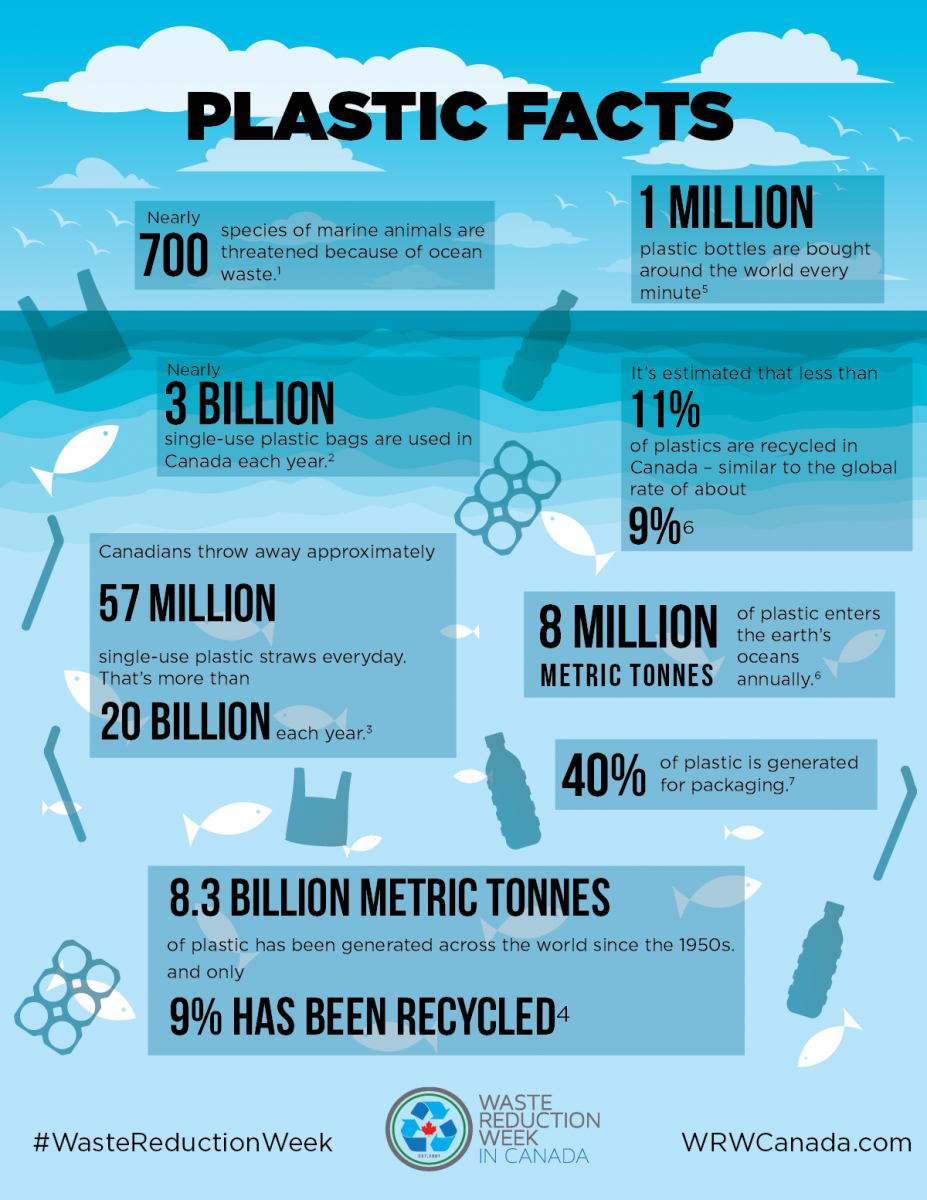 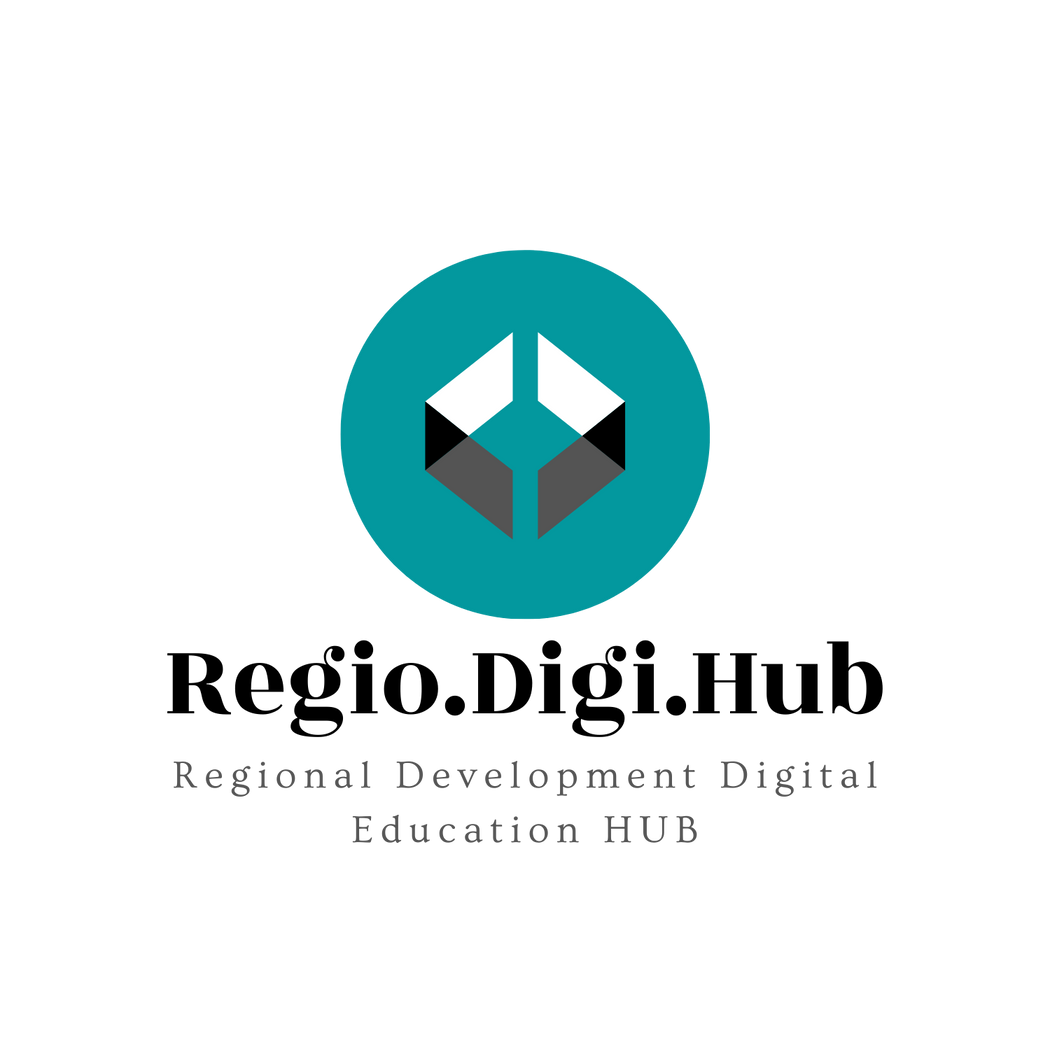 Защо трябва да се притесняваме?
Факти за пластмасата
В изследване, публикувано в Science Advance, изследователите оценяват, че от 1950 г. насам по света са се произвели 8,3 милиарда тона пластмаса, като само 9% от тези пластмаси са били рециклирани. Оценява се, че до 2050 г. ще бъдат хвърлени още 12 милиарда тона пластмаса в сметищата.
Така че, гледайки инфографиката, всеки може сам да си направи изводите. Source and more resources.
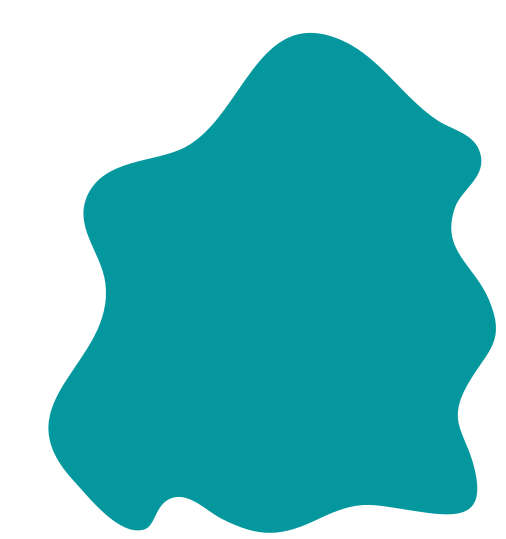 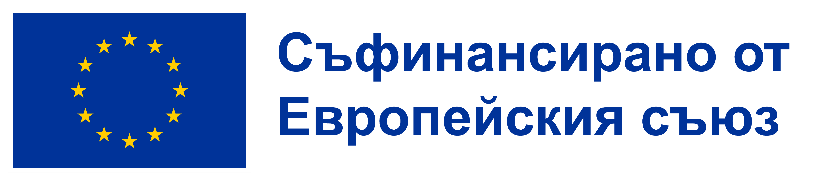 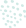 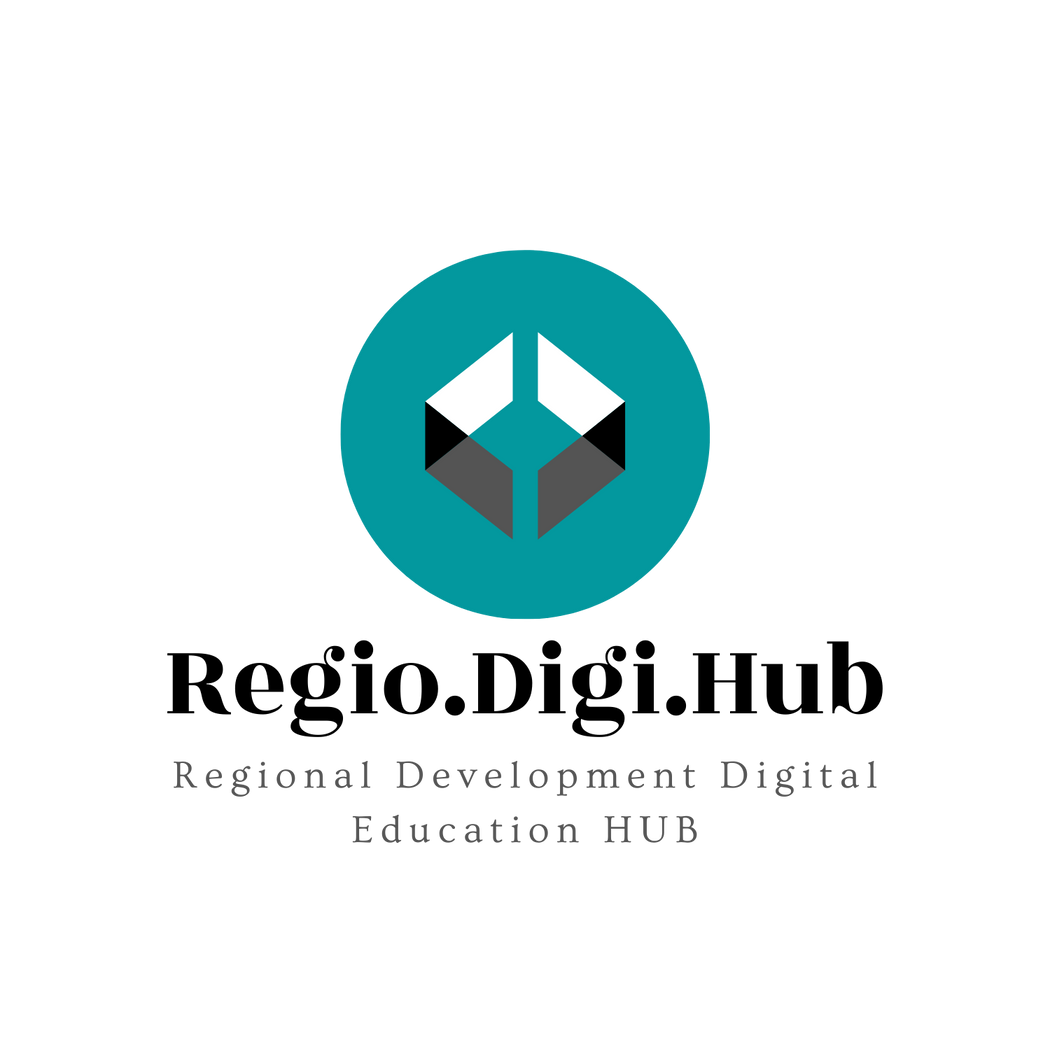 2,6 трилиона кг. отпадъци
Къде отиват боклуците ни?
През 2012 г. светът генерира 2,6 трилиона паунда отпадъци - тегло, равно на около 7 000 сгради "Импайър Стейт". Какъв вид отпадъци са те? Къде отиват всички те?

Според нов доклад на Световната банка, почти половината от тях идват от "органични" отпадъци, основно храна, и повечето от тях отиват на сметището. Ето данните от доклада, представени в кръгова диаграма.
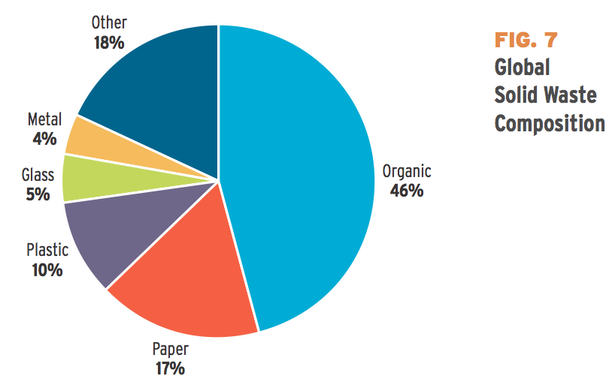 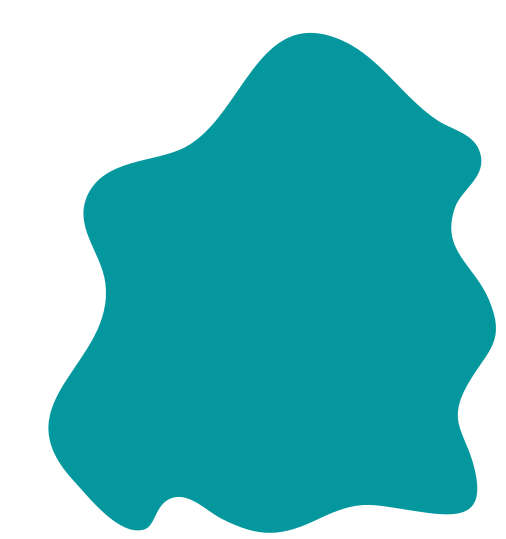 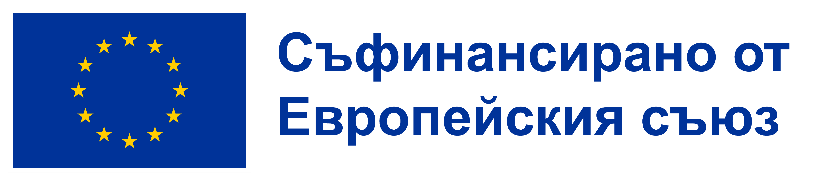 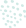 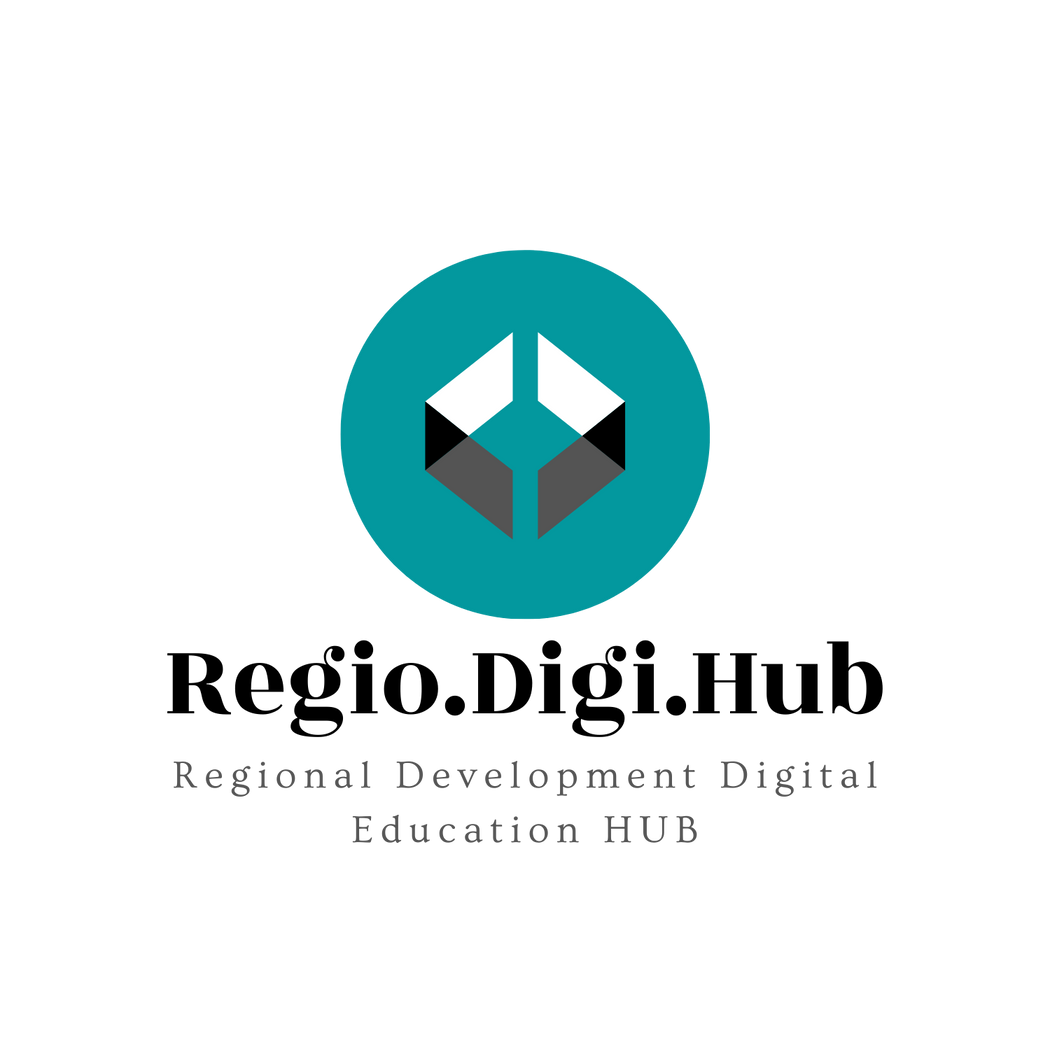 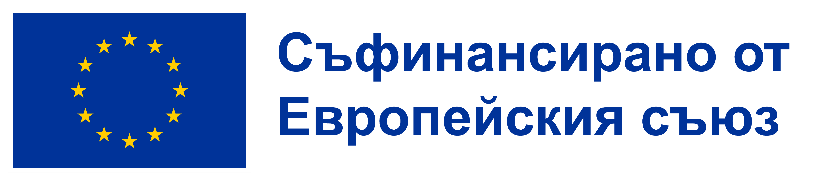 2,6 трилиона кг. отпадъци
Къде отиват боклуците ни?
Както в богатите, така и в бедните страни огромната част от нашите отпадъци отиват на сметището, където (често) се депонират. Много малка част от отпадъците, регистрирани в данните на Световната банка (които, по признание на самите автори, са били трудни за събиране за тази категория), са били предназначени за рециклиране или компостиране. "Отпадъците, събрани в Африка, почти изцяло се изхвърлят на сметището или се изпращат за депониране", се казва в доклада.
[Страните с по-ниски доходи - вляво; страните с по-високи доходи - вдясно].
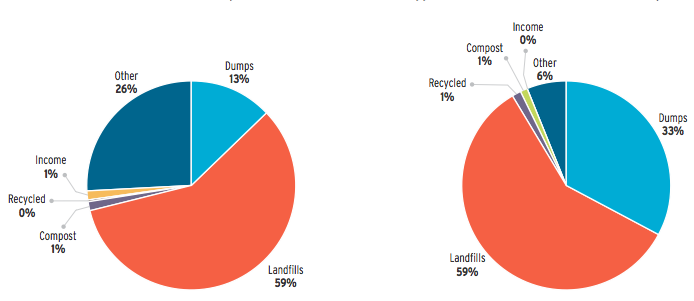 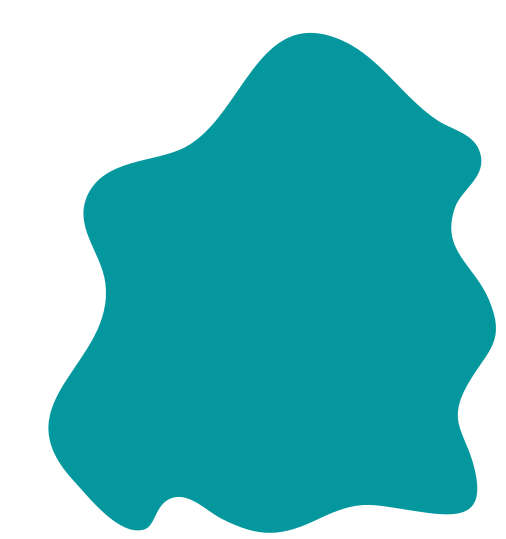 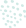 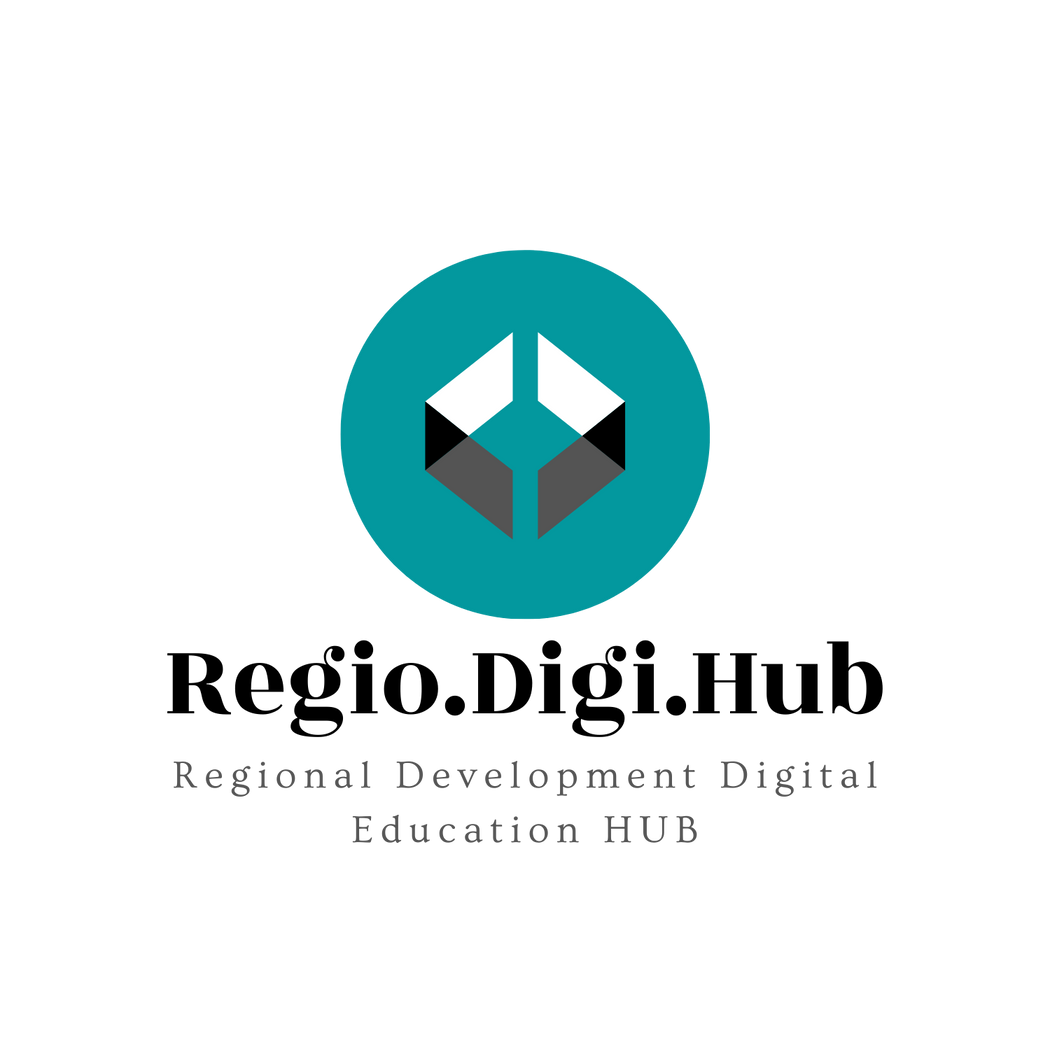 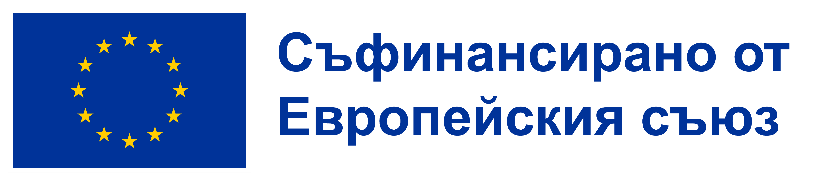 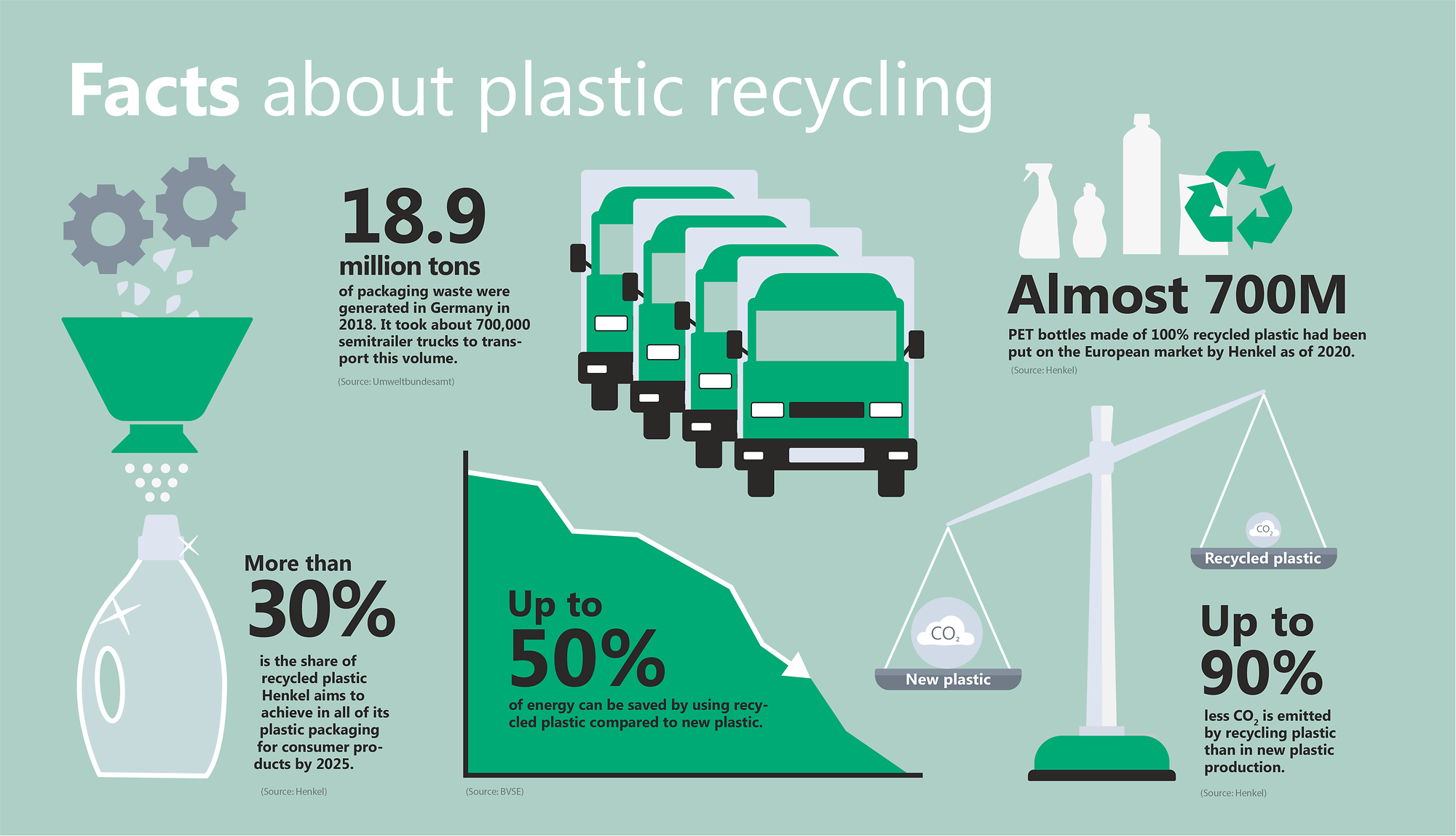 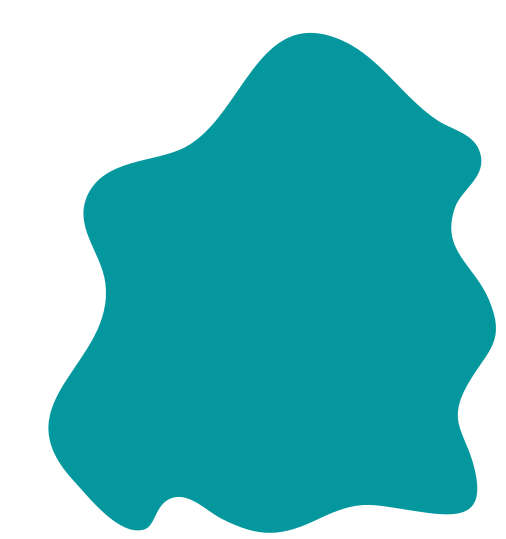 Източник  на инфографиката
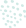 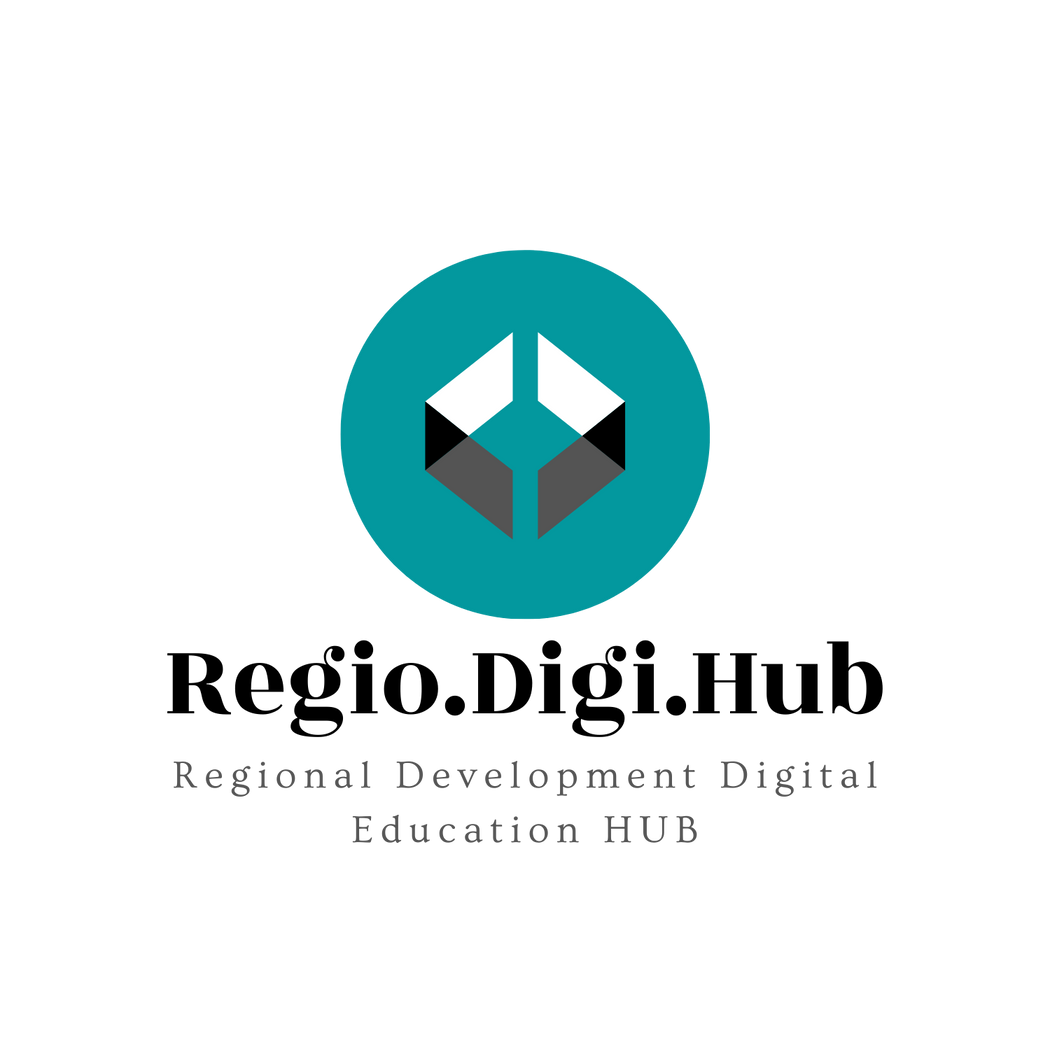 Защо устойчивостта е важна за успеха на бизнеса?
Устойчивият бизнес намалява разходите
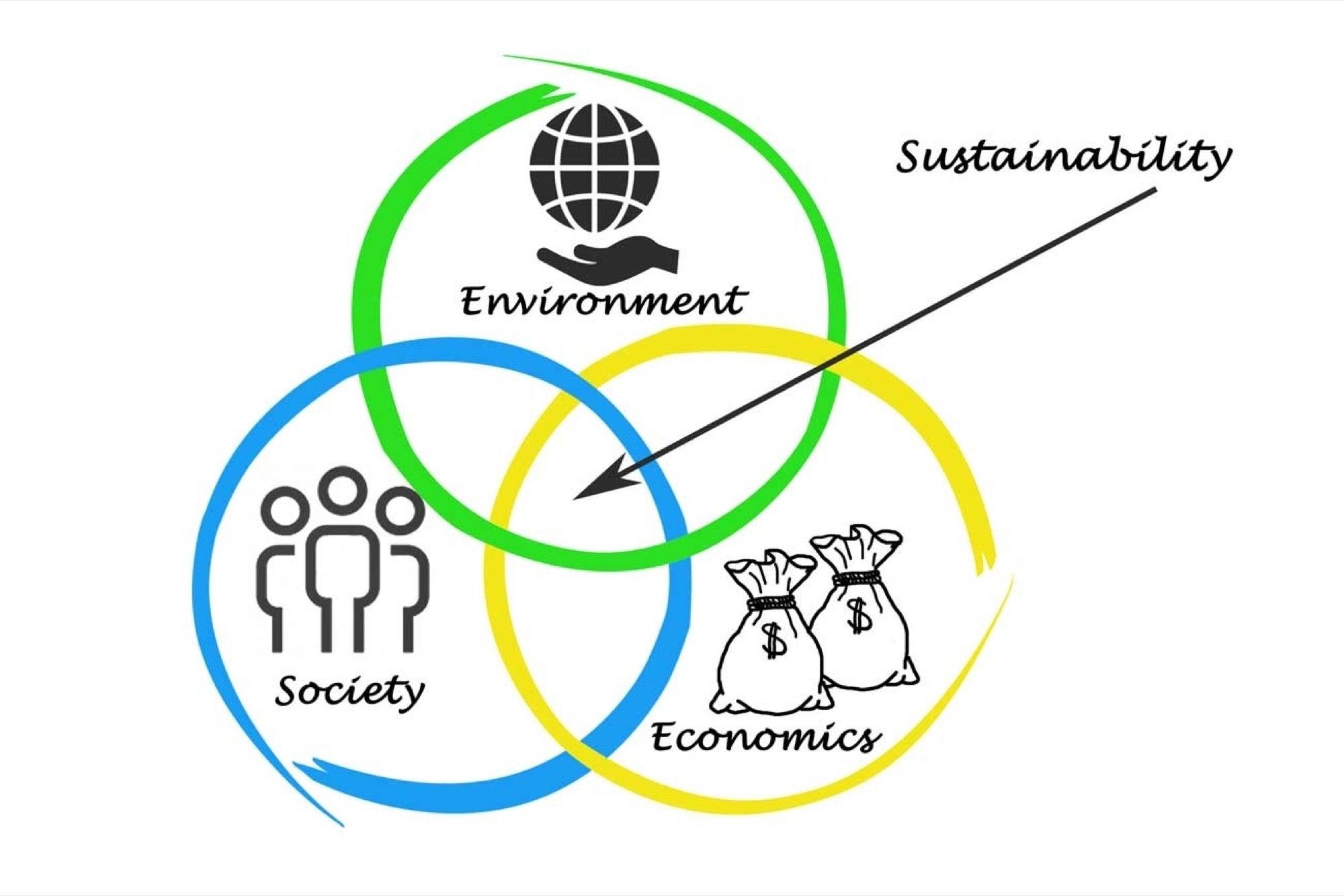 33% от бизнесите внедряват стратегия за устойчивост с цел подобряване на оперативната ефективност и намаляване на разходите. Според McKinsey, подобренията в ефективността могат да увеличат оперативните печалби с до 60%.

"Ние сме първото поколение, което усеща въздействието на климатичните промени, и последното поколение, което може да направи нещо по този въпрос." - Барак Обама, Globalo
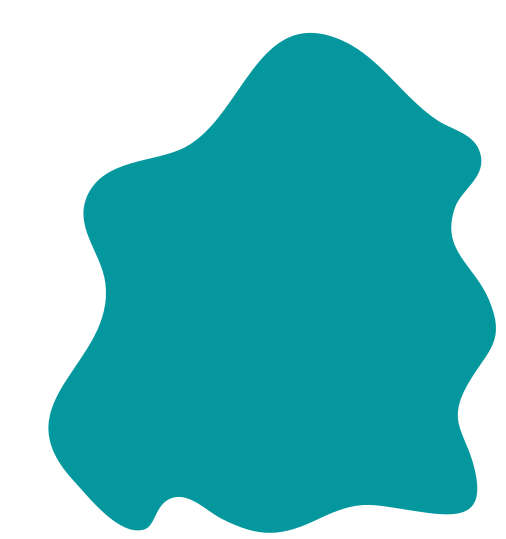 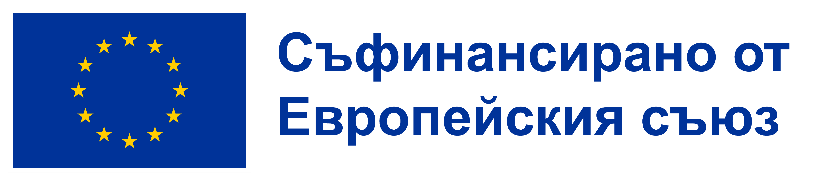 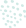 Нашата реалност
1937 г.: Световното население е 2,3 милиарда души. Въглеродът в нашата атмосфера е 280 частици на милион (ppm). Процентът на незасегнатата от човека природа е 66%.
1960 г.: Световното население е 3,0 милиарда души. Въглеродът в атмосферата е 310 ppm. ). Процентът на незасегнатата от човека природа е 64%.
1997 г.: населението на света е 5,9 милиарда души. Въглеродът в атмосферата е 360 ppm. ). Процентът на незасегнатата от човека природа е 46 %.
2020 г.: населението на света е 7,8 милиарда души. Въглеродът в атмосферата е 415 ppm. ). Процентът на незасегнатата от човека природа е 35 %.
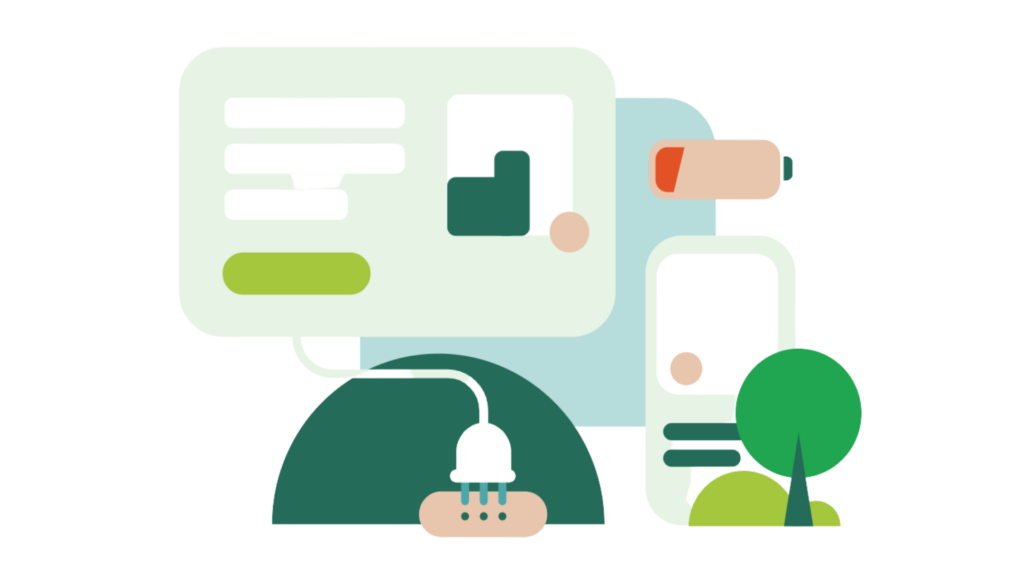 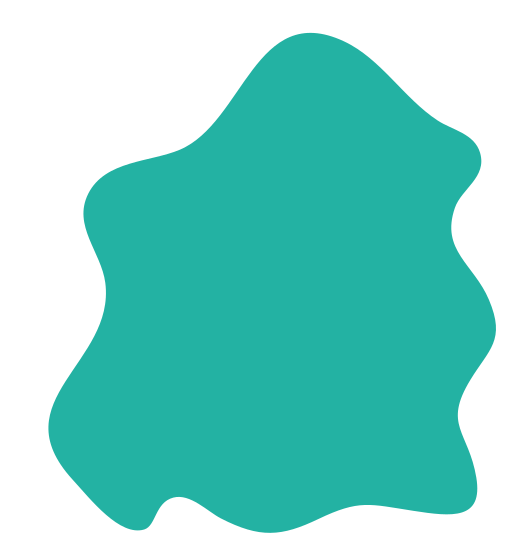 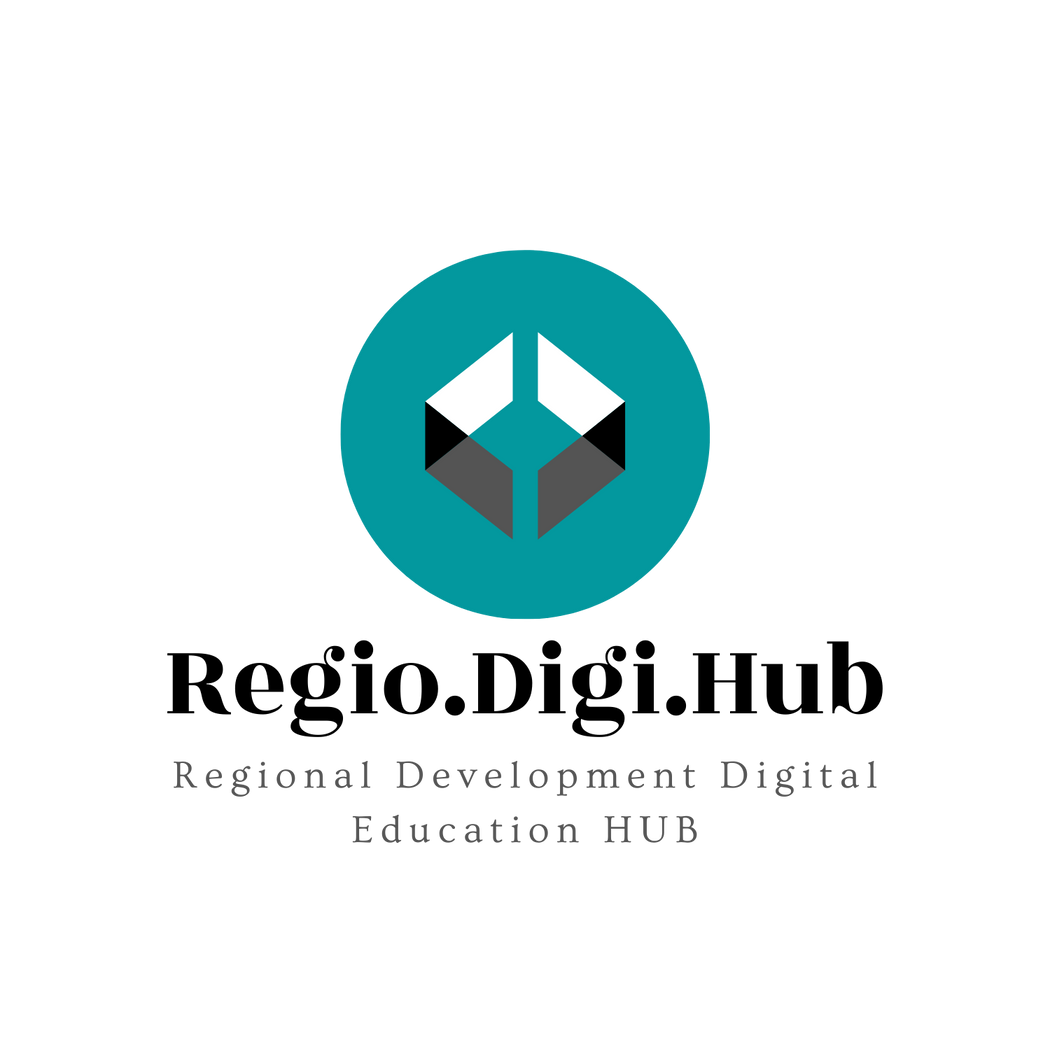 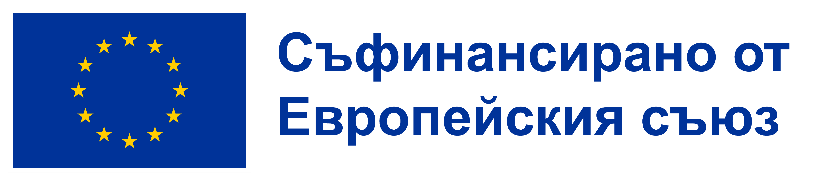 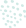 Нашата реалност
При настоящата траектория на икономическата дейност на хората, в рамките на следващото поколение, човешката сигурност и стабилност ще бъдат загубени. Икономическият успех се дължи на обмена на стоки и услуги. Печелившият обмен сделки не произтичат от крехки, обезлюдени и безнадеждни общности.
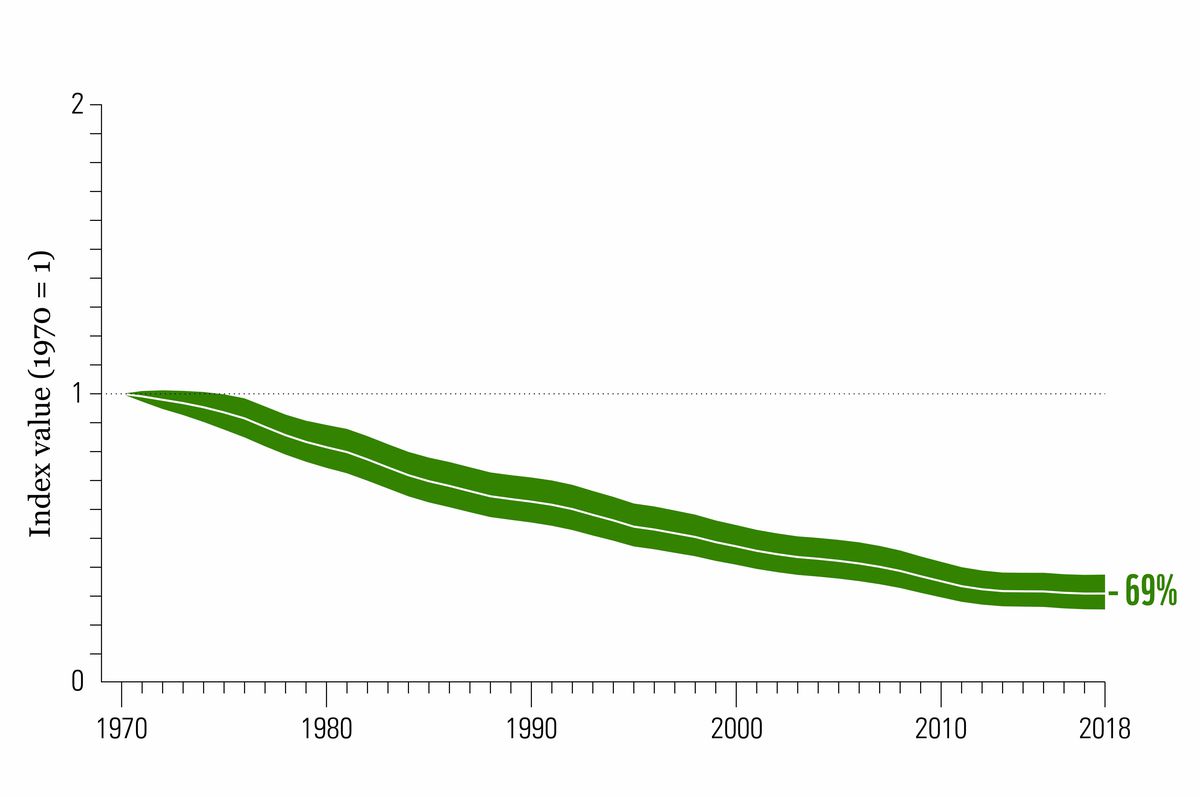 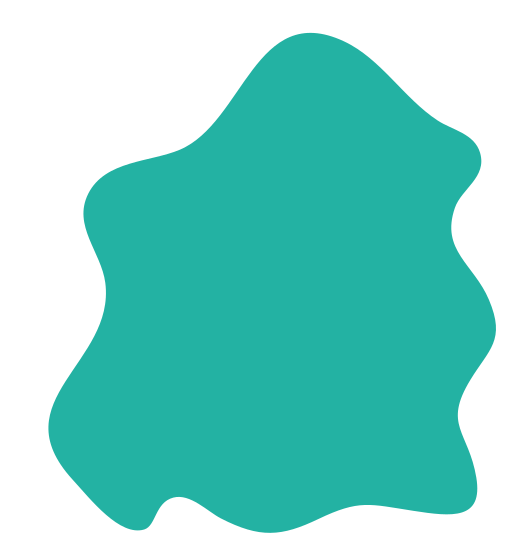 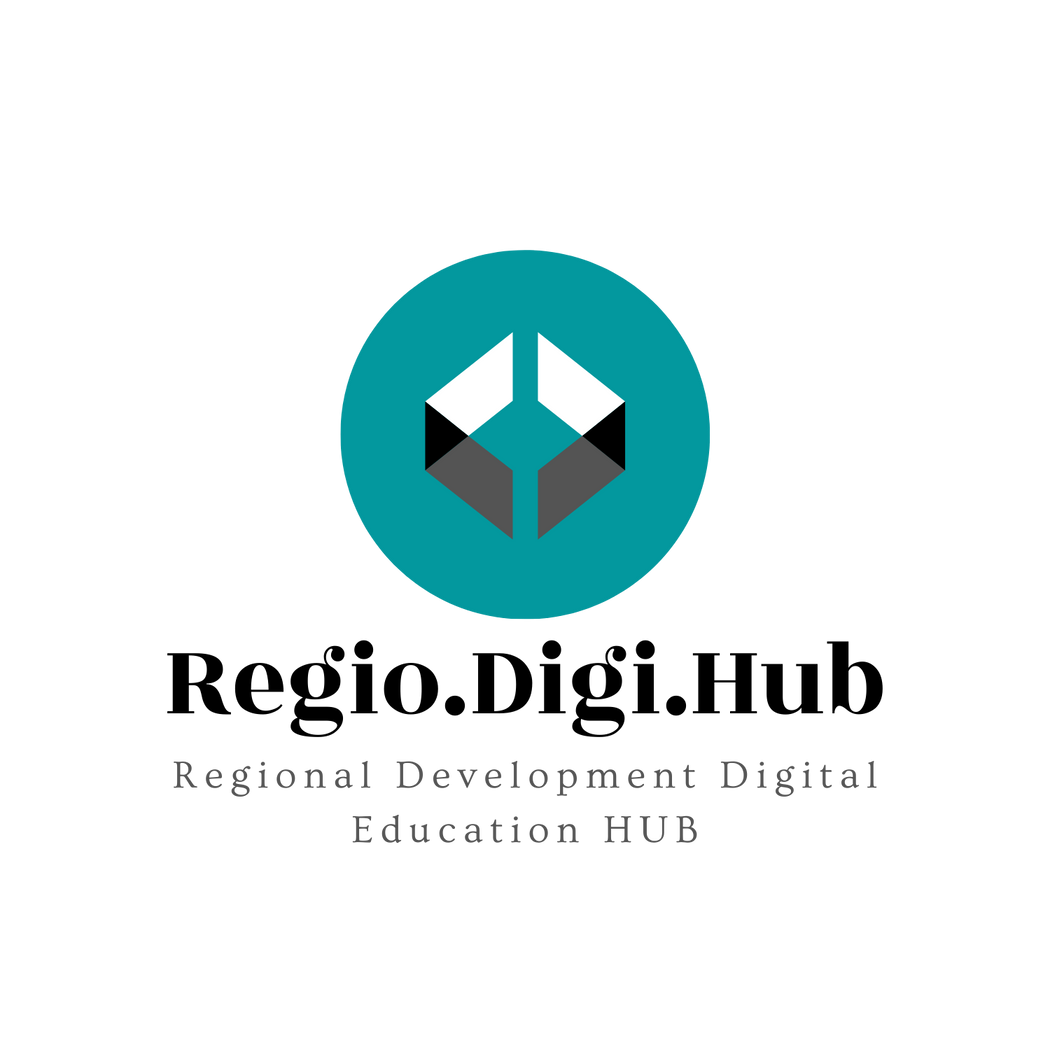 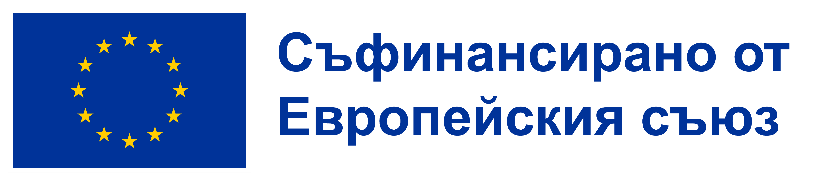 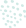 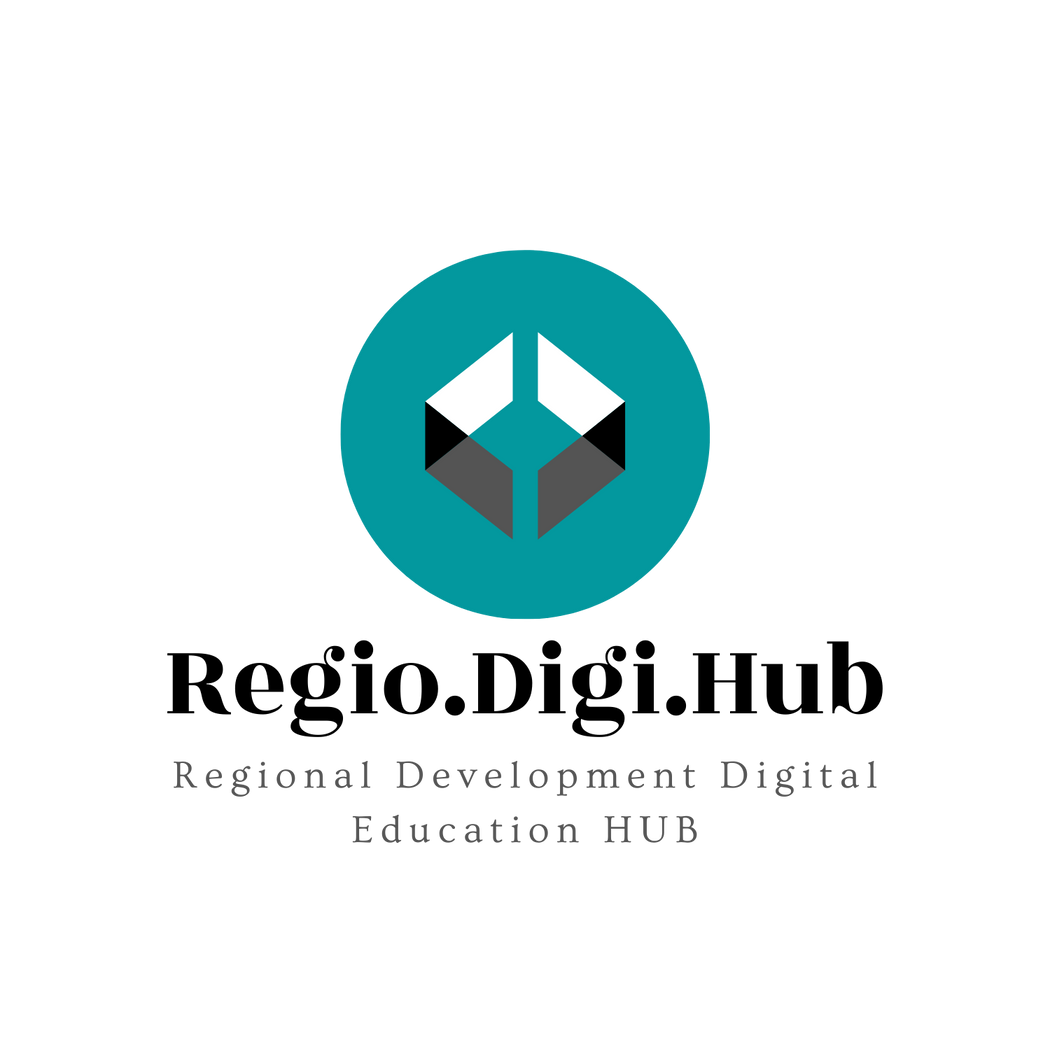 Ядлива и биоразградима опаковка
Това е Notpla - компания, която се бори със замърсяването с пластмаса, като създава ядливи и биоразградими опаковки с помощта на морски водорасли.
Морските водорасли и други растения са 100% биоразградими и могат да се разградят за седмици, което ги прави чудесна устойчива алтернатива на пластмасовите опаковки.  В този видеоклип е интервюиран Пиер, съосновател на Notpla, за да научите повече за амбициите на компанията. Notpla е компания, посветена на иновациите и подобряването на пазара на опаковки за еднократна употреба чрез използването на техния революционен материал на растителна основа.
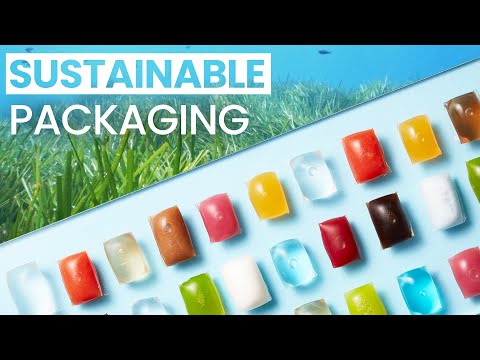 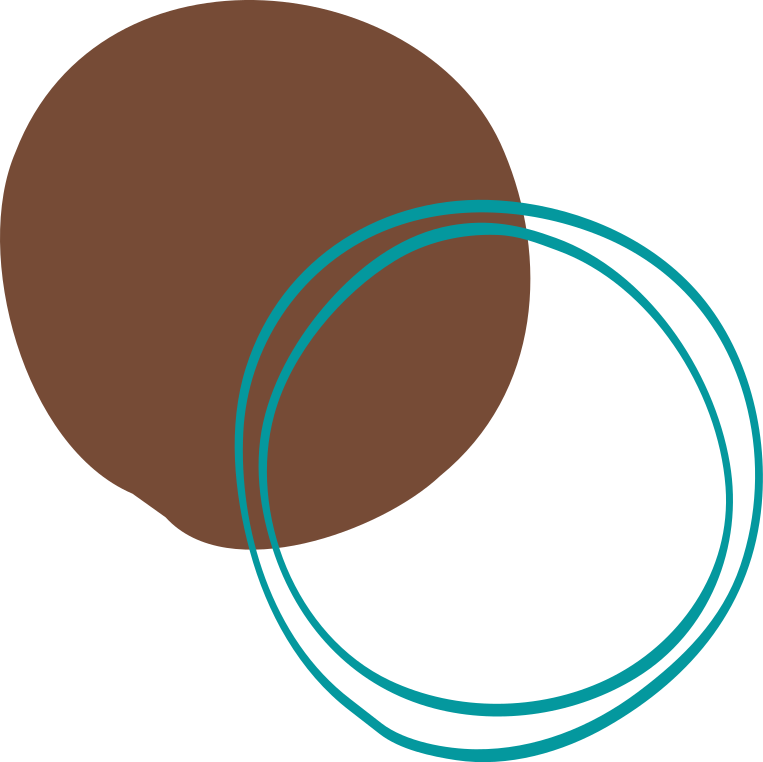 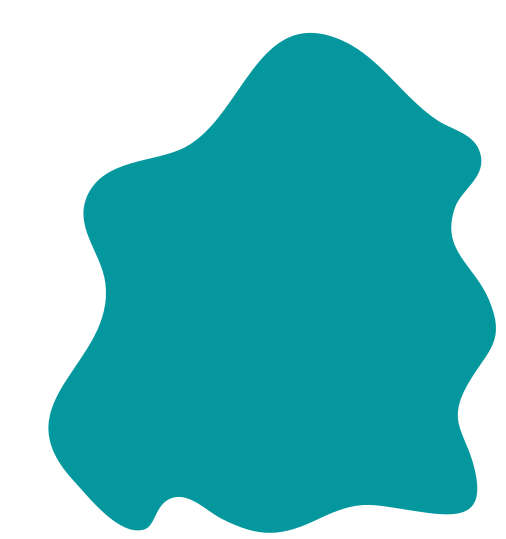 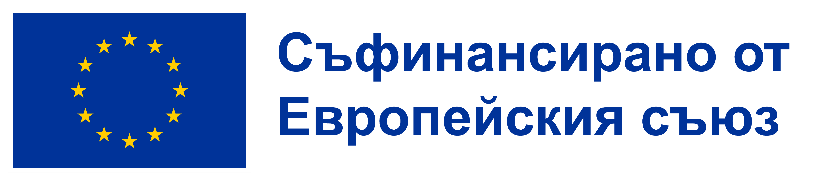 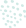 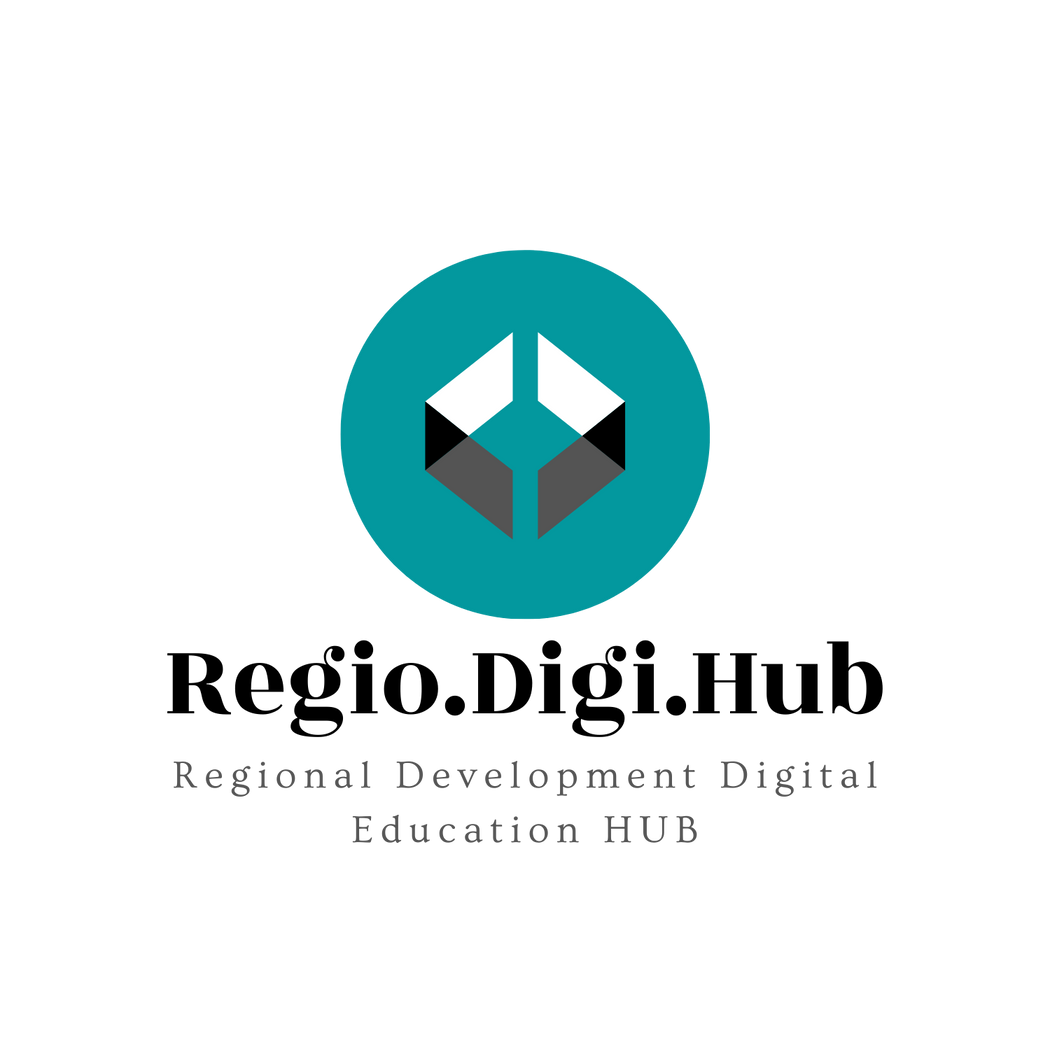 Ядлива и биоразградима опаковка
Друг пример за зелен вид бизнес е българската стартъп компания Cupffee, която произвежда ядливи чаши от 2014 година. Cupffee разработи рецепта за чашите, която им позволява да останат хрупкави до 40 минути, което бързо стана популярно сред потребителите. От 2018 година Cupffee произвежда чашите си на специално модифицирано решение на Bühler. Това партньорство има за цел да се разшири, за да отговори на нарастващото търсене на Cupffee чашите.
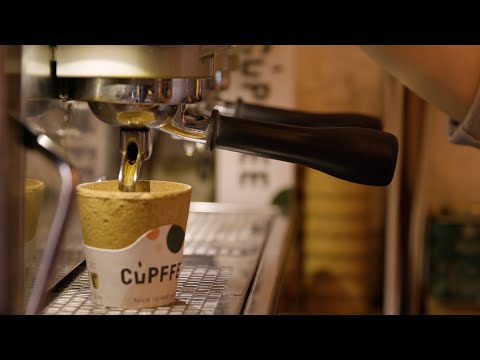 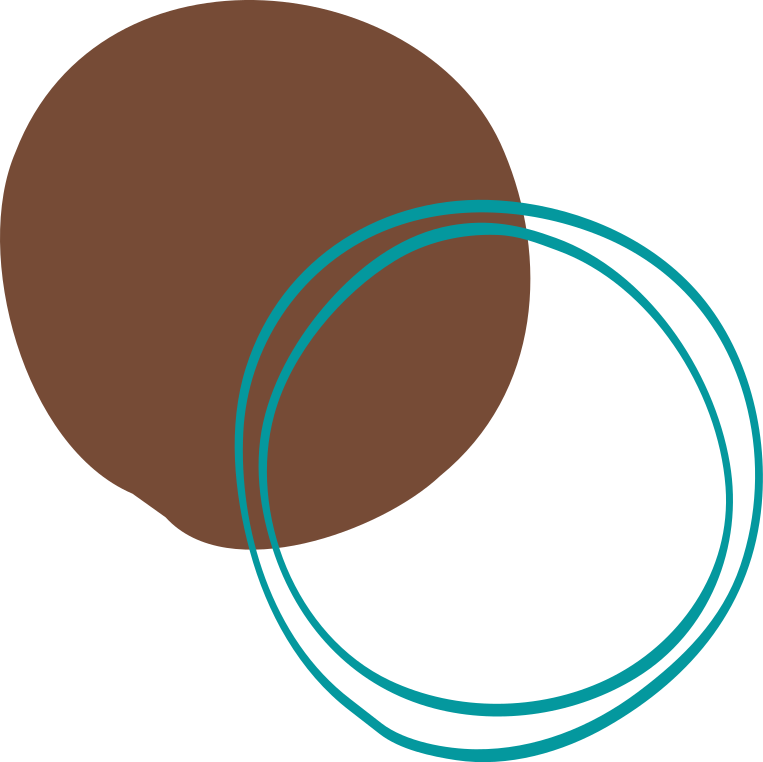 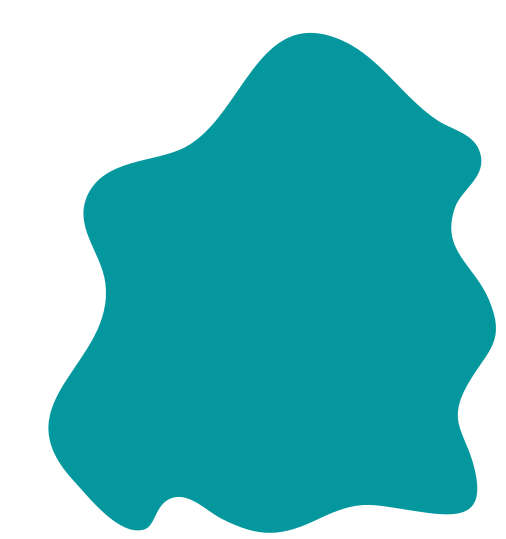 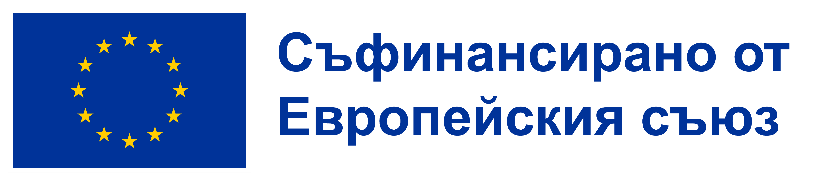 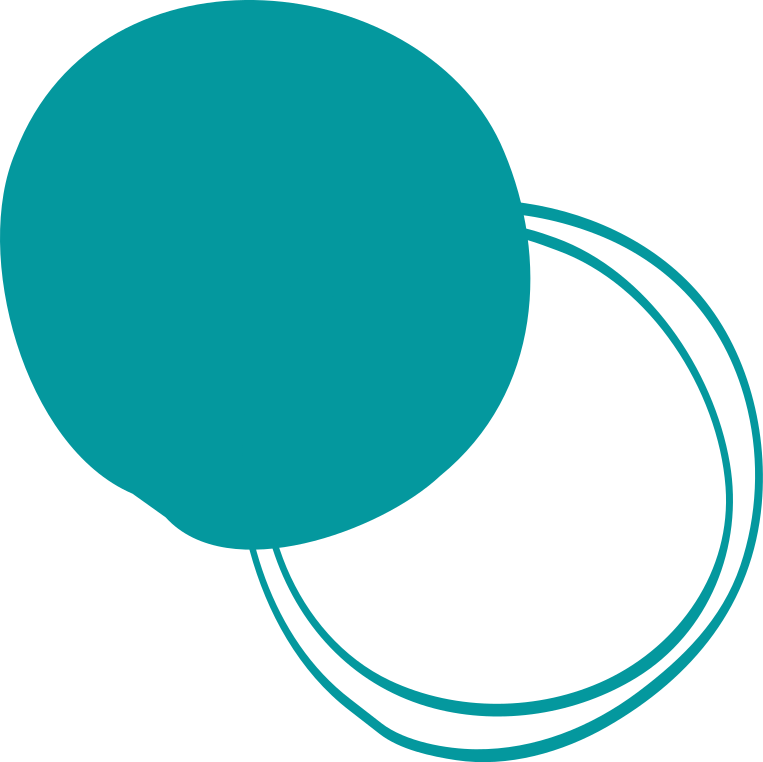 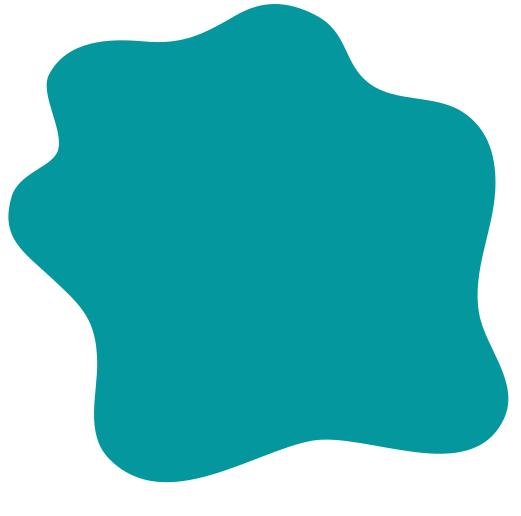 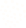 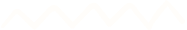 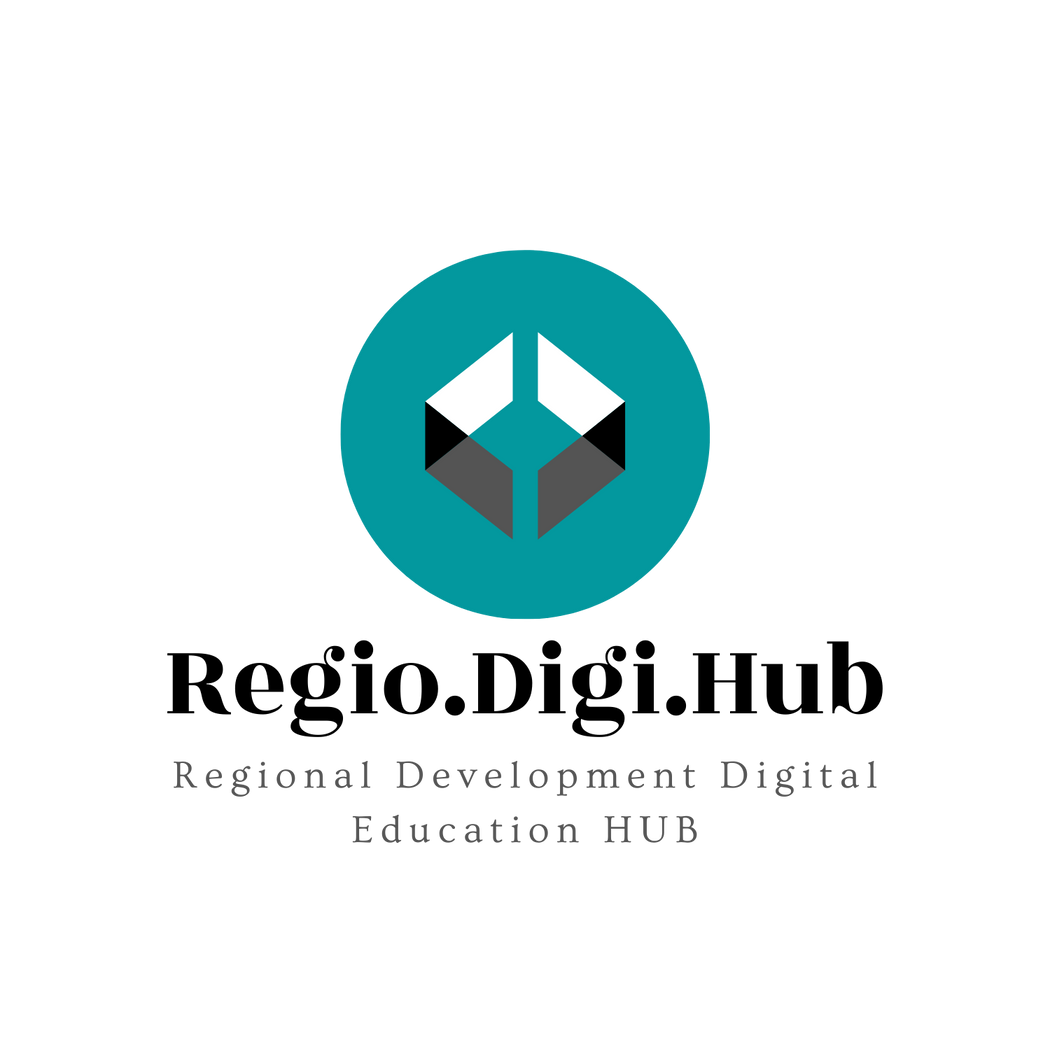 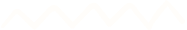 10 международни компании, които са природосъобразни
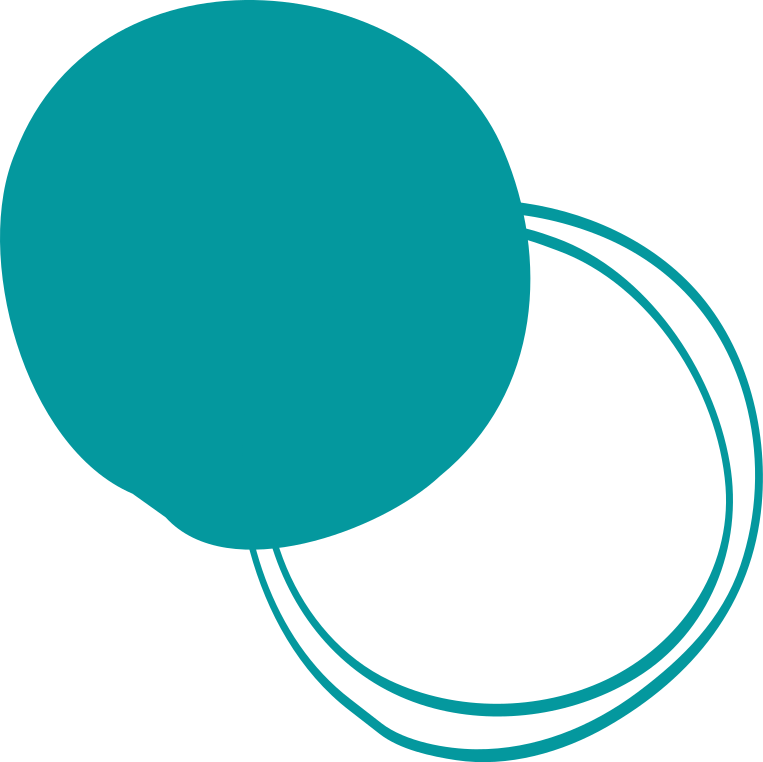 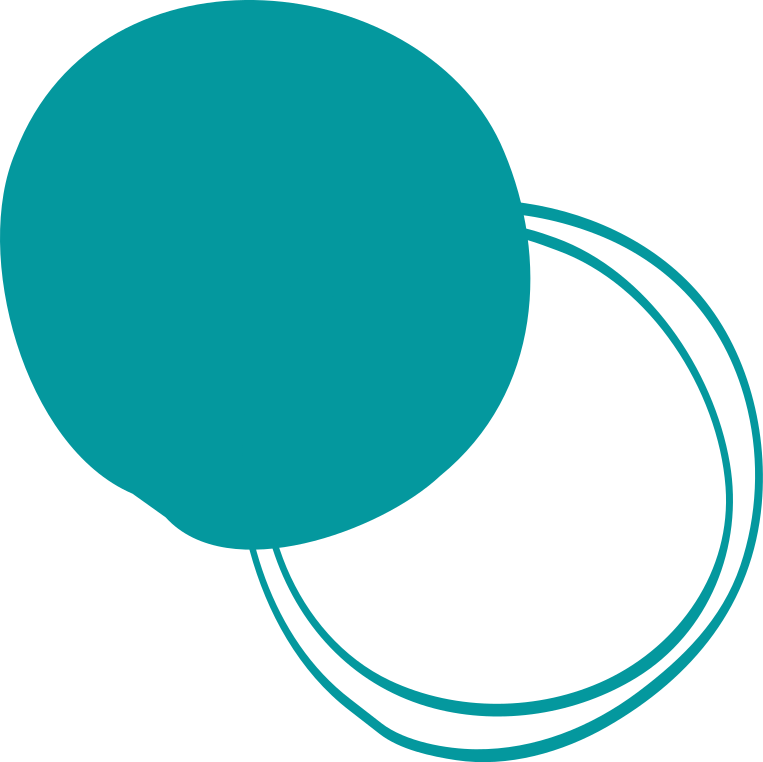 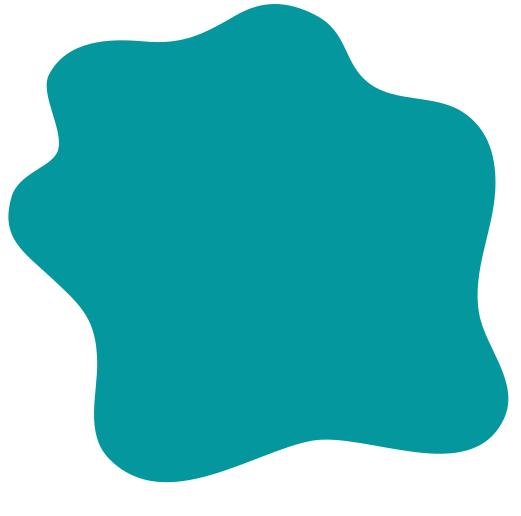 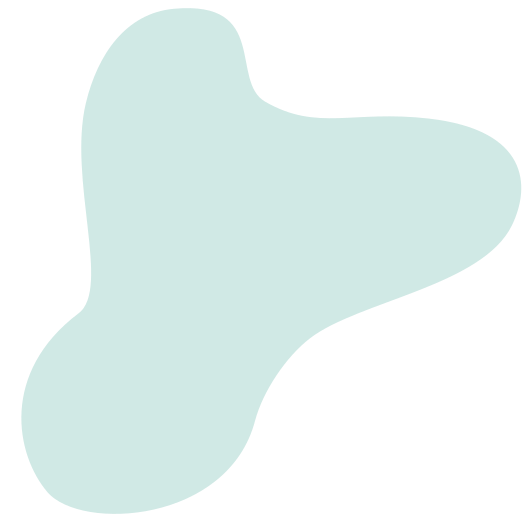 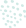 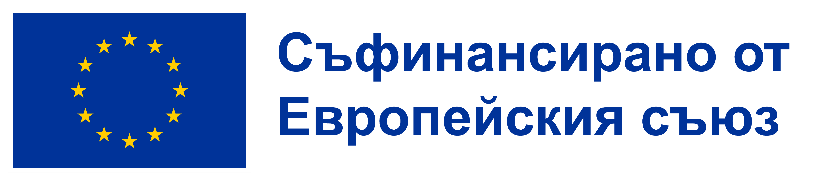 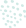 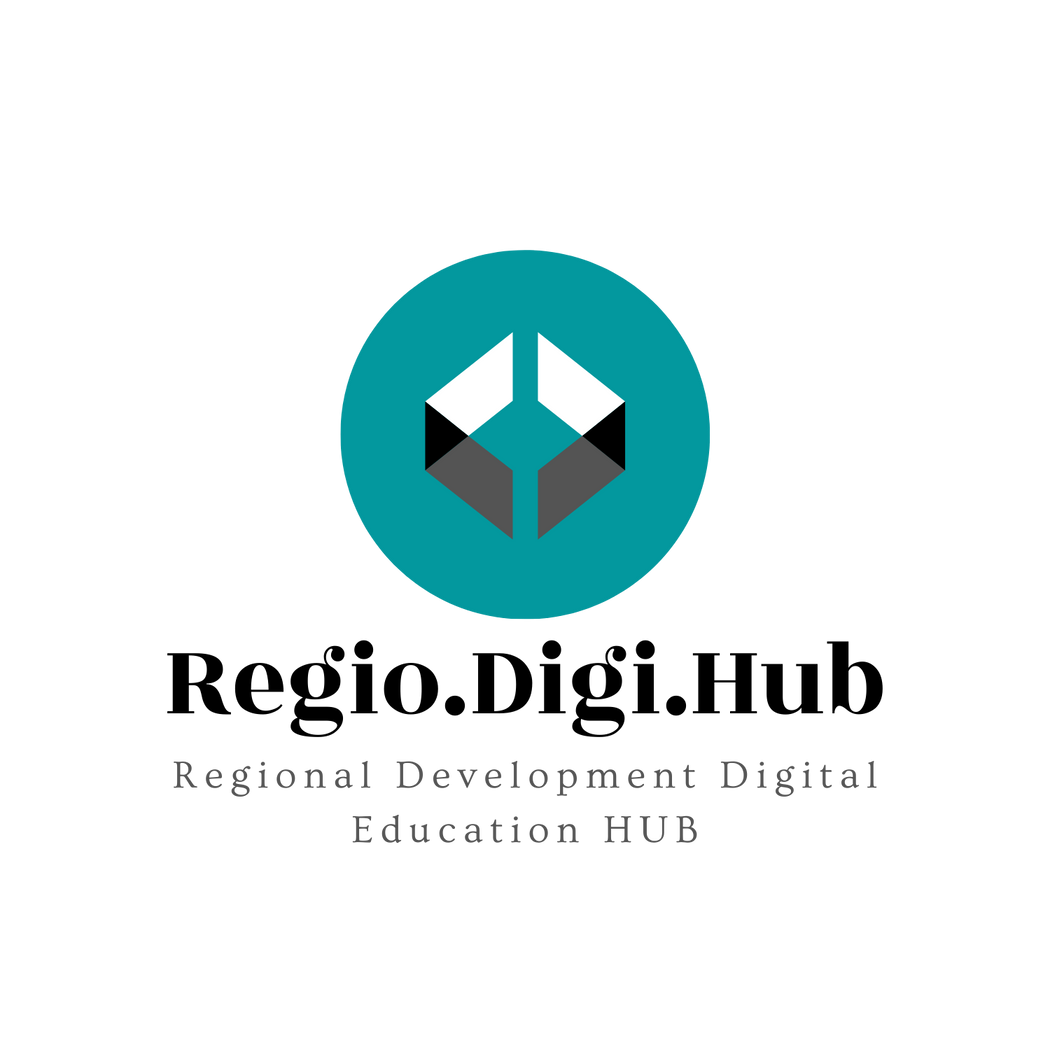 1. Икеа
ИКЕА инвестира в устойчивост в цялата си дейност, включително в нещата, които клиентите могат да видят, и в тези, които не могат. Това започва от веригата за доставки, където шведският производител на мебели доставя близо 50% от дървесината си от устойчиви лесовъди и 100% от памука си от ферми, които отговарят на стандартите за по-добър памук, които изискват намалено използване на вода, енергия и химически торове и пестициди. Можете да се убедите в тяхната ангажираност към устойчивото развитие и в магазина. ИКЕА разполага с повече от 700 000 слънчеви панела, които захранват магазините ѝ и планира да започне да ги продава на клиенти в Обединеното кралство. През 2012 г. ИКЕА обяви целта си до 2020 г. да се захранва със 100 % възобновяеми енергийни източници - но само четири години по-късно увеличи залога, като се стреми да стане нетен износител на енергия за същото време.
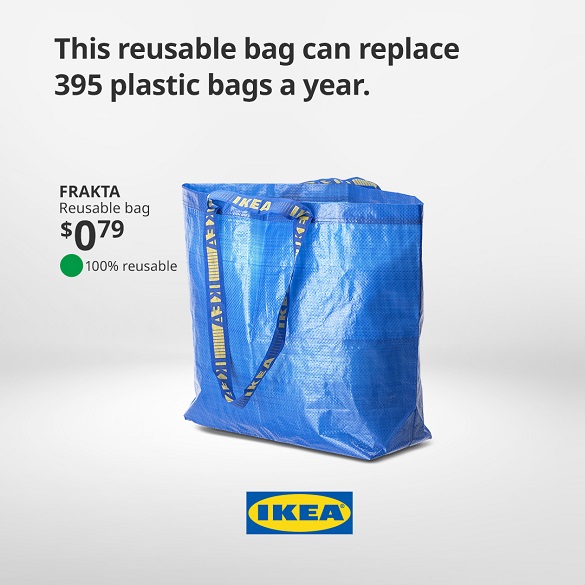 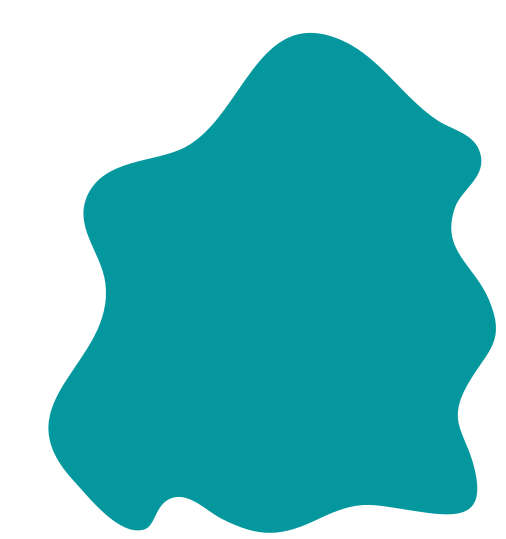 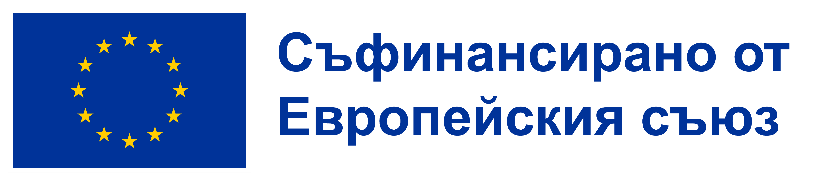 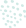 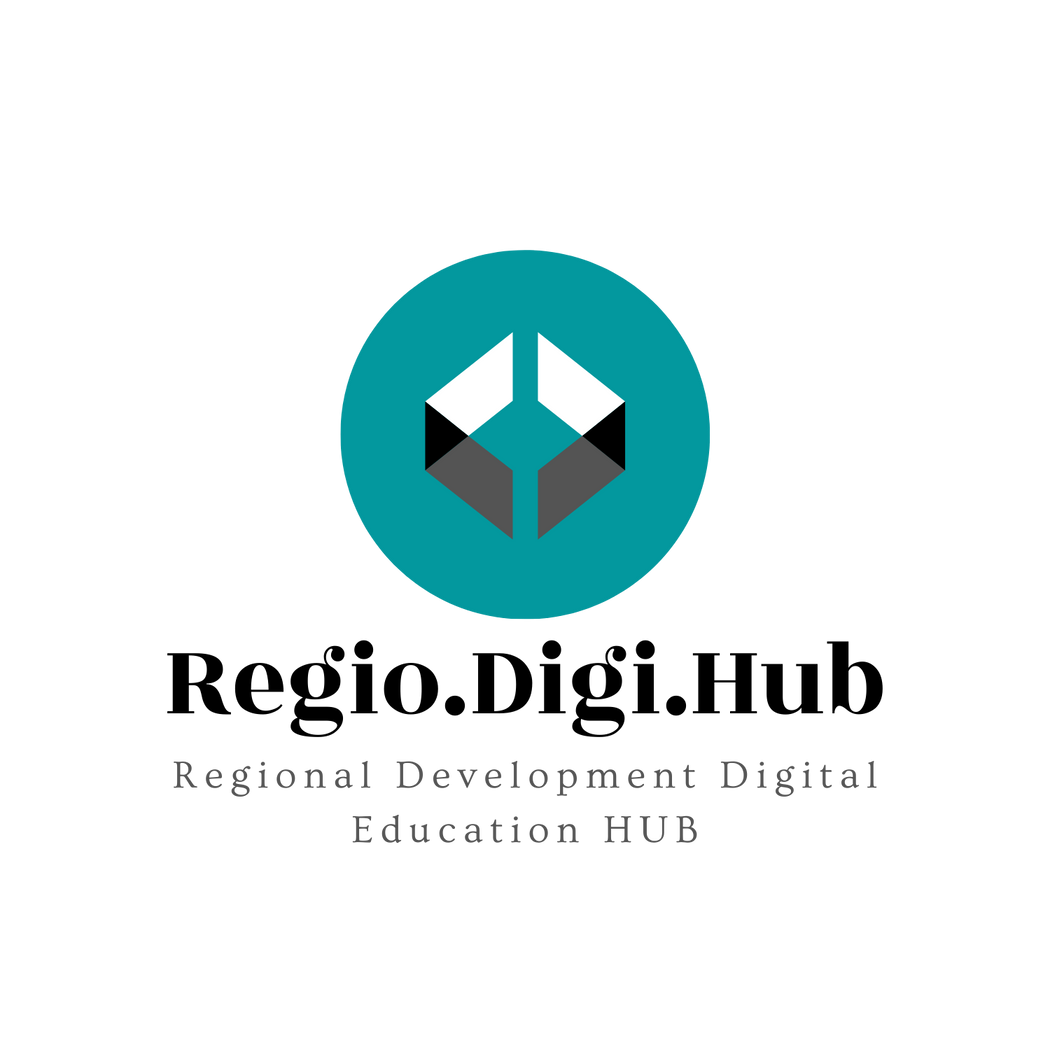 2. Unilever
Unilever са направили повече от една зелена инвестиция. Те правят устойчивостта част от своята корпоративна идентичност. Планът на компанията за устойчив живот задава цели за снабдяване, верига на доставките и производство във всичко - от използването на енергия и вода до отношението към доставчици и общностите, където действат. Когато беше избран за първи път през 2010 година, изпълнителният директор Пол Полман заяви, че иска да удвои бизнеса на компанията, като едновременно намали негативния й екологичен отпечатък за само 10 години. Те правят впечатляващи погреси: три четвърти от неопасните отпадъци на Unilever не отиват на сметищата, а делът на доставчиците на селскостопански продукти, които използват устойчиви практики, се е утроил. През 2015 година Организацията на обединените нации връчи на изпълнителния директор на компанията наградата "Шампион на земята" за неговите усилия при постигането на тази цел.
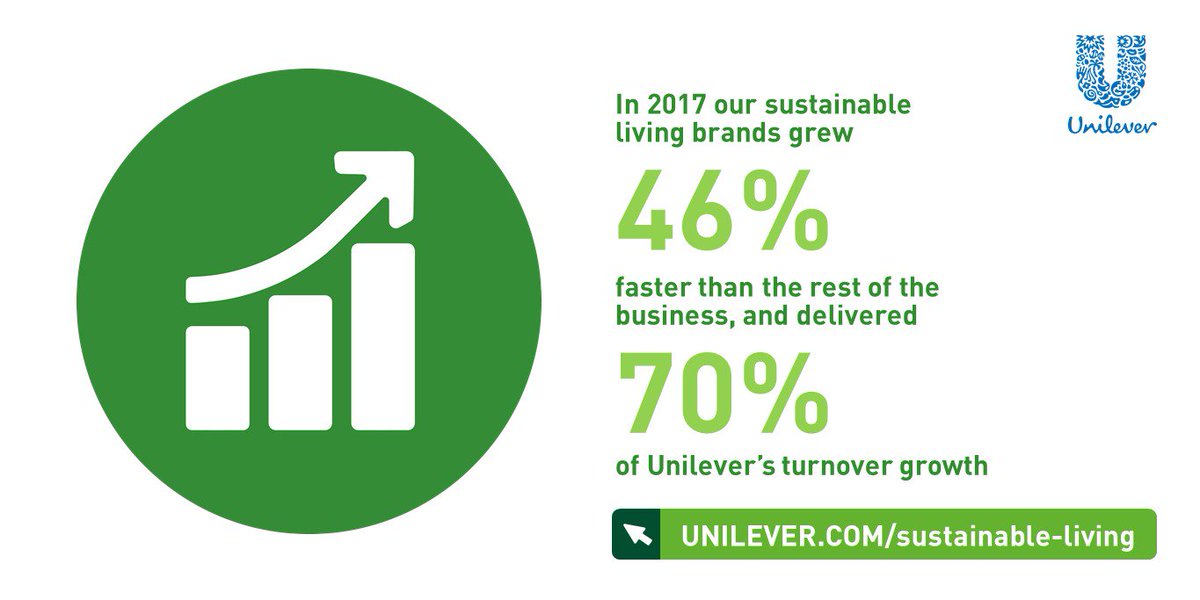 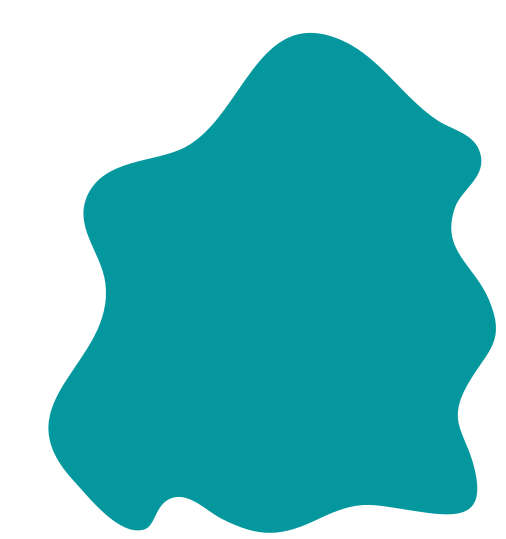 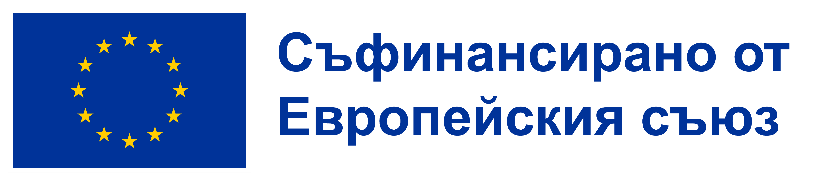 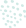 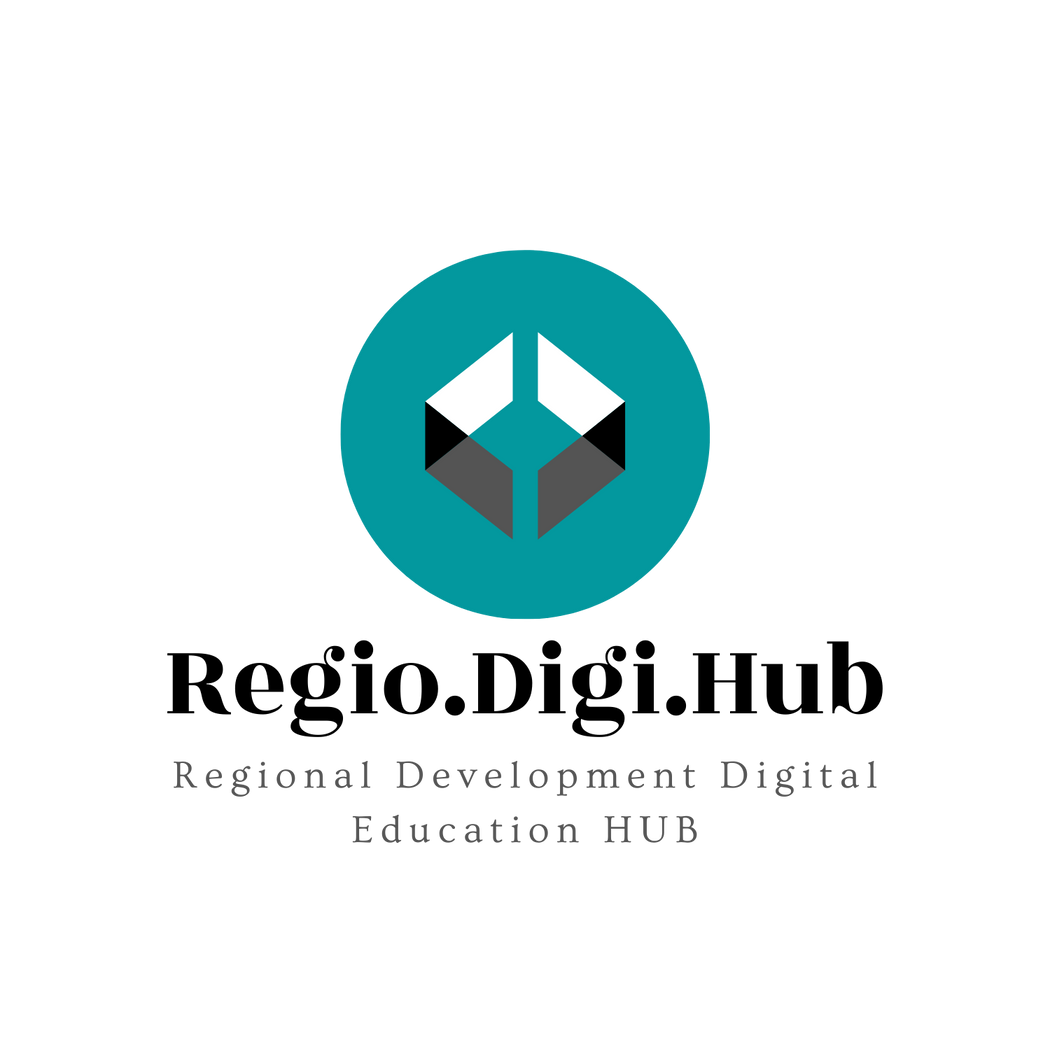 3. Panasonic
Panasonic не получава толкова много публични похвали, колкото много други компании (нещо, което Interbrand, която класира компаниите по устойчивост, нарича "пропуск"), но постоянно получава високи оценки от експертите. Подобно на много други компании в този списък, Panasonic има амбициозни цели за енергията, както по отношение на ефективността, така и на възобновяемите енергийни източници, и също така се фокусира върху производството на екологично чисти продукти. Това, което ги отличава, е начинът, по който са включили устойчивото развитие в ежедневието си. Компанията премести централата си в Северна Америка от предградията Сийкоус, Ню Джърси, в сграда, сертифицирана по LEED, в центъра на Нюарк до гара Пен, което е умишлен ход, за да се премахне необходимостта служителите да пътуват до работа с кола и да се намали въглеродният им отпечатък. Освен това те си партнират с няколко компании, за да направят демонстрационен устойчив интелигентен град в Япония, съсредоточен върху устойчивостта.
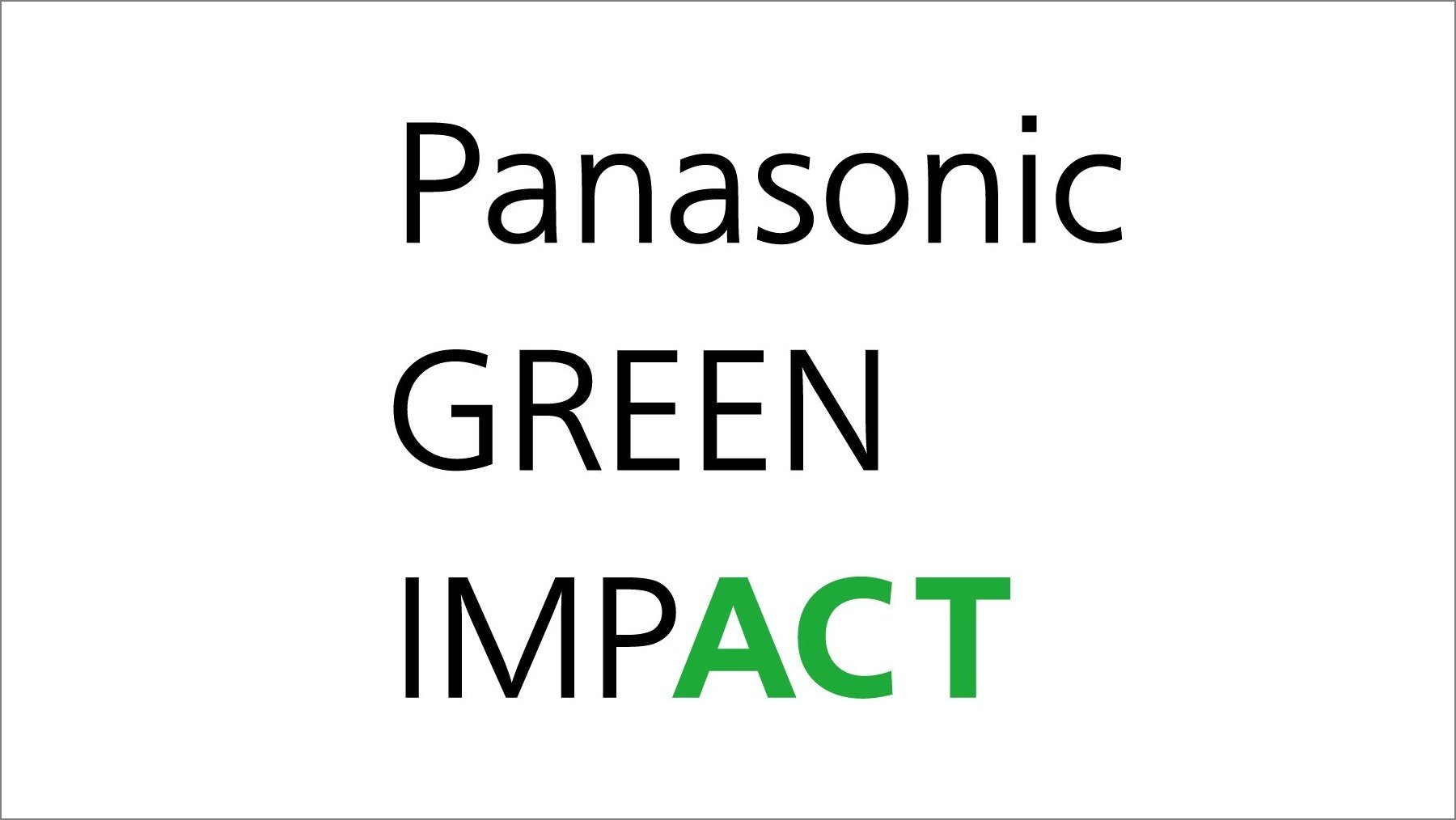 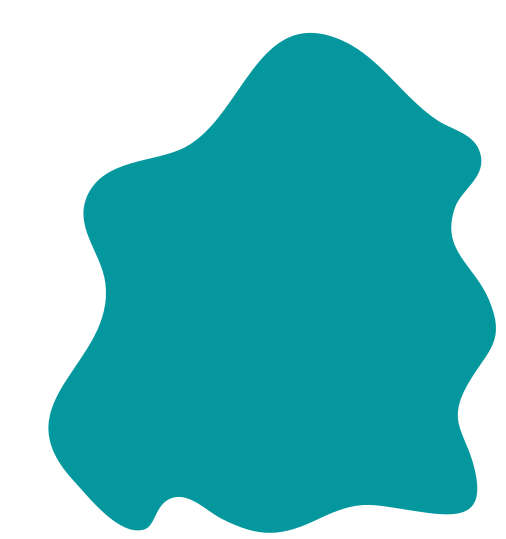 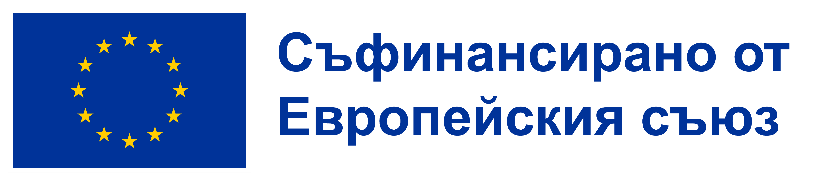 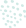 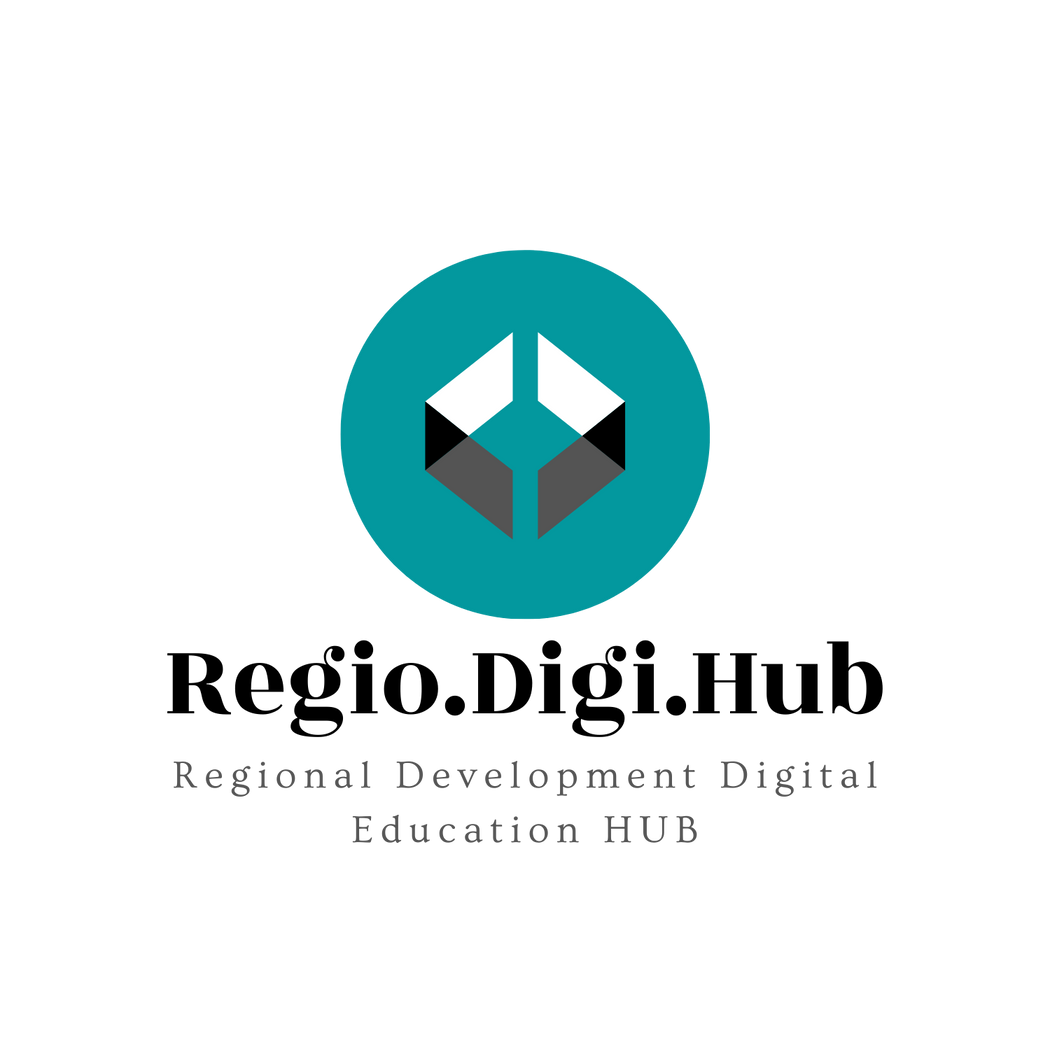 В диаграмата на Вен екологията и ботоксът се срещат в много малка точка, но точно по средата е Allergan, производителят на ботокс, който от години е начело (или много близо до него) на класацията на Newsweek за "зелени" компании.
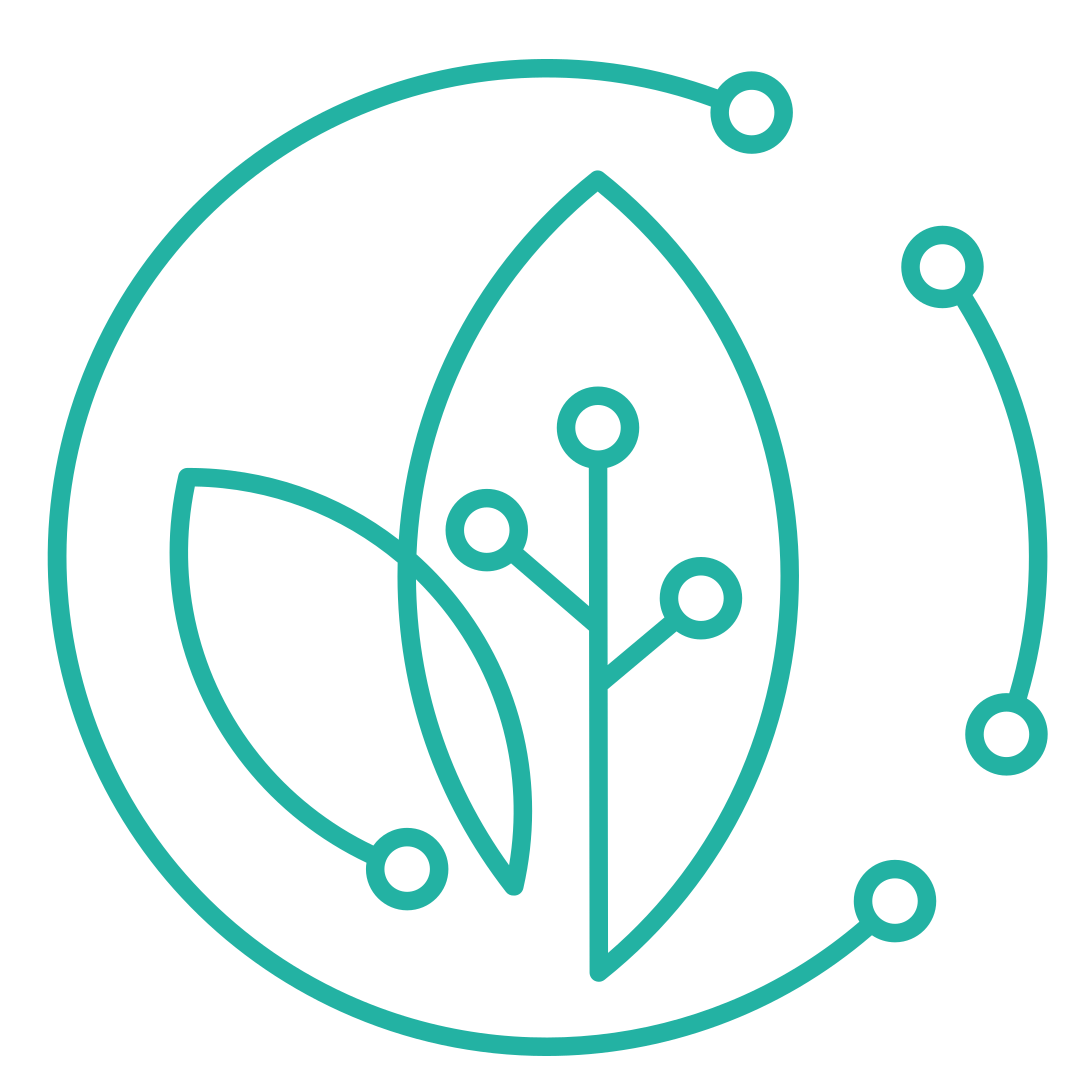 4. Allergan
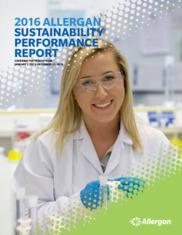 Базираната в Калифорния фармацевтична компания започна да се ангажира с устойчивото развитие преди повече от две десетилетия с политика за пестене на вода, основана на докладване и сравнителен анализ.
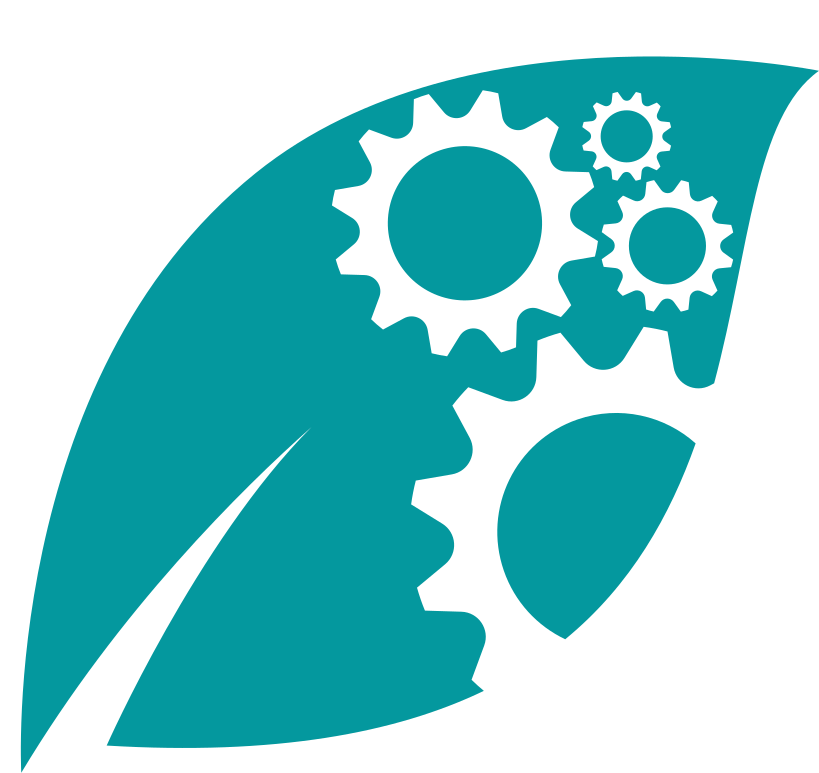 Стратегията на компанията се преориентира от опазване на водите към намаляване на енергията, отпадъците и емисиите, както в преките дейности, така и във веригата за доставки. През 2016 г. за пети път спечели наградата EnergySTAR на Агенцията за опазване на околната среда, с която се признават постиженията ѝ в областта на енергийната ефективност.
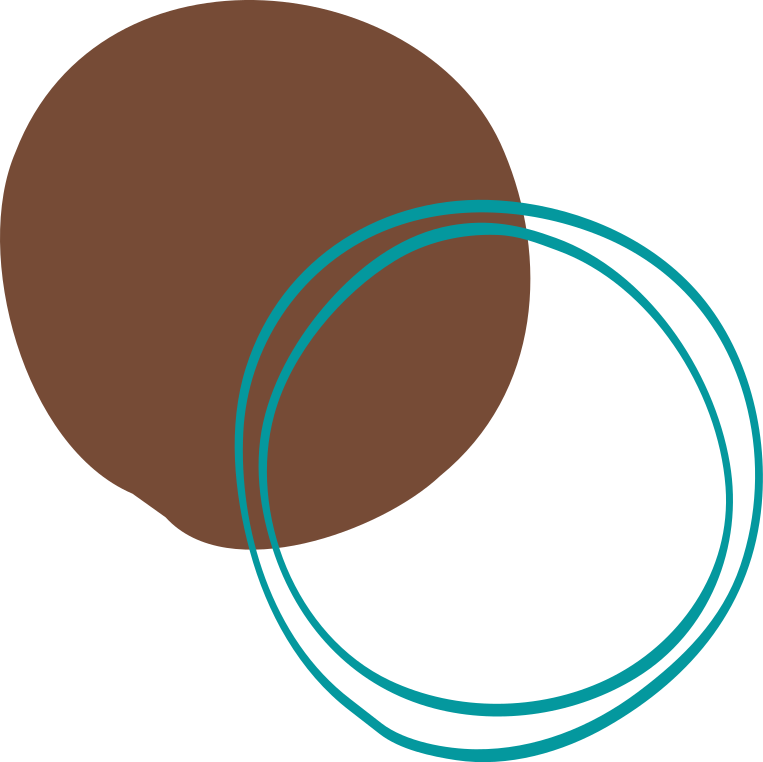 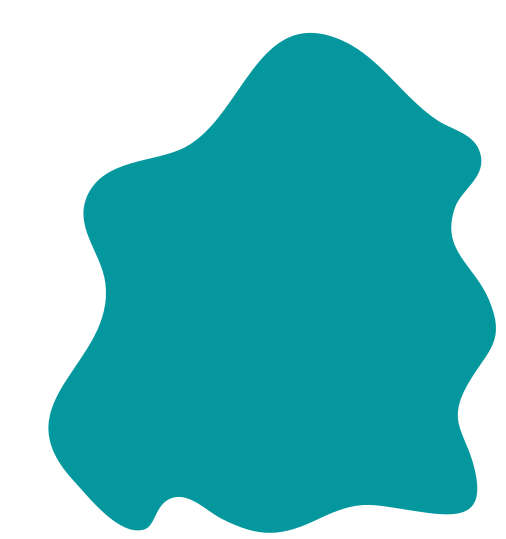 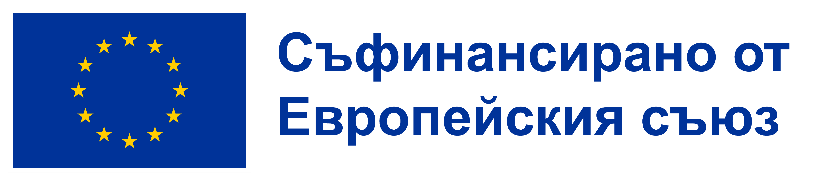 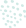 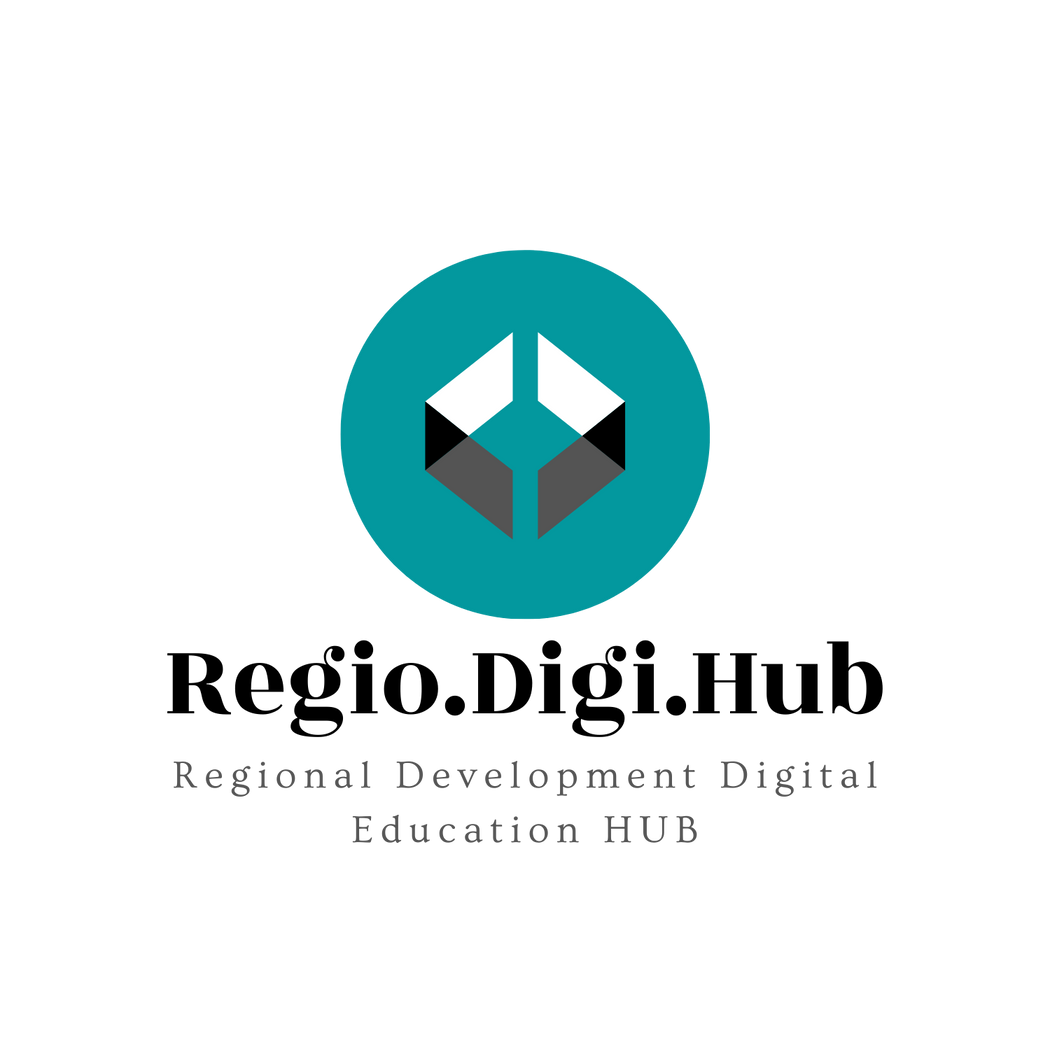 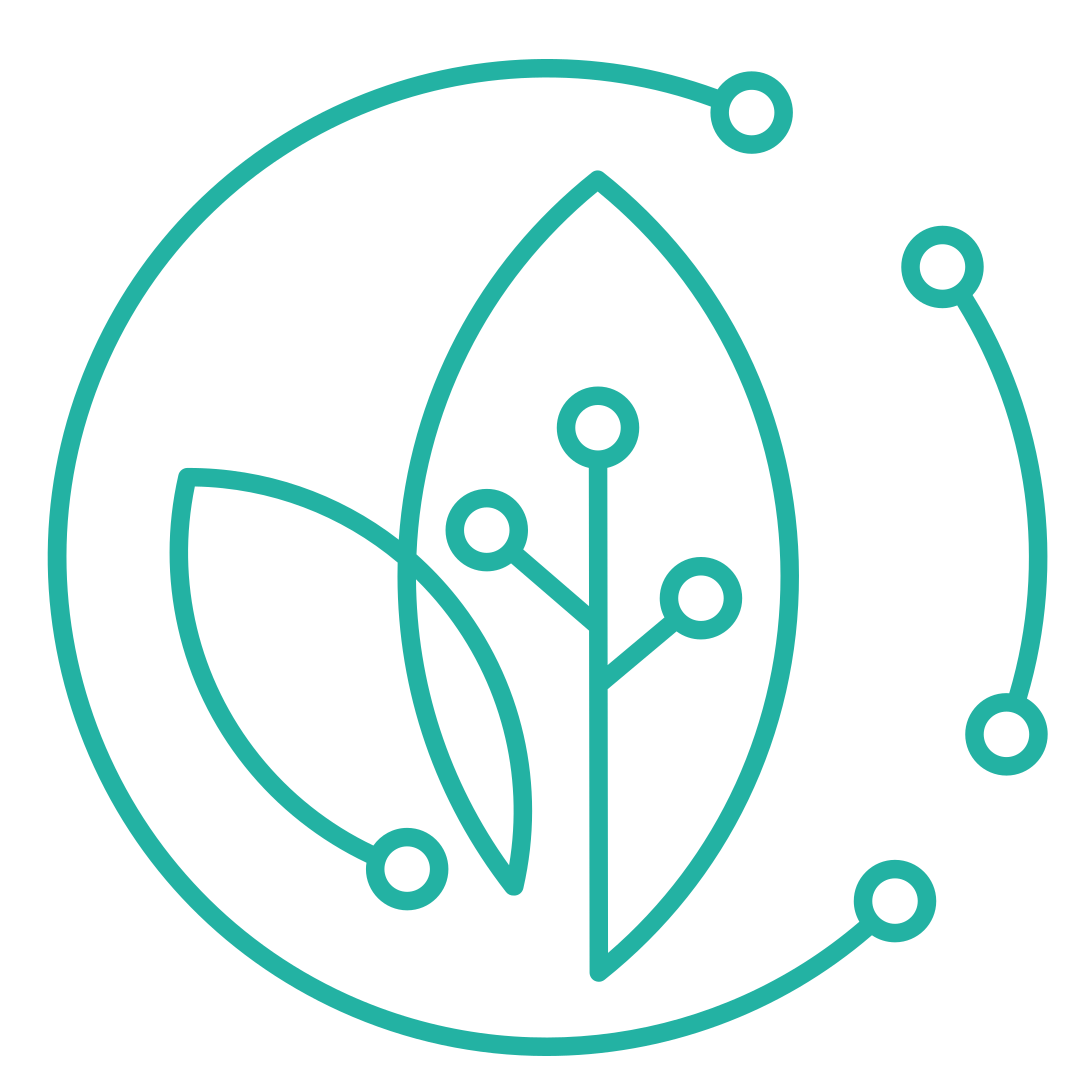 Seventh Generation не само използва устойчиви практики, но и създаде пространство за зелени продукти в една особено вредна за околната среда индустрия - домакинските почистващи препарати.
5. Seventh Generation
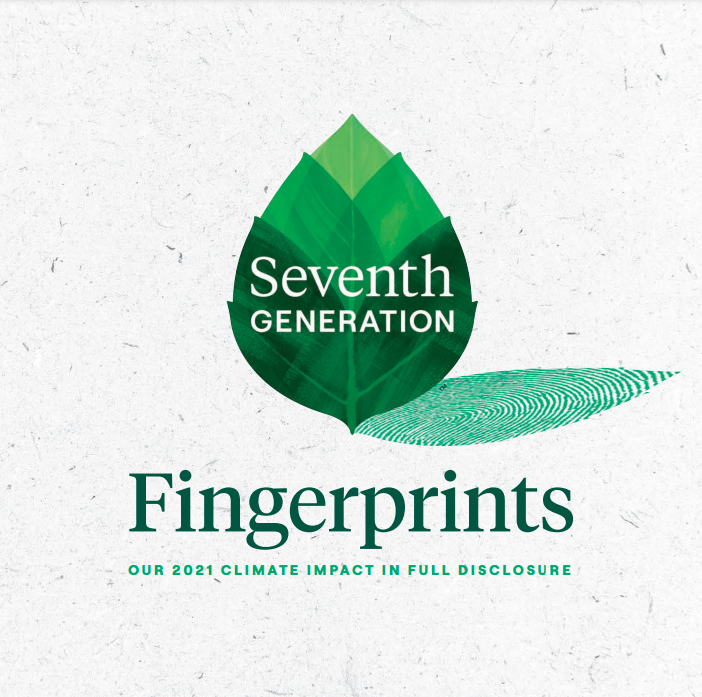 Продуктите за почистване главно се изхвърлят в канализацията и въпреки най-добрите усилия на станциите за пречистване на отпадъчни води, някои от по-силните и токсични химикали все още замърсяват подпочвените води и водните течения.
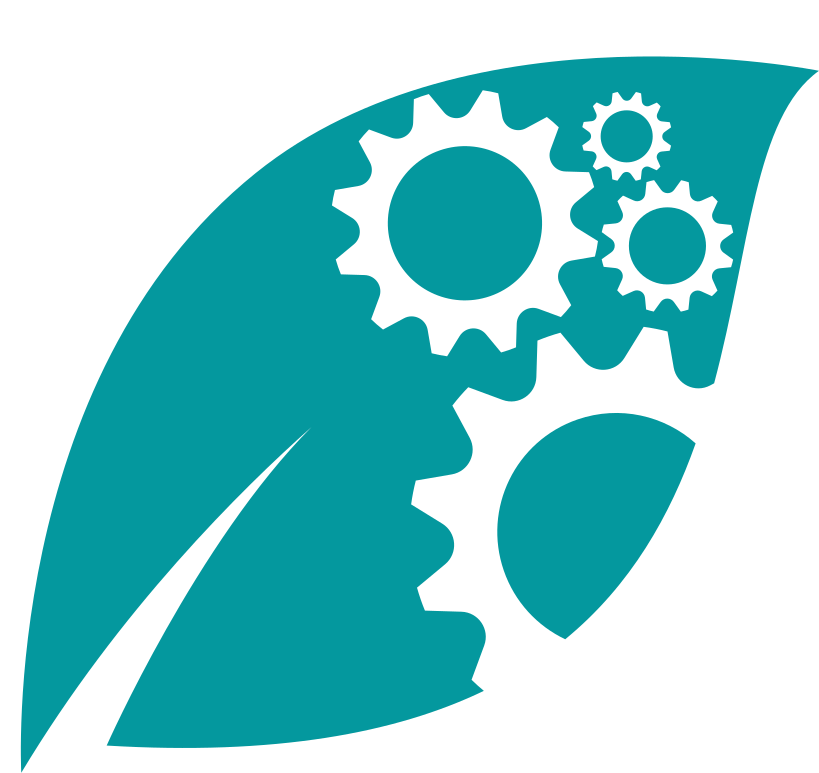 Често аргументът срещу по-екосъобразните продукти е, че те не са толкова ефикасни, но този мит умря с успеха на Seventh Generation. Сега дори марки като Clorox създават по-екологосъобразни версии на своите продукти, за да отговорят на търсенето на екосъобразни възможности за почистване.
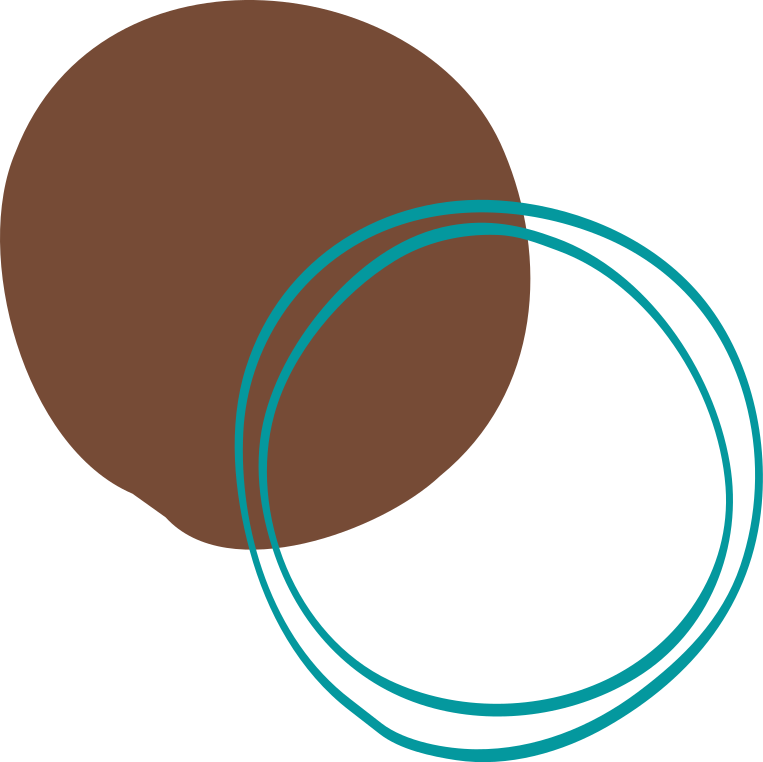 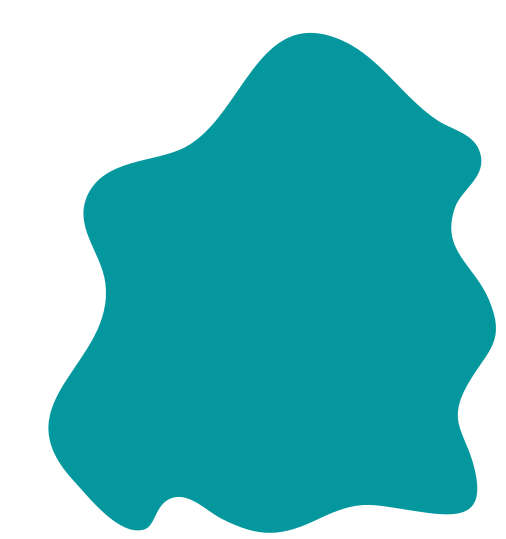 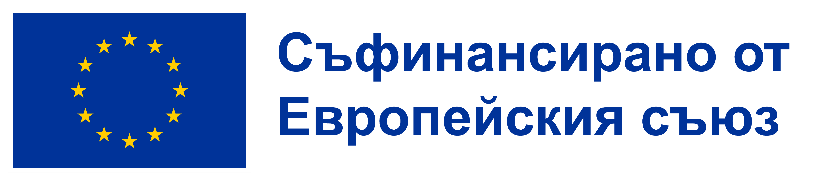 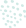 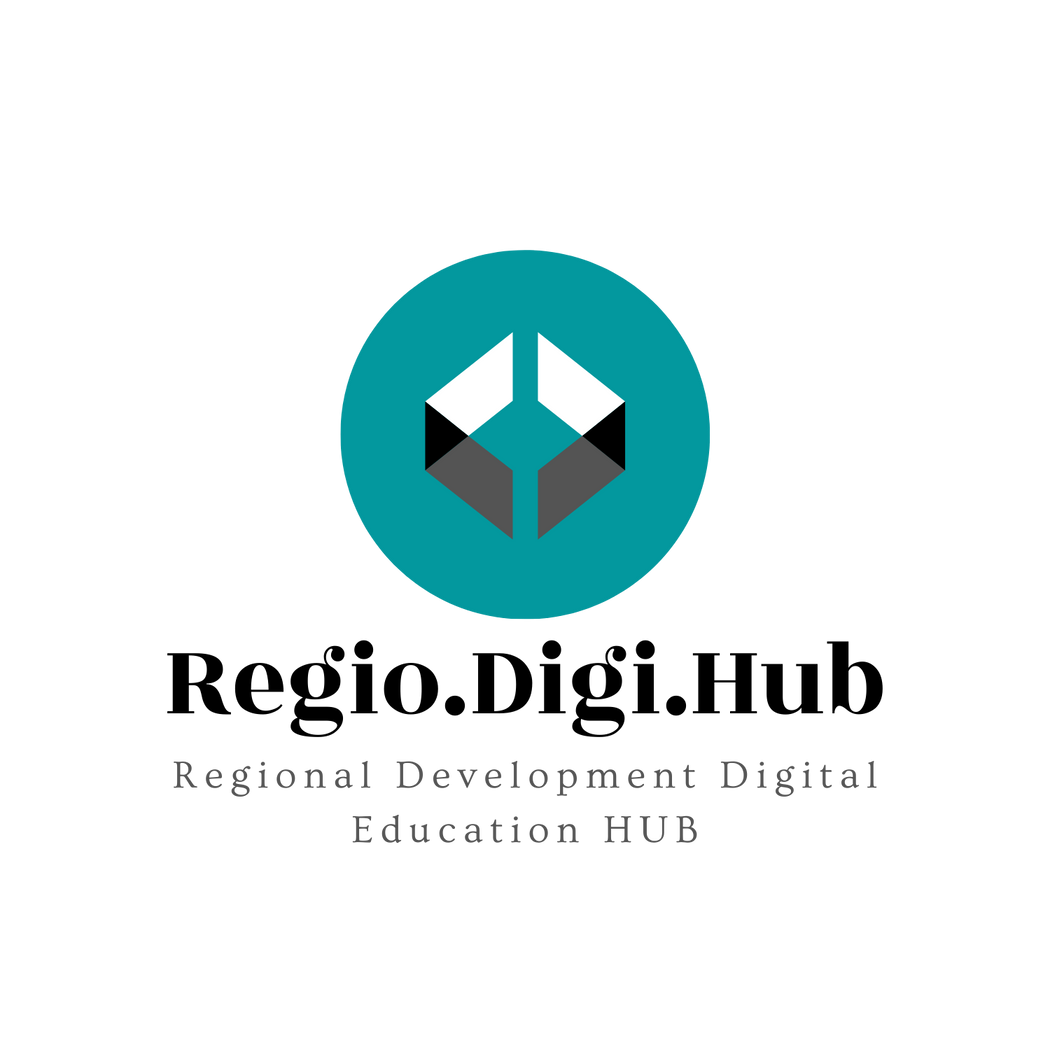 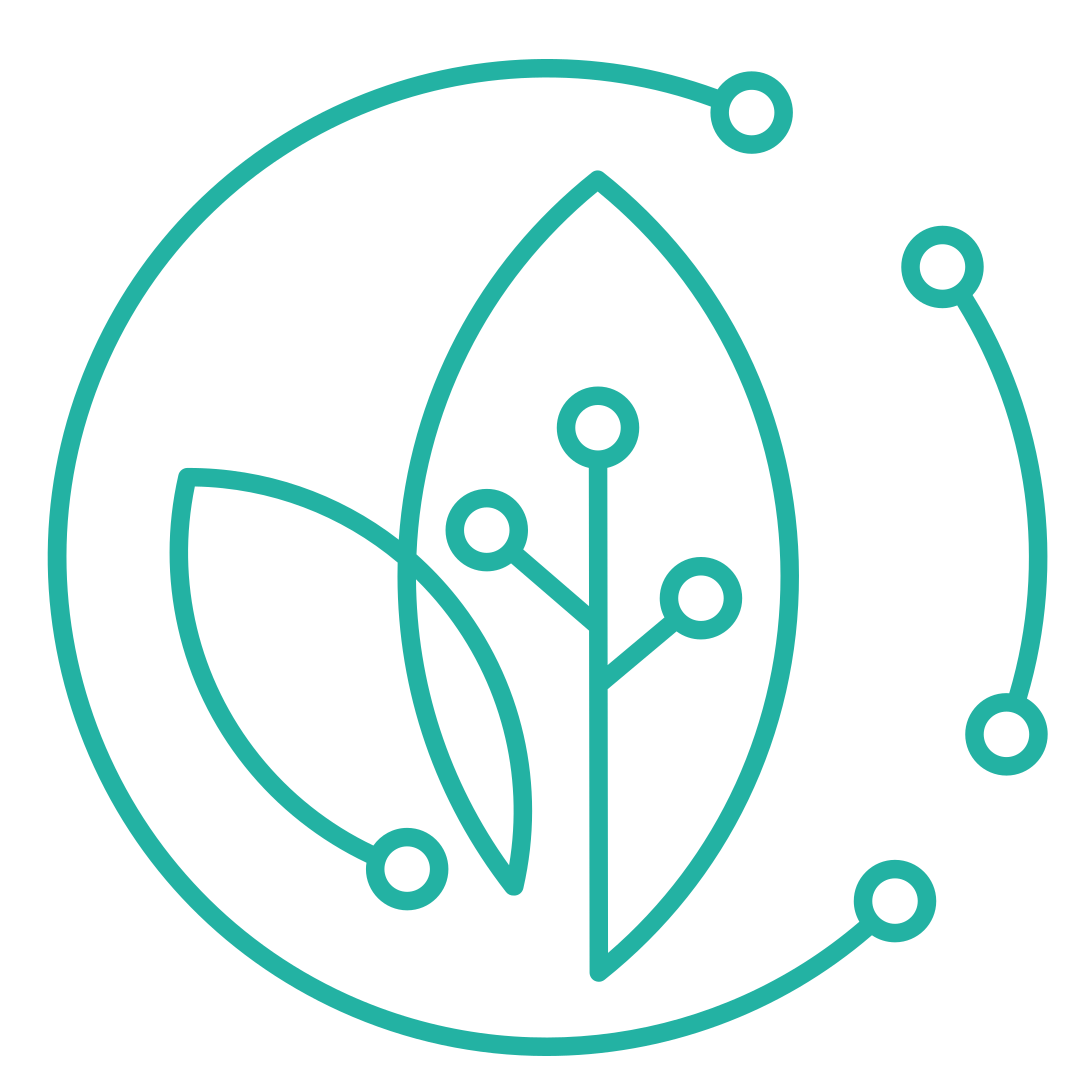 През 2015 г. в профил в New Yorker корпоративната стратегия на Patagonia е наречена "анти-растеж" - ироничен намек към кръстоносния поход на търговеца на дребно срещу видимото и излишното потребление.
6. Patagonia
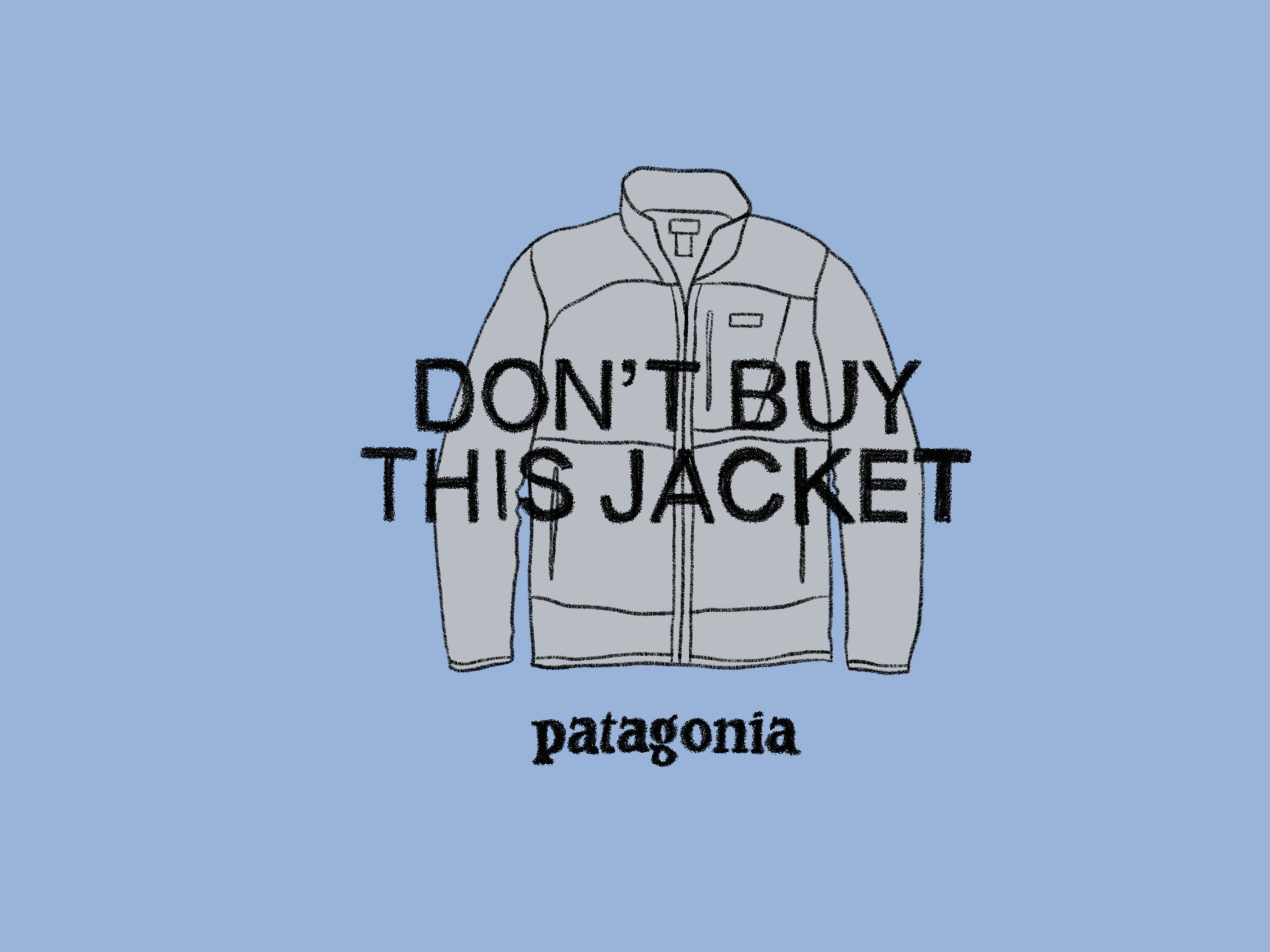 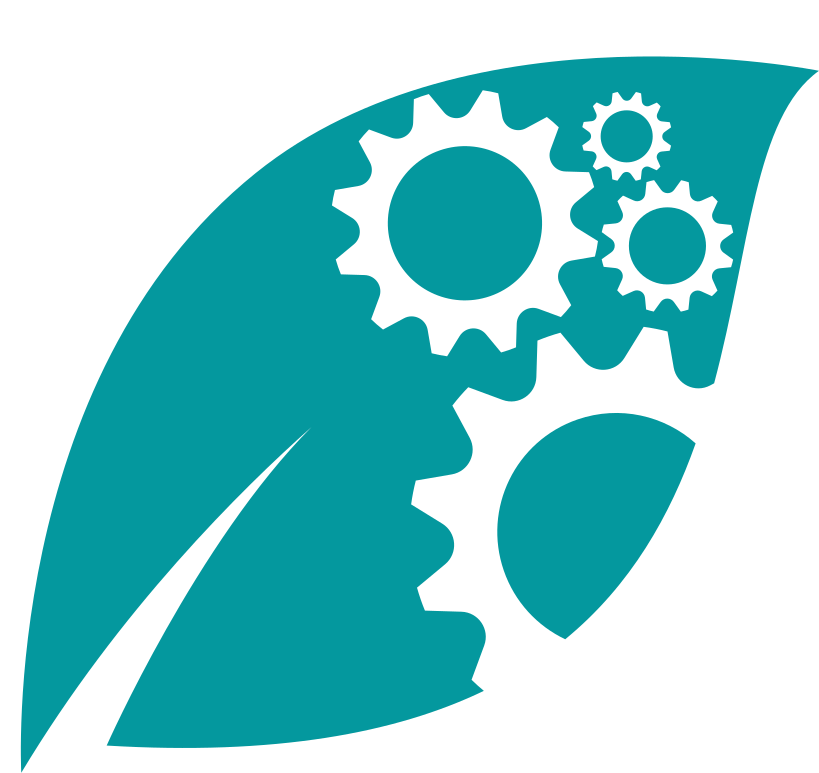 Те пускат реклами, които насърчават хората да не купуват неща, които не им трябват (дори собствените им продукти) и въвеждат програма за ремонт вместо замяна на продуктите си. Техният ангажимент се крие в продуктите им, а не само в послания и маркетинга им.
Неопреновите костюмите се изработват от естествен каучук, а пластмасовите бутилки се превръщат в панталони. Patagonia също така признава значението на политическите действия за околната среда и е превърнала гласуването за зелени лидери в крайъгълен камък на своето послание за устойчивост.
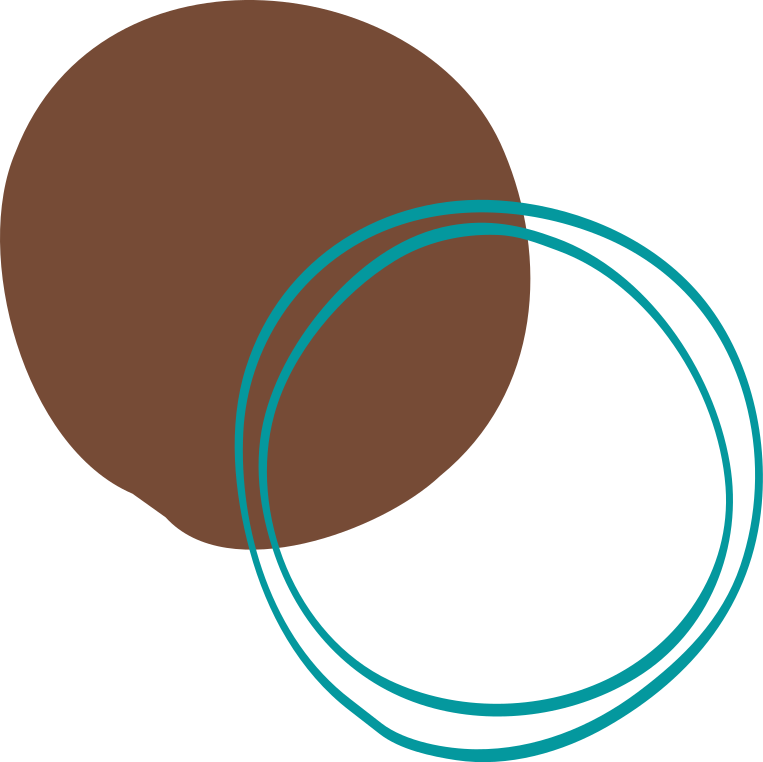 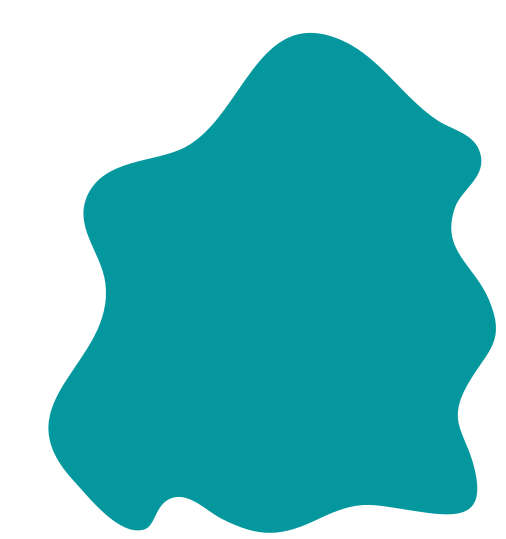 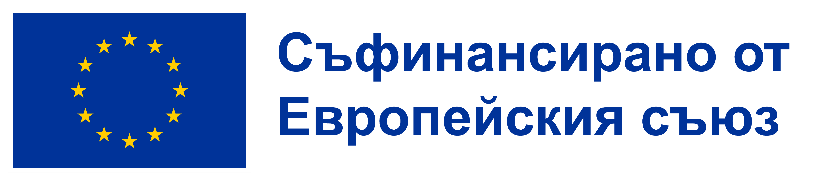 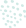 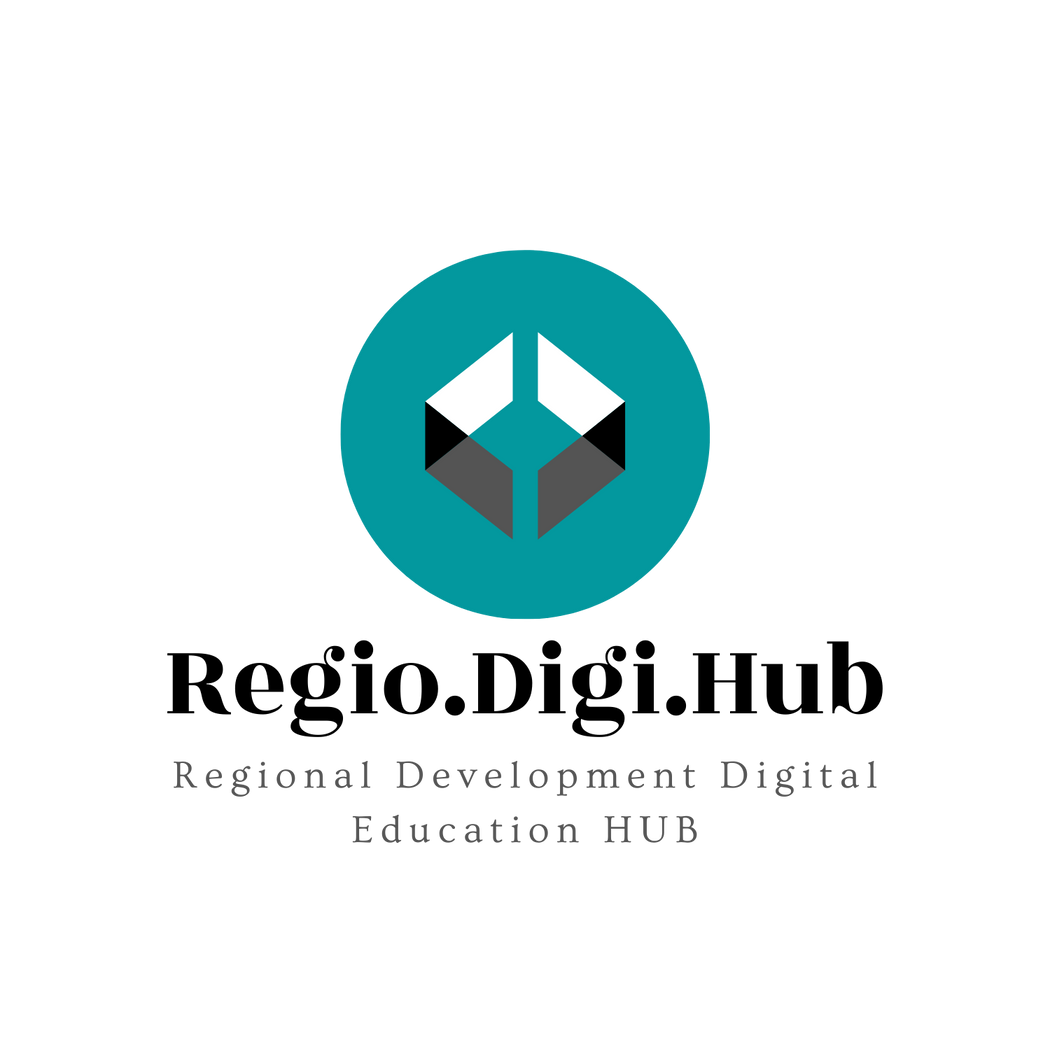 7. IBM
IBM е един от първите привърженици на устойчивостта и екологосъобразния бизнес. Корпоративната социална отговорност и грижата за околната среда са част от мисията на компанията от 1960-та година. Нейният първи доклад за устойчивост е публикуван през 1990 г. , а центровете й за данни отдавна са получили награди от Европейската комисия за своите дългогодишни успехи в енергийната ефективност. Днес усилията на IBM включват интелигентни сгради, които намаляват търсенето на ресурси, екологични доставки, управление на водните ресурси и други, за един наистина цялостен подход.
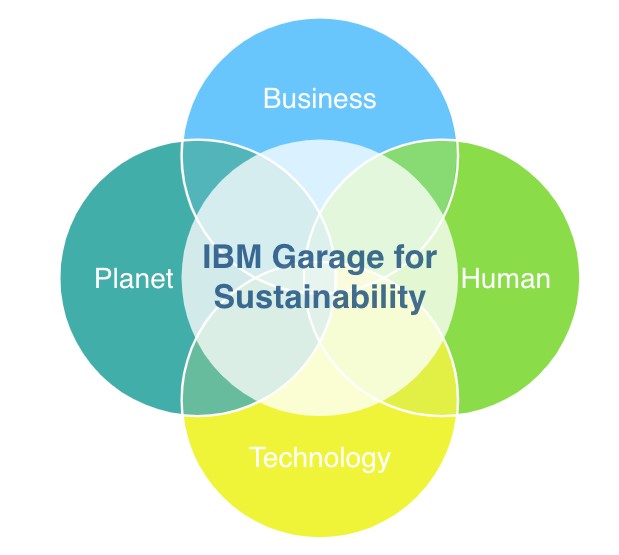 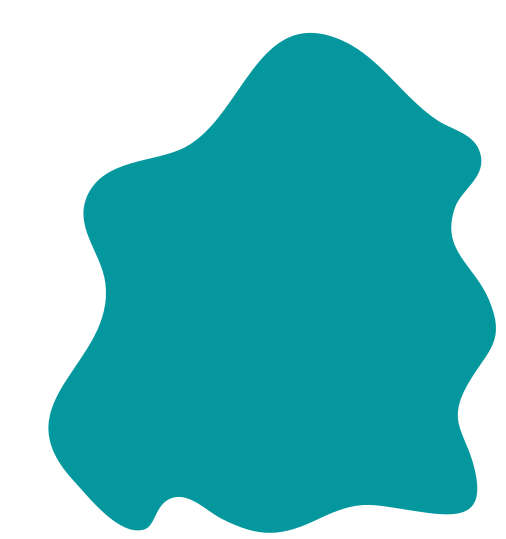 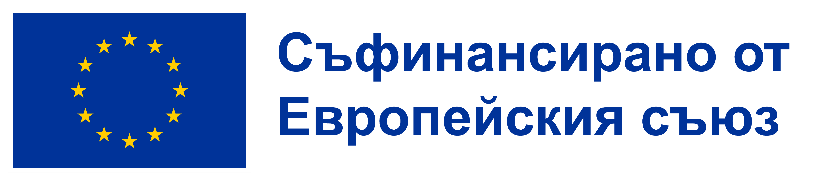 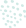 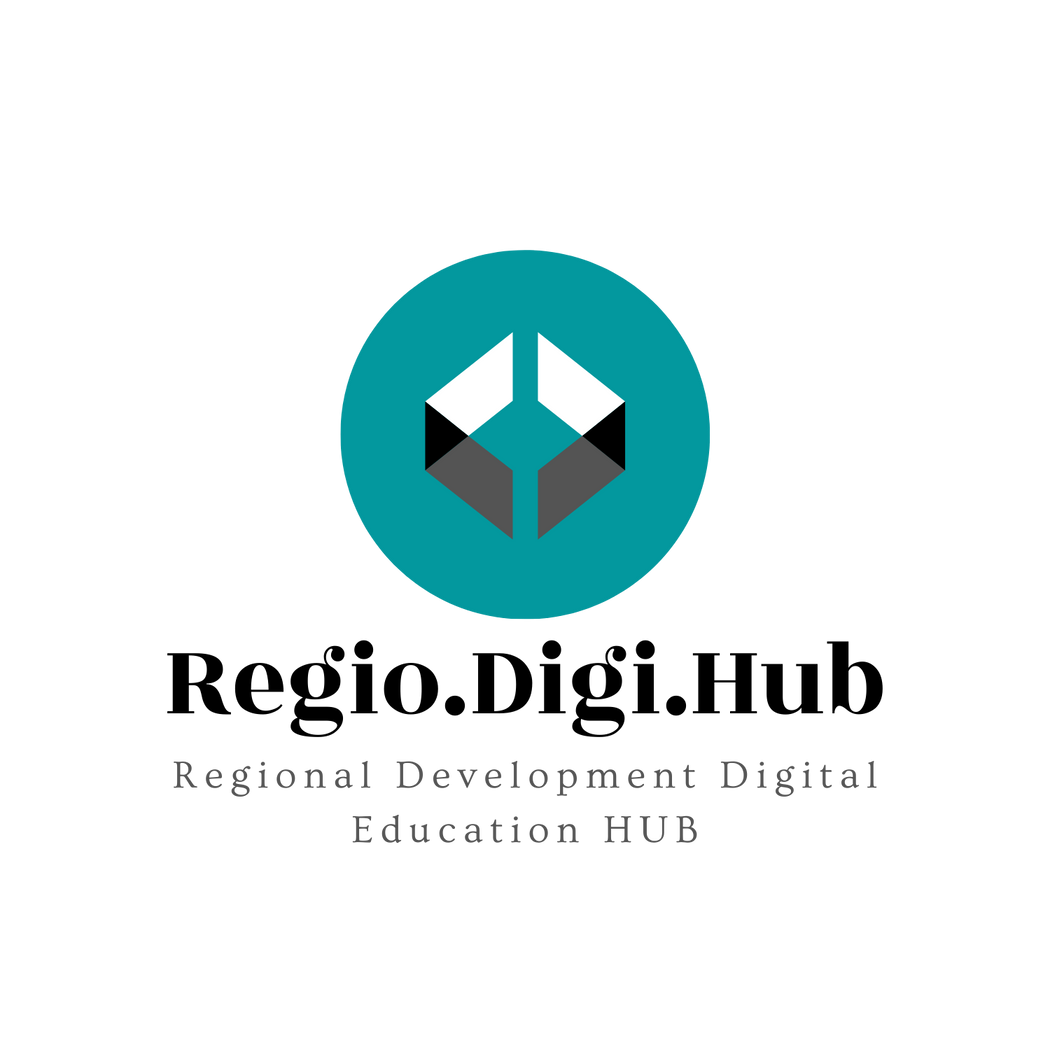 8. New Belgium Brewing
Базираната в Колорадо пивоварна New Belgium Brewing е лидер в индустрията, когато става въпрос за устойчивост - етика, която е застъпена във всяка част на компанията - от производството и маркетинга до насърчаването на служителите и клиентите да карат колело, вместо да шофират. Пивоварната пренасочва 99,8%  от отпадъците си от депата за отпадъци. В допълнение към интегрирането на енергийната ефективност в процеса на производство на бира, тя е и открит защитник на борбата с изменението на климата.
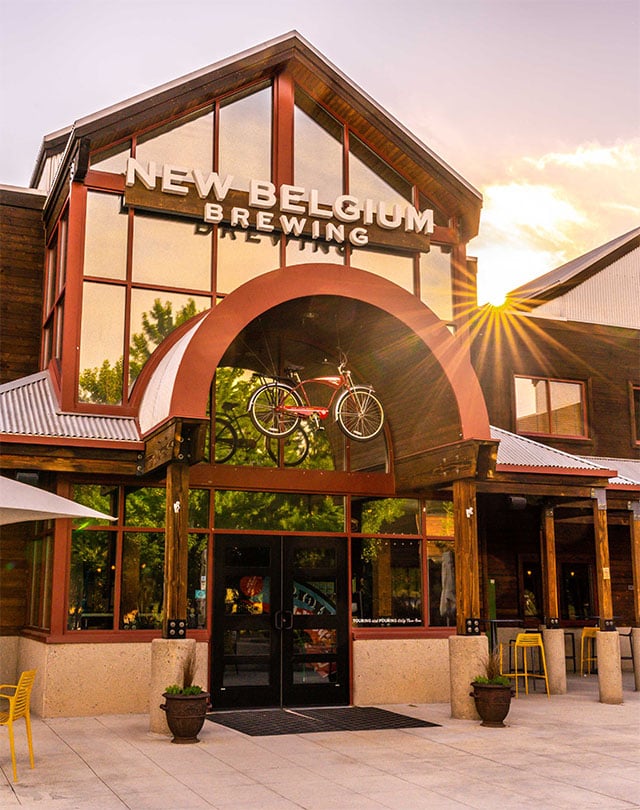 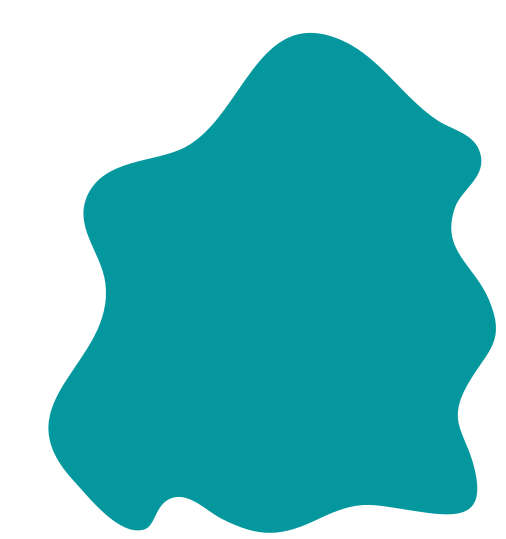 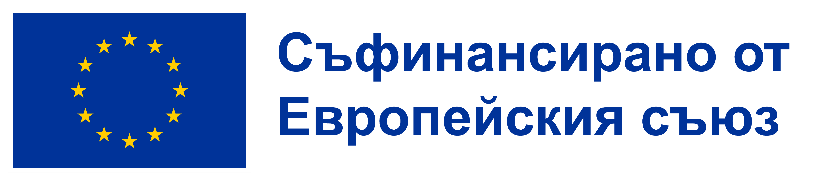 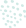 Adobe Systems беше най-екологичната ИТ компания в класацията на Newsweek за 2014 година, заслужена отличие. Компанията вече е постигнала някои впечатляващи постижения, включително получаването на сертификат LEED за над над 70% от работните пространства, включително модернизирането на историческа сграда в Сан Франциско.
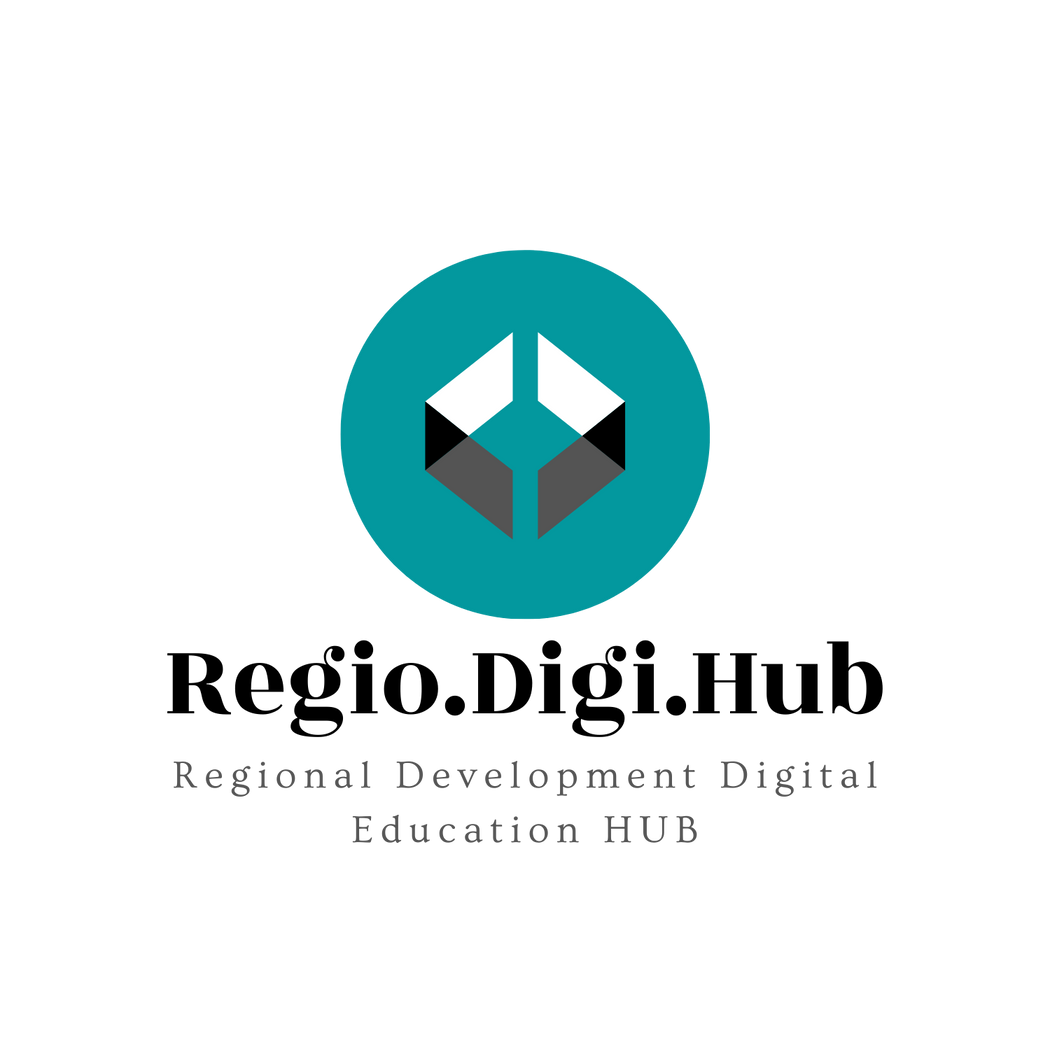 9. Adobe
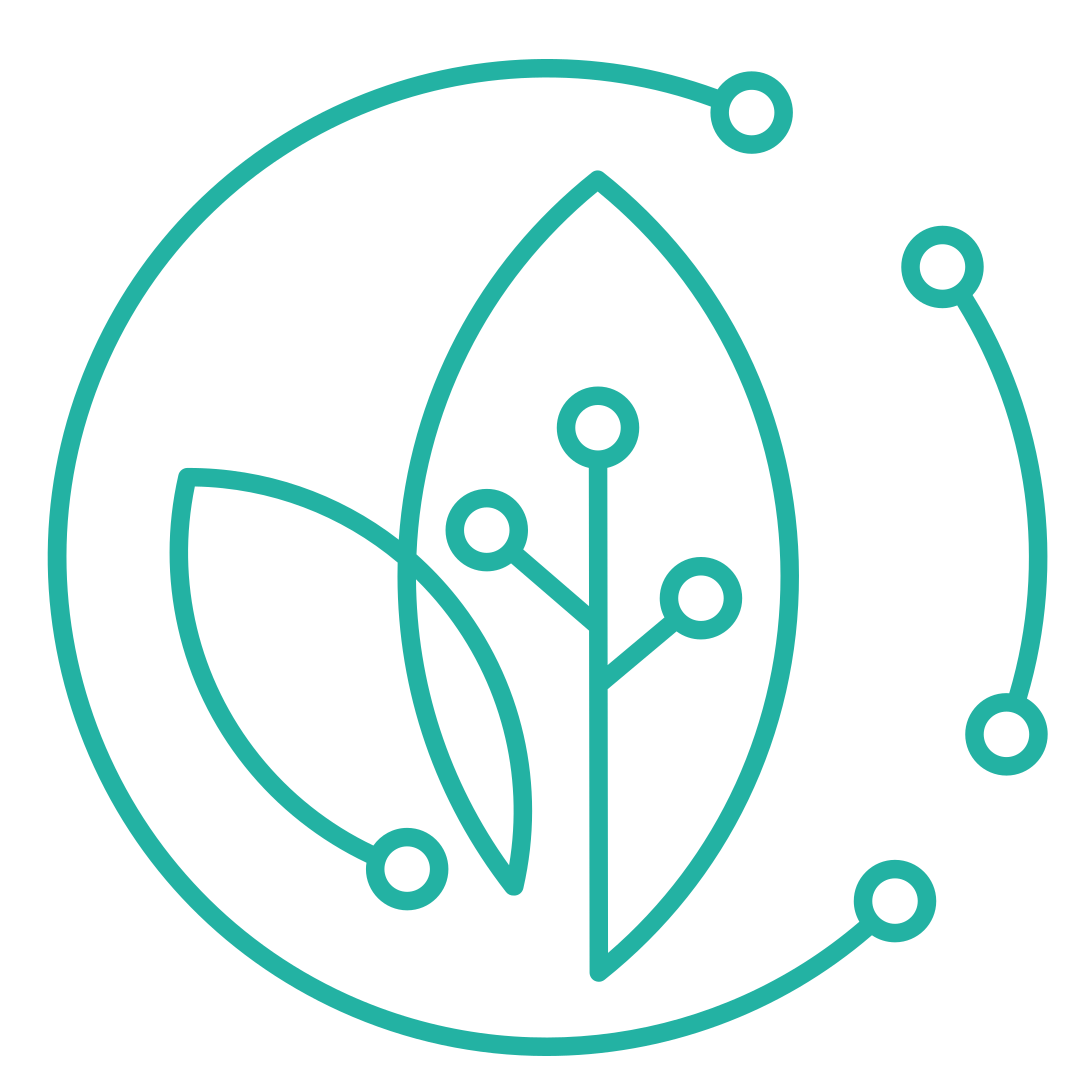 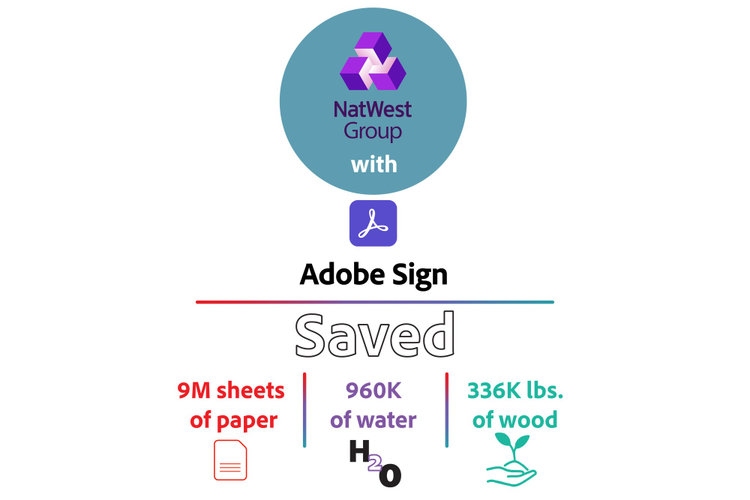 Има и амбициозни цели - включително постигането на нулева консумация на енергия и намаляване на опаковките, тъй като опаковките изчерпват ресурси и допринасят много за замърсяването с пластмаса.
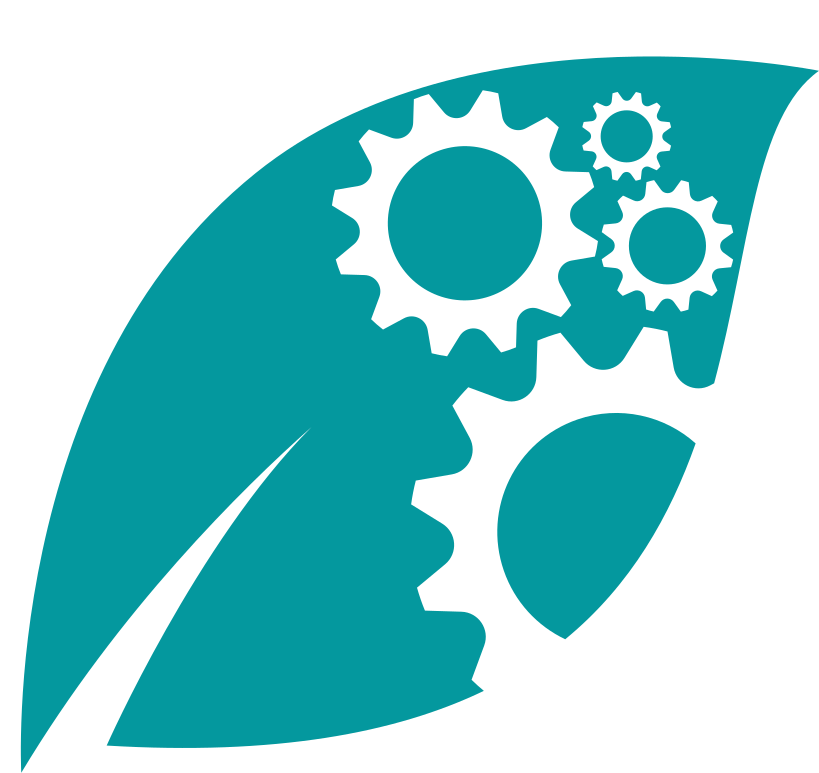 Adobe също е водеща фирма в намаляването на употребата на вода в отговор на историческата суша в Калифорния, дори след като вече е намалила употребата си на вода с над 60% от 2000 година чрез инсталиране на екосъобразни съоръжения и озеленяване с местни растения.
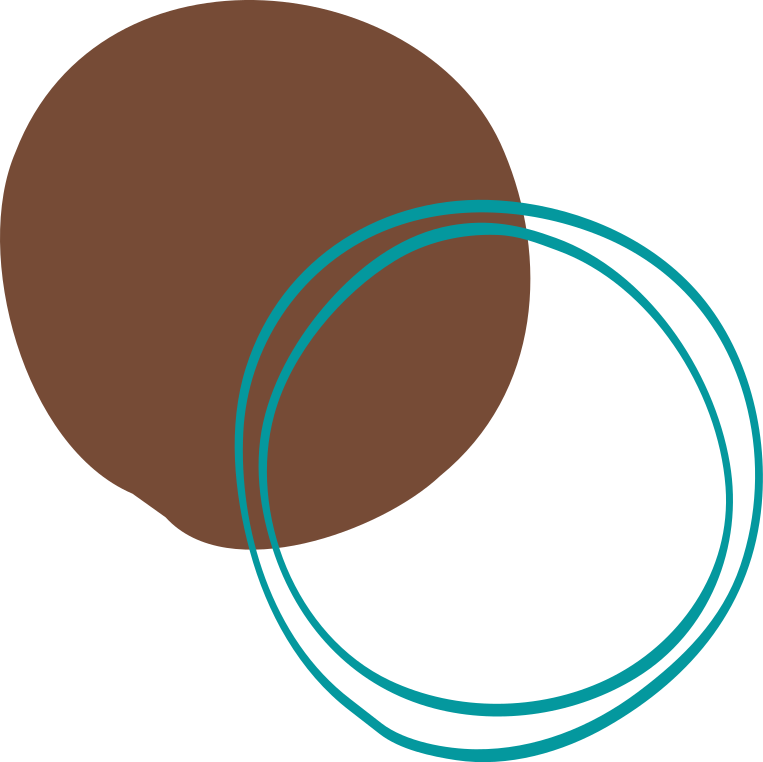 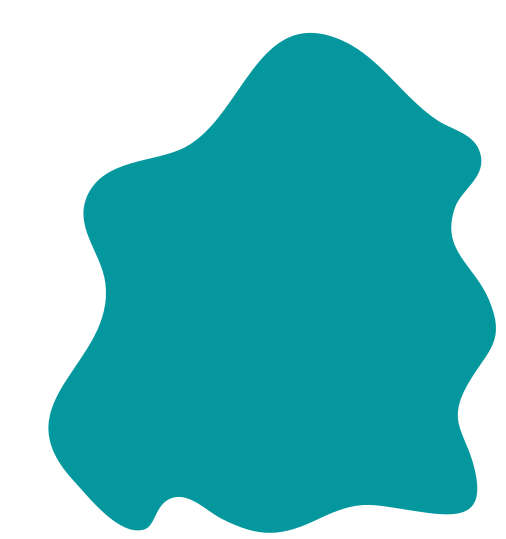 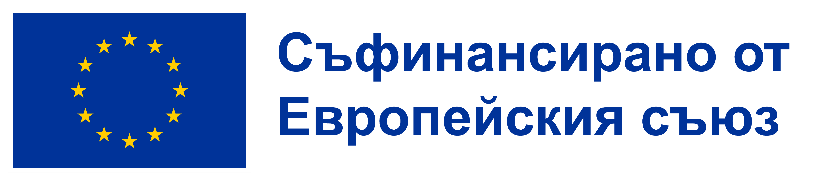 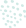 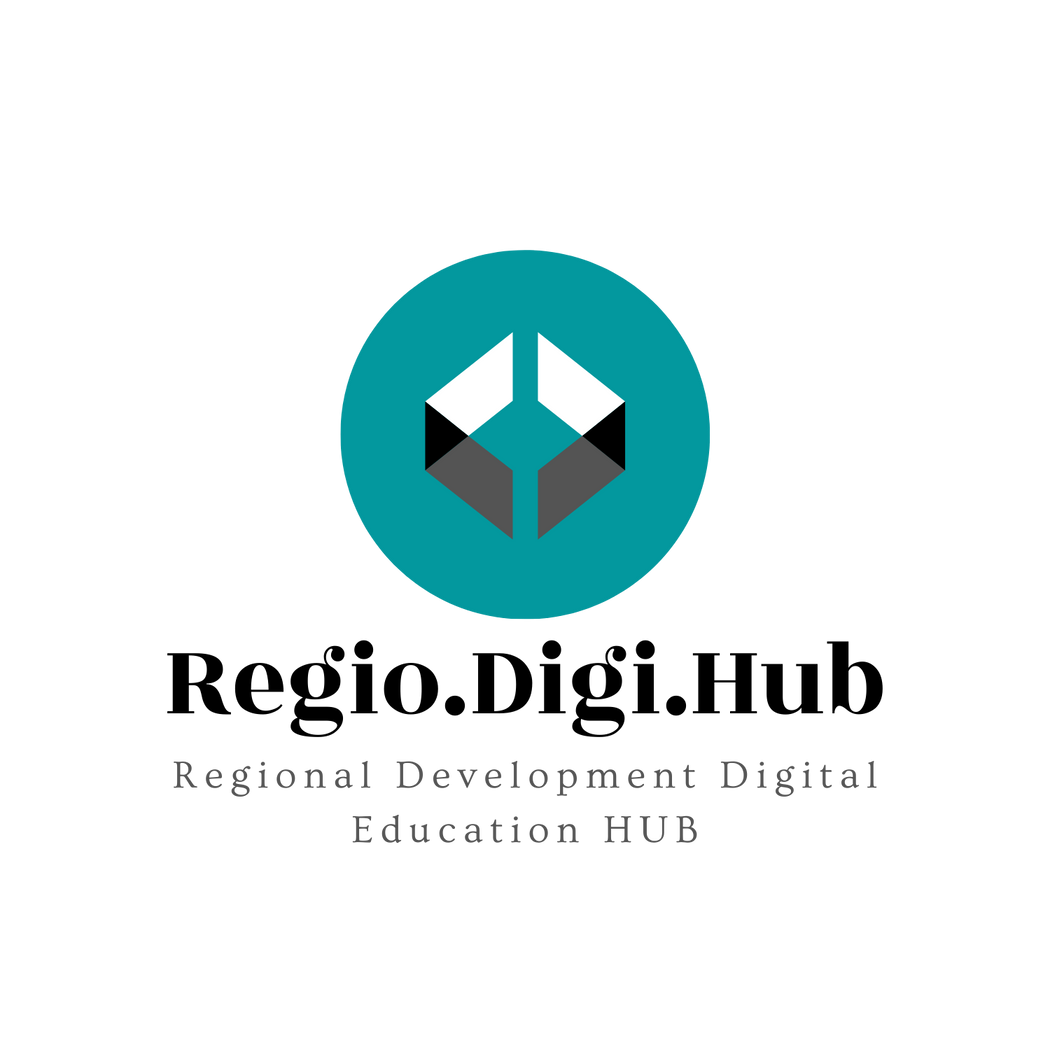 10. Nike
Nike невинаги е имала блестящи постижения по отношение на корпоративната устойчивост, но е направила много промени, които са много полезни. Nike оглави класацията на Morgan Stanley за 2015 г. на най-устойчивите марки за облекло и обувки. Ключът към техния успех е подробното оповестяване на веригата за доставки и производствените практики на компанията. Освен това те улесняват дизайнерските екипи при вземането на екологосъобразни решения чрез приложение, което помага за сравняване на екологичния отпечатък на различни материи. Подобно на Патагония, компанията също използва рециклирани материали, произведени след потреблението, в някои от своите продукти, включително тениските за Световната купа през 2010 г. Освен това е променила дизайна на кутиите си, за да намали опаковките, поела е ангажимент да премахне разливите на химикали, инвестирала е в енергийна ефективност на фабриките си и много други. Nike също така си партнира с НАСА и други правителствени агенции, за да стимулира иновациите в областта на химията с цел екологизиране на преработката на суровини в продукти.
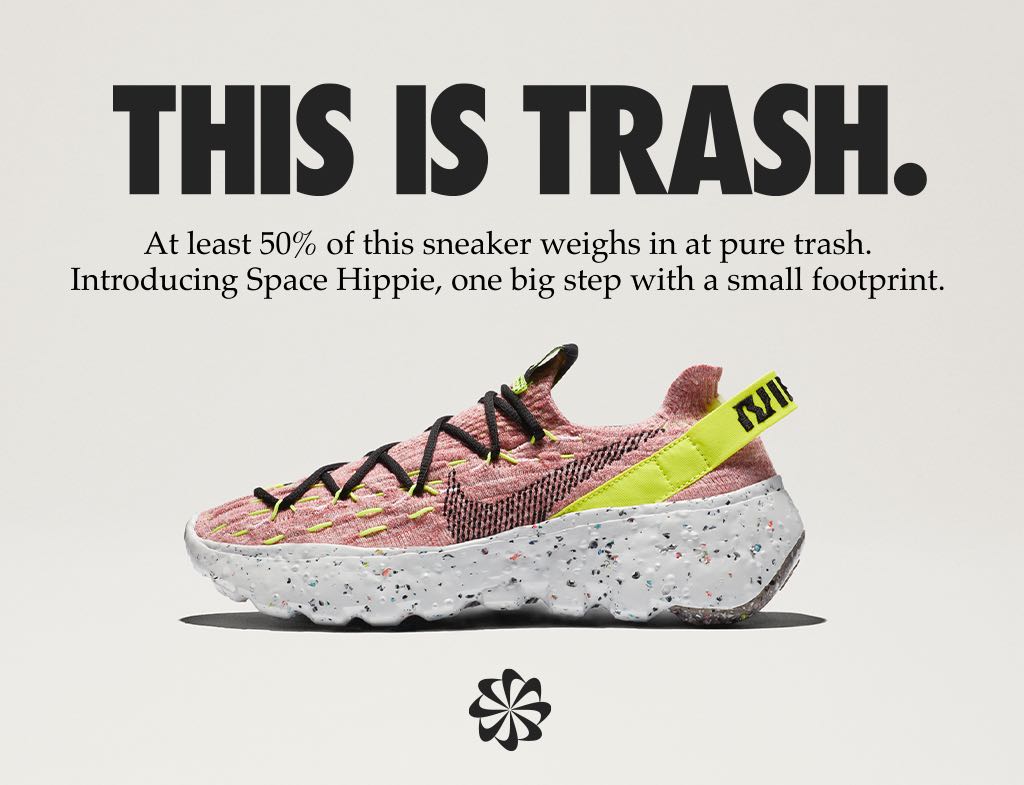 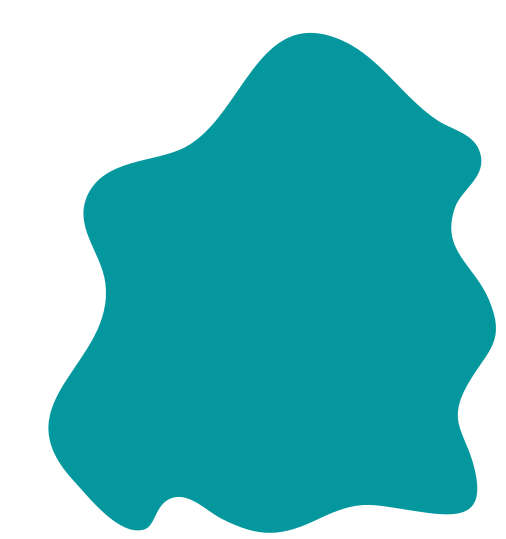 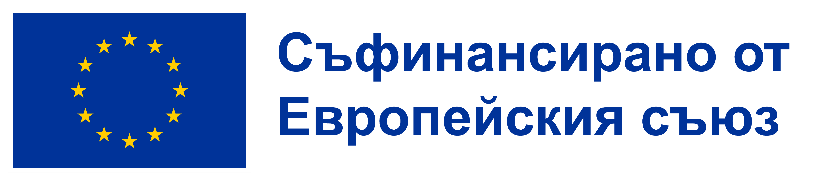 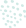 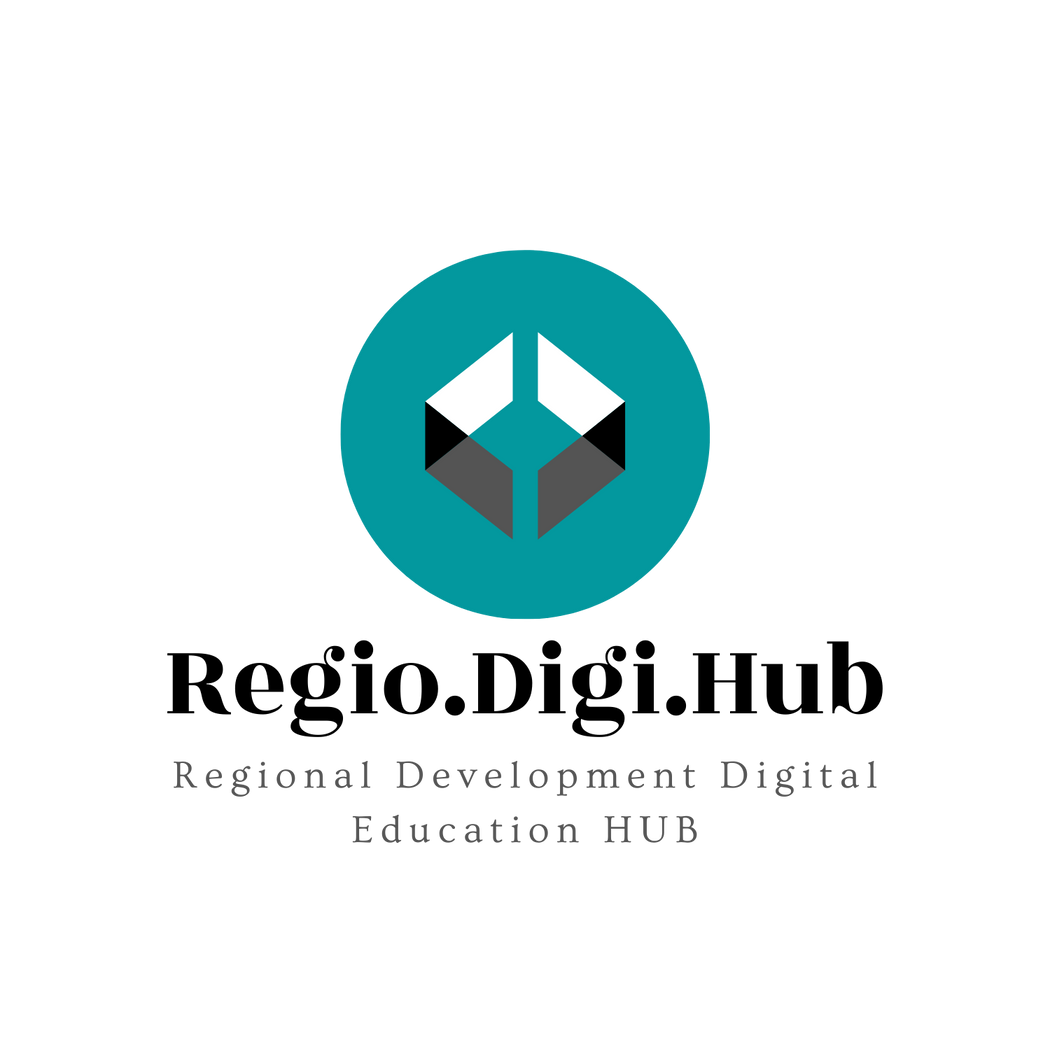 Биоразградимо пакетиране
Векове наред хората отглеждат гъби и ги използват по различни начини: храним се с тях, възползваме се от техните лечебни свойства и се наслаждаваме на техните очарователни форми.
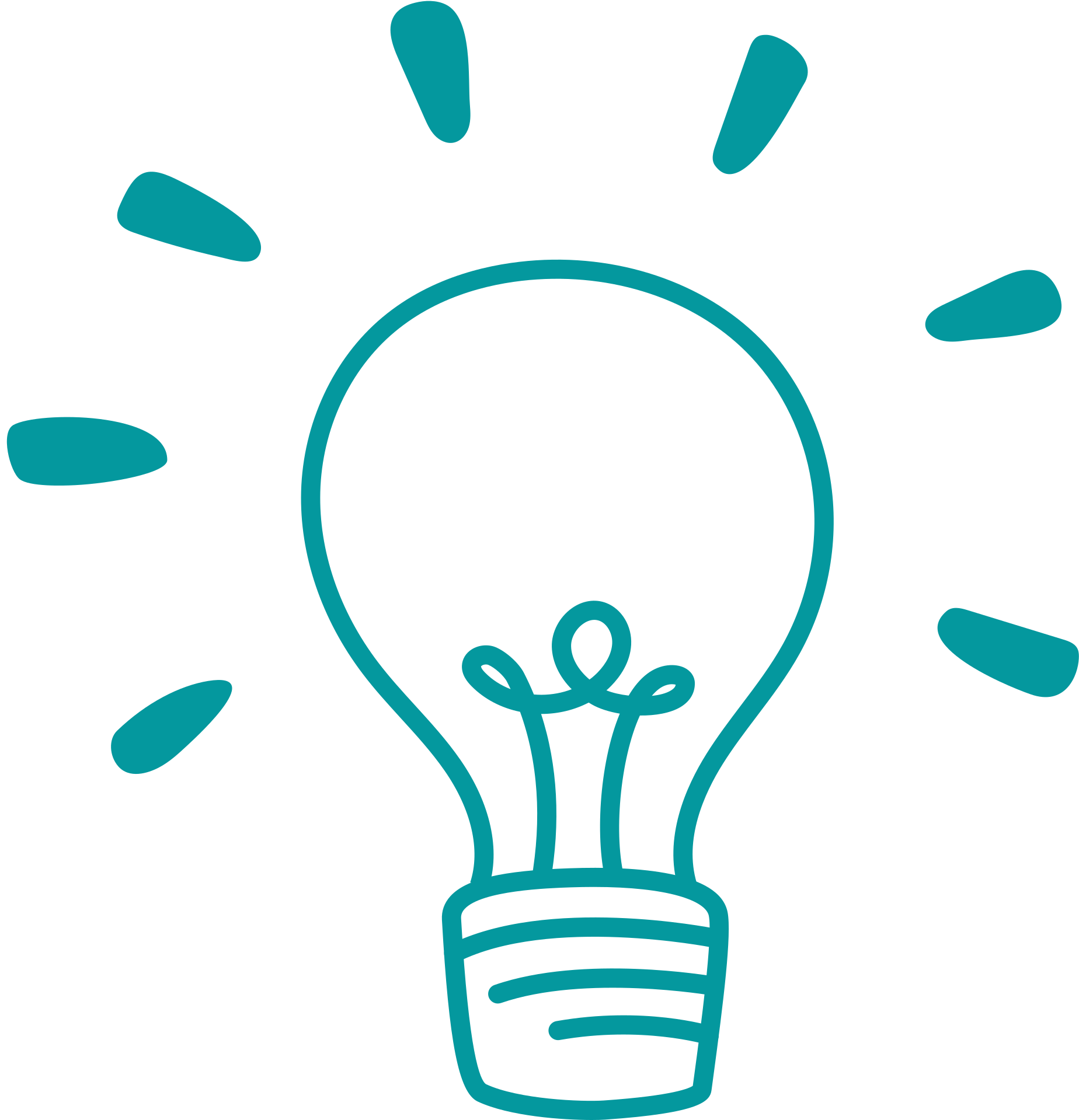 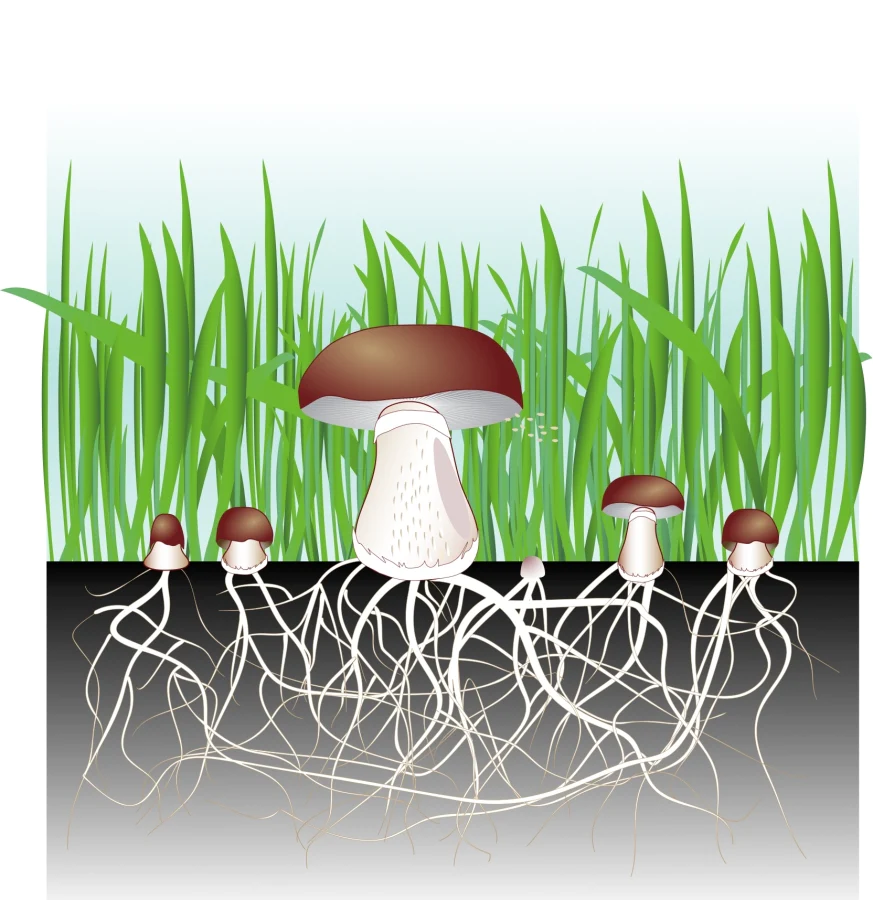 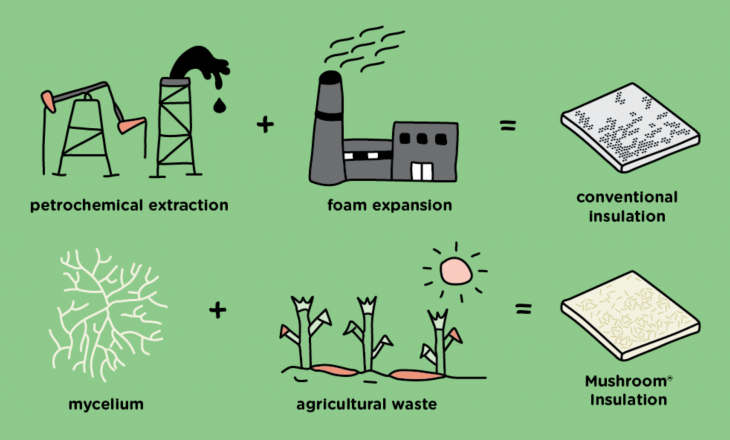 Мицелът често се описва като "коренна структура" или "вегетативно състояние" на гъбите. Тези термини идват от растенията, но гъбите са напълно отделно царство на живот, различно от животните, растенията или бактериите. Мицелите наистина приличат на корени със своите мрежести мрежи от разклонени, нишковидни клетки, наречени хифи.
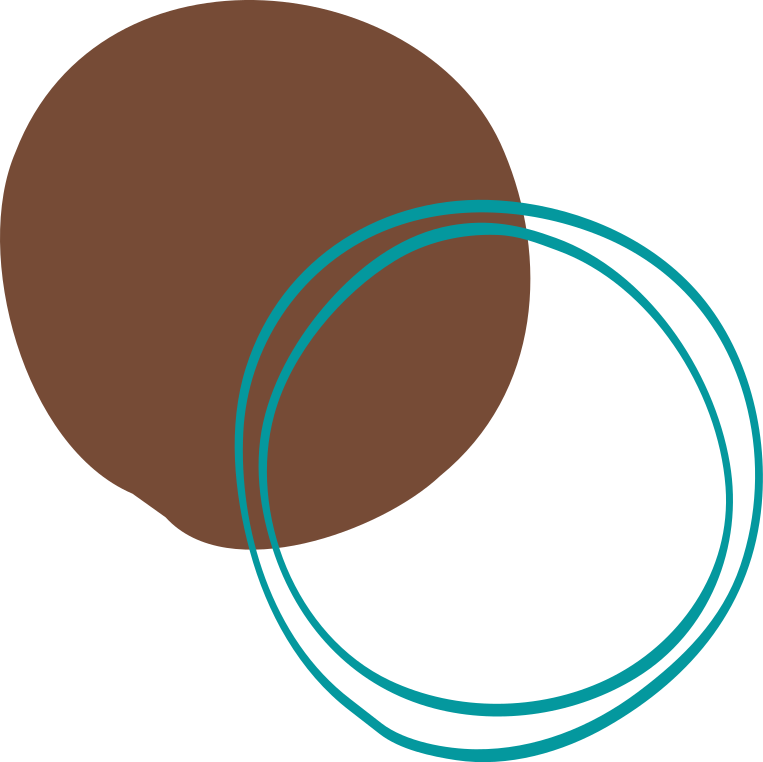 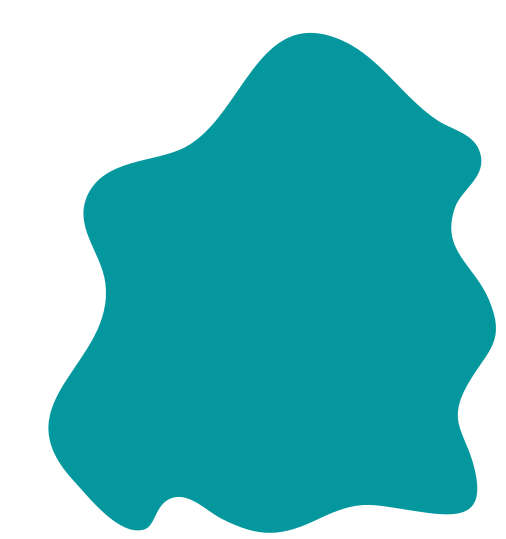 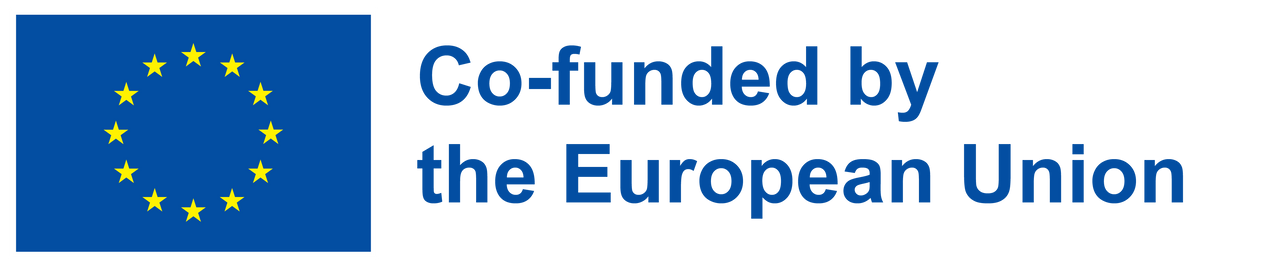 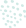 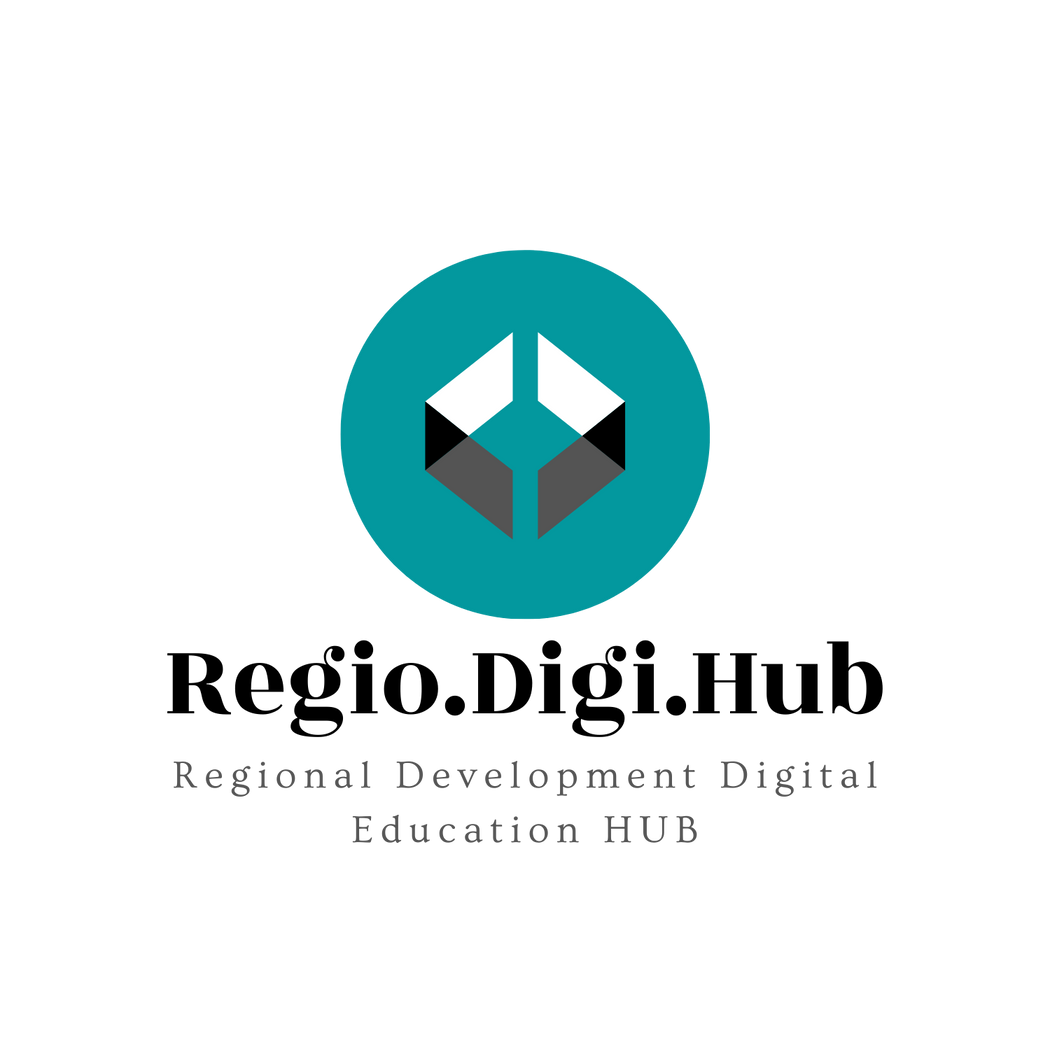 Биоразградимо пакетиране
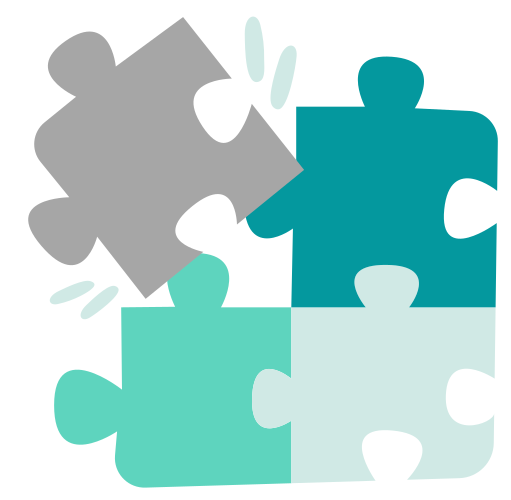 Мрежите от мицели са уникални, изключително фини и здрави, гъвкави и устойчиви на вода, гниене и вътрешен или външен натиск. Те идват от природата и при подходящи условия се връщат в земята като хранителни вещества. С други думи, те са един от най-удивителните биоматериали в природата.
Наскоро хората научиха да ги отглеждат в голям мащаб под контролирани условия. Компанията Ecovative разширява възможностите за работа с гъби с фокус върху мрежите от мицели за създаване на издръжливи, устойчиви биоматериали.
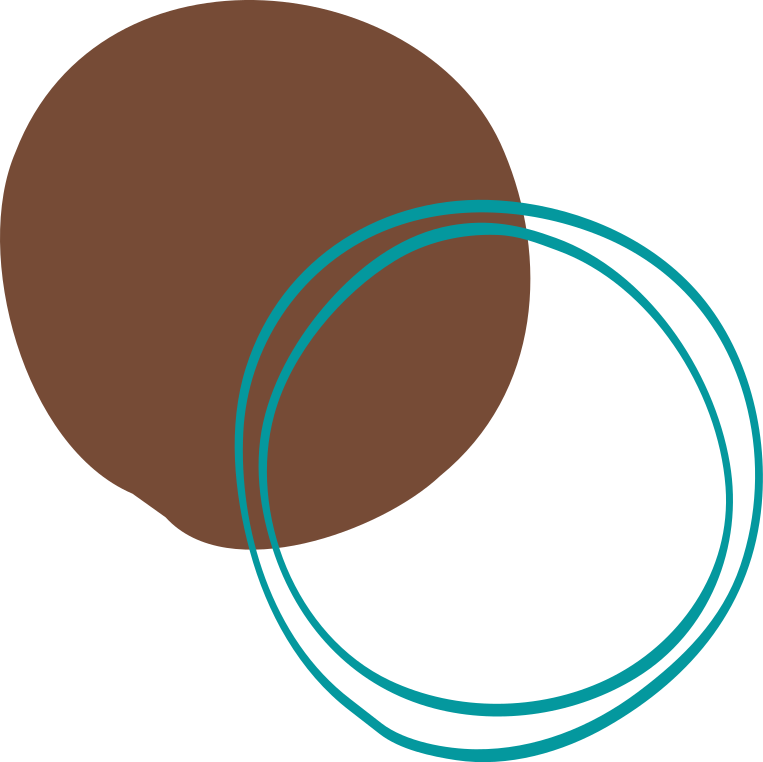 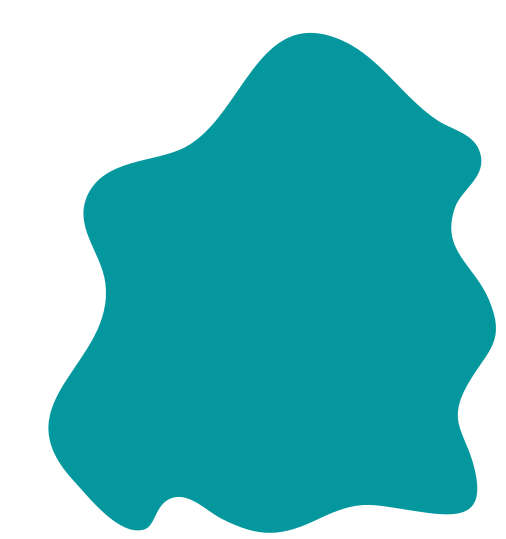 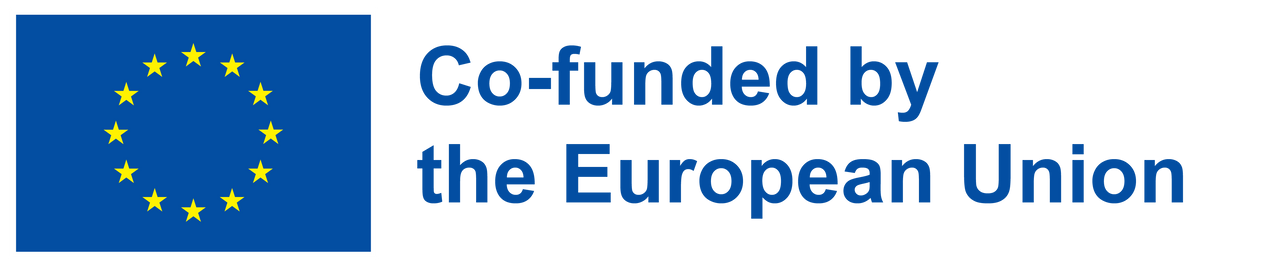 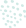 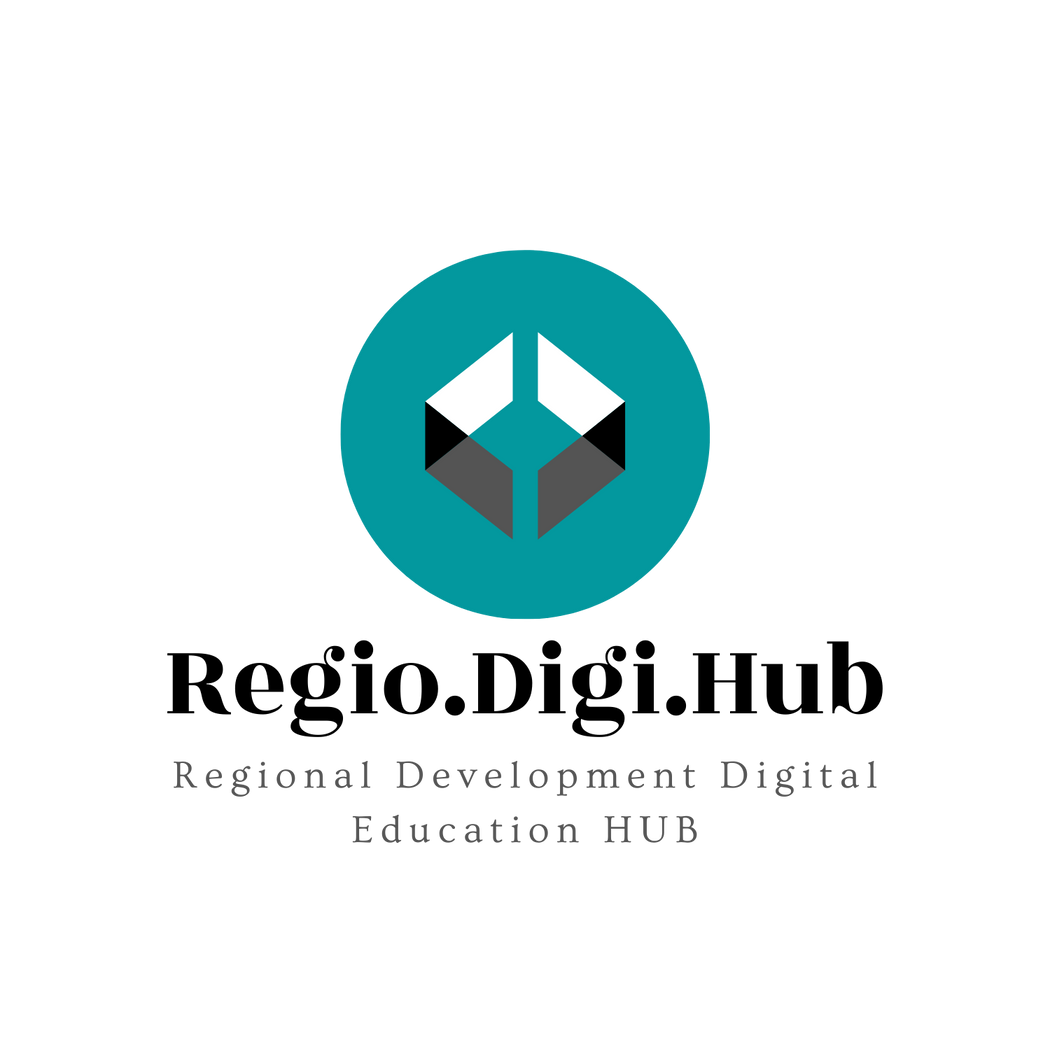 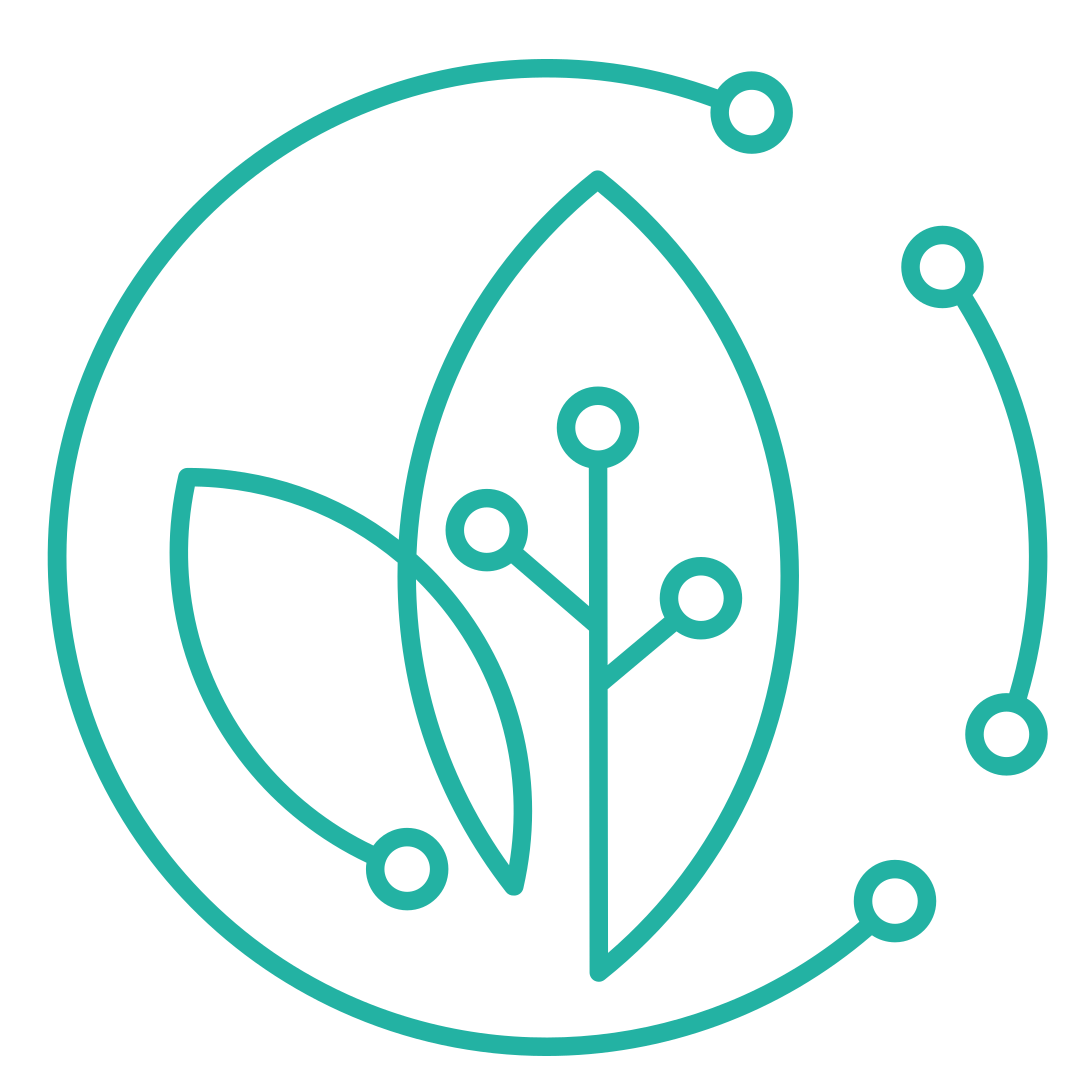 Една фирма не може да спаси планетата, затова Ecovative се съюзява с всеки, който вижда стойността в това, което правят.
Глобална перспектива
Идеите идват от всякъде, затова компанията разработи партньорска програма, която дава на всеки идея за използване на мико материали, за да осъществят своите идеи и да ги приложат в своите домове, бизнеси и общности.
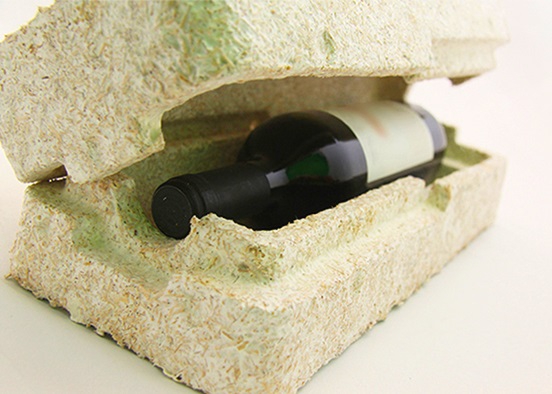 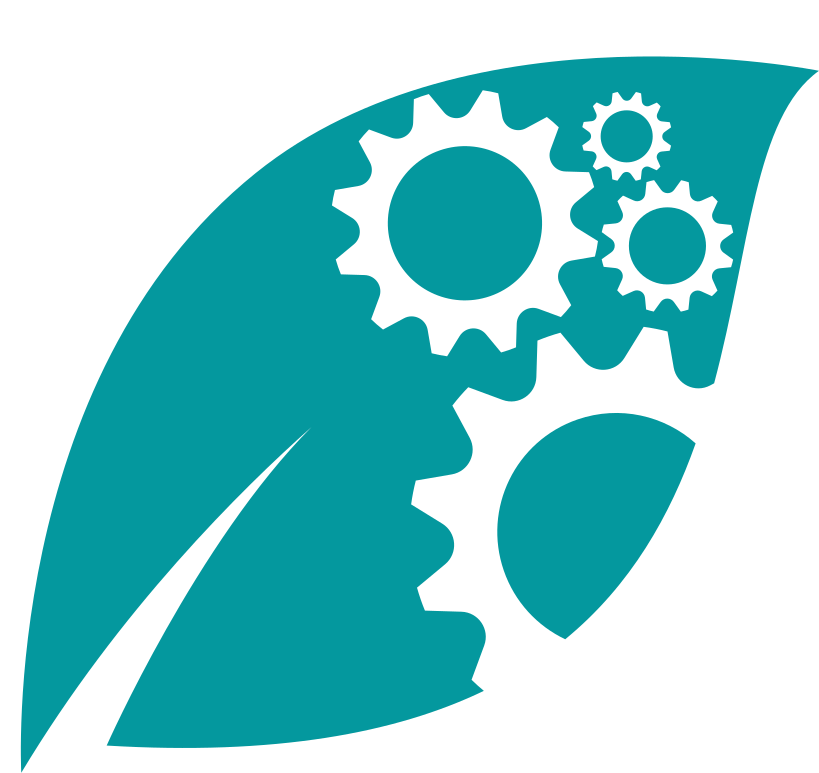 Тяхната цел е да създадат глобална мицелиална мрежа от партньорски производители, постепенно заменяйки множество неустойчиви материали с такива, които произлизат от природата и се връщат в нея, когато използването им приключи.
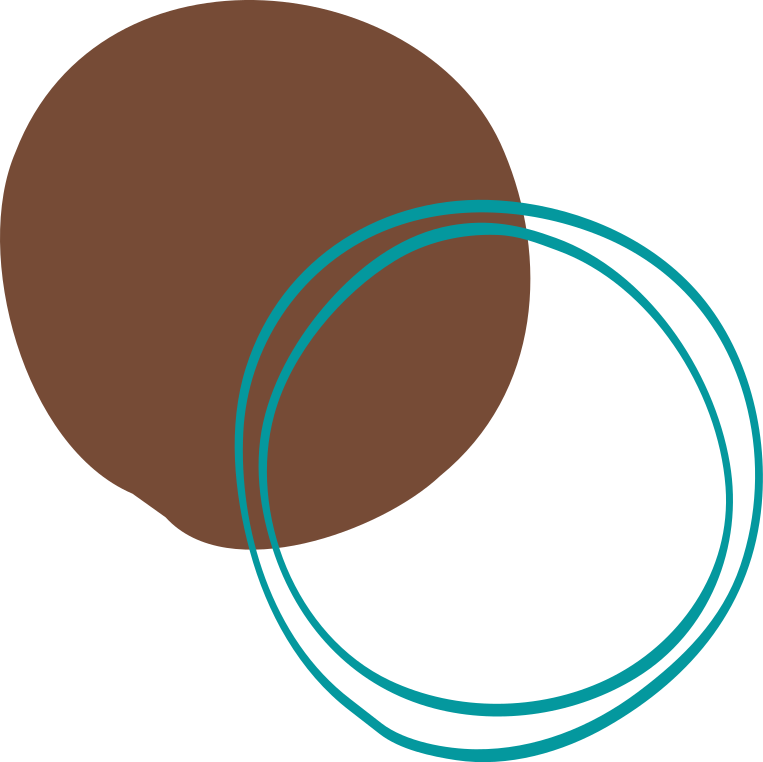 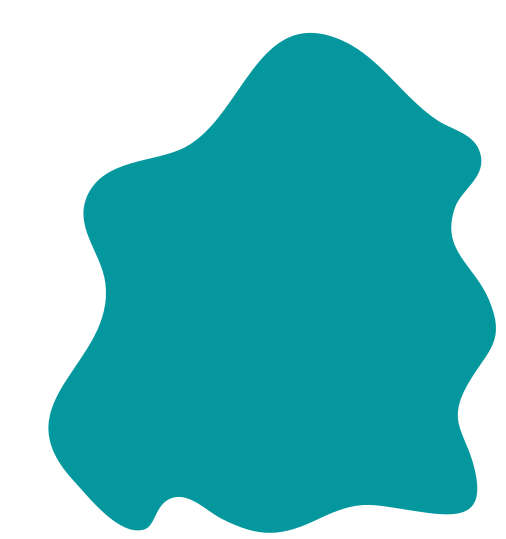 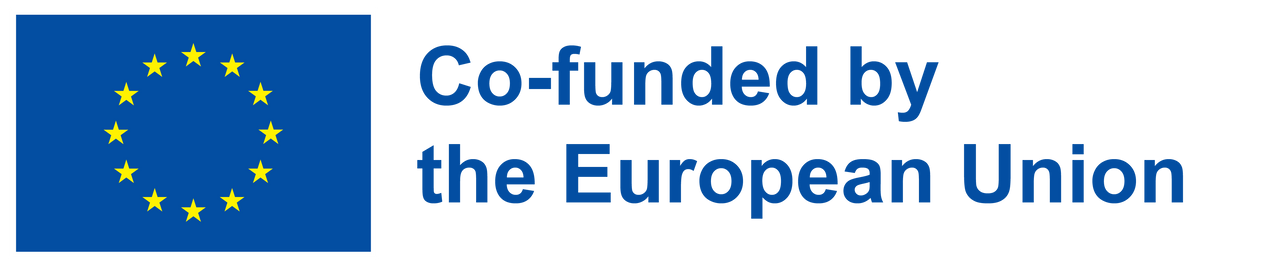 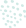 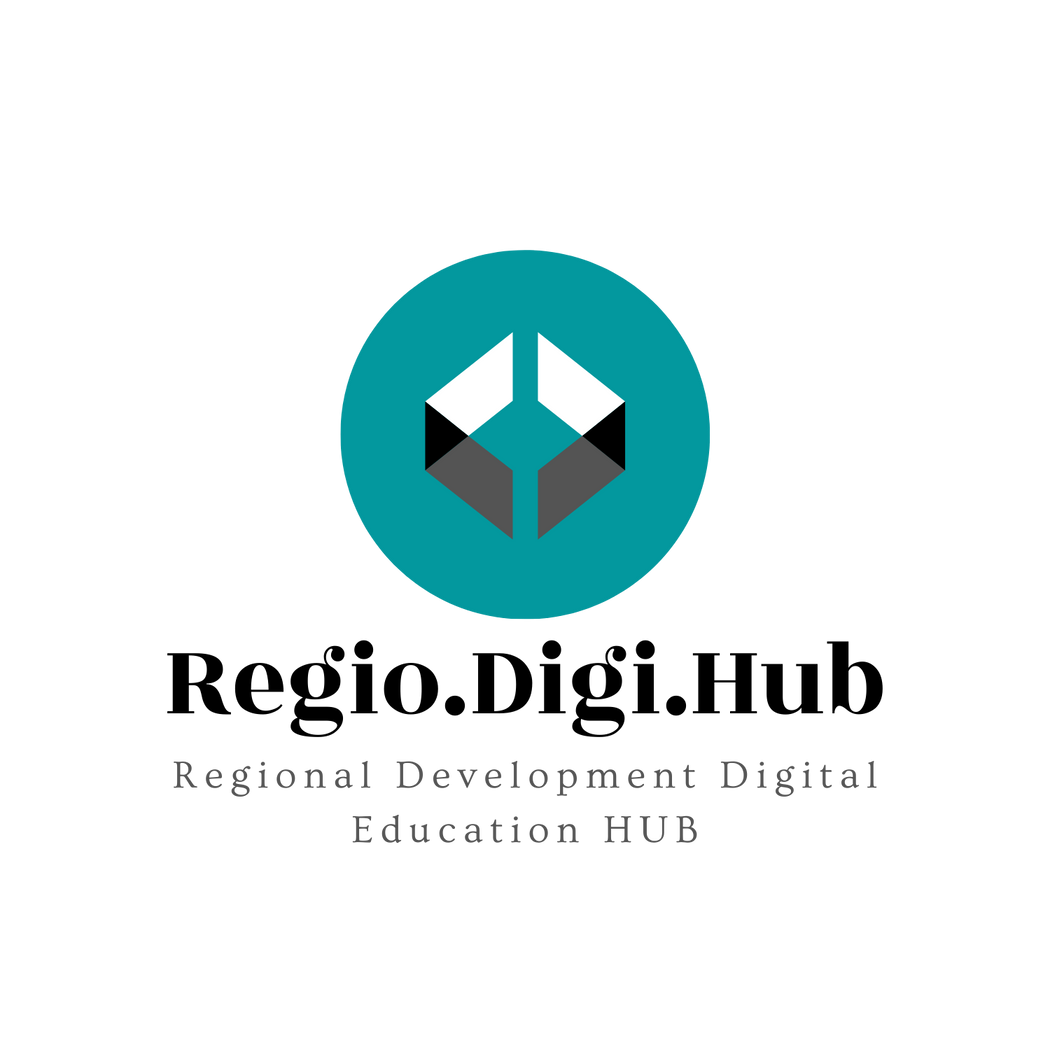 Технология
MycoComposite™
Тази технология свързва мицели с раздробени растения, за да се създаде здрав, лек материал, който се разгражда в рамките на 45 дни след употребата.
AirMycelium™
AirMycelium е 100% чист мицел, произведен в търговски мащаб във вертикално подредени, контролирани от околната среда камери за растеж.
Mycelium Foundry
Разработване на нови мицелни материали в малки, пилотни и търговски мащаби.
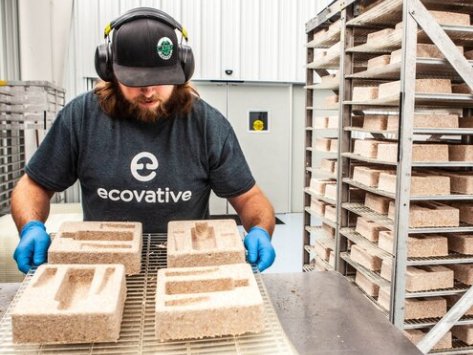 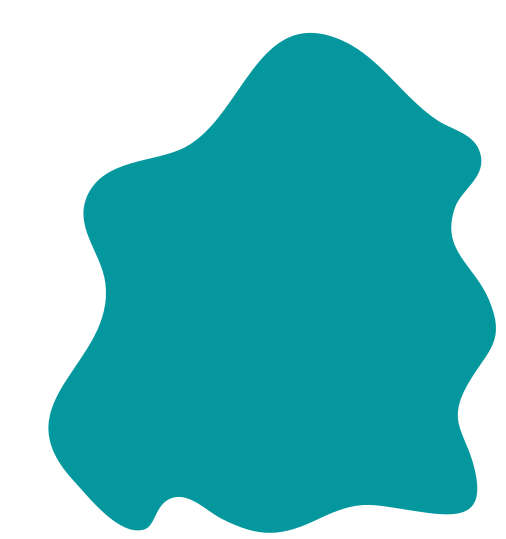 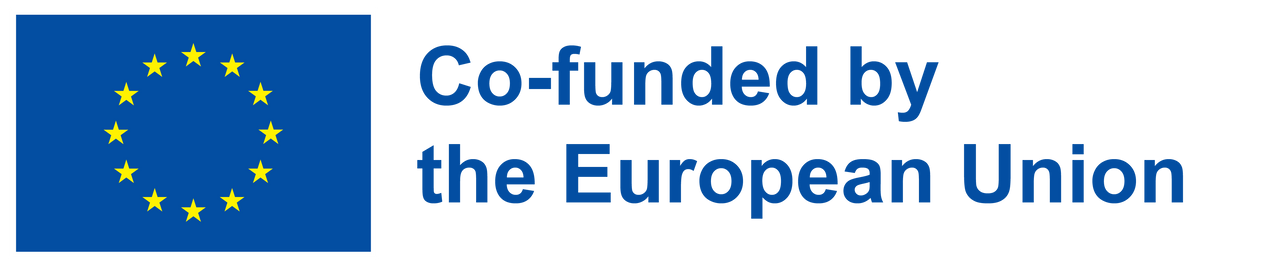 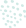 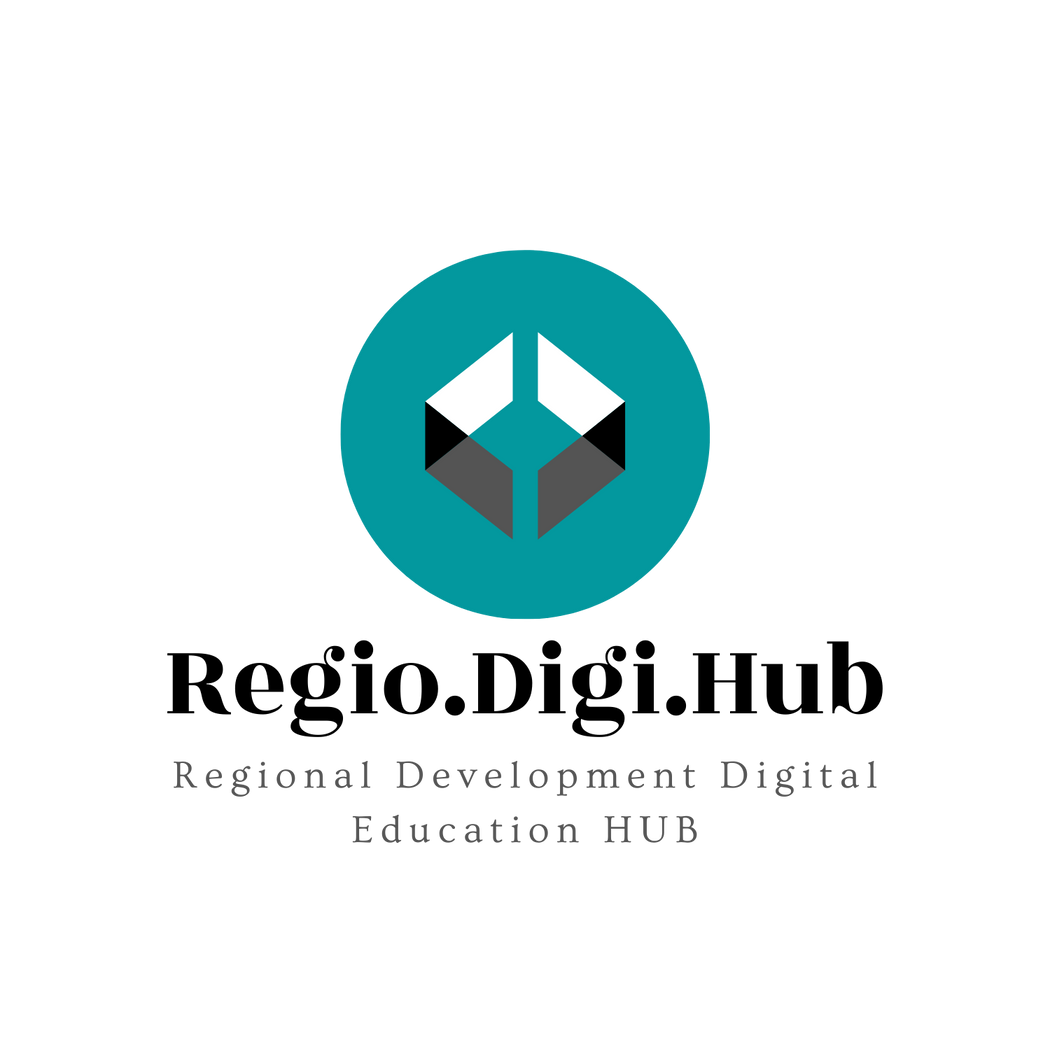 Биоразградимо пакетиране
Сгради и строителство
Нашата смес от коноп и MycoComposite™ е естествено огнеустойчива и осигурява изолация и намаляване на шума във всяко пространство.
Grow It Yourself™ Материали
Всеки може да проектира и отглежда свои собствени творения от коноп и мицел у дома с Grow It Yourself  (GIY).
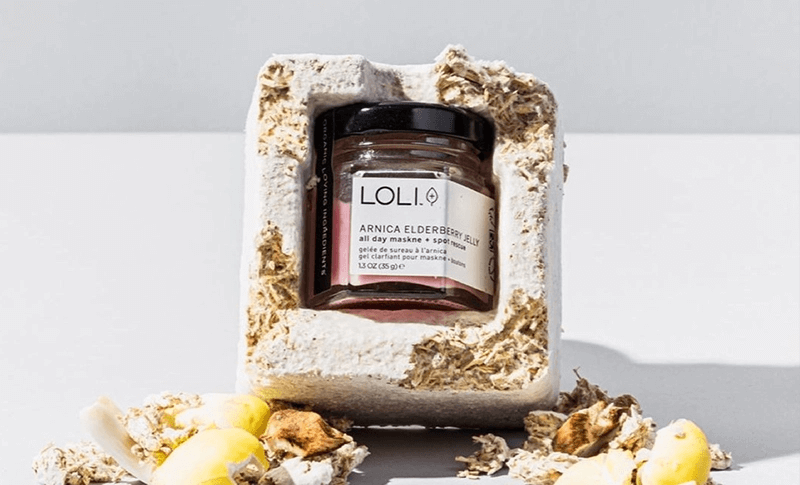 Вентилирана система 
С MycoComposite могат да се разработват готови форми за използване в продукти като салове за влажни зони, ядра на врати и др.
Mushroom® опаковки
Mushroom® опаковките използват MycoComposite™ за отглеждане на напълно компостируеми защитни опаковки в безкрайно разнообразие от персонализирани форми.
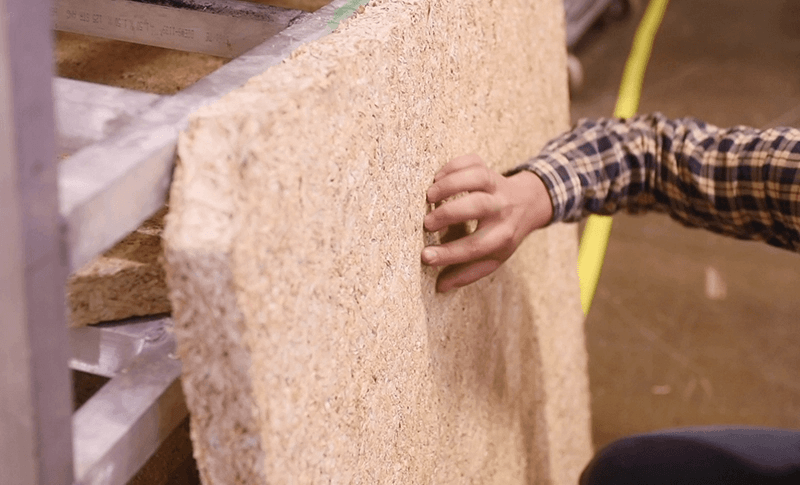 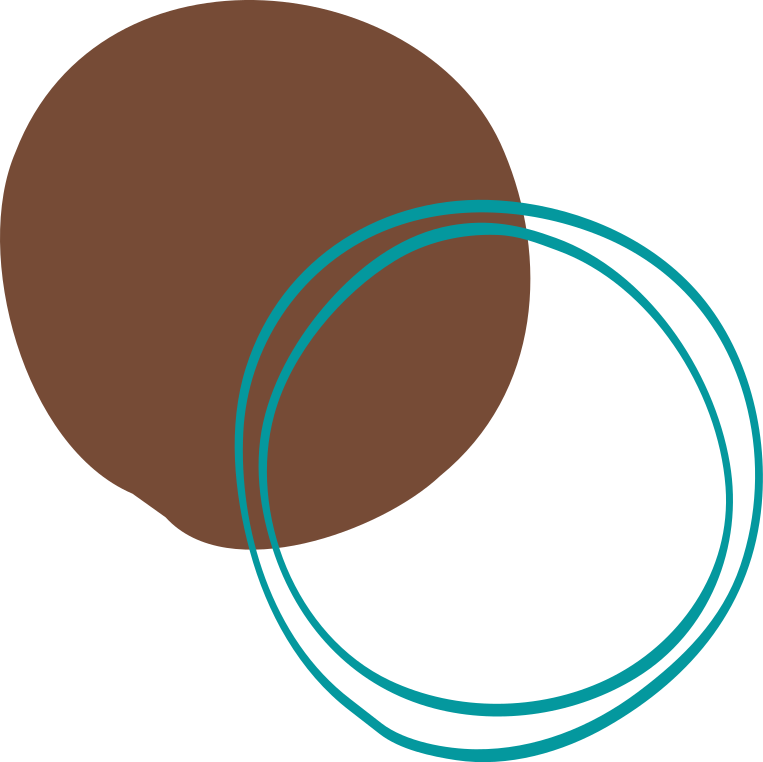 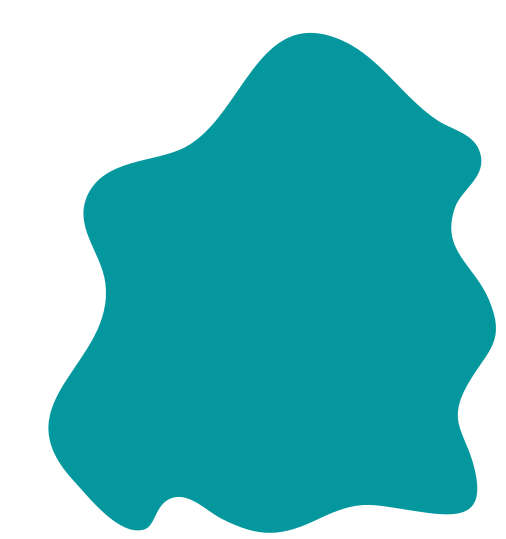 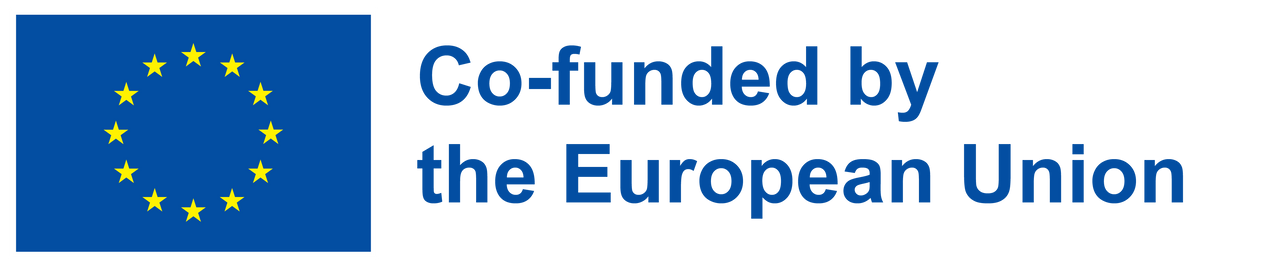 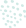 Може ли осветлението на градския парк да бъде захранвано от растения? Да!
Стартъпът Living Light може да превърне всекидневния градски парк в магическо, зелено и интерактивно преживяване.
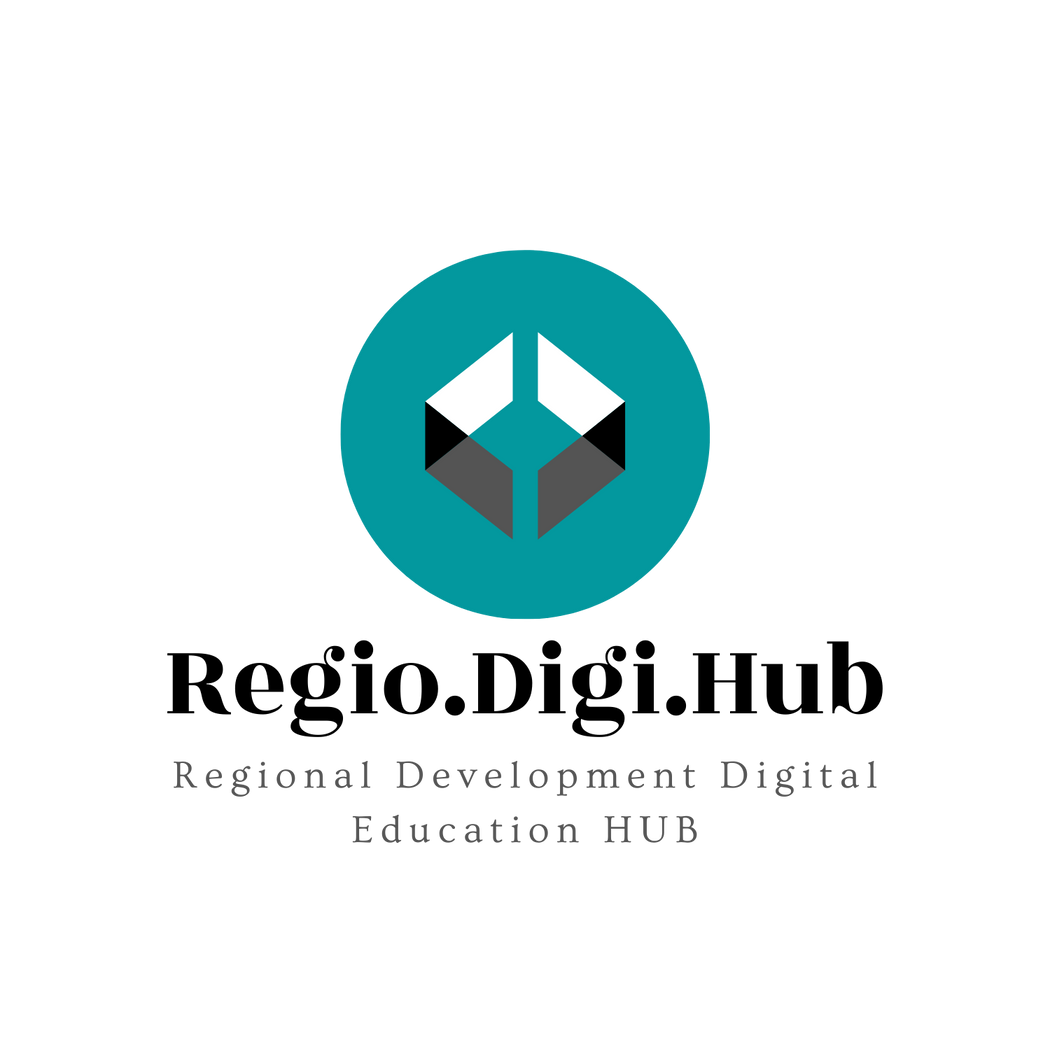 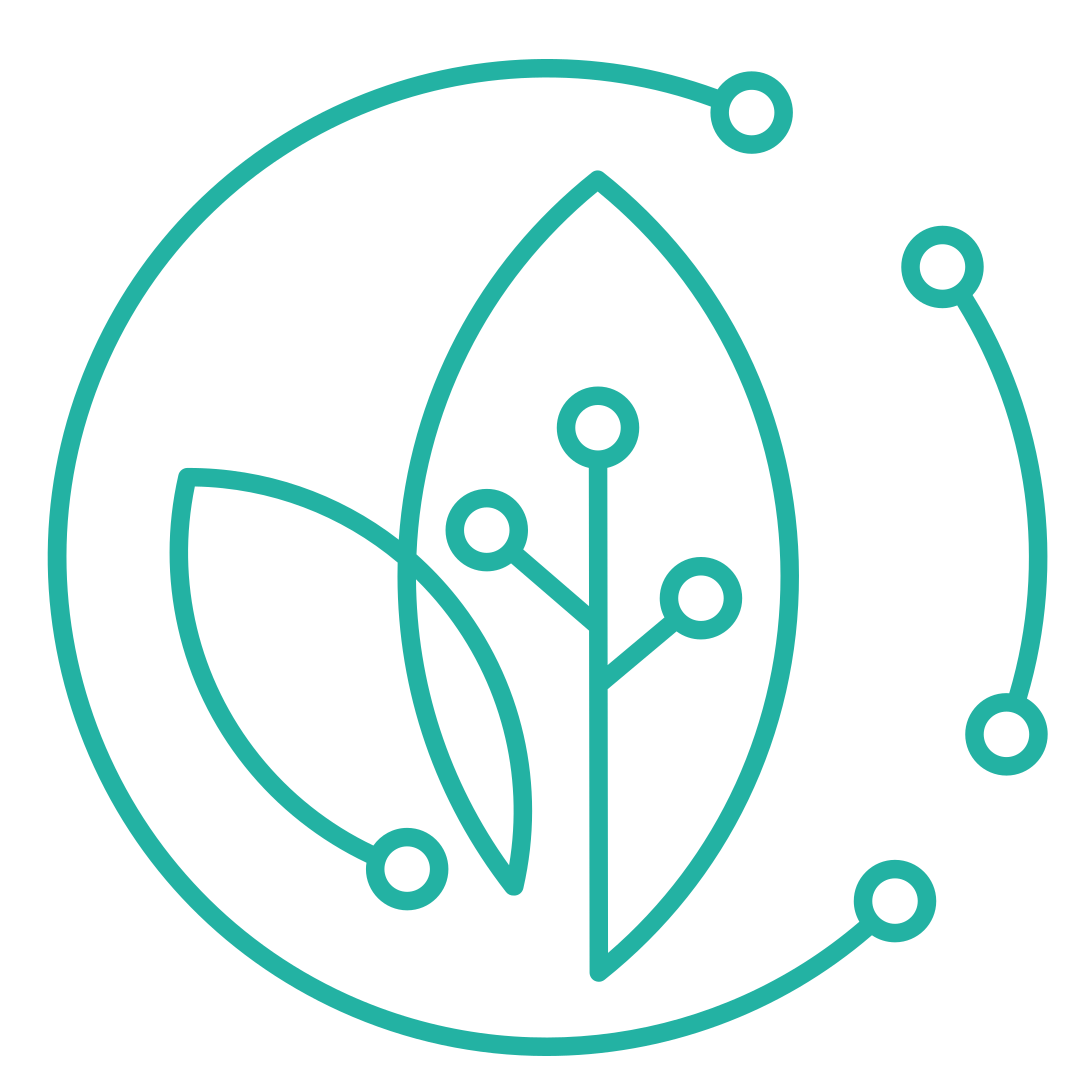 Светлина, захранвана от растенията
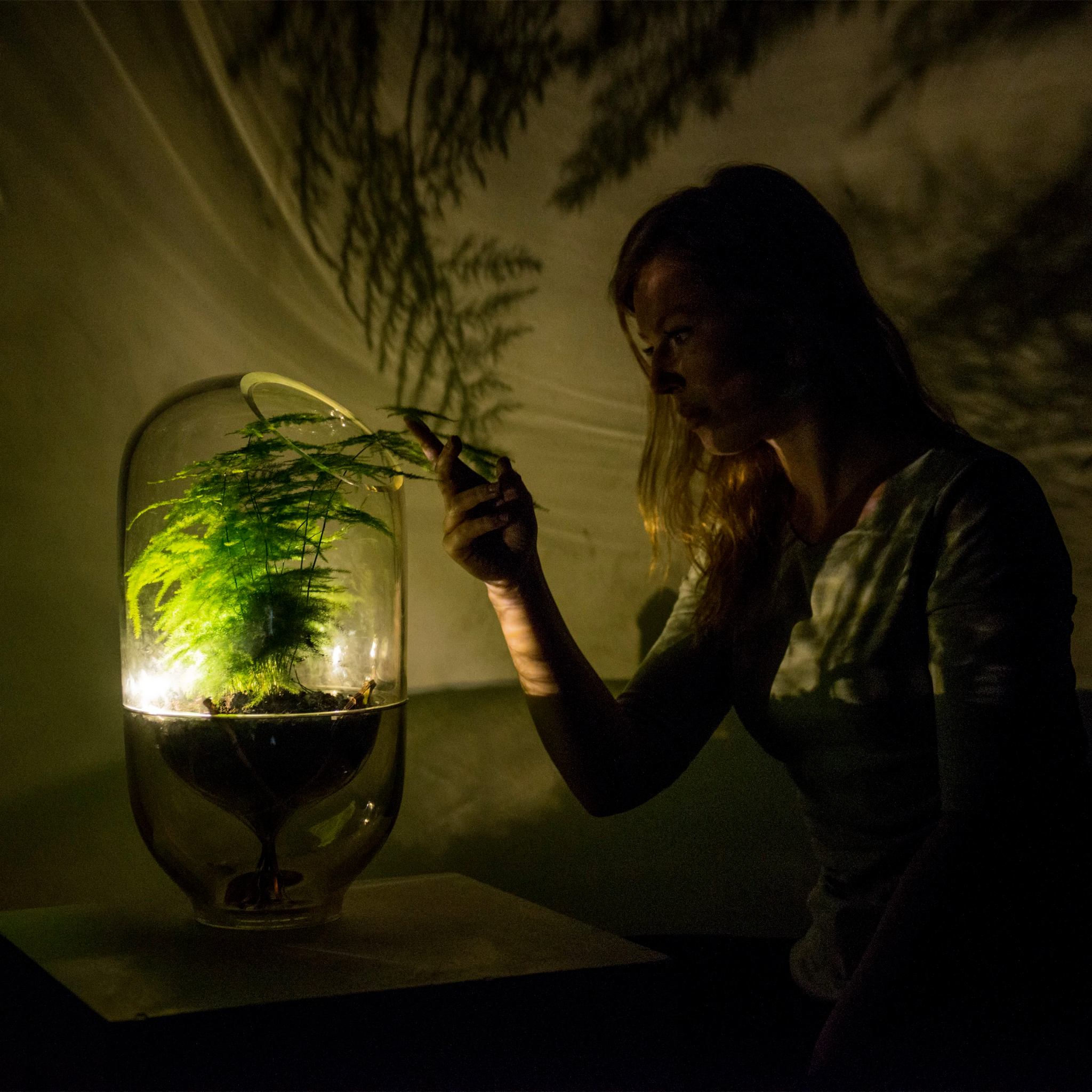 Преживяването се базира на лампата Living Light, но е подходящо за по-големи мащаби.
Нова Инова заедно с Plant-e разработиха интерактивна система, при която растенията, генериращи електричество, ще реагират на присъствието на хора.
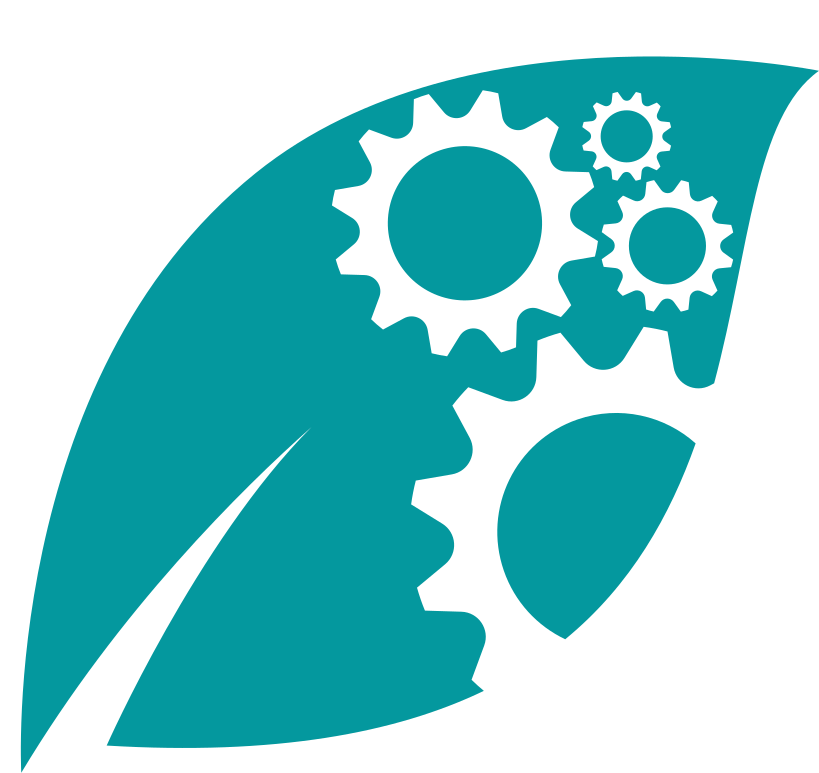 Малки светлини, задвижвани от растения, генериращи електричество, ще ви водят по пътя, докато се разхождате. Технологията се базира на естествени процеси и е безопасна както за растенията, така и за околната среда. Системата може да се приложи към всякакви растения, които живеят във влажна почва.
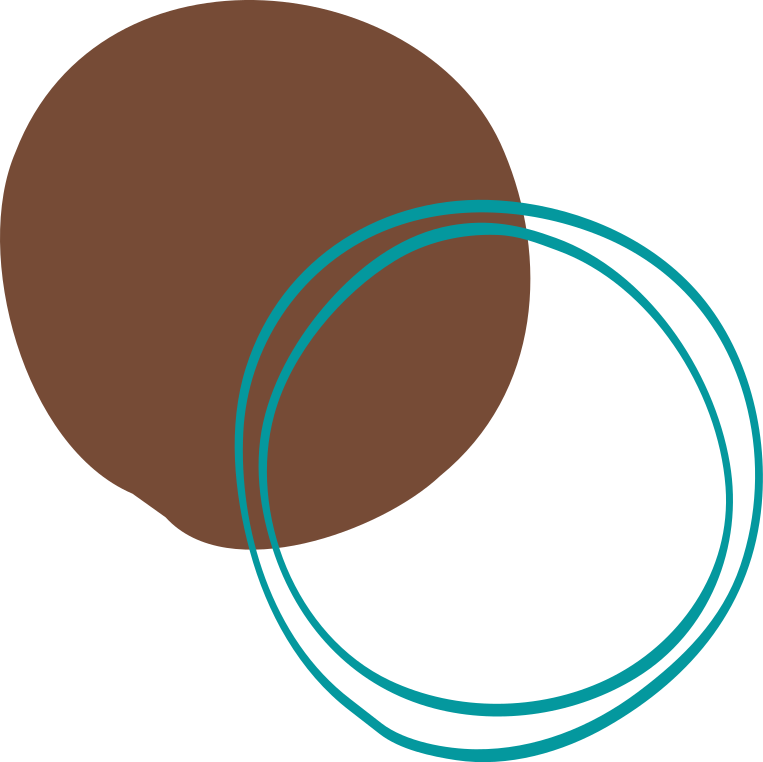 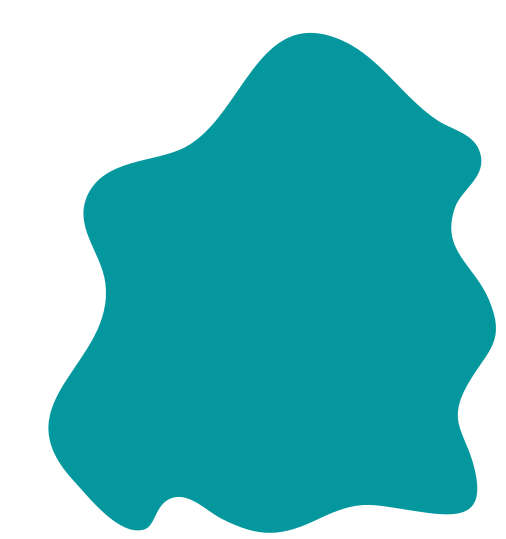 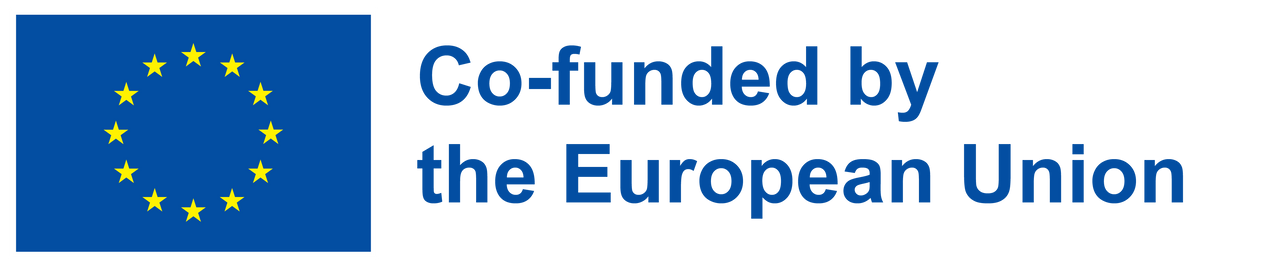 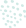 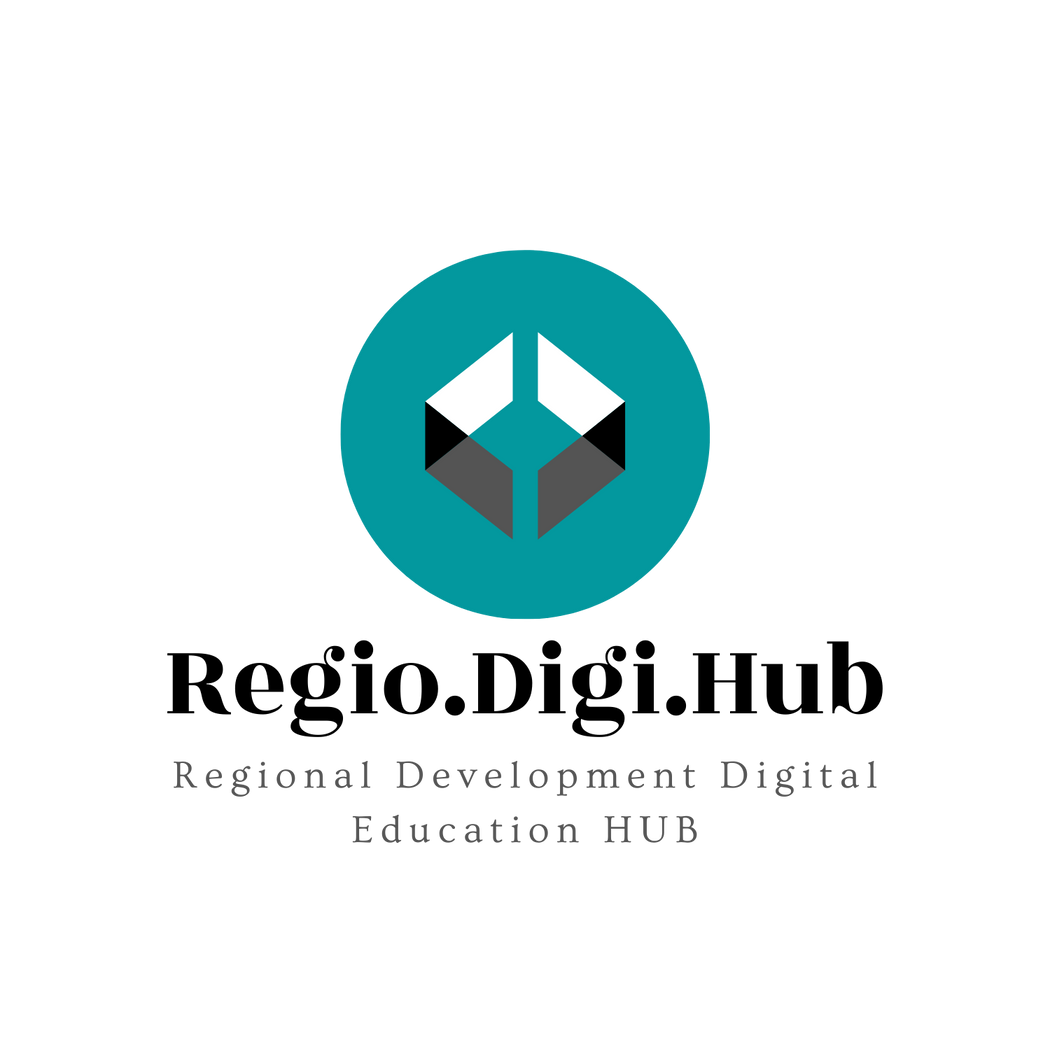 Как работи?
Икономическа стойност
Тази система повишава способността на града да задържа вода чрез водни басейни и премахване на бетона в полза на зелените площи. Биоразнообразието в града се увеличава, тъй като зелените площи придобиват допълнителна икономическа стойност.
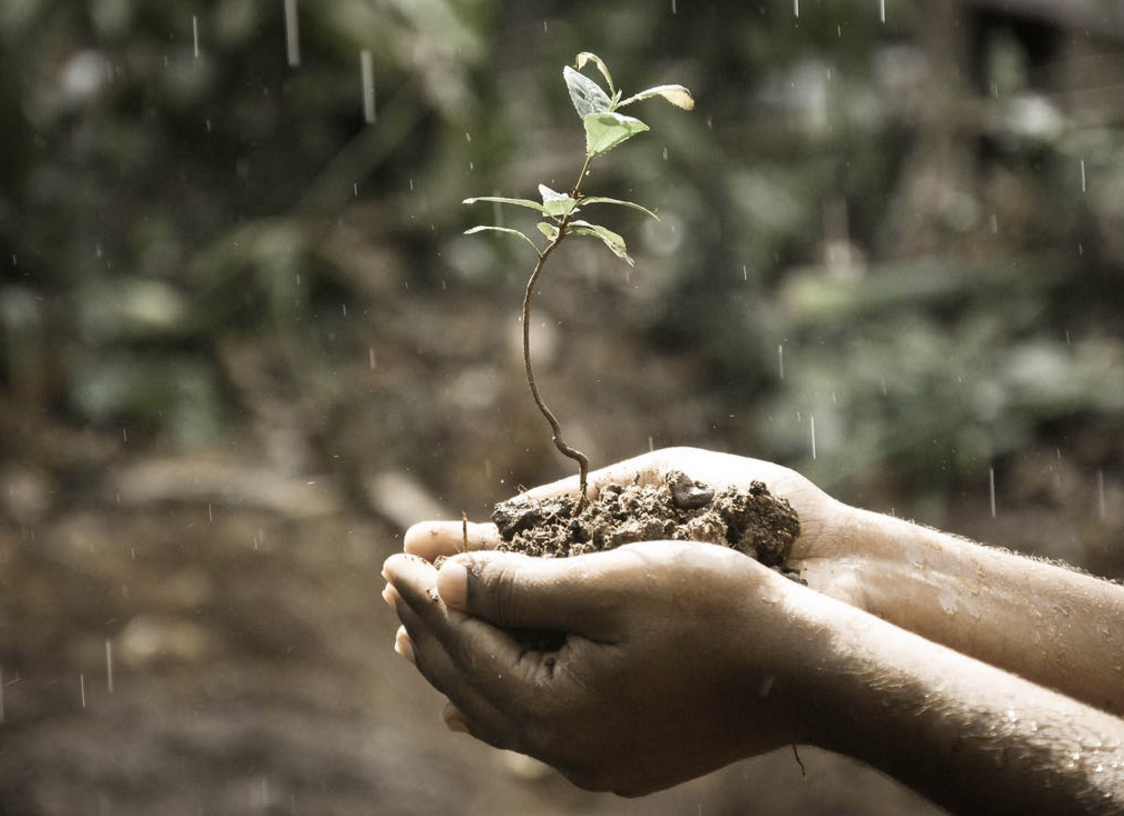 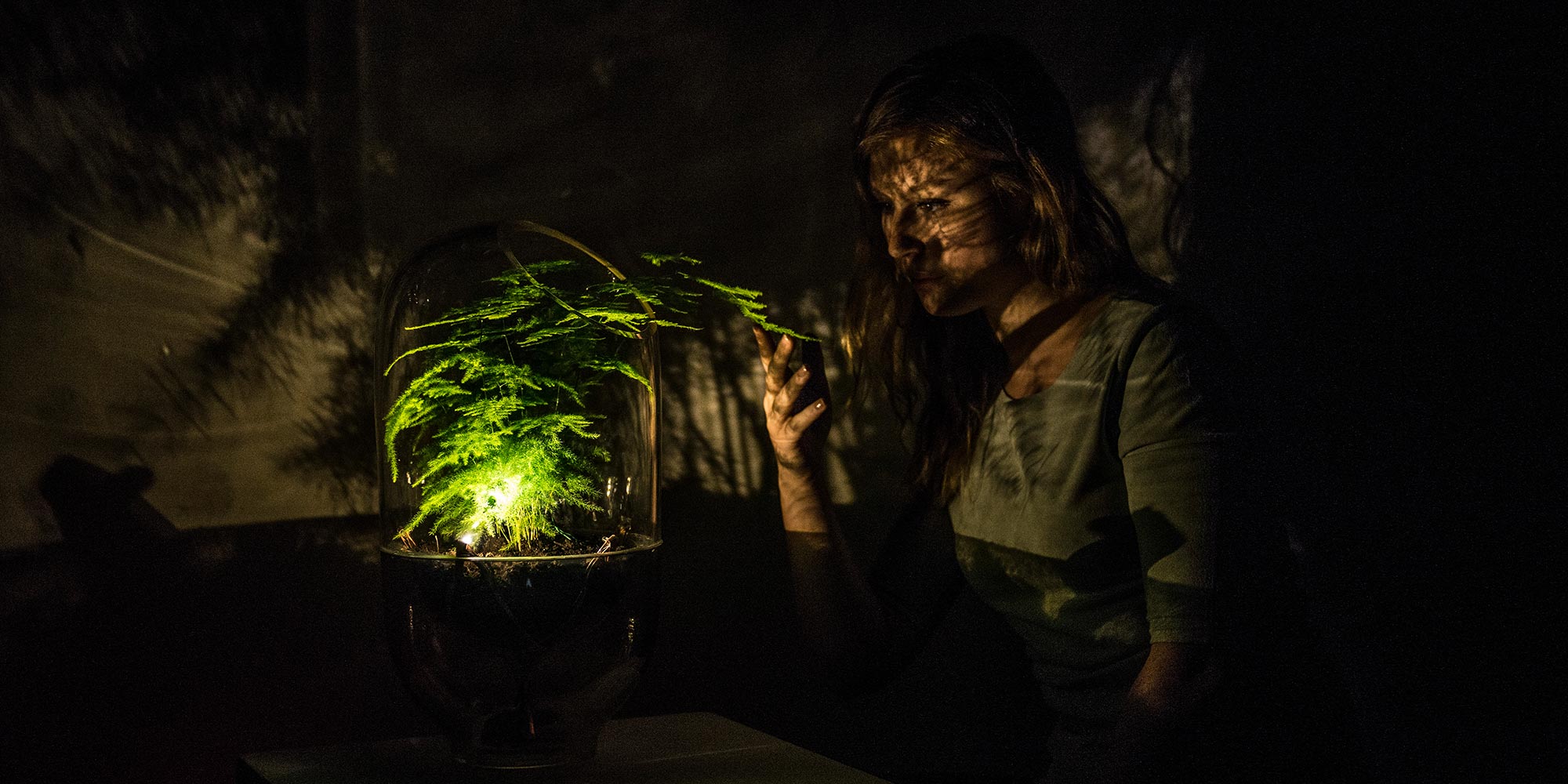 Връзка с природата
Това приложение стимулира използването на повече зелени площи в градските райони и създава по-силна връзка между хората и околната среда. Природата се превръща във вдъхновяващо преживяване за минувачите.
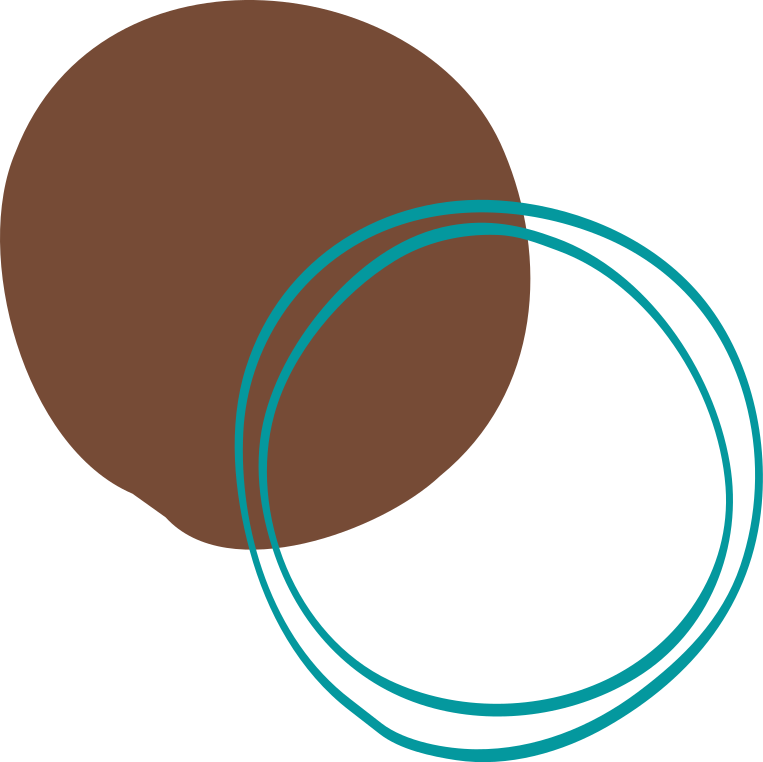 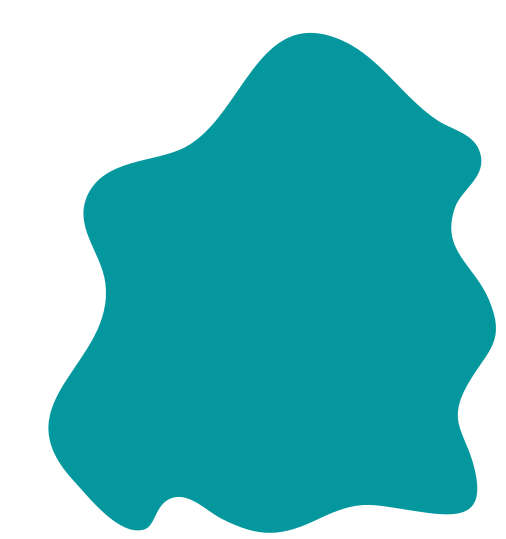 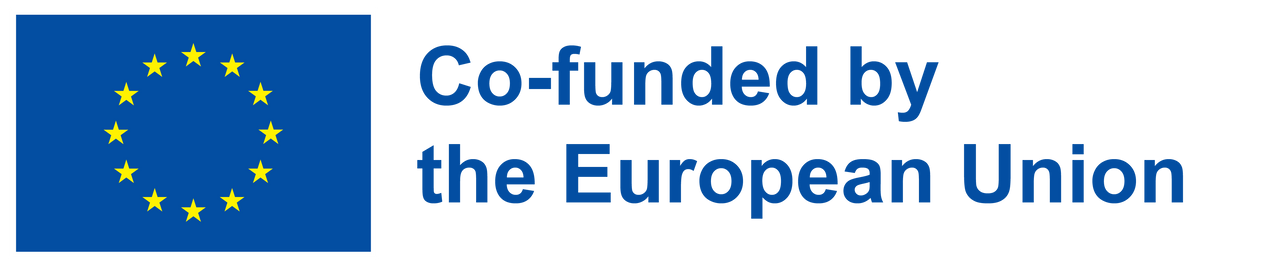 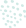 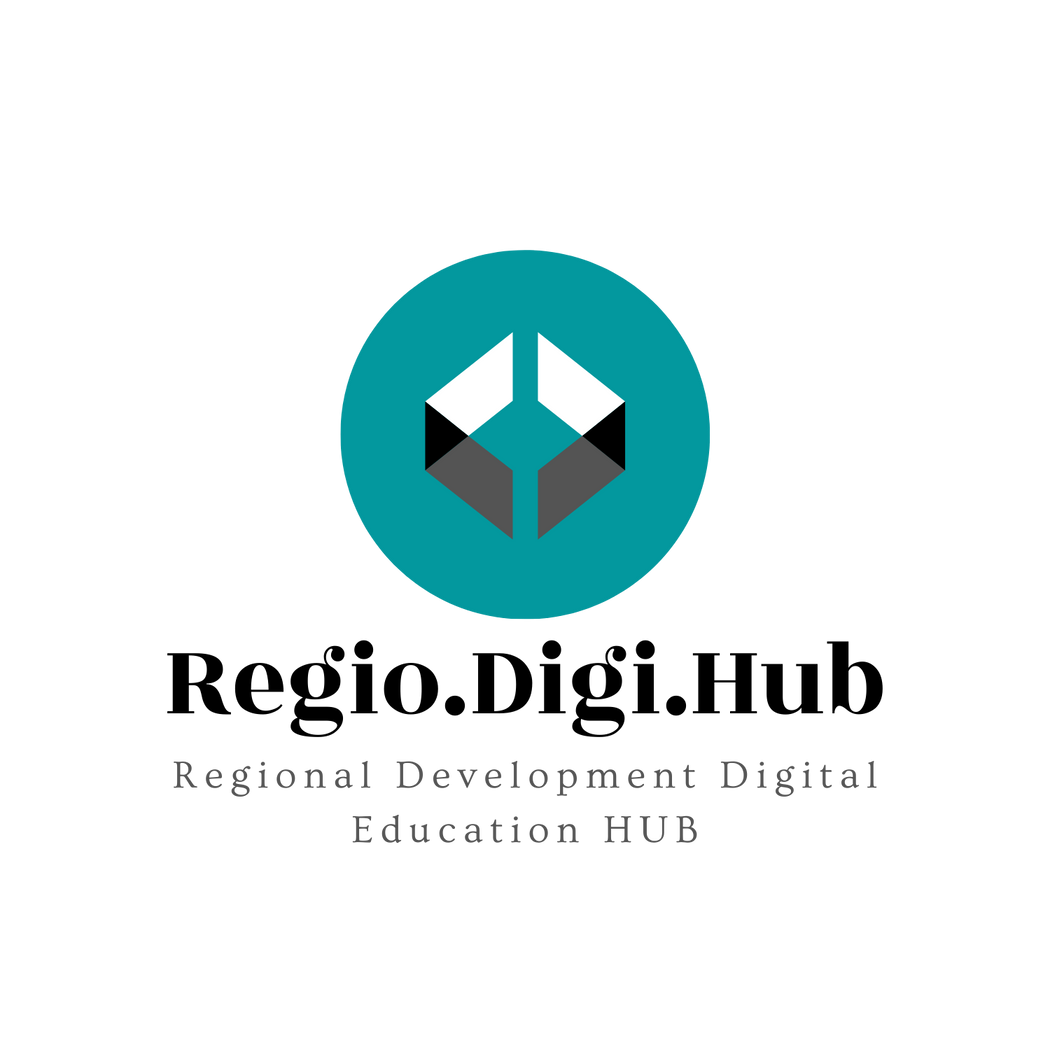 Източник на енергия без емисии на въглероден диоксид
Растителните микробни горивни клетки са начин за производство на устойчива енергия, тъй като растенията имат възможността да филтрират въздуха от CO2.
Как работи?
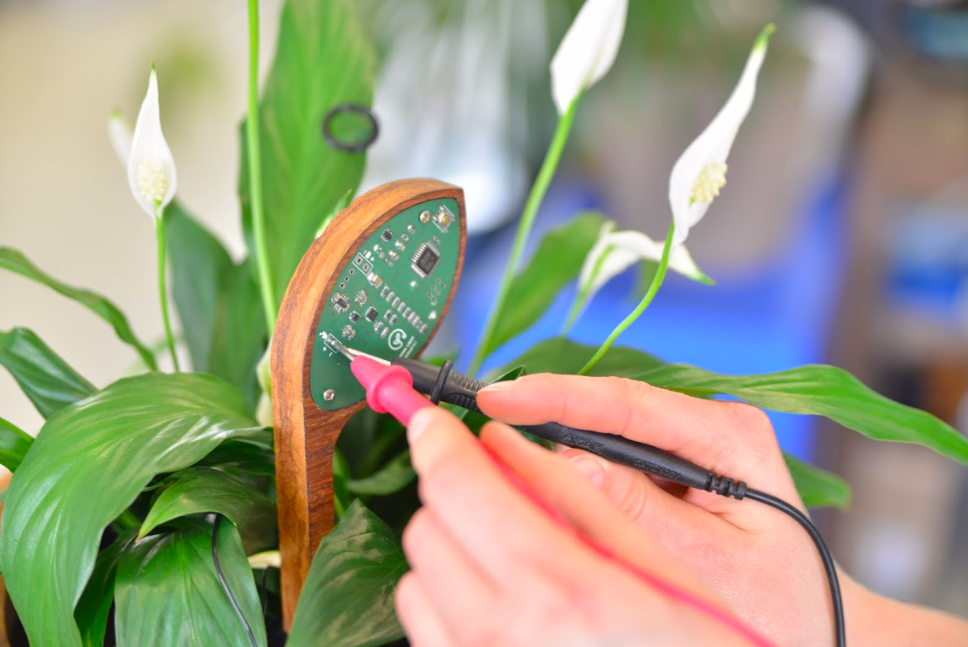 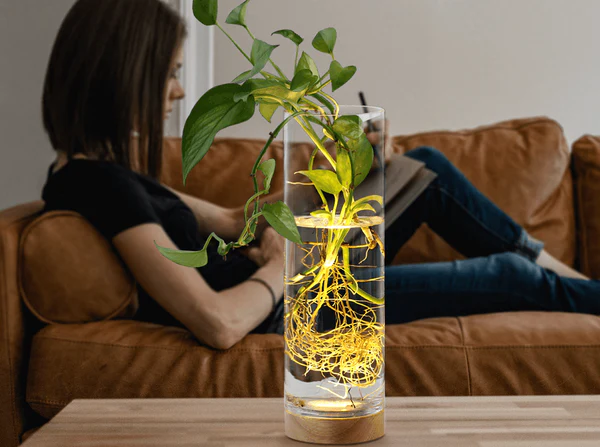 Безкрайност
Енергия, която можем да добиваме, без да увреждаме природните процеси. Отпадъците от растенията се превръщат в нещо ценно. Тази технология може да се използва навсякъде по света, като единственото условие е растенията да живеят във влажна почва.
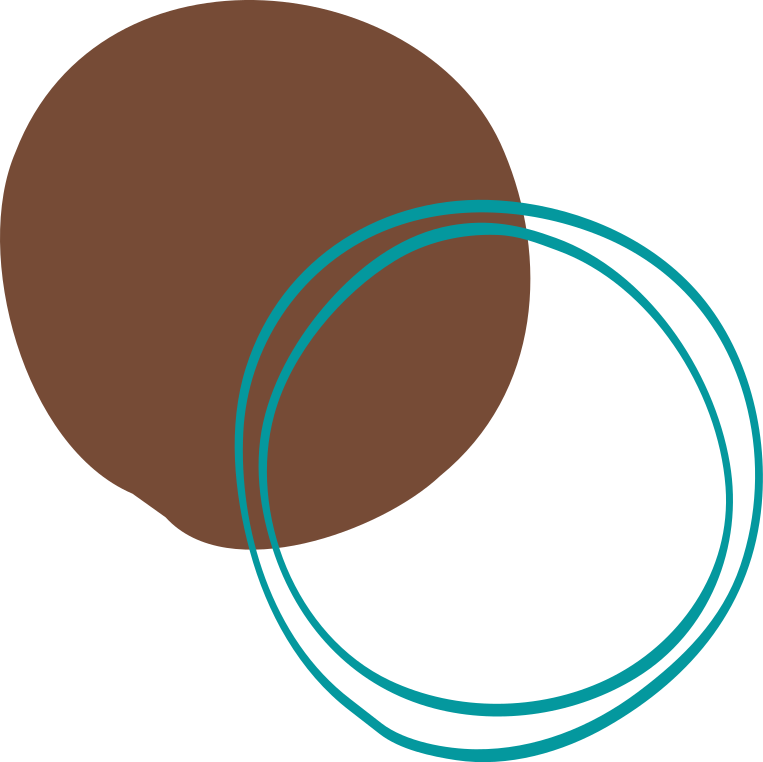 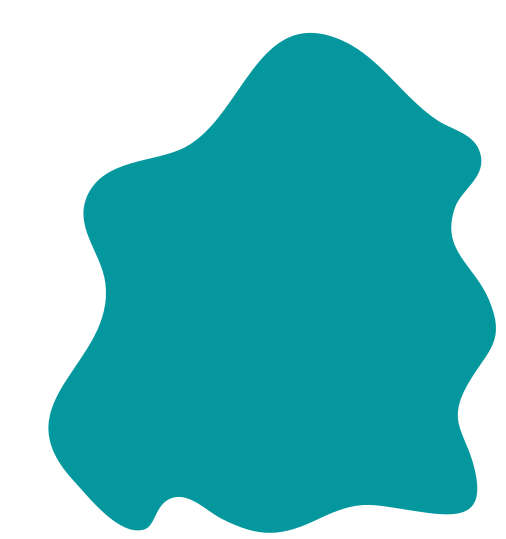 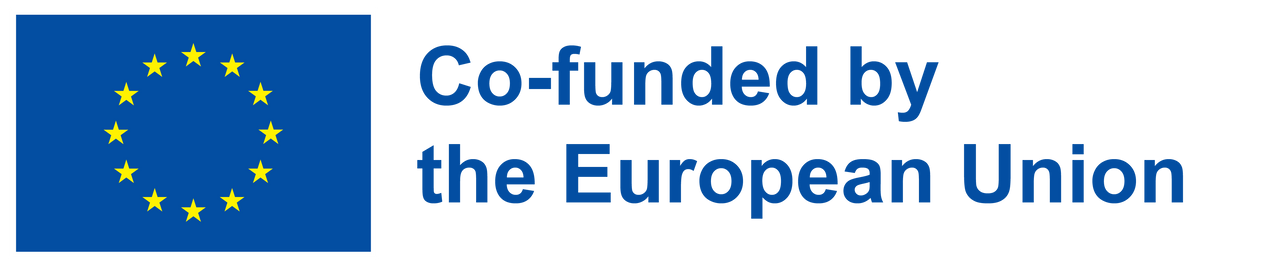 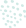 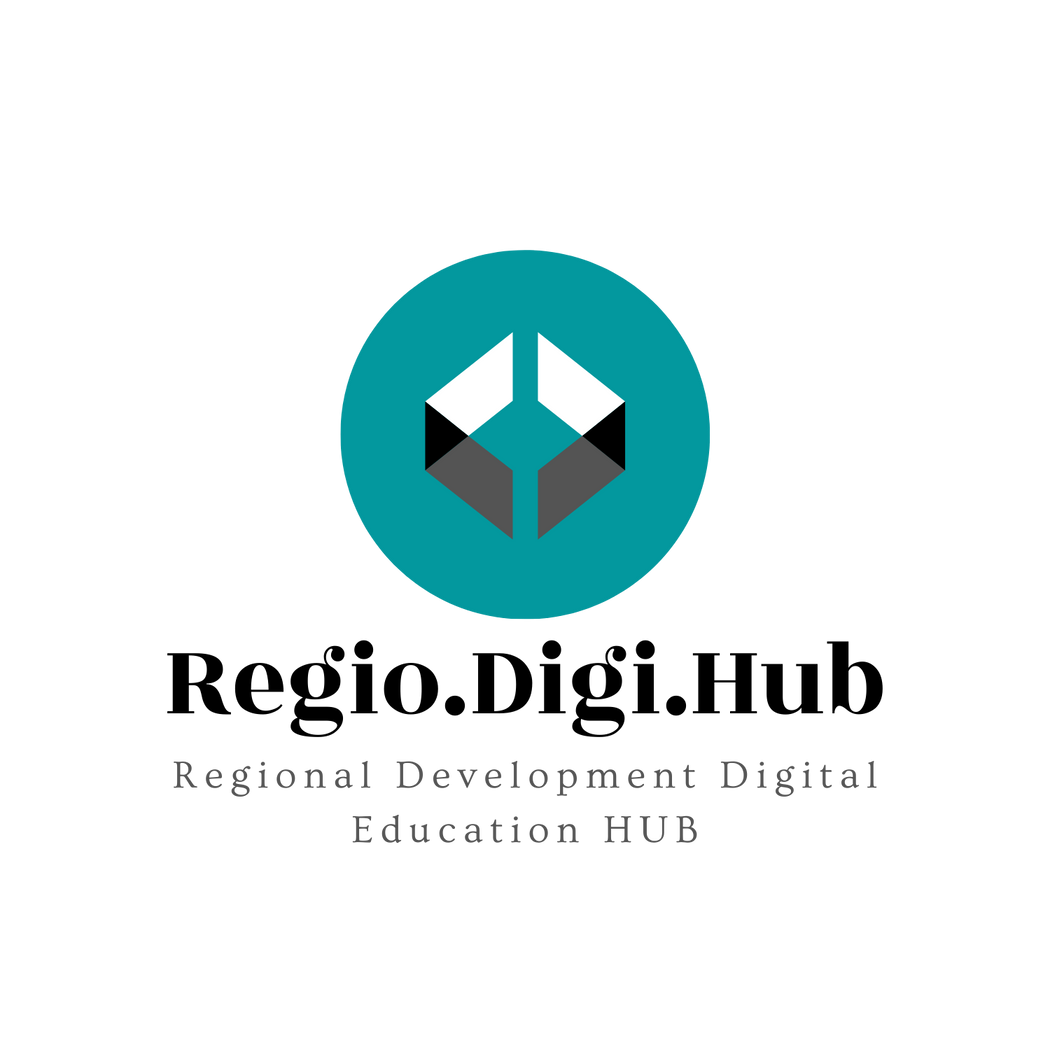 Обобщение
Устойчивото развитие е развитие, което задоволява нуждите на настоящото поколение, без да застрашава възможността на бъдещите поколения да задоволяват своите собствени нужди.

Пет прости начина да създадем по-устойчиво бъдеще:
1. Купувайте от устойчиви марки. Мнозина от нас вече правят 
осъзнати усилия да купуват по-добри продукти, за да намалят 
въглеродния отпечатък.
2. Подкрепете местни устойчиви благотворителни организации и 
инициативи.
3. Използвайте по-малко енергия в дома.
4. Рециклирайте повече.
5. Откажете се от еднократната употреба на пластмасови изделия.

Някои експерти смятат, че трябва да се фокусираме върху ограничаването на изменението на климата, което ще има положителни ефекти и върху другите цели. Други считат, че образованието трябва да бъде водещият приоритет поради своя потенциал да прекъсне поточния кръг на бедността и да генерира системни промени в други насърчаващи сфери от глобална необходимост.
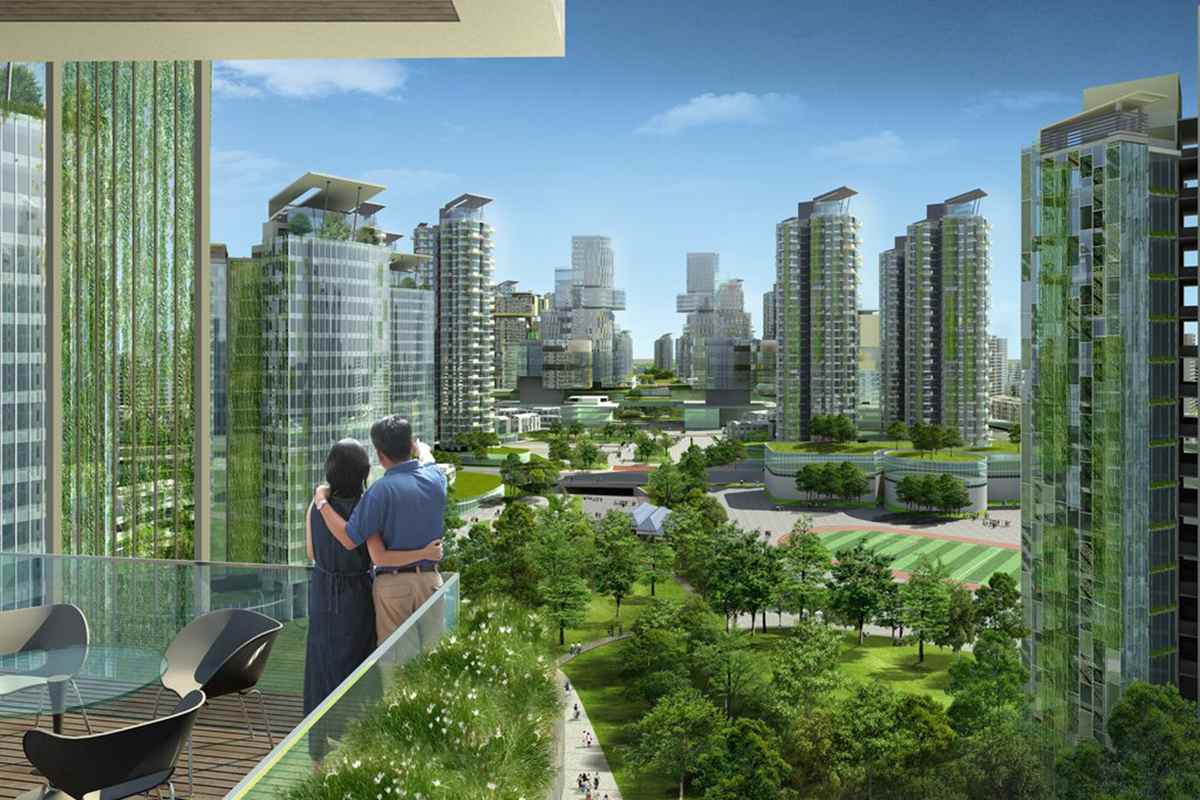 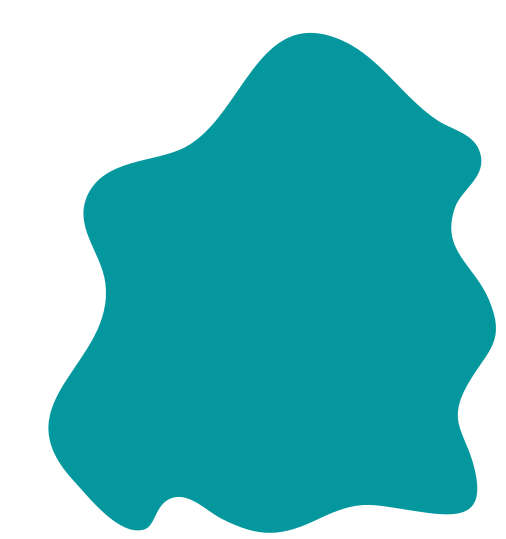 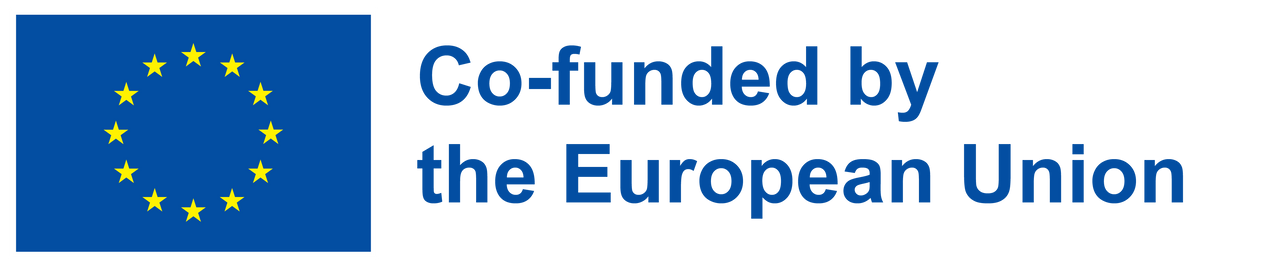 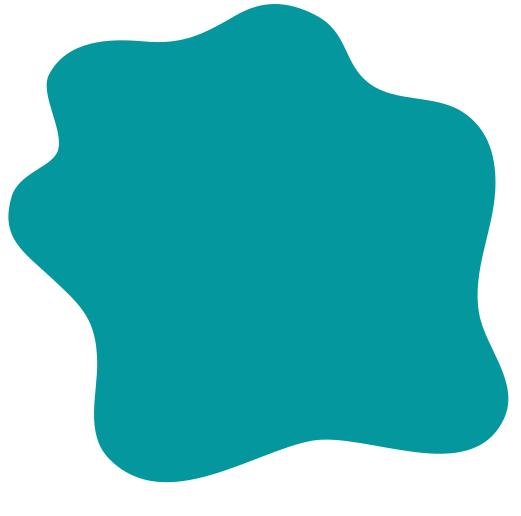 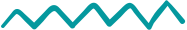 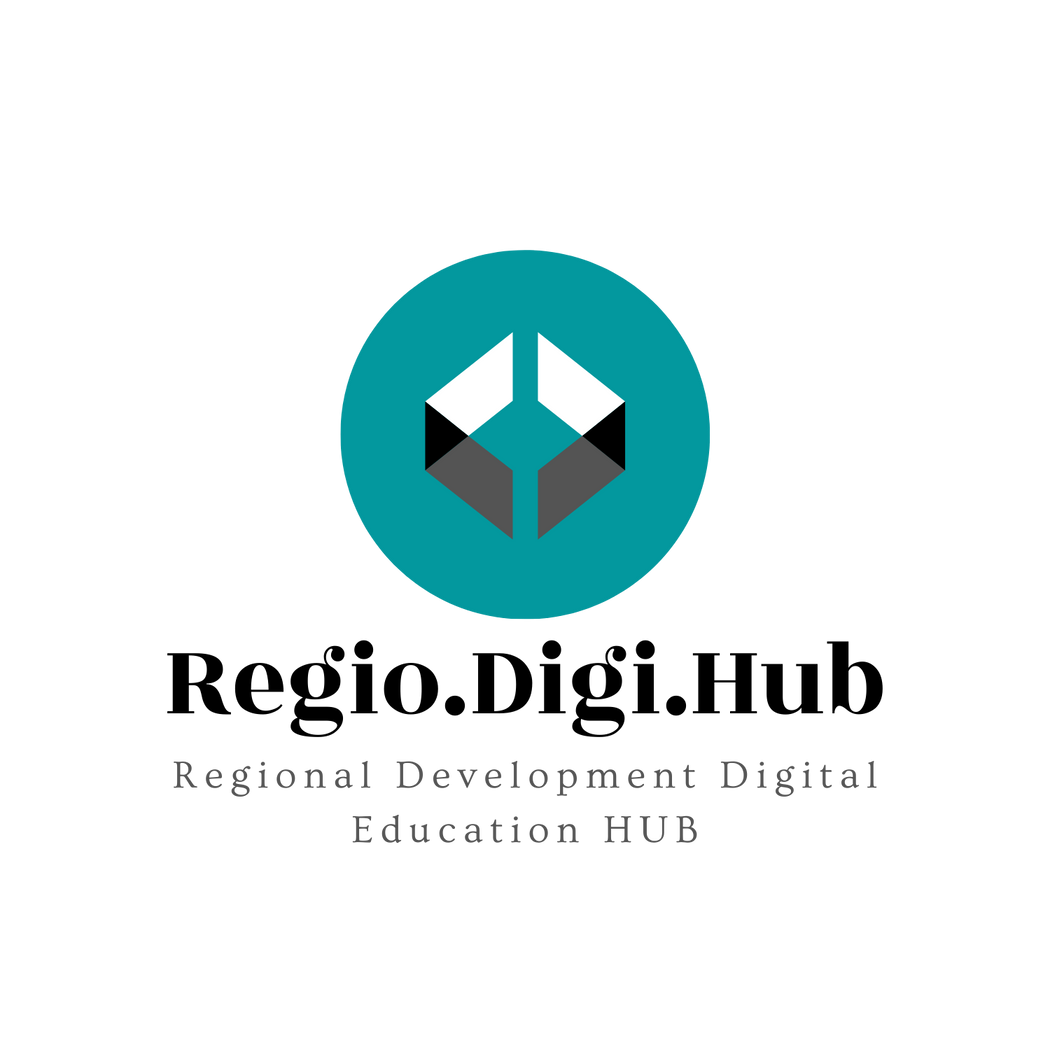 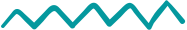 Източници
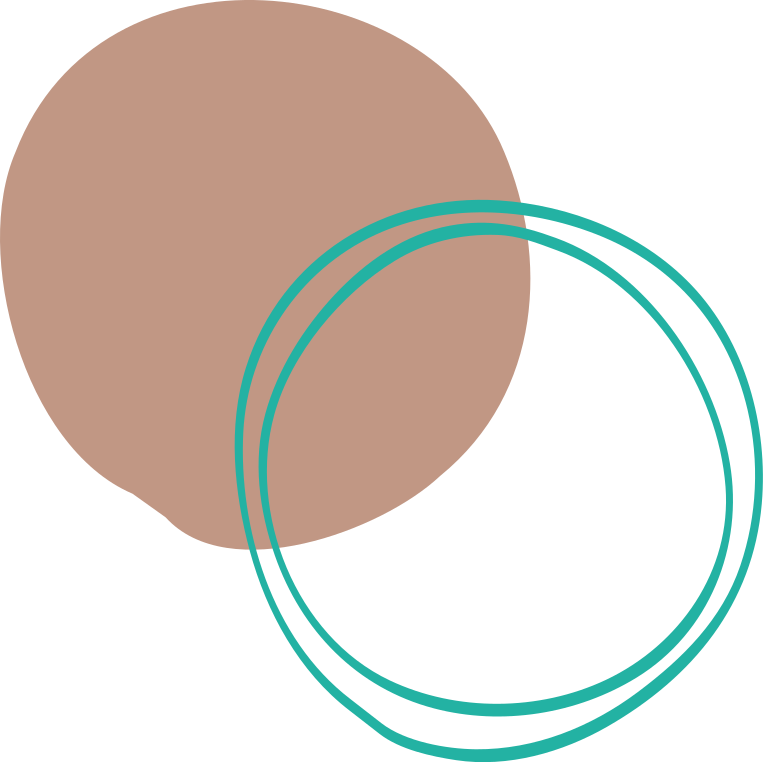 /  10 global companies that are environmentally friendly
/  Biodegradable packages: Ecovative company
/  Living Light project
/  Plastic facts
/  Zero Waste Bulgaria
/  Zero Waste movement
/  The 5 R’s
/  Zero Waste home
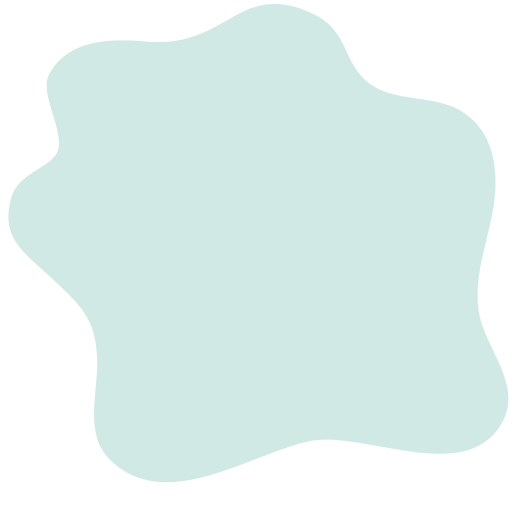 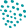 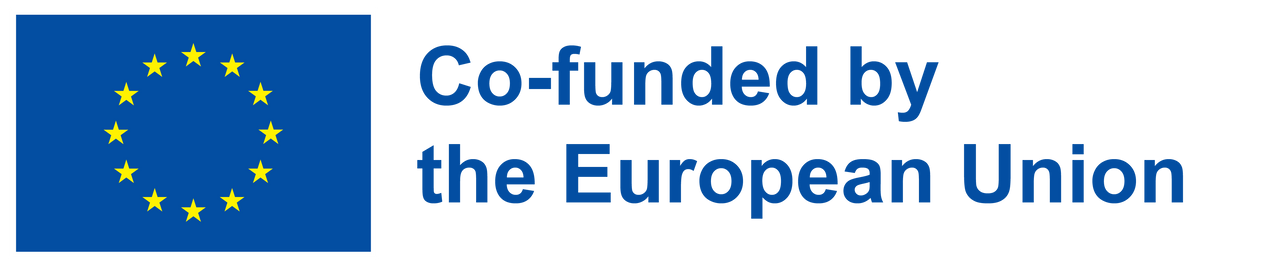 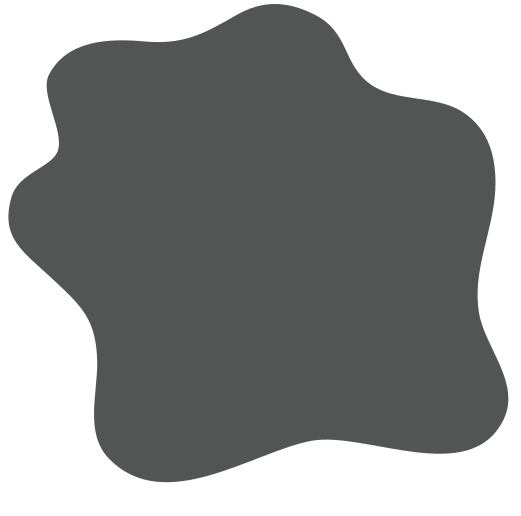 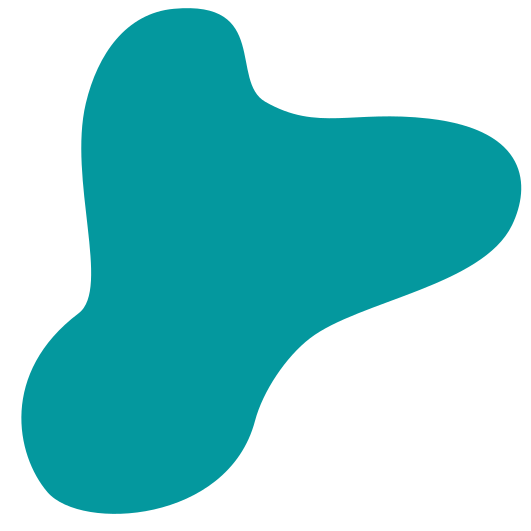 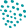 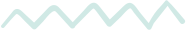 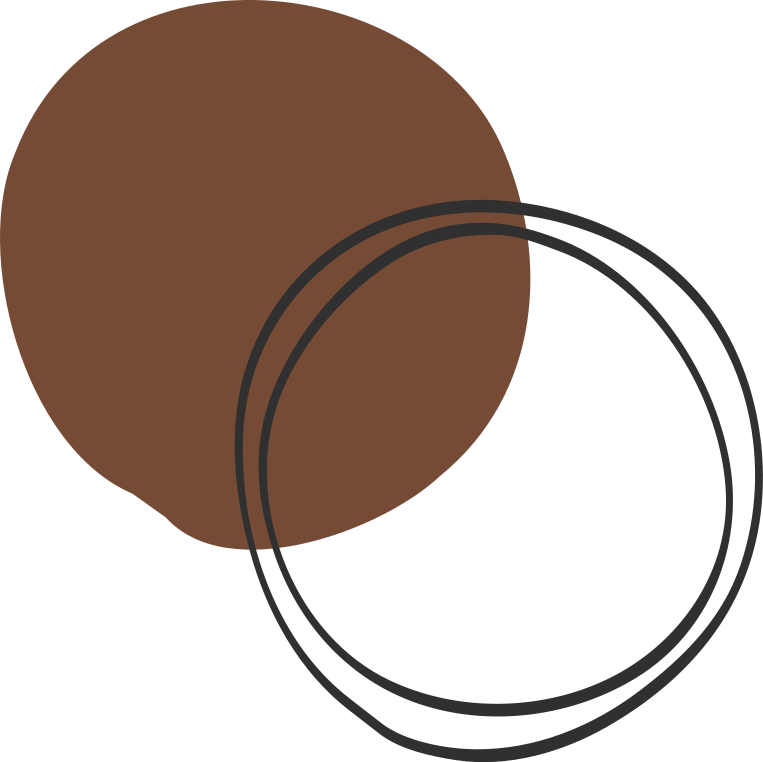 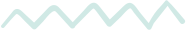 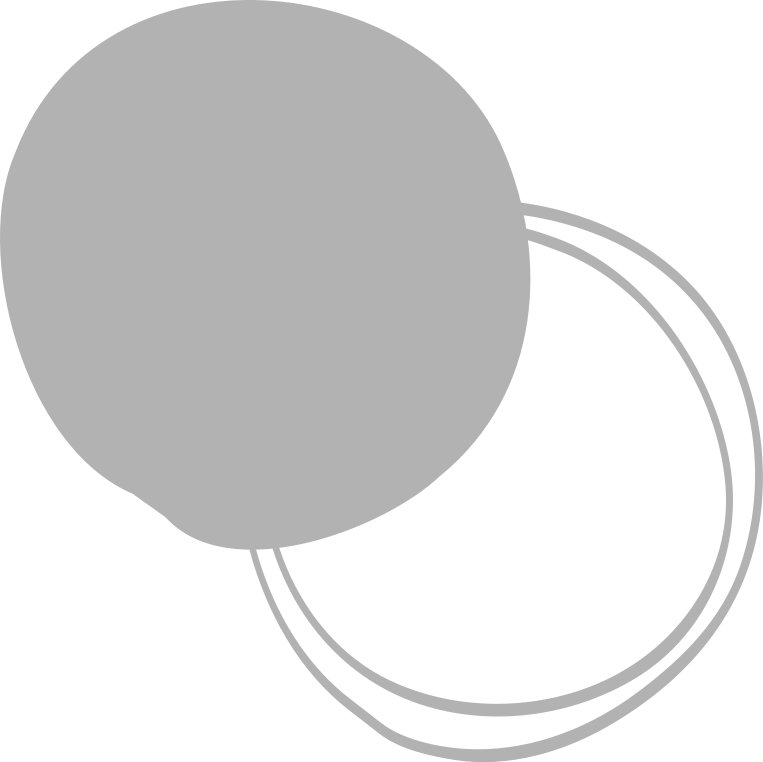 Благодарим Ви!
@Regio.Digi.Hub
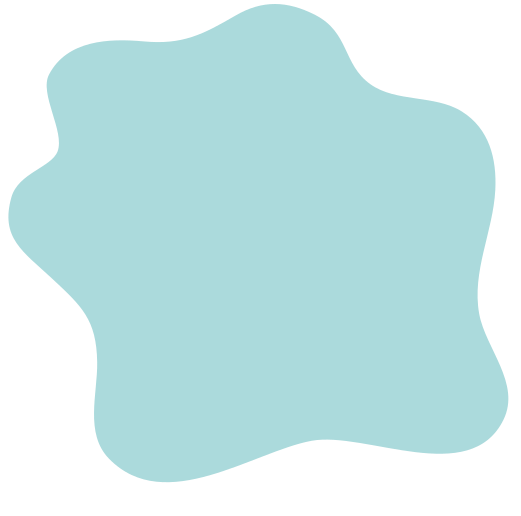 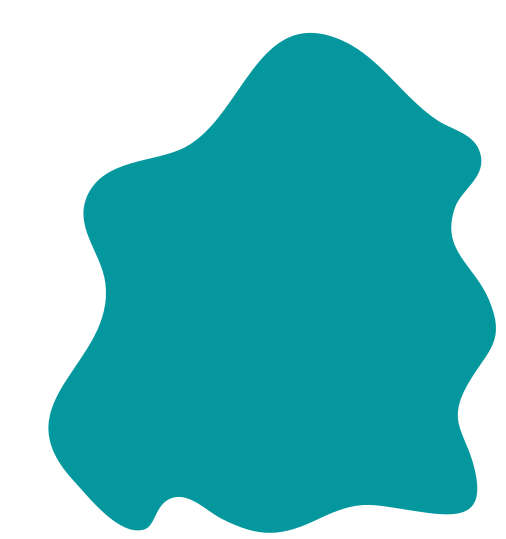 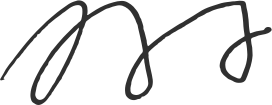 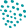 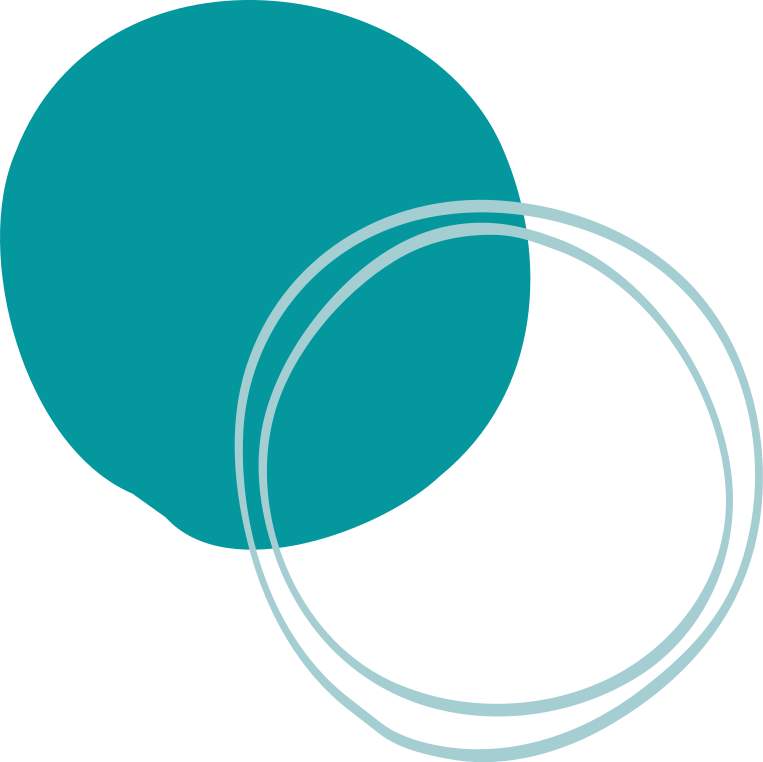 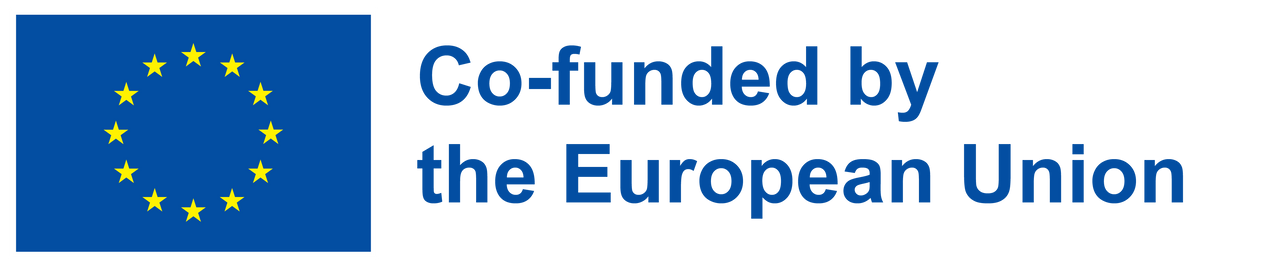